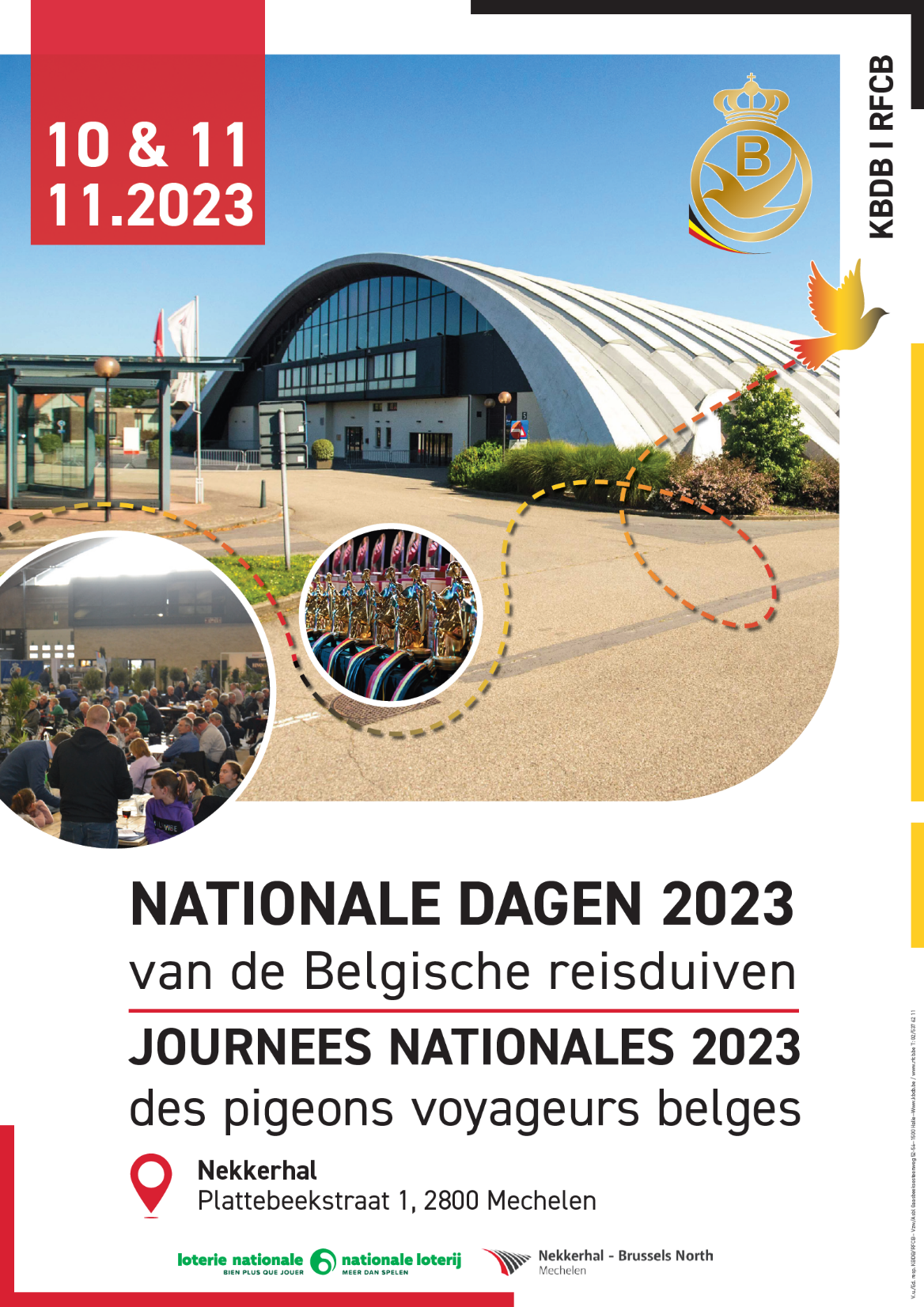 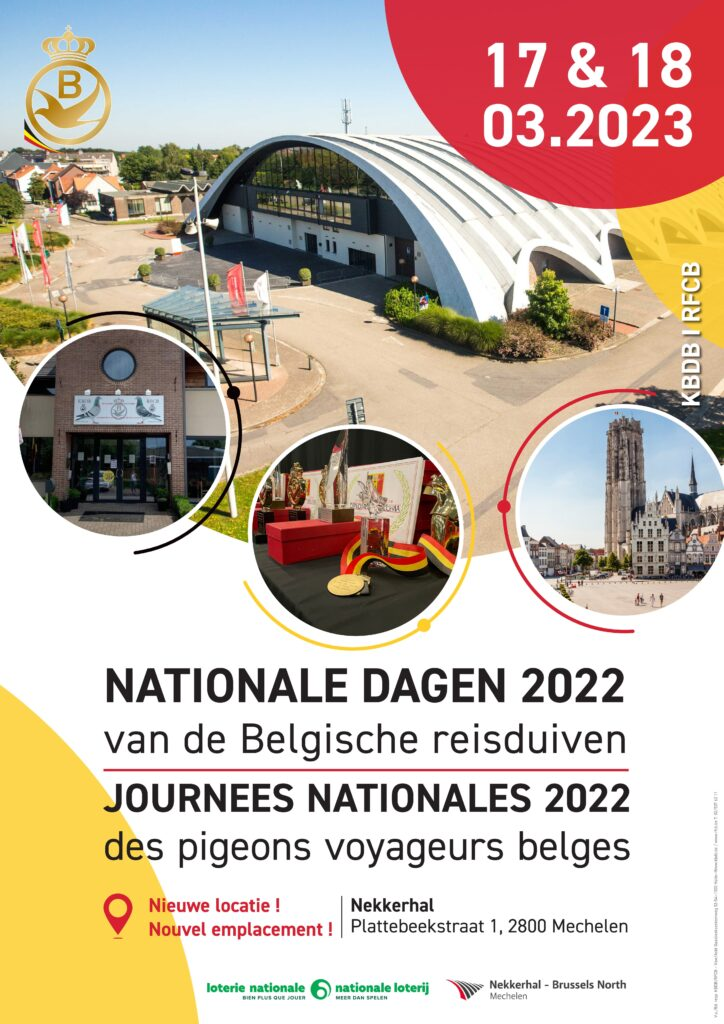 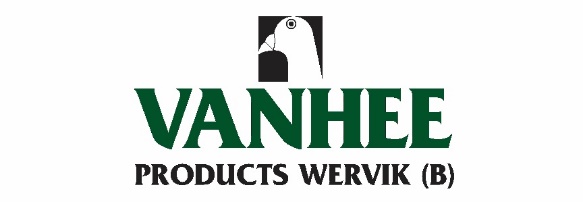 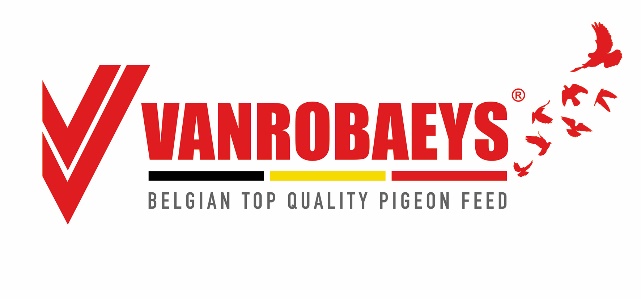 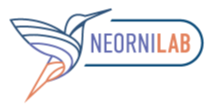 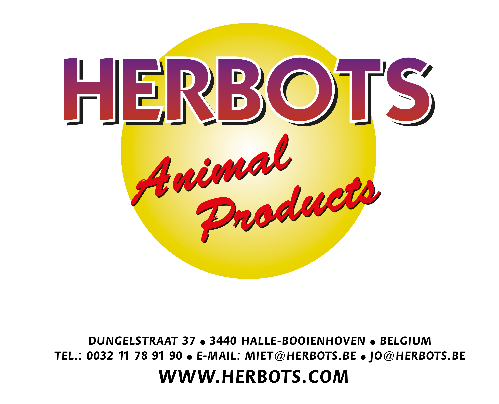 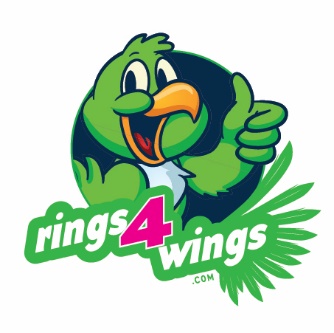 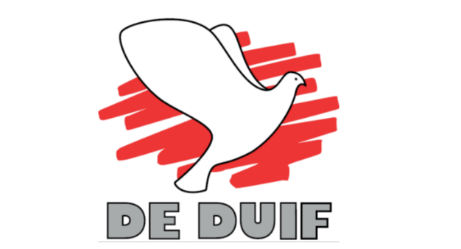 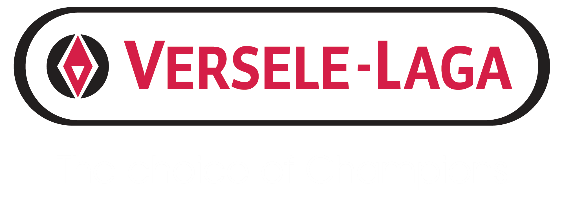 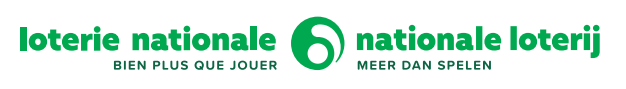 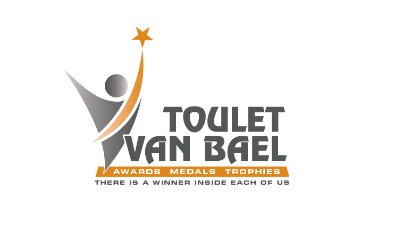 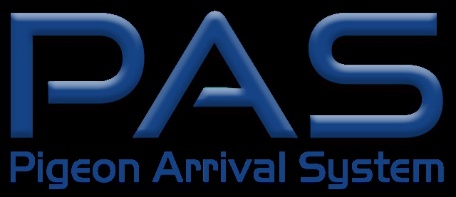 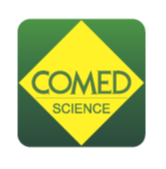 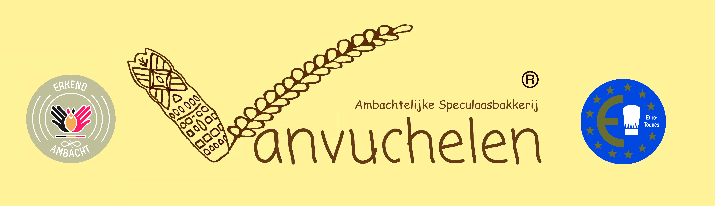 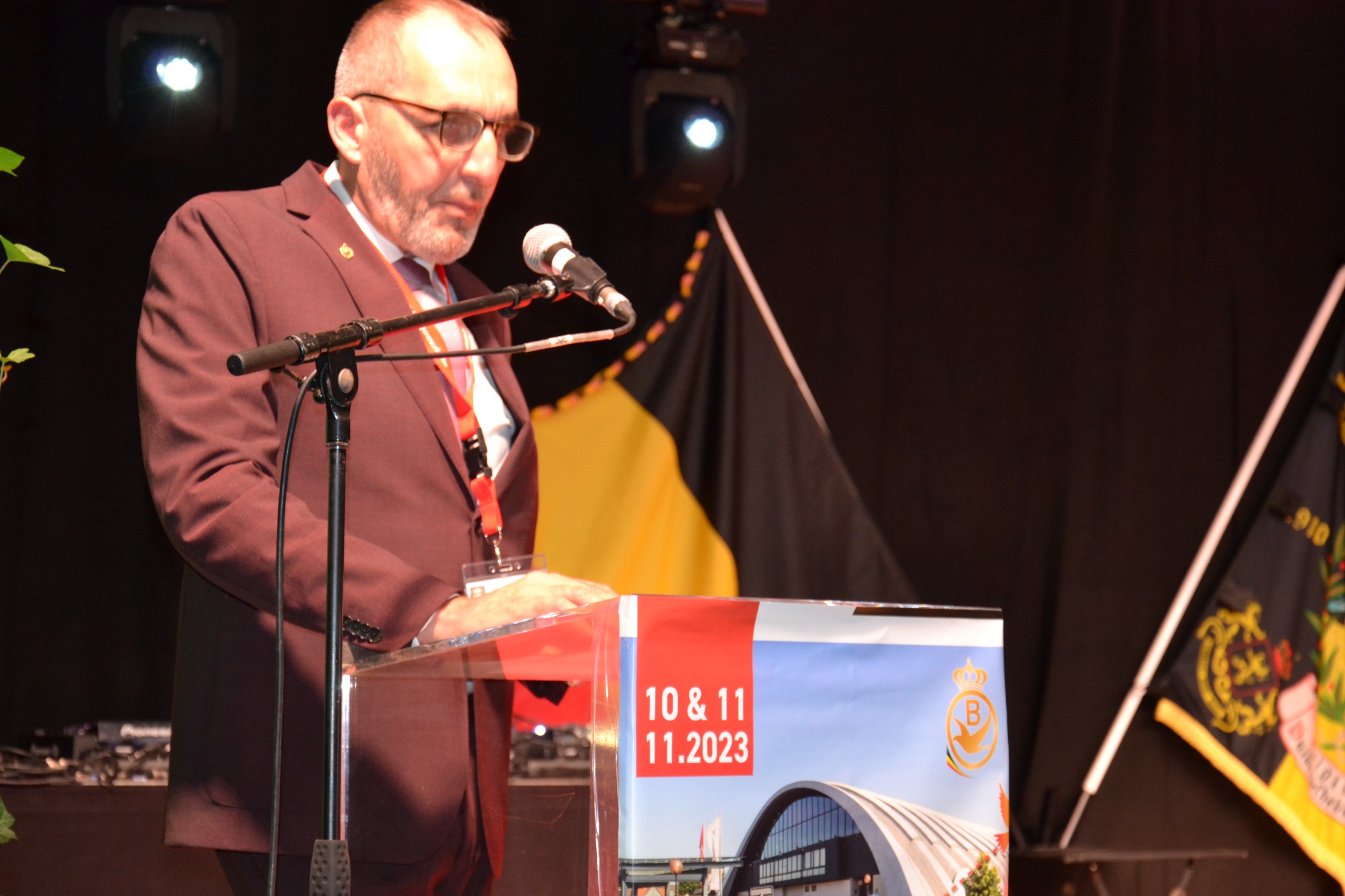 PRIJZEN van de BUITENLANDSE FEDERATIESPRIX des FEDERATIONS ETRANGERES
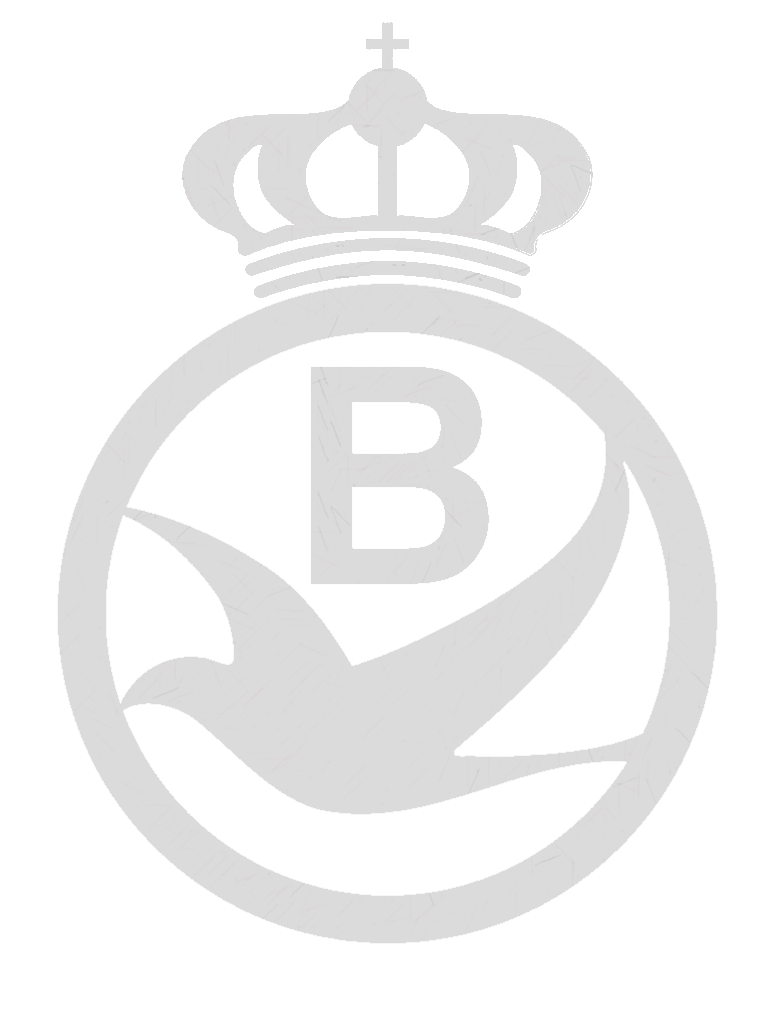 PRIJS van de DUITSE Duivenliefhebbersbond 
PRIX de la Fédération Colombophile d’ ALLEMAGNE
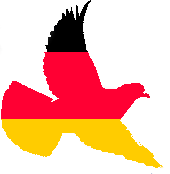 SIBELLE Thomas  - Piéton
PRIJZEN van de BUITENLANDSE FEDERATIESPRIX des FEDERATIONS ETRANGERES
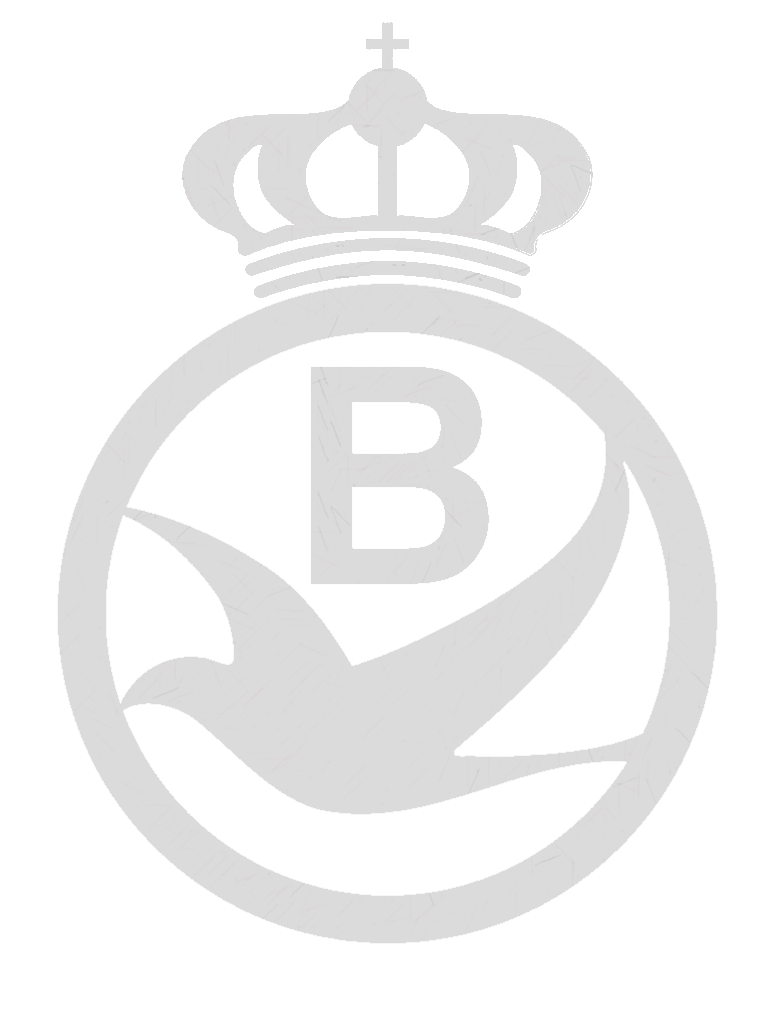 PRIJS van de FRANSE Duivenliefhebbersbond 
PRIX de la Fédération Colombophile FRANCAISE
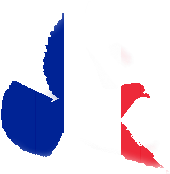 DE MEULEMEESTER Johan - Zulte
PRIJZEN van de BUITENLANDSE FEDERATIESPRIX des FEDERATIONS ETRANGERES
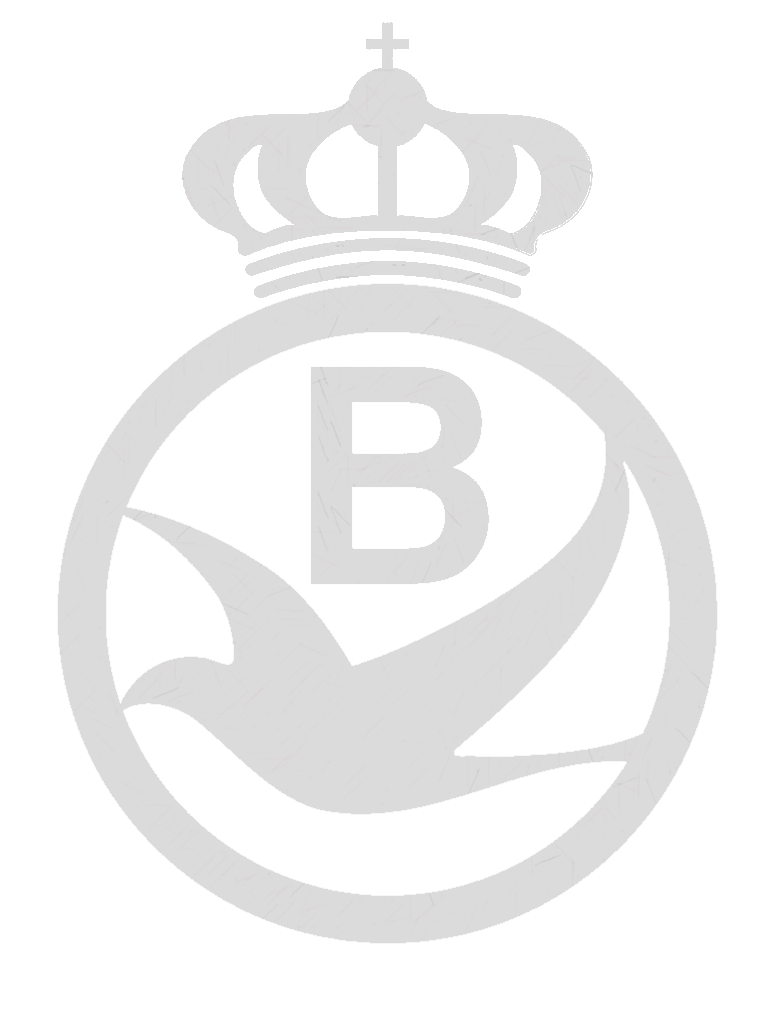 PRIJS van de PORTUGEESE Duivenliefhebbersbond 
PRIX de la Fédération Colombophile du PORTUGAL
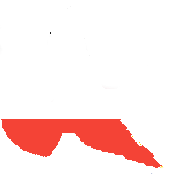 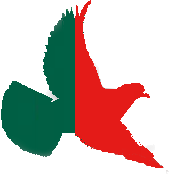 PUTMAN Mathias - Zwevegem
GROTE PRIJZENGRANDS PRIX
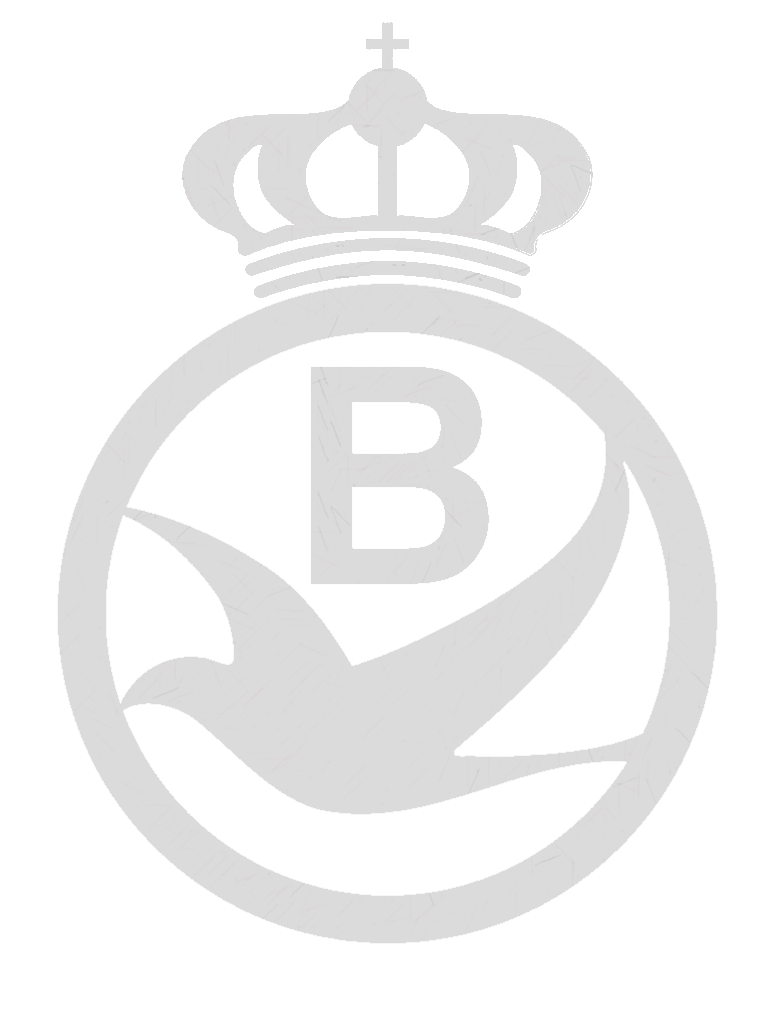 GROTE PRIJS - GRAND PRIX 
ARTHUR KNAEPEN
VAN HERREWEGHE – MANNES - Meerbeke
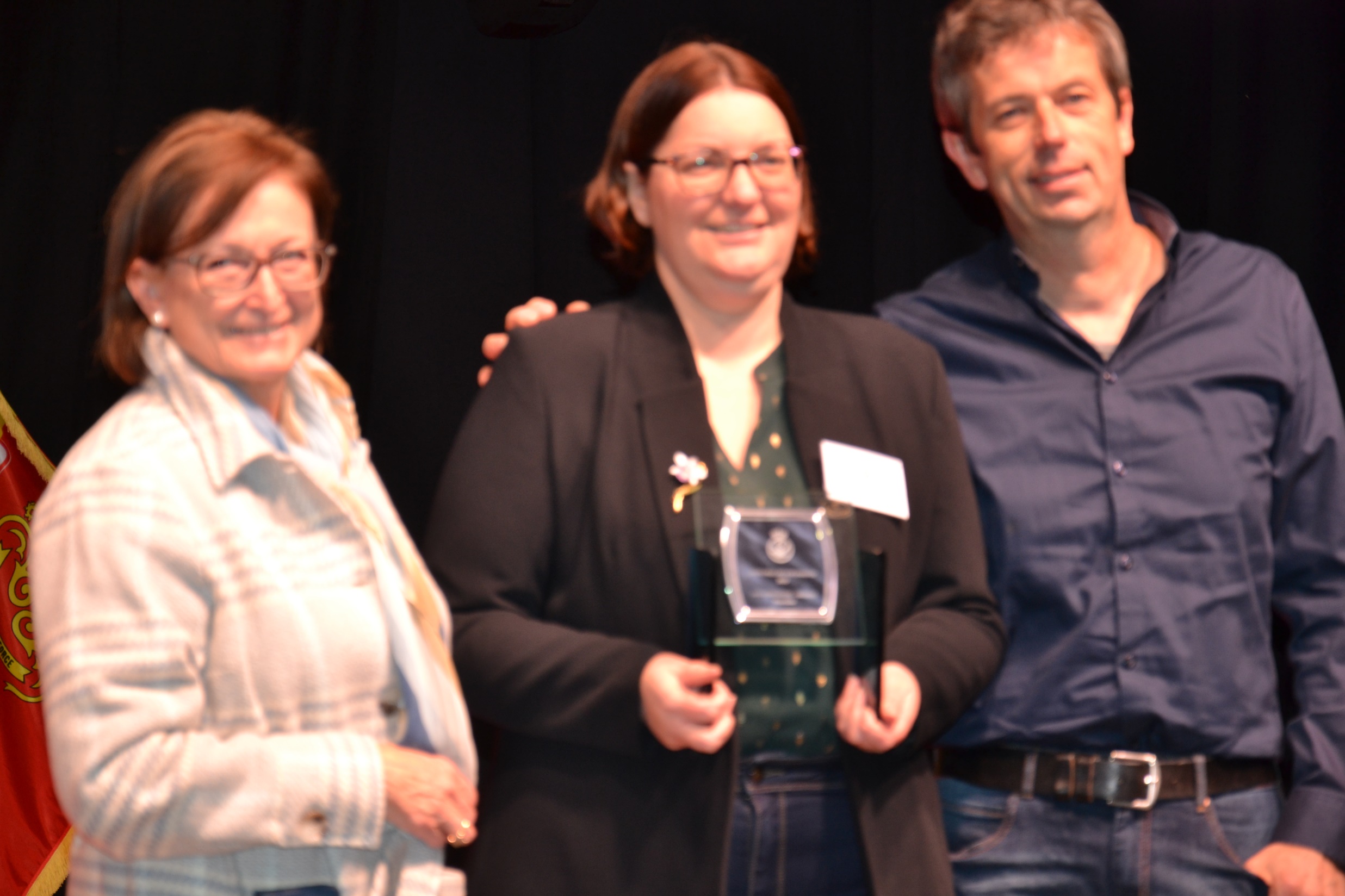 GROTE PRIJZENGRANDS PRIX
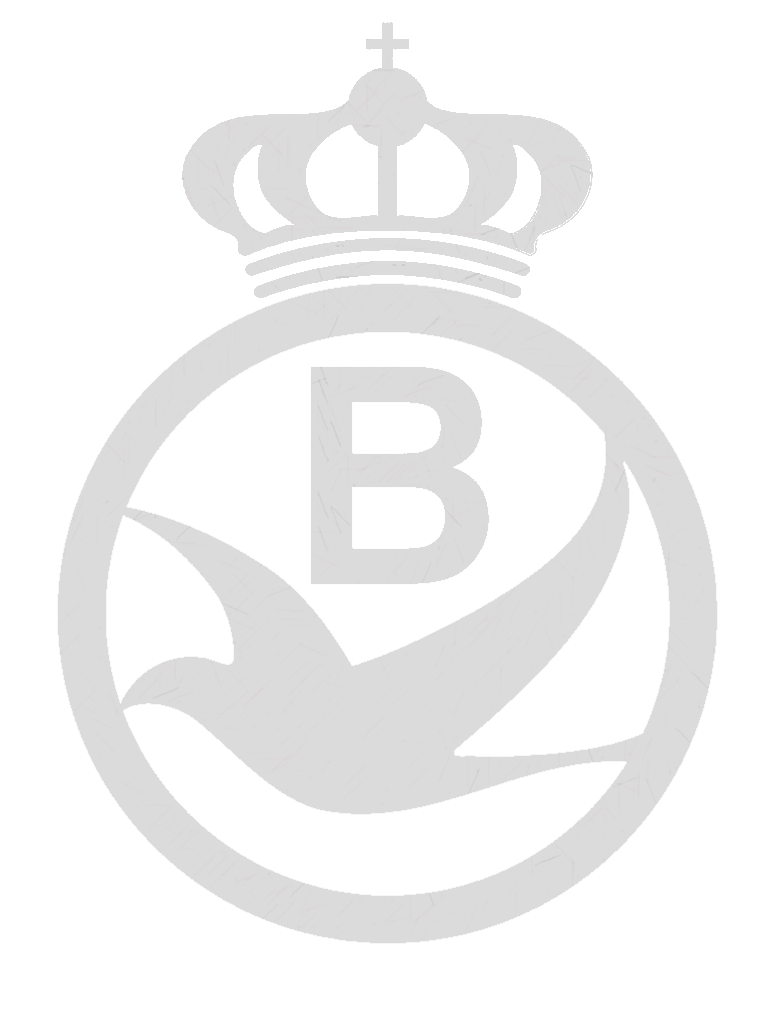 GROTE PRIJS - GRAND PRIX  
Marc HUYBRECHTS
ROZIERS Walter – Berlaar
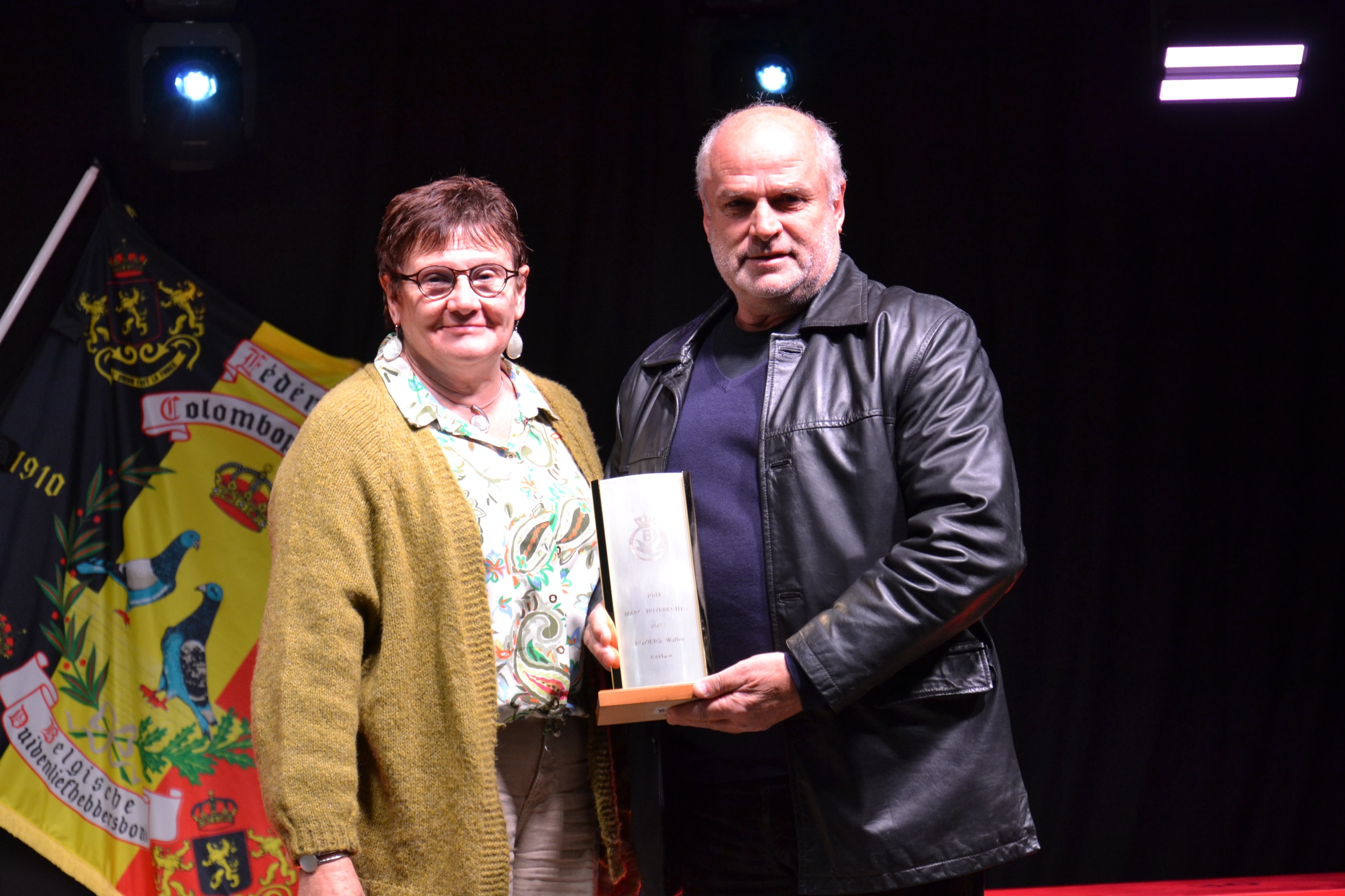 GROTE PRIJZENGRANDS PRIX
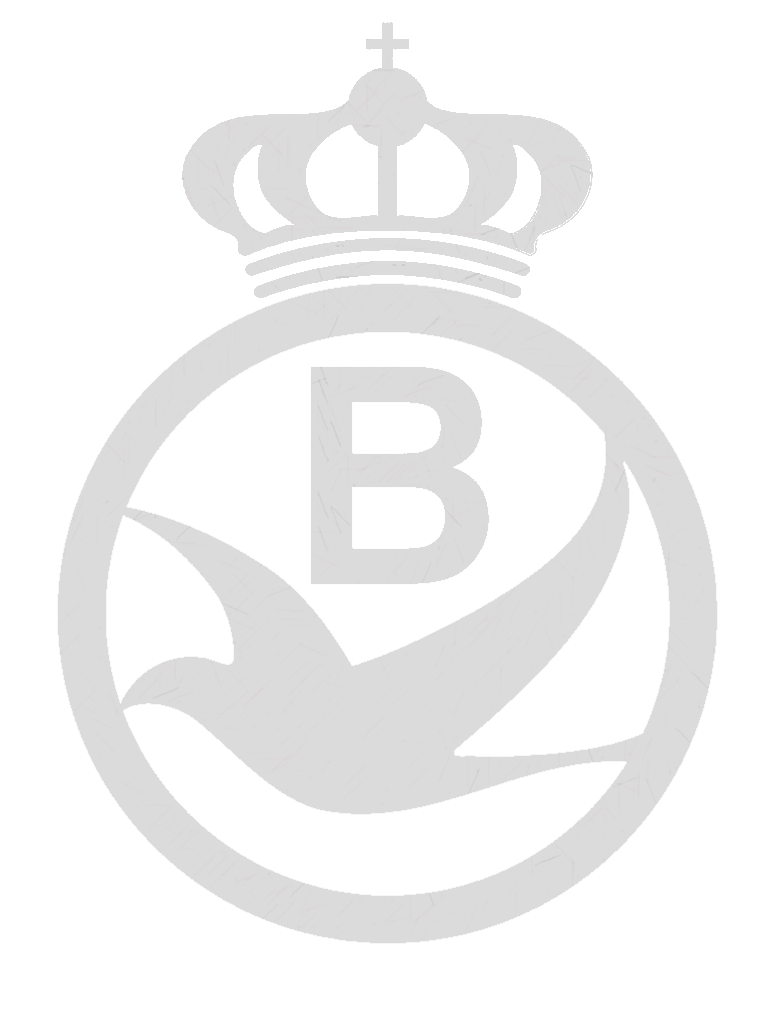 PRIJS van de NATIONALE LOTERIJ
PRIX de la LOTERIE NATIONALE
HERBOTS Jo & Raf – Halle-Booienhoven
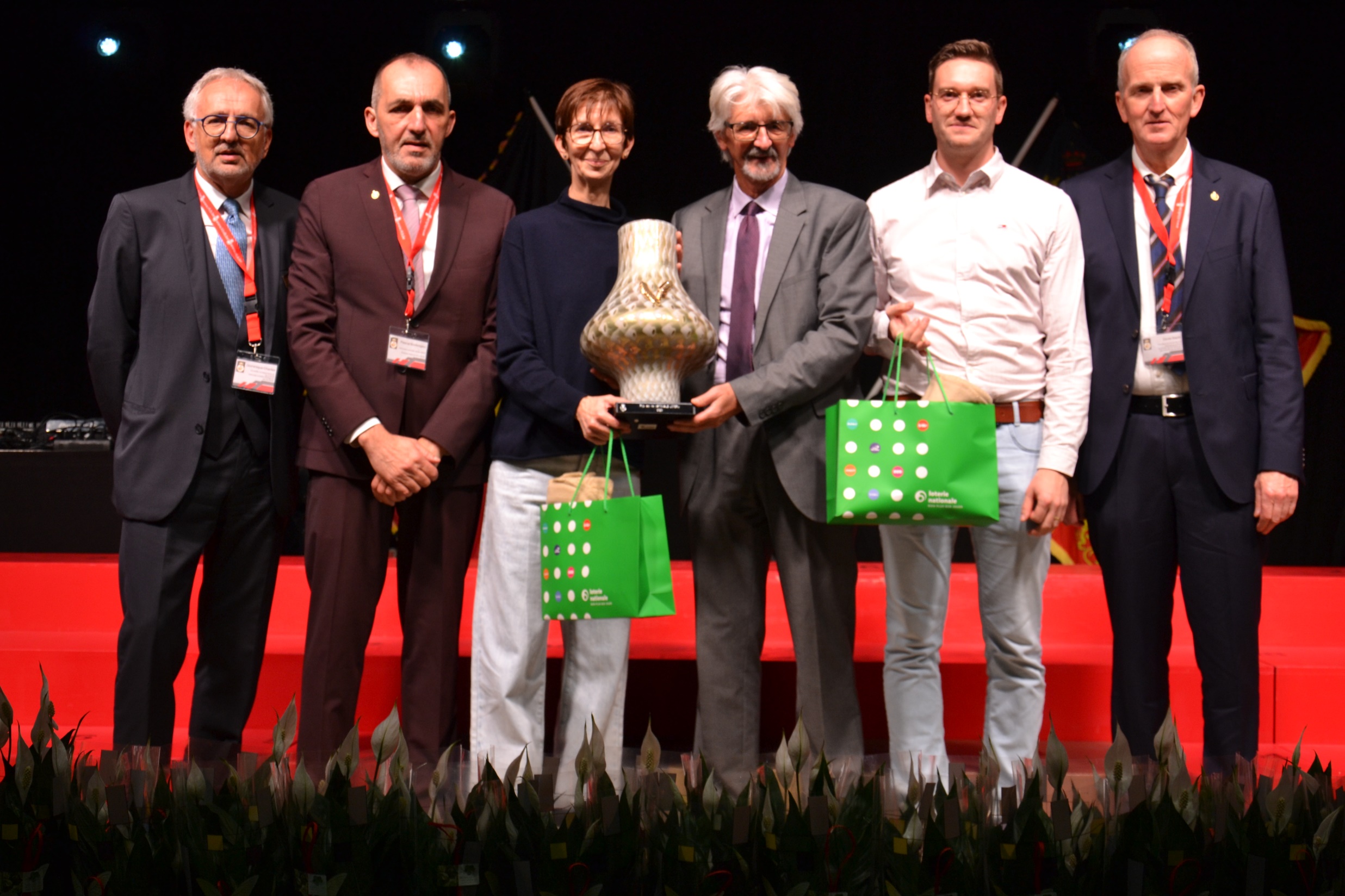 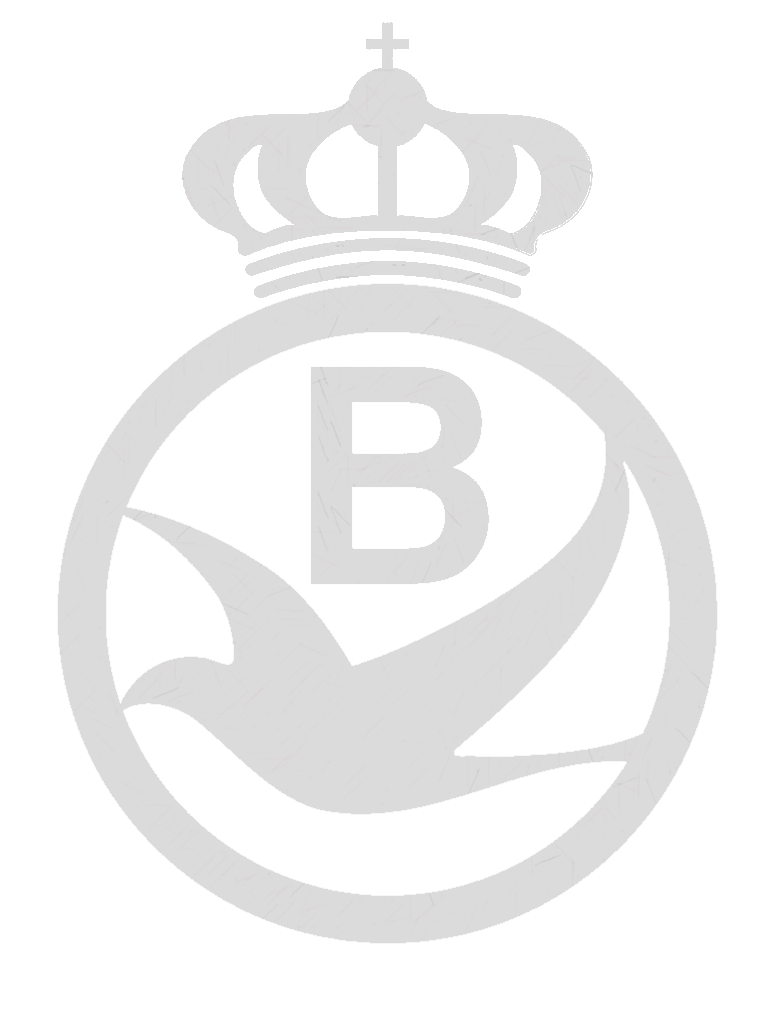 “BOURGES” PRIJZEN 2023PRIX  “BOURGES” 2023
Prijs van de Stad Mechelen
Prix de la Ville de Malines
VERHEYEN Louis - Scherpenheuvel
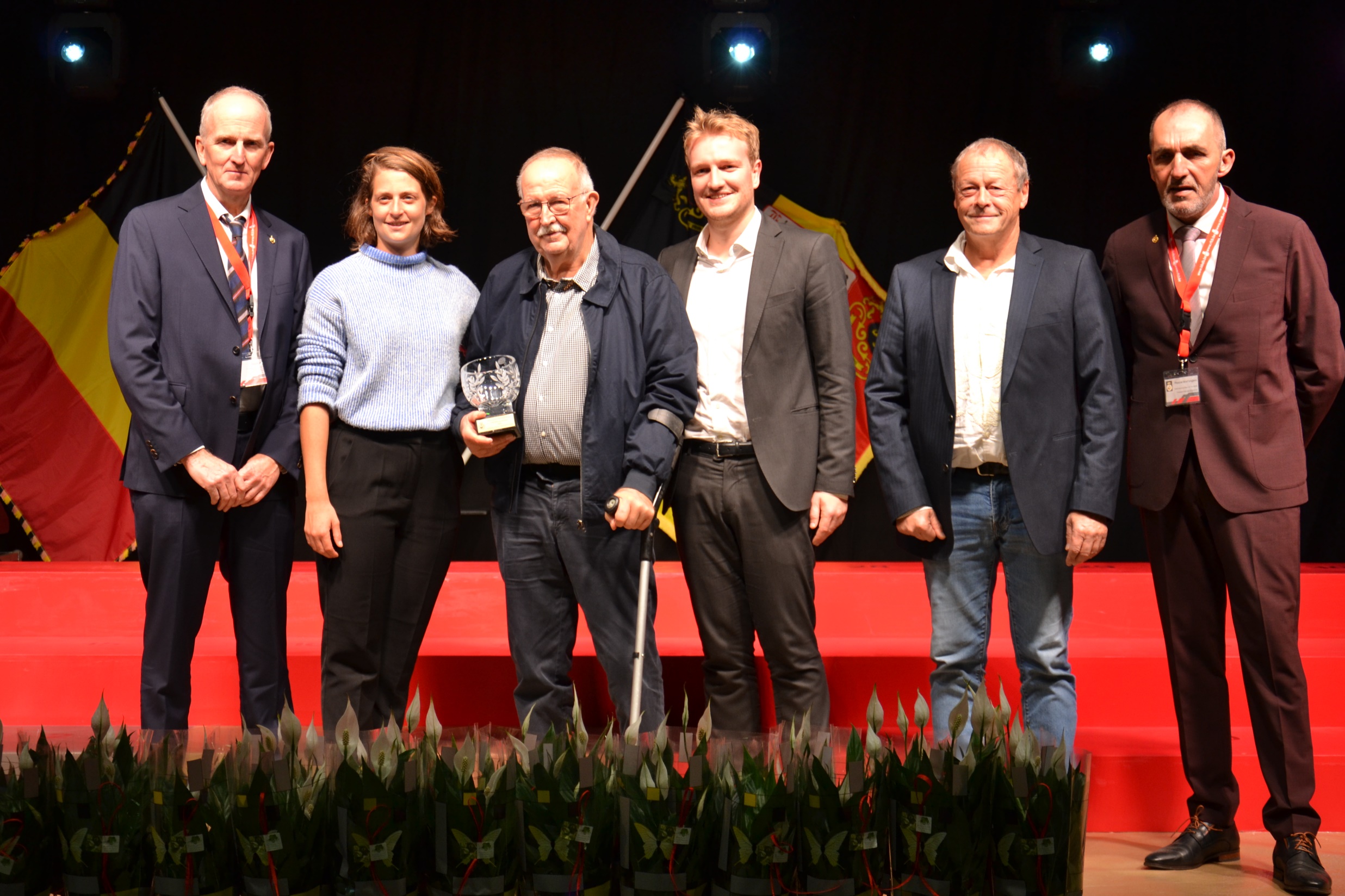 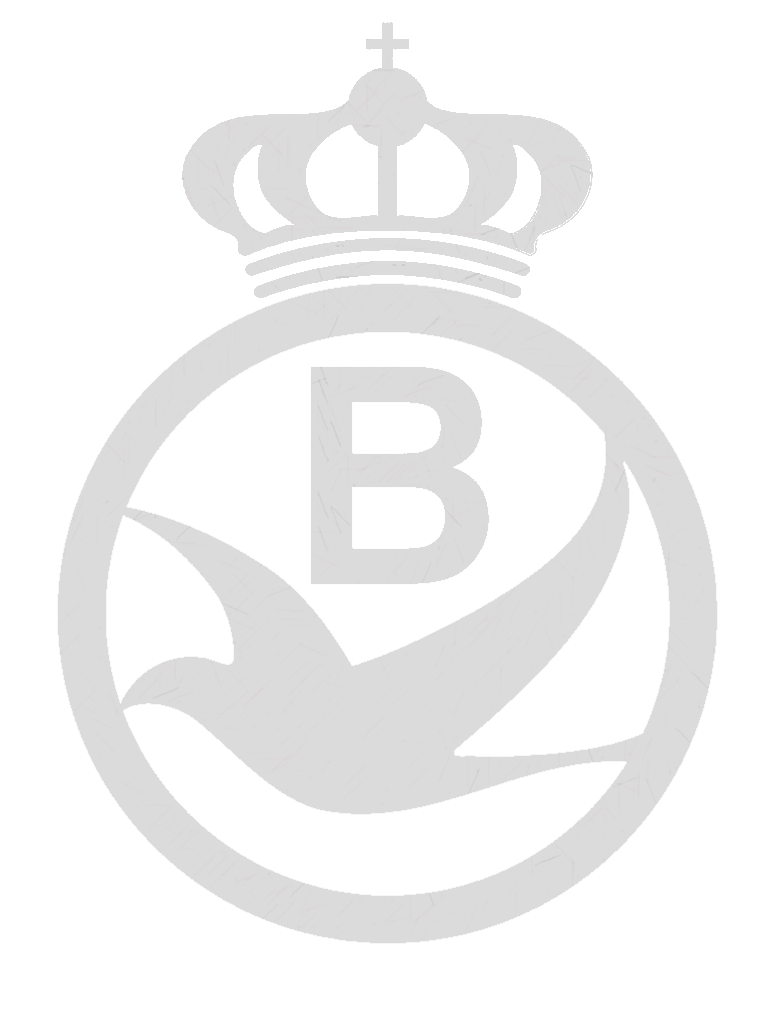 “BOURGES” PRIJZEN 2023PRIX  “BOURGES” 2023
Prijs van de Nationale Voorzitter van de KBDB – Pascal BODENGIEN
Prix du Président National de la RFCB – Pascal BODENGIEN
BRUGMANS Sabrina - Halen
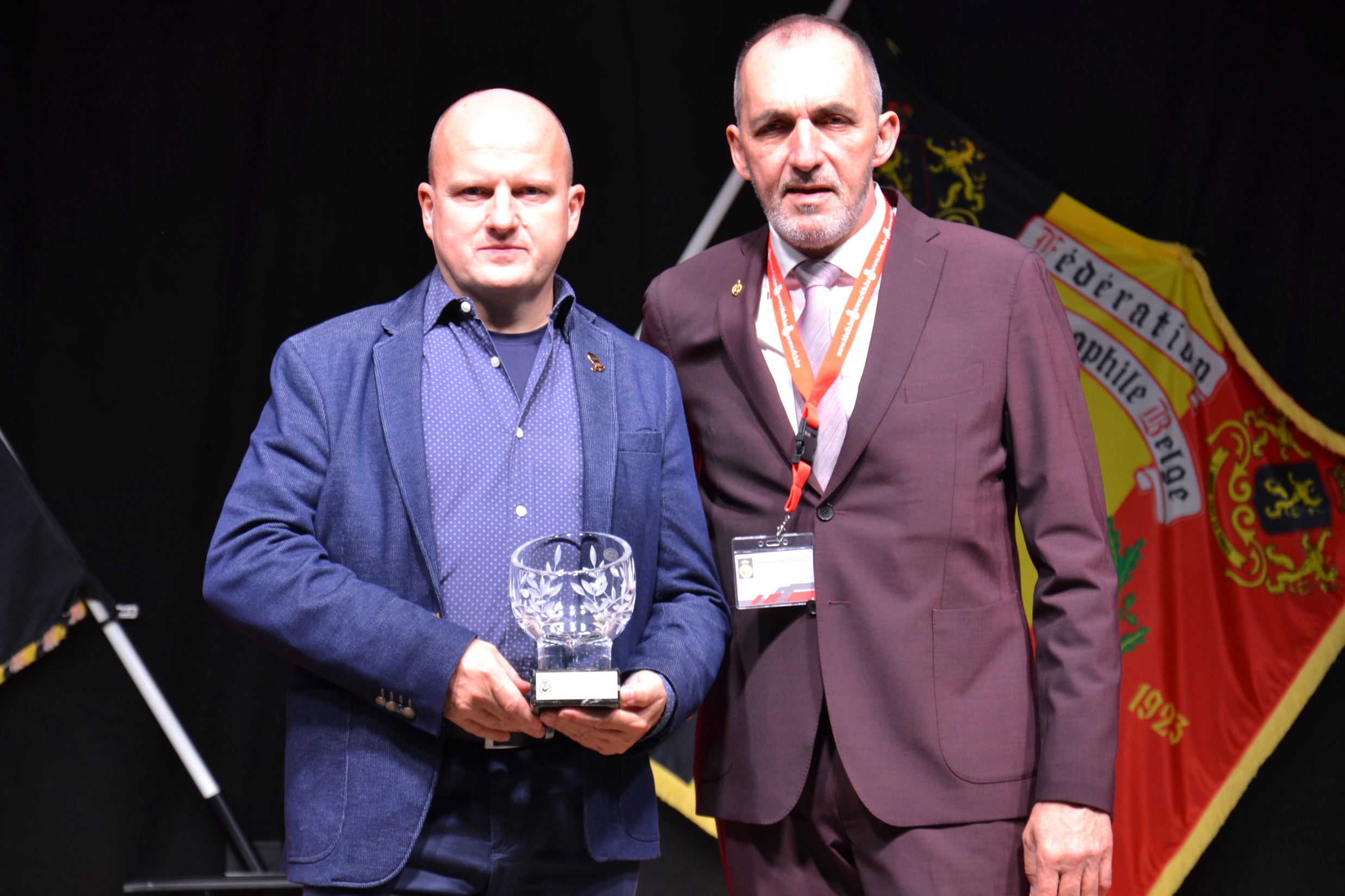 “BOURGES” PRIJZEN 2023PRIX  “BOURGES” 2023
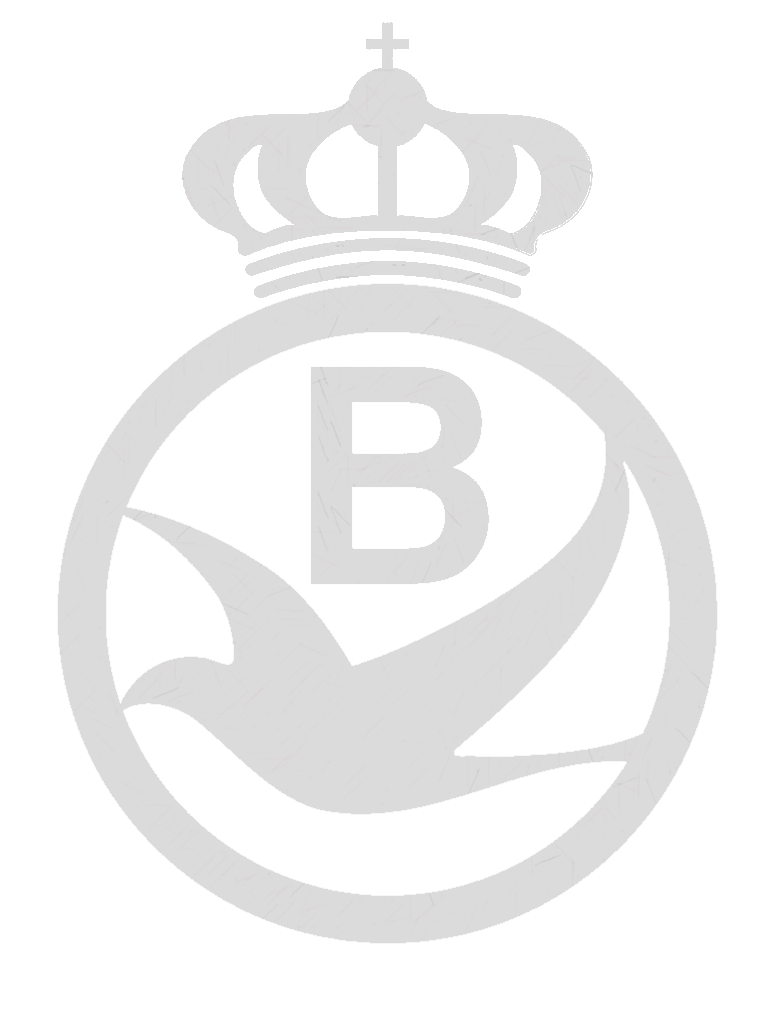 Prijs van het Nationaal Sportcomité
Prix du Comité Sportif National
TOURNELLE Davy - Rummen
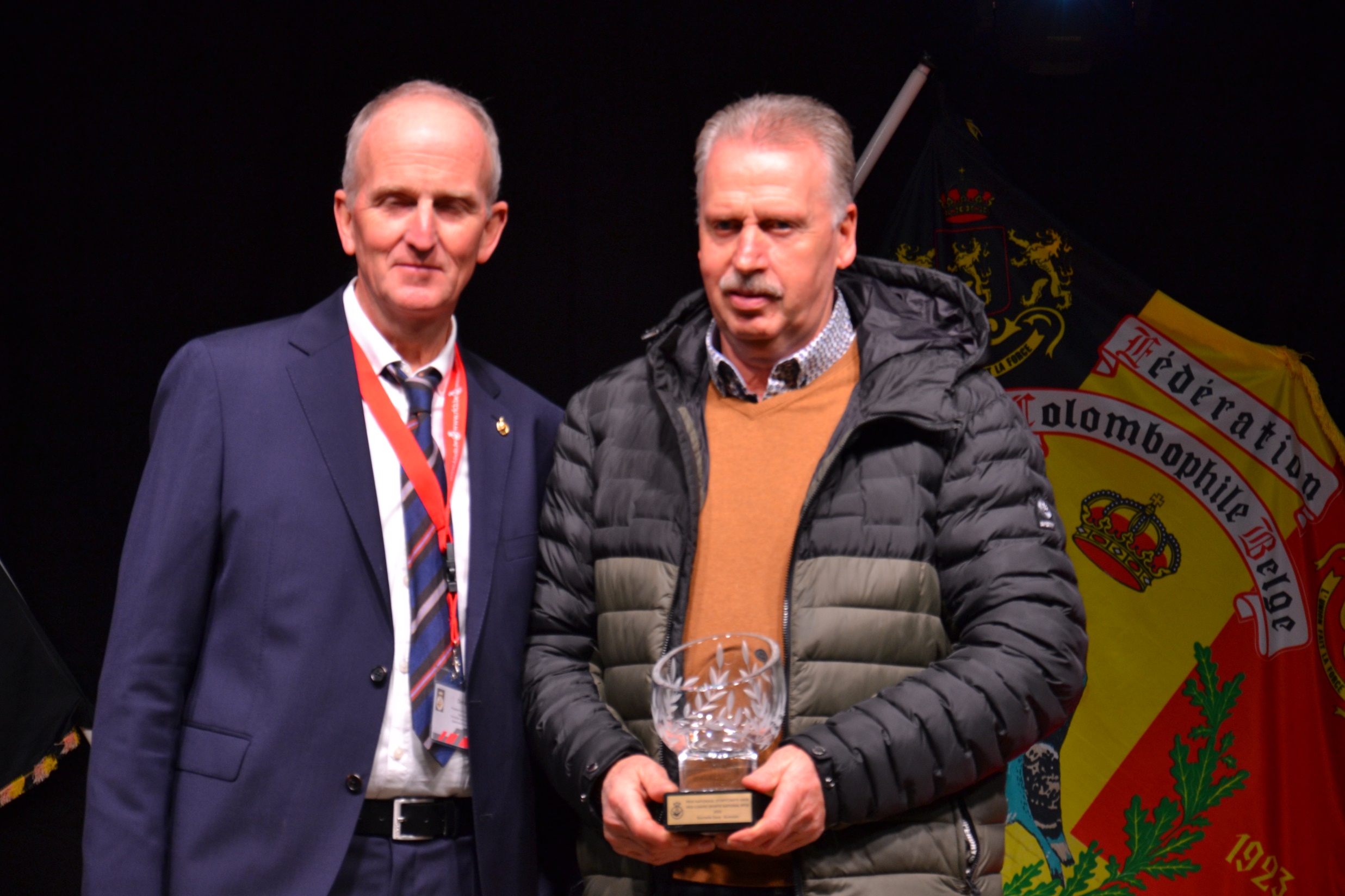 “BOURGES” PRIJZEN 2023PRIX  “BOURGES” 2023
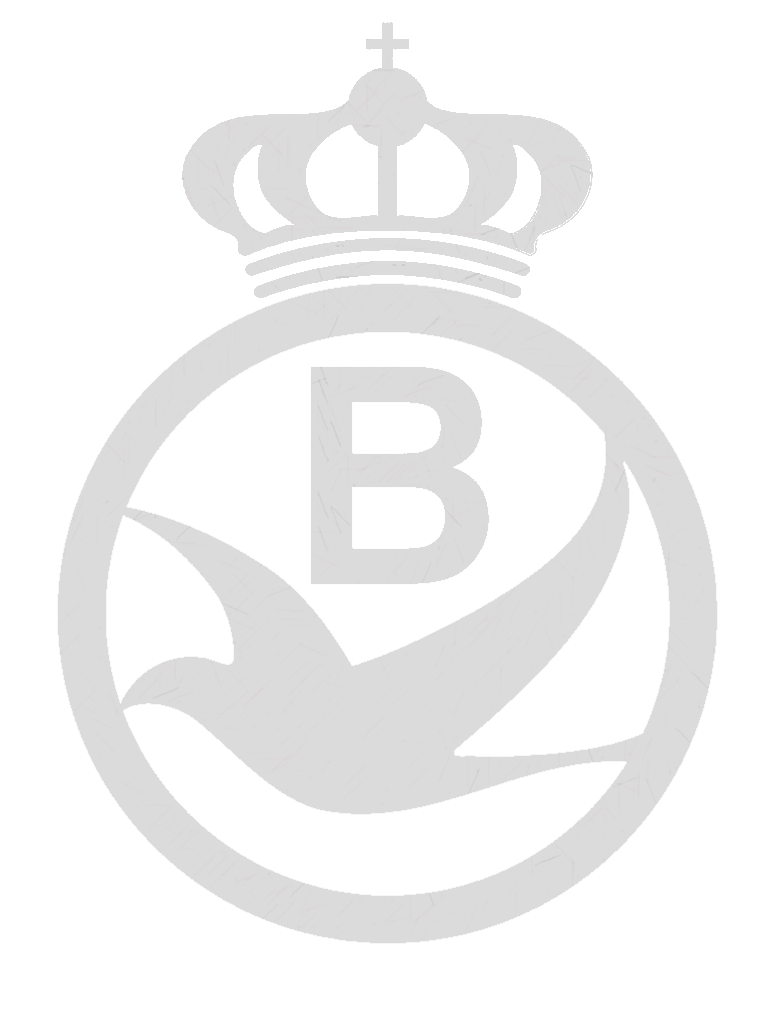 Prijs van de Ere-Voorzitter van de KBDB – wijlen Marcel VAN DEN DRIESSCHE
Prix du Président d’Honneur de la RFCB – feu Marcel VAN DEN DRIESSCHE
SURINX – PLETSERS - Nieuwerkerken
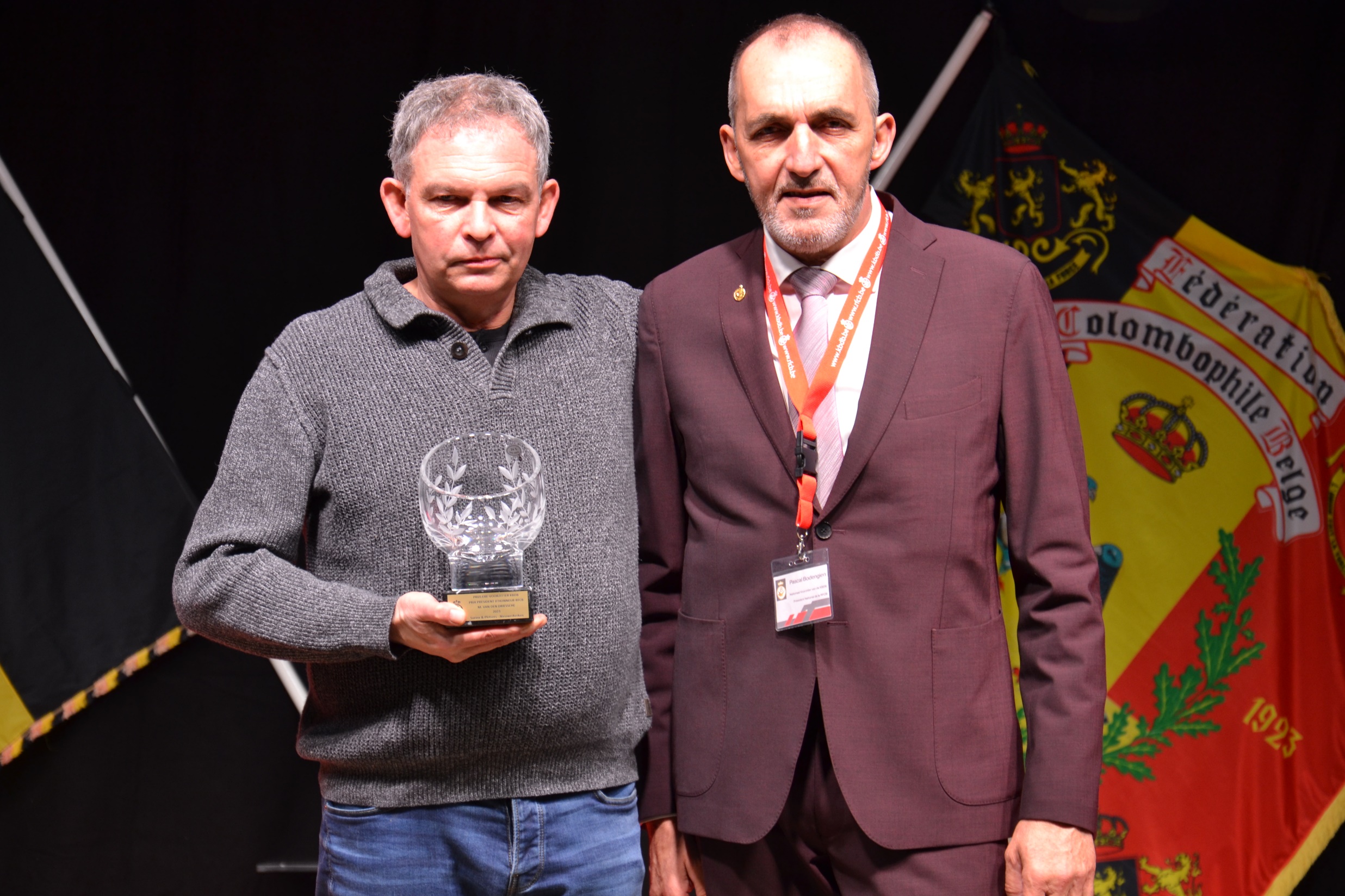 “BOURGES” PRIJZEN 2023PRIX  “BOURGES” 2023
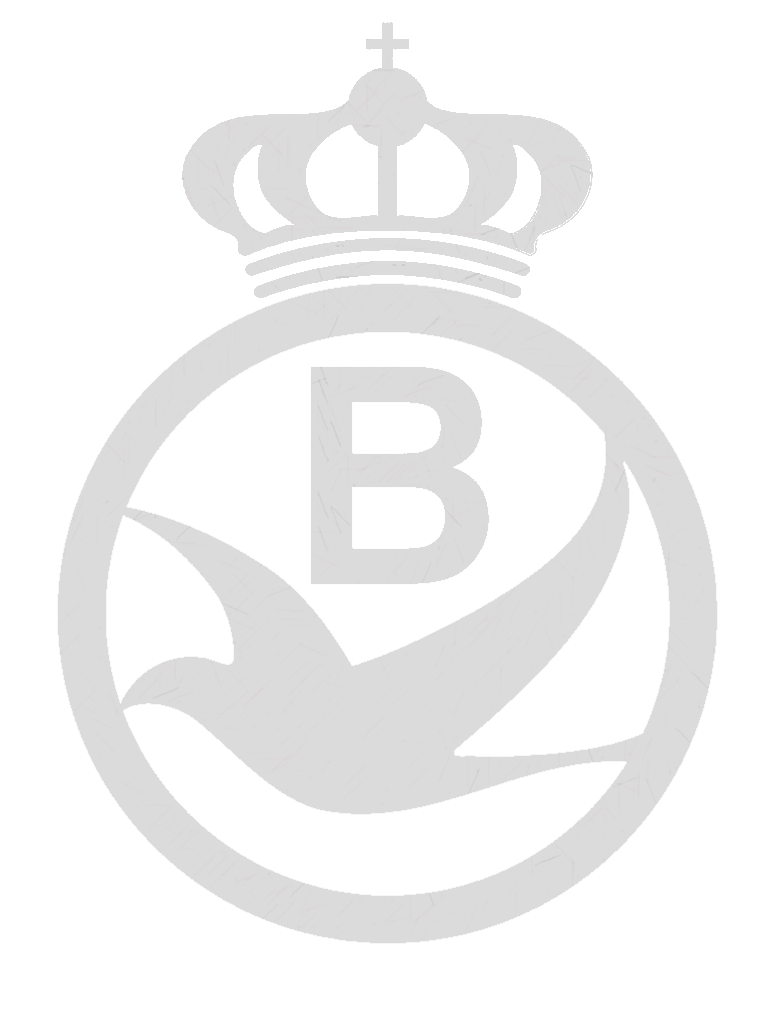 Prijs van de KBDB
Prix de la RFCB
PALMERS Willy – Wellen
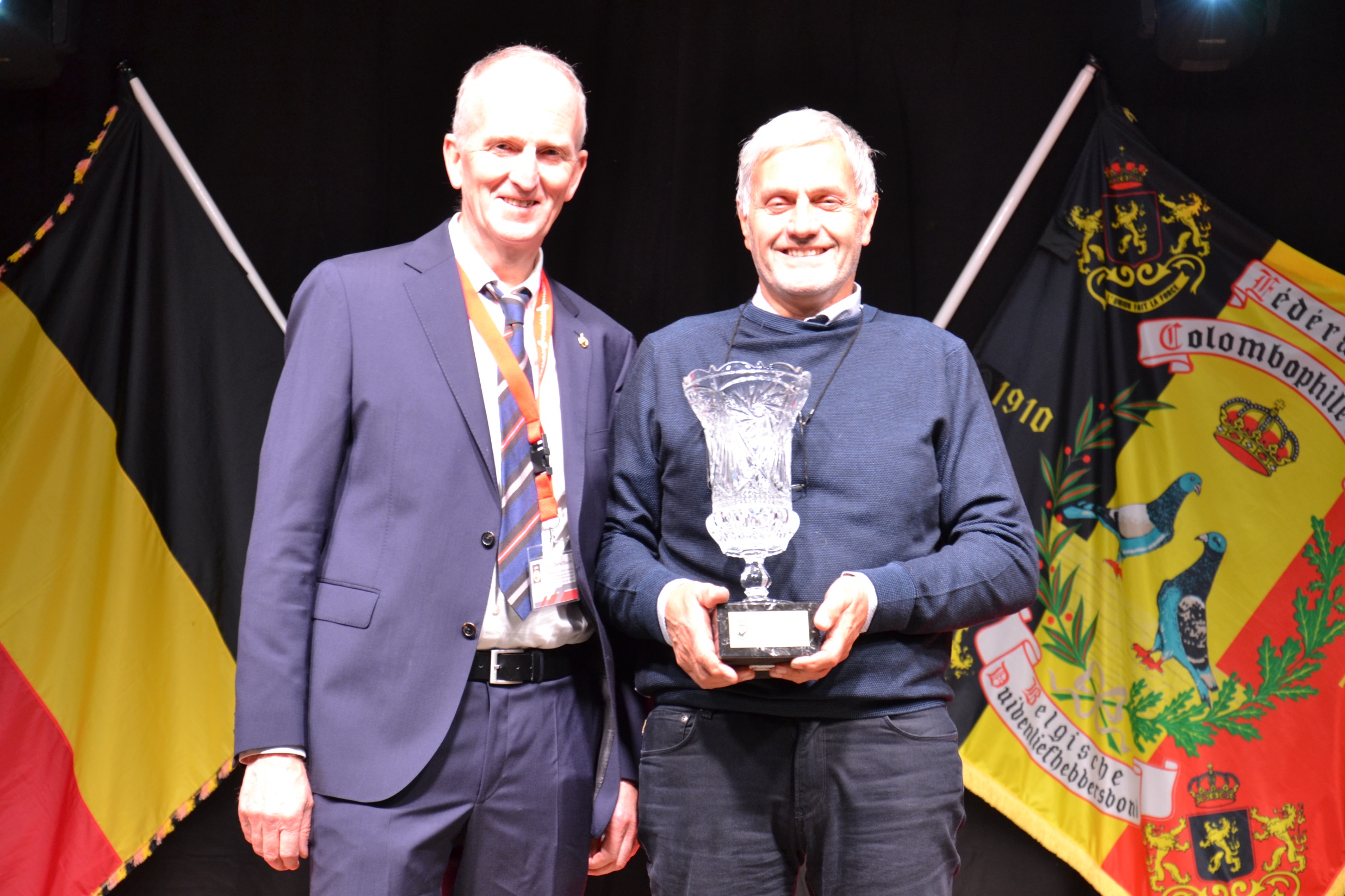 Nationale Dagen KBDB Journées Nationales RFCB
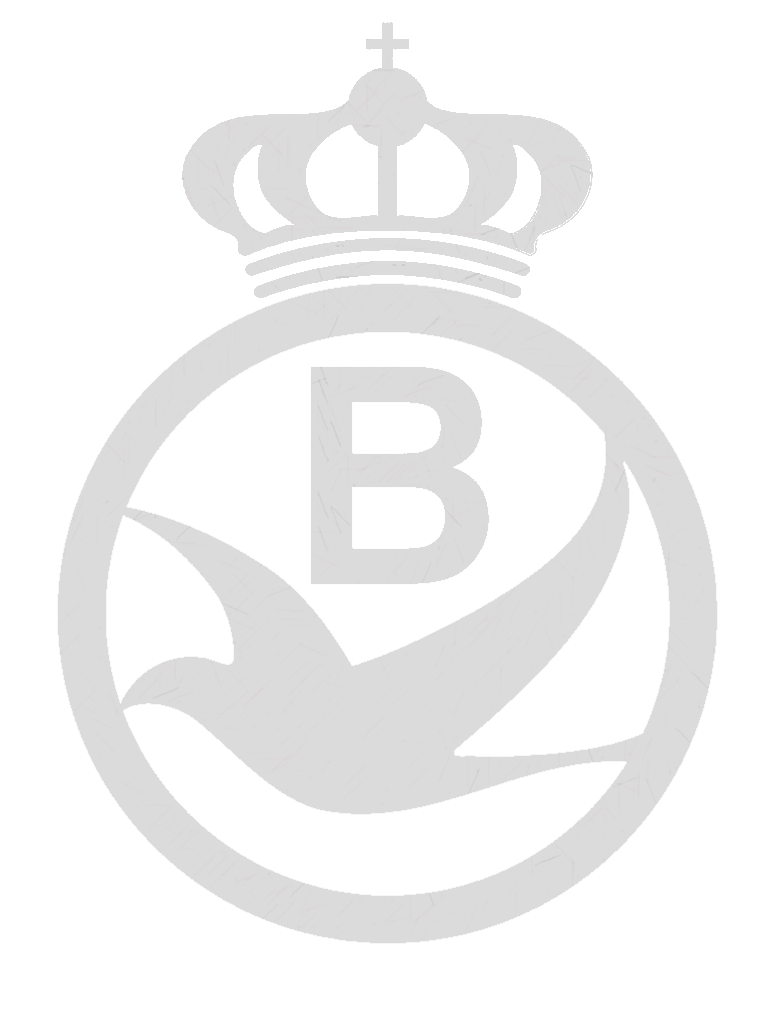 Tentoonstelling van de te koop gestelde duivenvrijdag van 17u tot 19u Verkoop zaterdag van 18u tot 19u

Exposition des pigeons mis en vente vendredi de 17h à 19hVente samedi de 18h à 19h
OVERWINNAARS NATIONALE VLUCHTEN 2023VAINQUEURS CONCOURS NATIONAUX 2023
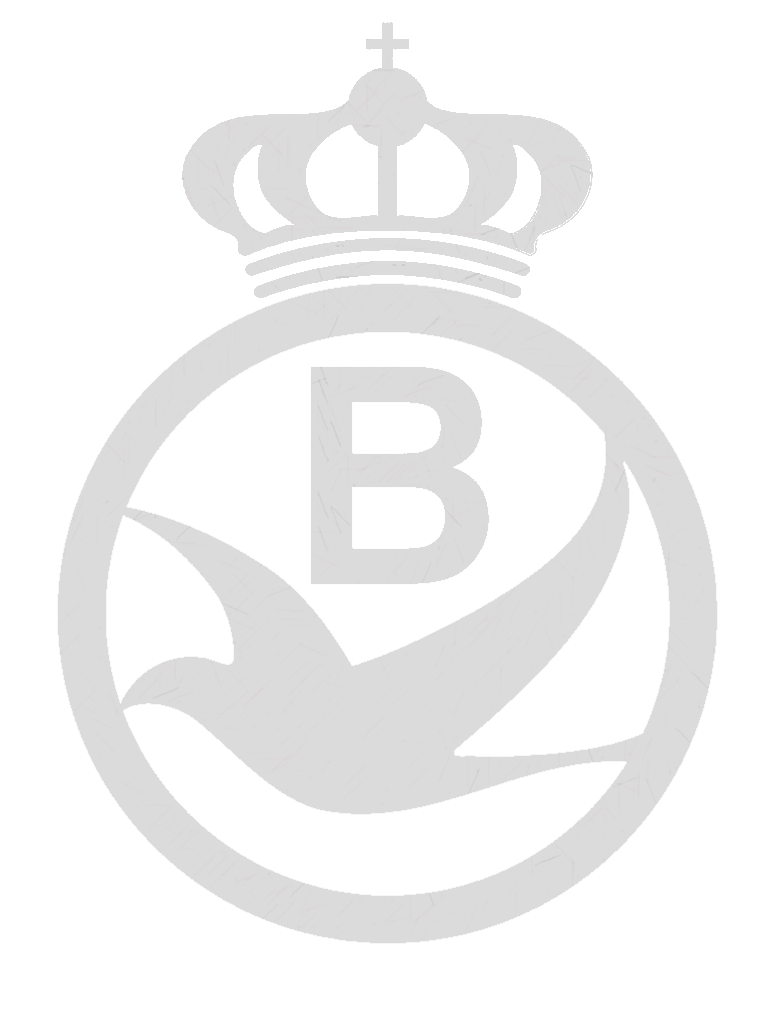 BOURGES  I  27/05
Oude/Vieux			VANDENHEEDE Freddy & Jacques – Zingem
Jaarlingen/Yearlings	VANDENHEEDE Freddy & Jacques – Zingem
LIMOGES  03/06
Oude/Vieux		             NOBUS Jan  - Heist-aan-Zee
OVERWINNAARS NATIONALE VLUCHTEN 2023VAINQUEURS CONCOURS NATIONAUX 2023
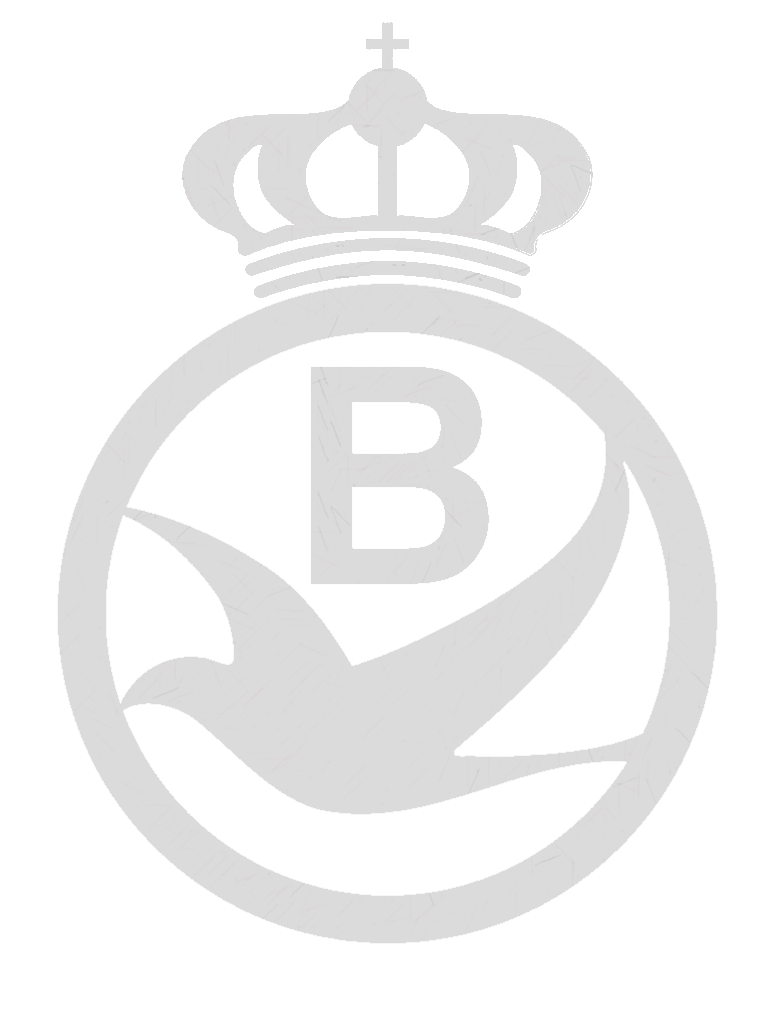 VALANCE   09/06
Oude/Vieux			  TEAM PLATTEEUW - Rumbeke
ARGENTON  09/06
Oude/Vieux		   	 VERHULST Kurt - Meulebeke
Jaarlingen/Yearlings	NOTTEBAERT Christophe - Templeuve
OVERWINNAARS NATIONALE VLUCHTEN 2023VAINQUEURS CONCOURS NATIONAUX 2023
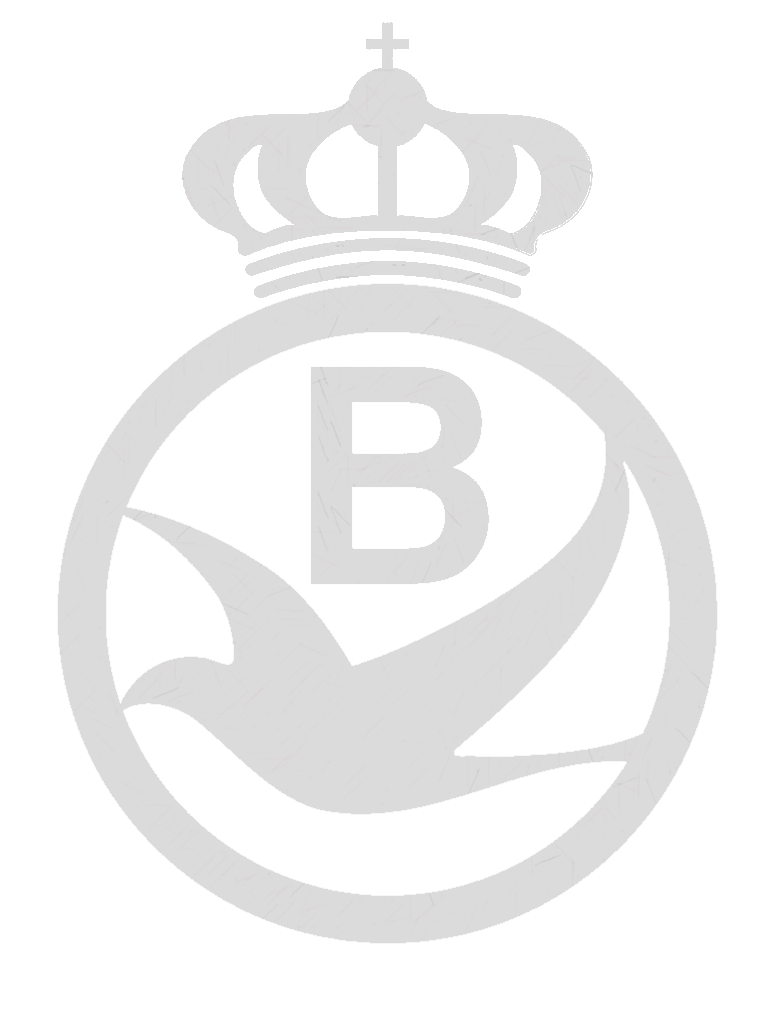 CAHORS  17/06
Oude/Vieux			VANDRIESSCHE Luc - Kruisem
ARGENTON  24/06
Oude/Vieux			VEREECKE Esther – Beerzel-Putte
Jaarduiven/Yearlings	HOLLANDERS Kenny - Berlaar
OVERWINNAARS NATIONALE VLUCHTEN 2023VAINQUEURS CONCOURS NATIONAUX 2023
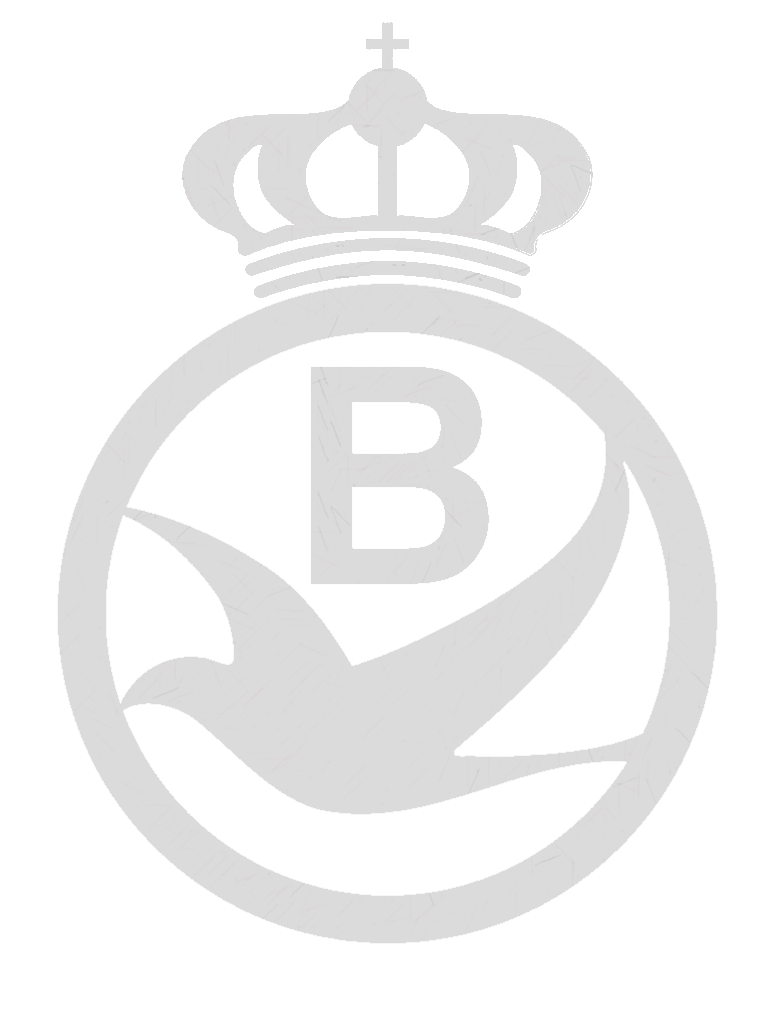 VALENCE  24/06
Oude/Vieux		        HENDRICKX Wim - Berlaar
PAU  24/06
Oude/Vieux		        VANSTEELANT Werner - Ruddervoorde
OVERWINNAARS NATIONALE VLUCHTEN 2023VAINQUEURS CONCOURS NATIONAUX 2023
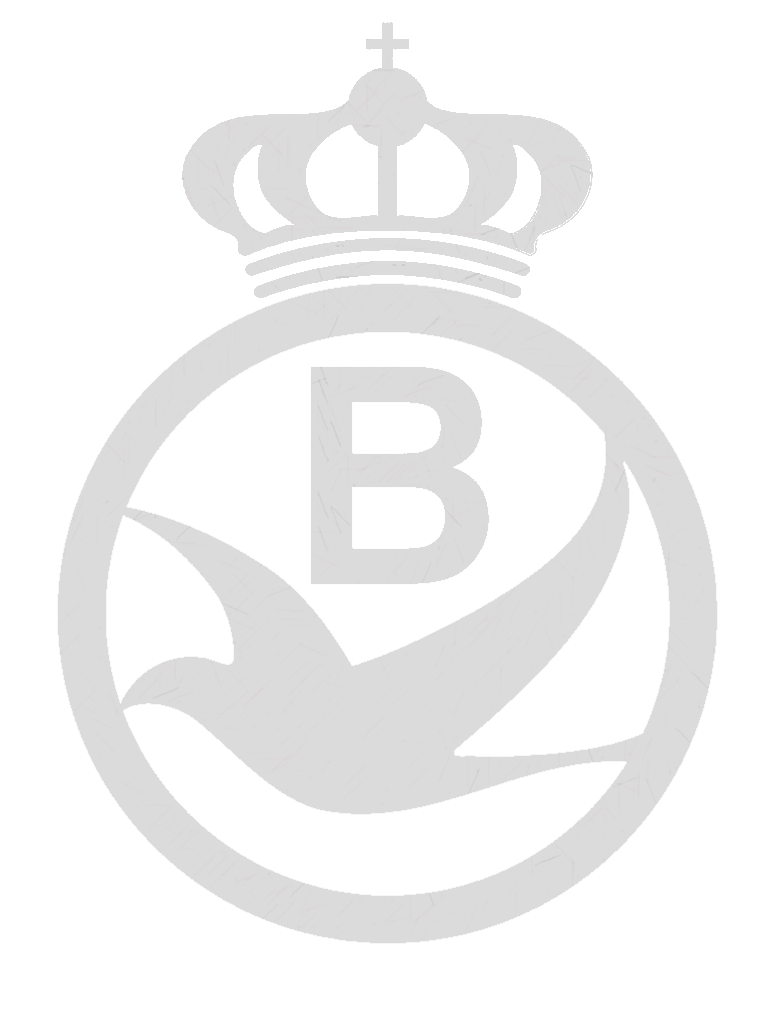 AGEN  30/06
Oude/Vieux			MERTENS Walter - Mol
Jaarlingen/Yearlings	BROECKX Leo – VAN HEES – Oud-Turnhout
LIMOGES  02/07
Oude/Vieux		   	KAIER – Schaffen
Jaarlingen/Yearlings           CONSTANT Georges - Romsée
OVERWINNAARS NATIONALE VLUCHTEN 2023VAINQUEURS CONCOURS NATIONAUX 2023
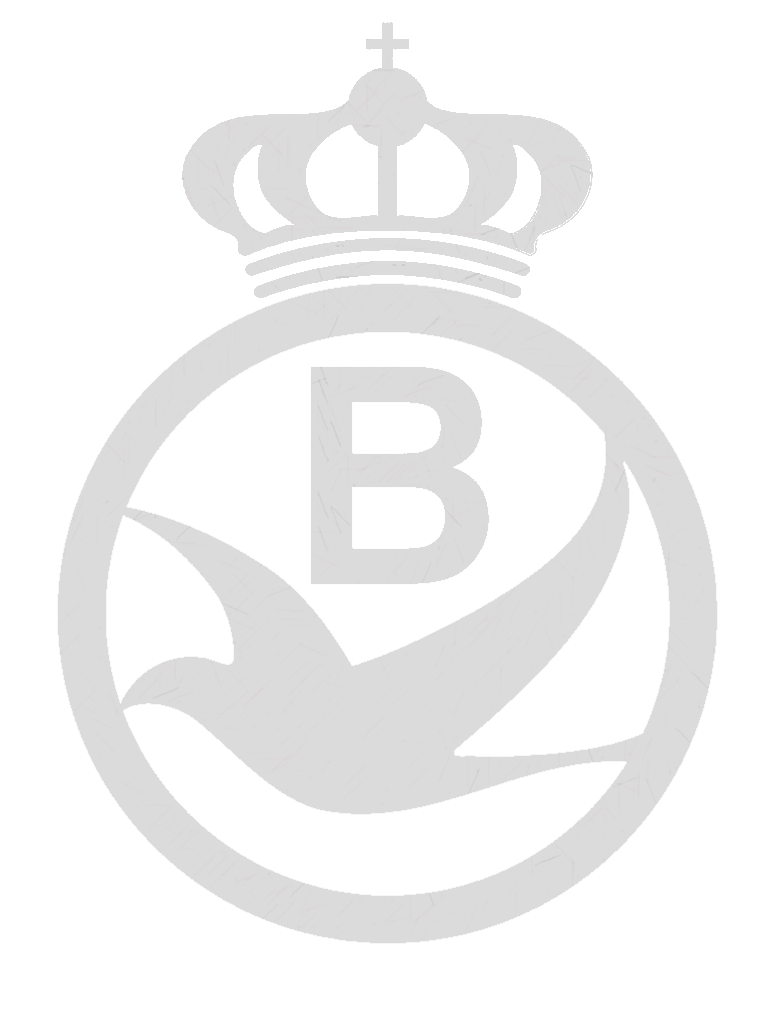 BARCELONA / BARCELONE  08/07
Oude/Vieux			DESPLENTER Marc – Kortemark
ARGENTON  08/07
Oude/Vieux			NIHOUL Aldobrand - Laplaigne
Jaarlingen/Yearlings    	TALLIEU Gregory – Ename
OVERWINNAARS NATIONALE VLUCHTEN 2023VAINQUEURS CONCOURS NATIONAUX 2023
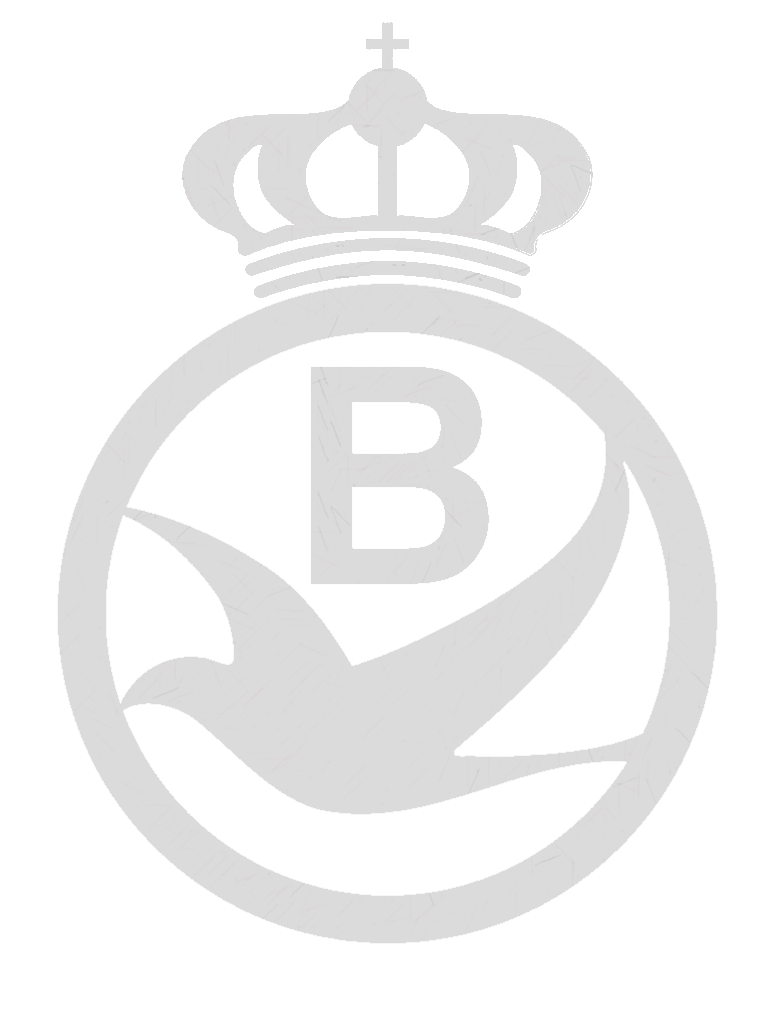 BERGERAC  08/07
Oude/Vieux			SMET Gunther - Lokeren
AURILLAC  16/07
Oude/Vieux		   	VAN ROMPAEY Karlo – Sint-Truiden
Jaarlingen/Yearlings	MENTEN Ronny - Rummen
OVERWINNAARS NATIONALE VLUCHTEN 2023VAINQUEURS CONCOURS NATIONAUX 2023
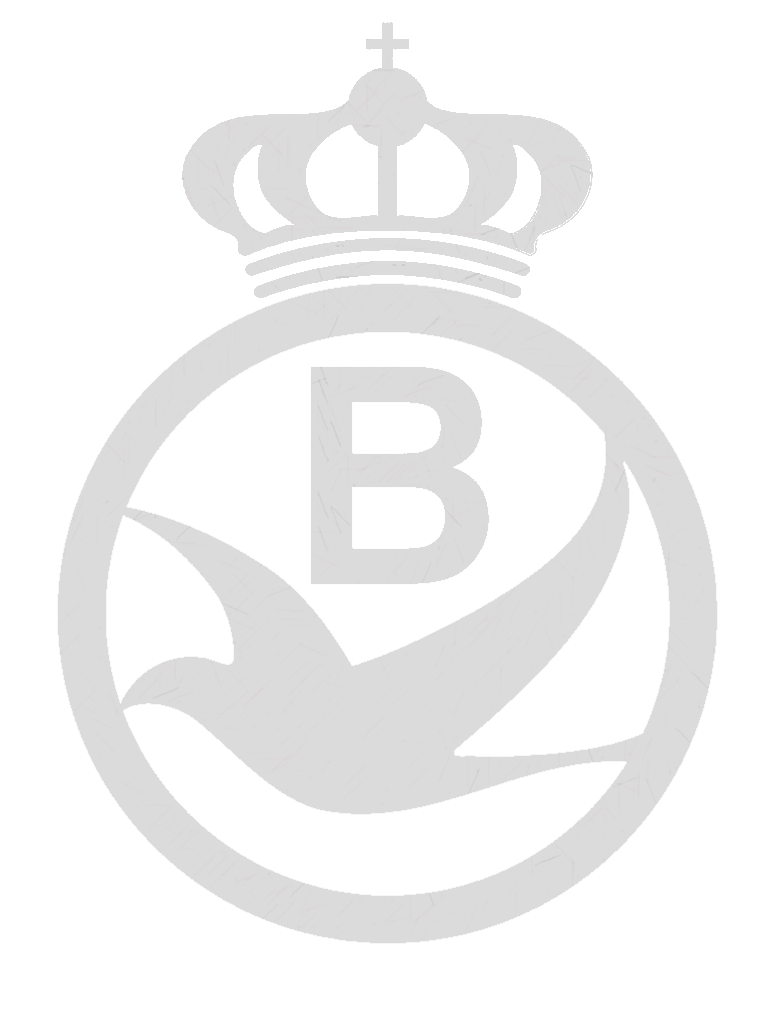 ST-VINCENT  16/07
Oude/Vieux			HENRY Alain & Maxime – Nandrin
MARSEILLE  21/07
Oude/Vieux		   	FERNANDEZ PAREIRA Helder Pilipe - Aubange
OVERWINNAARS NATIONALE VLUCHTEN 2023VAINQUEURS CONCOURS NATIONAUX 2023
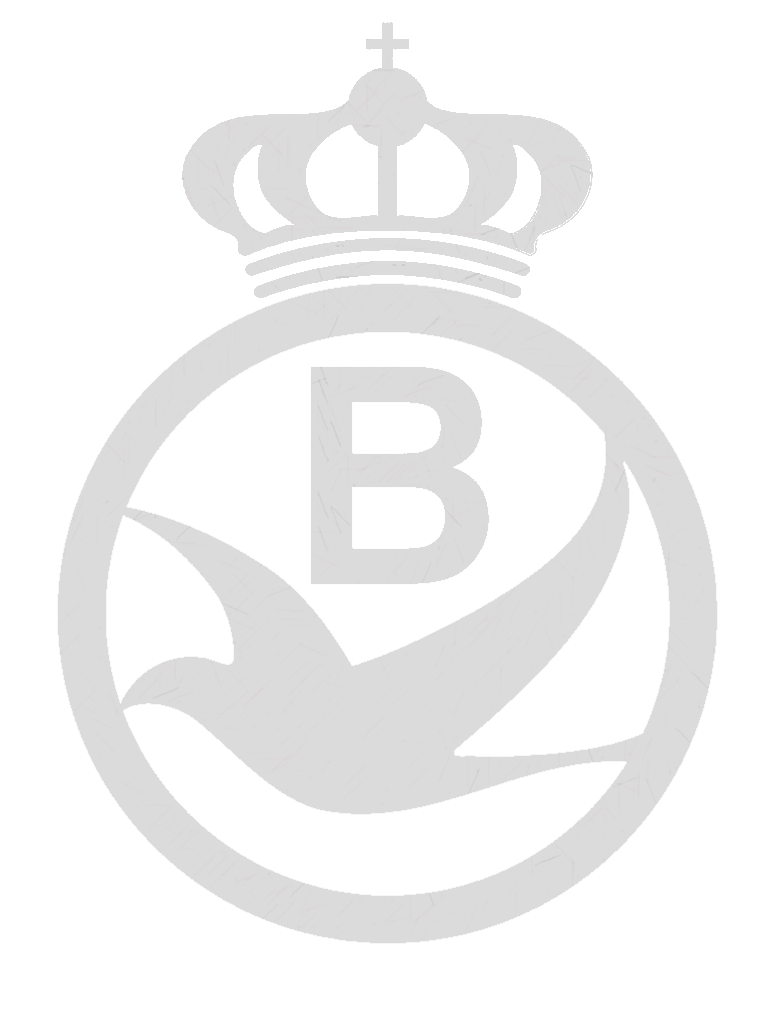 CHÂTEAUROUX  22/07
Oude/Vieux			VAN MASSENHOVEN Kris - Retie
Jaarlingen/Yearlings	VAN MECHELEN Luc – Oud-Turnhout
LIBOURNE  22/07
Oude/Vieux		   	VAN ROMPAEY Karlo – Sint-Truiden
Jaarlingen/Yearlings           TEAM HOOYMANS.BE - Mol
OVERWINNAARS NATIONALE VLUCHTEN 2023VAINQUEURS CONCOURS NATIONAUX 2023
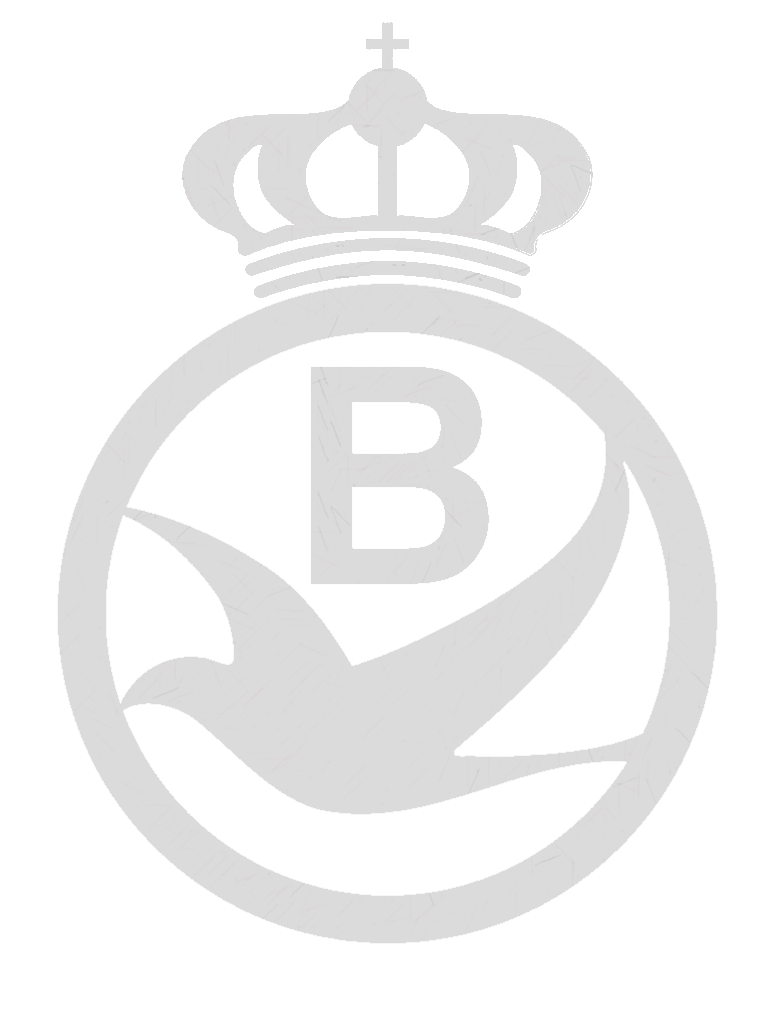 BOURGES (VIERZON) 30/07
Oude/Vieux			PALMERS Willy - Wellen
Jaarlingen/Yearlings	HENRIX Jozef – Stokrooie
NARBONNE  30/07
Oude/Vieux		   	BERTRAND Michel – Ster-Francorchamps
Jaarlingen/Yearlings           SOROKOSZ Mariusz - Mettet
OVERWINNAARS NATIONALE VLUCHTEN 2023VAINQUEURS CONCOURS NATIONAUX 2023
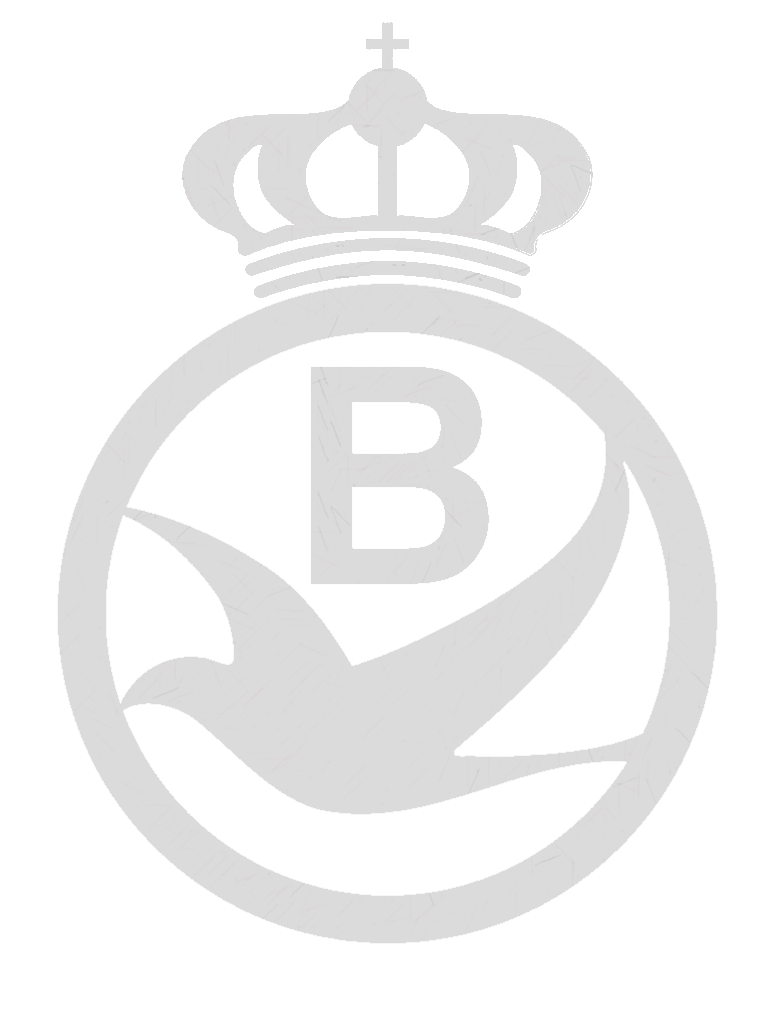 SOUILLAC  30/07
Oude/Vieux			 VAN ROMPAEY Karlo – Sint-Truiden
Jaarlingen/Yearlings	 VAN ROMPAEY Karlo – Sint-Truiden
BOURGES (VIERZON)  07/08
Jonge/Pigeonneaux            REYNAERTS Stephen - Velm
OVERWINNAARS NATIONALE VLUCHTEN 2023VAINQUEURS CONCOURS NATIONAUX 2023
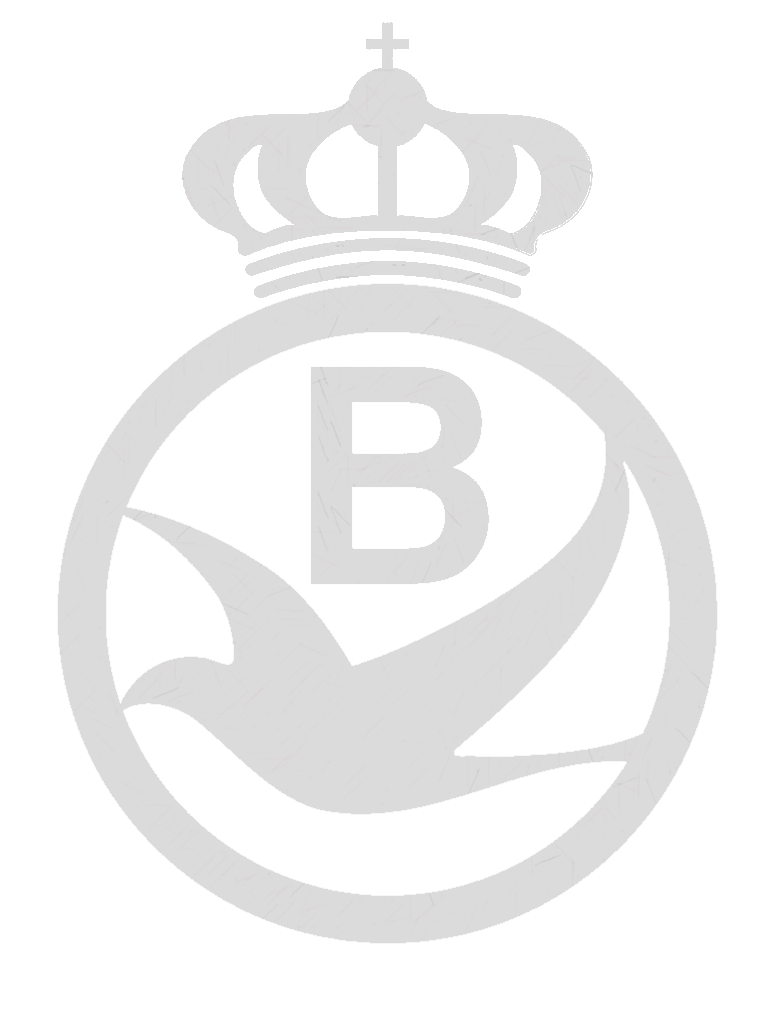 PERPIGNAN  07/08
Oude/Vieux			MILOVIC Mirko & Darko – Essen
TULLE  07/08
Oude/Vieux			JESPERS-VANDERWEGEN – Holsbeek
Jaarlingen/Yearlings	VANHOUDT - SERRE - Diest
OVERWINNAARS NATIONALE VLUCHTEN 2023VAINQUEURS CONCOURS NATIONAUX 2023
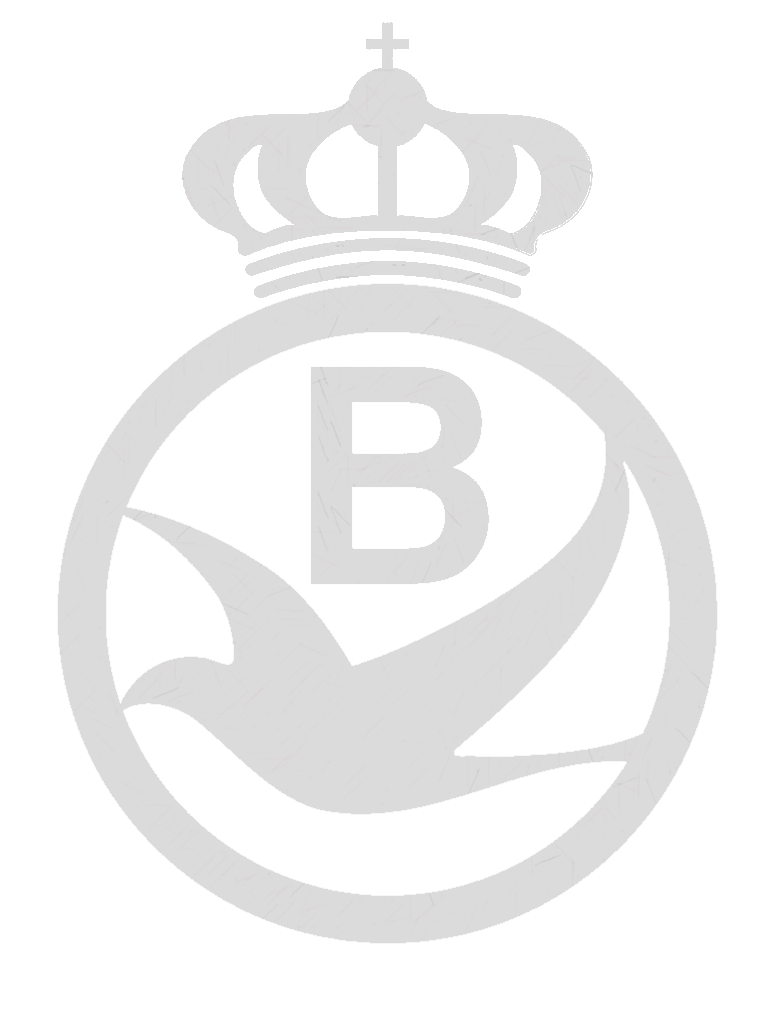 VIERZON  13/08
Oude+Jaarl/Vieux+Yearl.	FAMILIE TIMMERMANS – POELS - Schaffen
Jonge/Pigeonneaux	DAENEN VIKTOR - Velm
ARGENTON  26/08
Oude+Jaarl/Vieux+Yearl. 	ROODHOOFT André - Pulderbos
Jonge/Pigeonneaux 	VEULEMANS - PERILLEUX -Vissenaken
OVERWINNAARS NATIONALE VLUCHTEN 2023VAINQUEURS CONCOURS NATIONAUX 2023
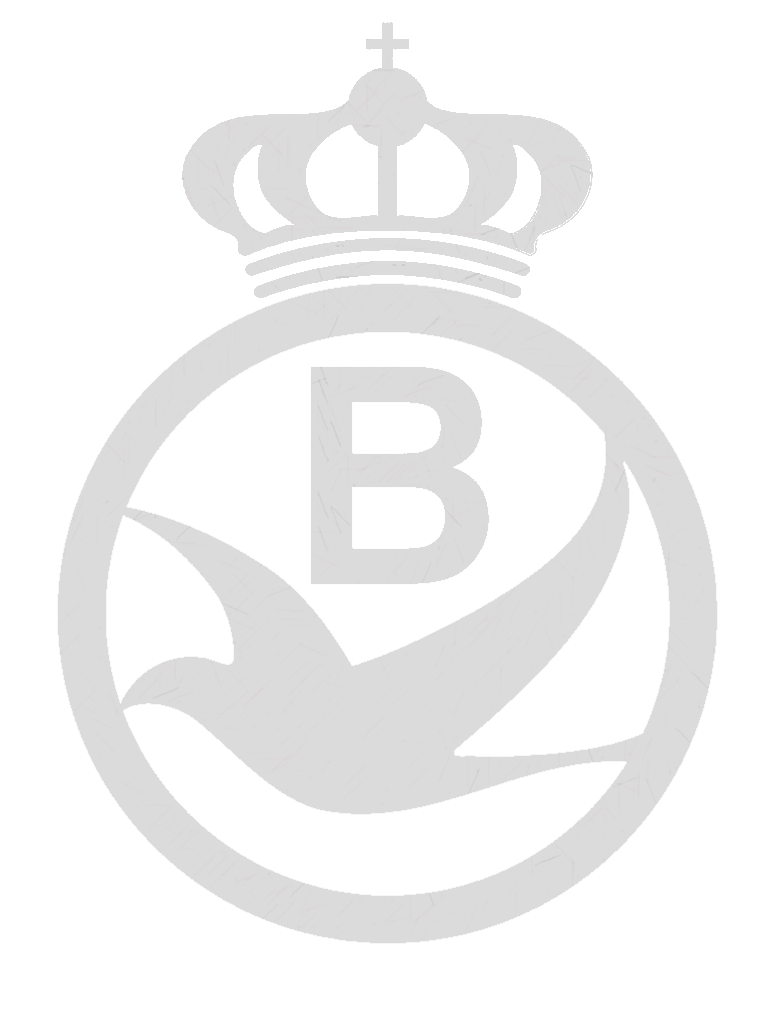 CHÂTEAUROUX  09/09
Oude+Jaarl./Vieux+Yearl. TEAM HOOYMANS WVL - Desselgem
Jonge/Pigeonneaux            LEUTENEZ Eddy & Maarten - Ruien
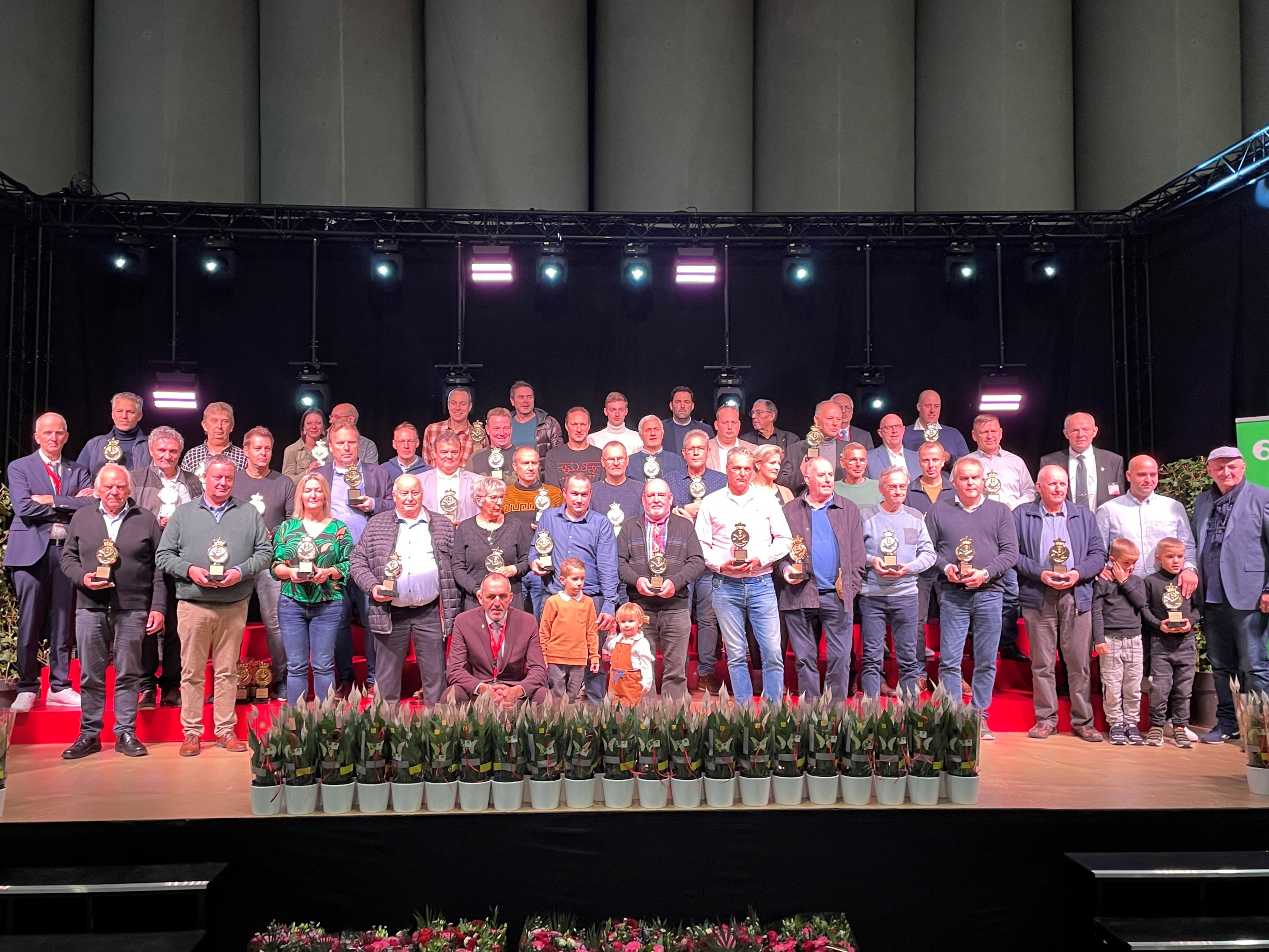 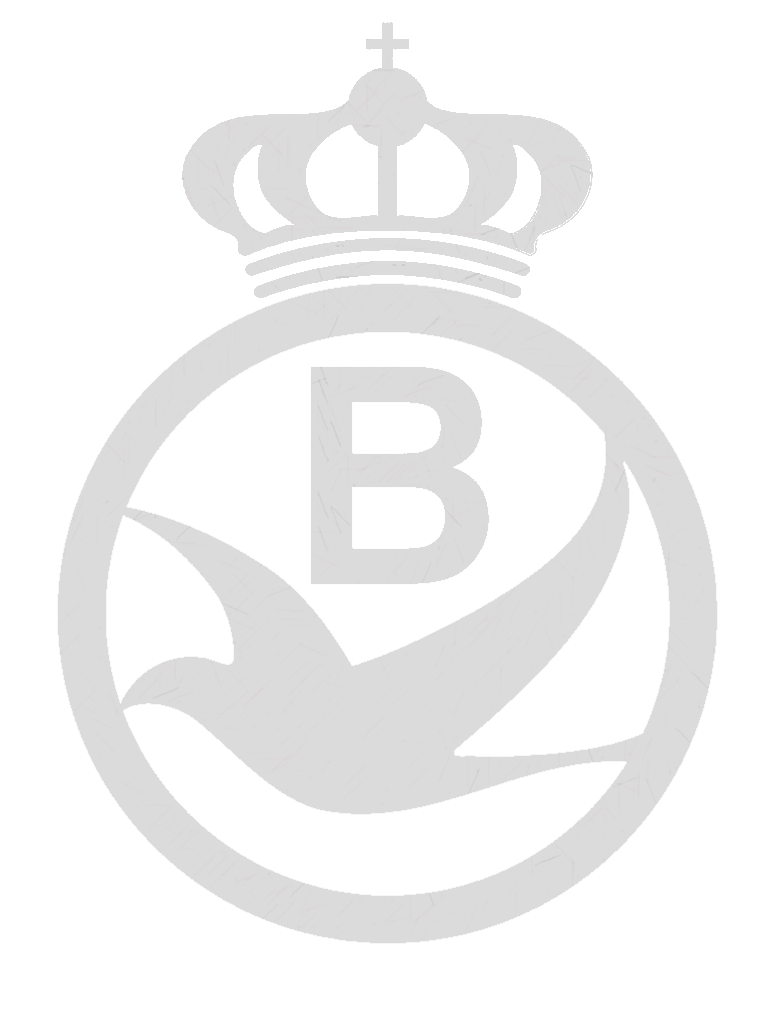 OVERWINNAAR INTERNATIONALE VLUCHT 2023VAINQUEUR CONCOURS INTERNATIONAL 2023
PERPIGNAN  07/08
Dhr. Bennie HOMMA uit Nederland
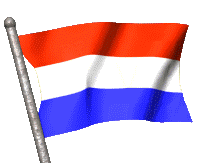 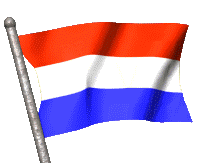 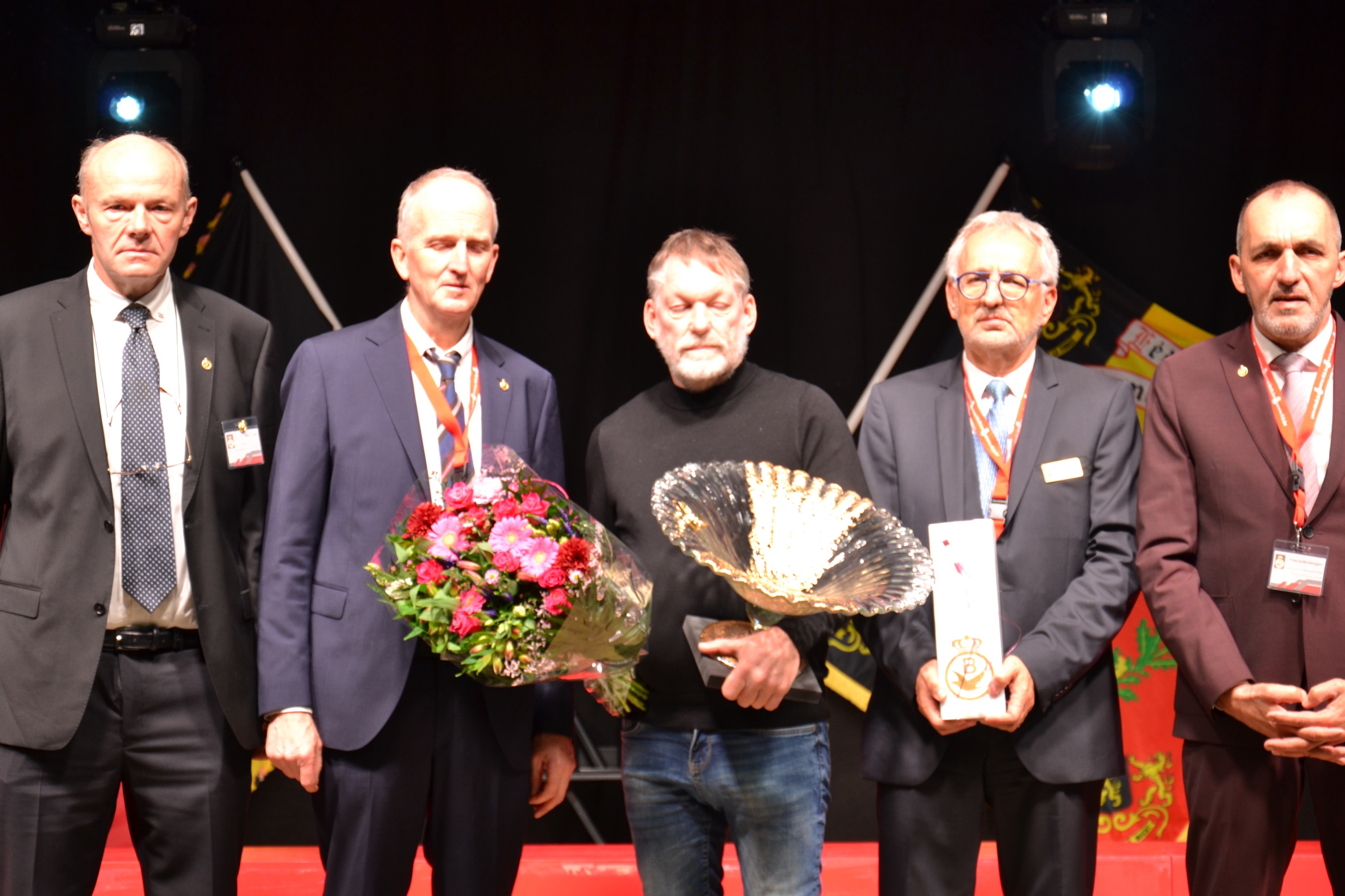 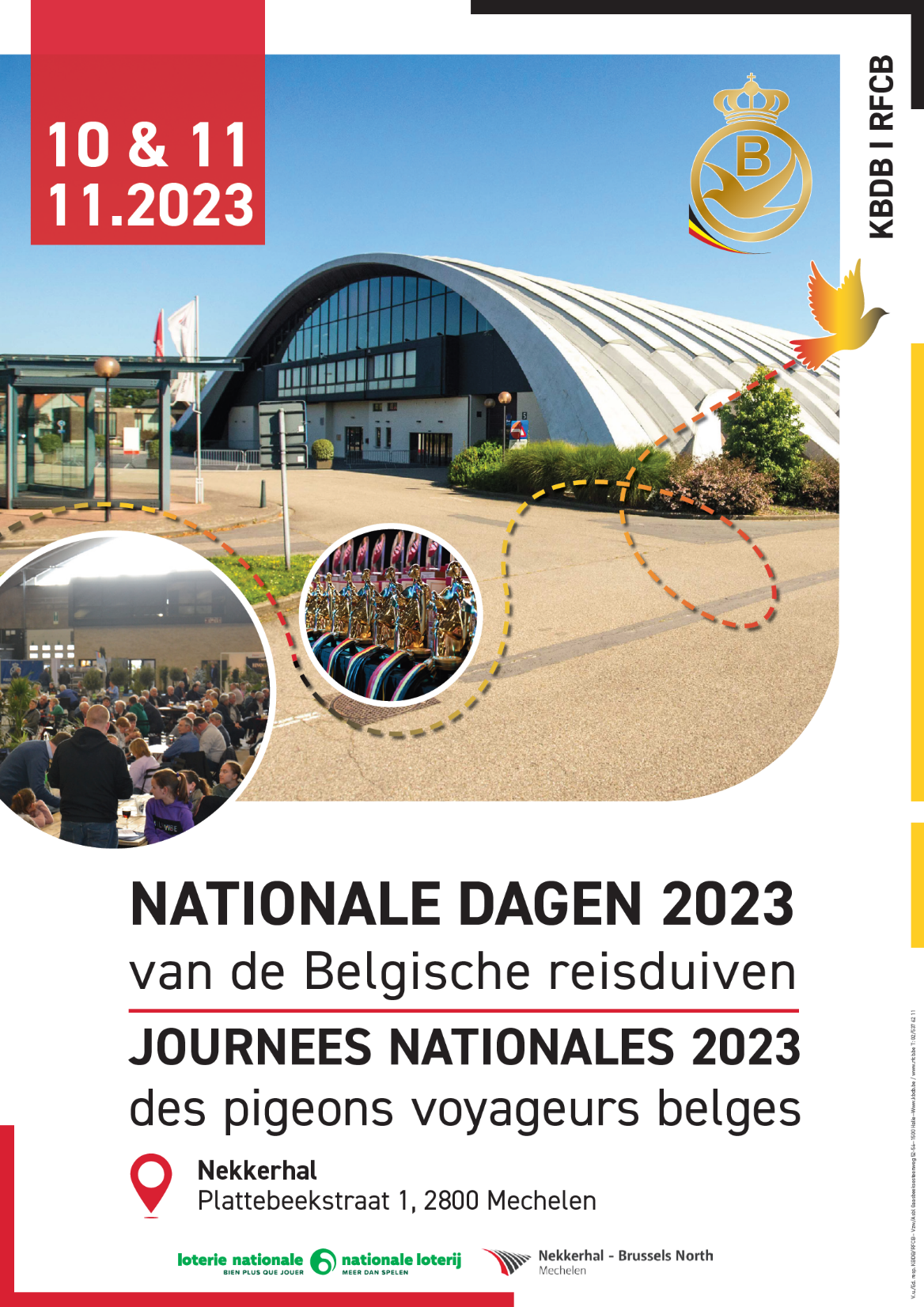 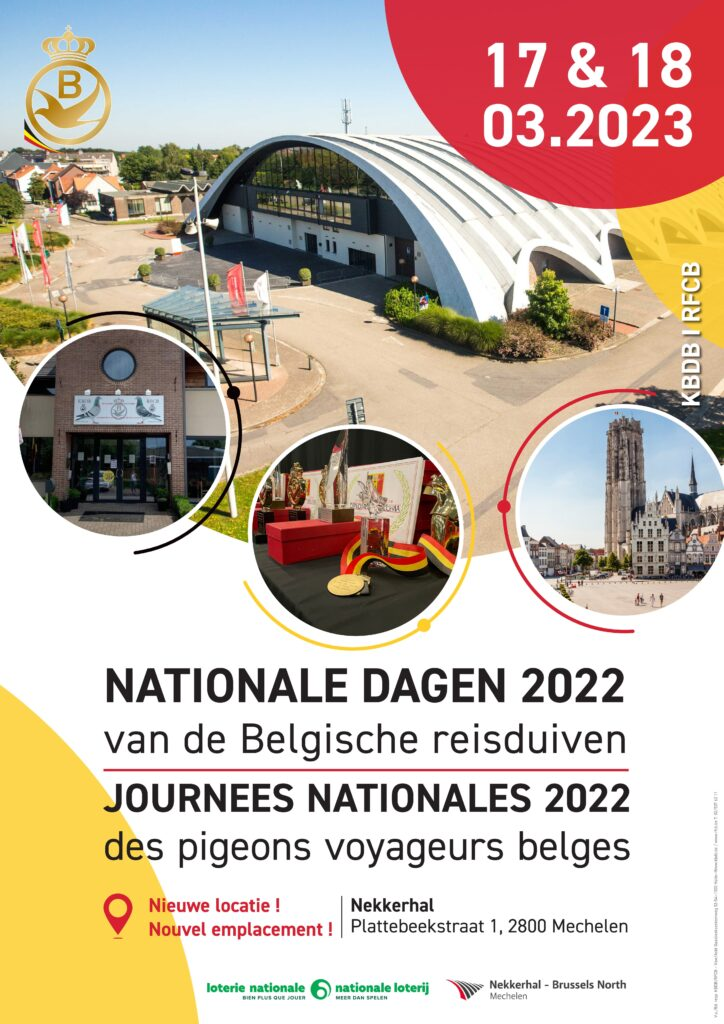 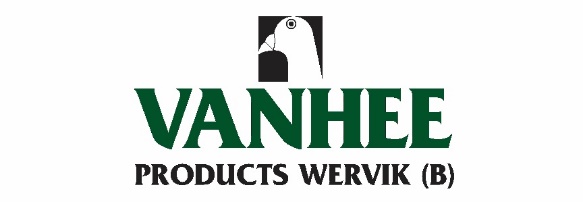 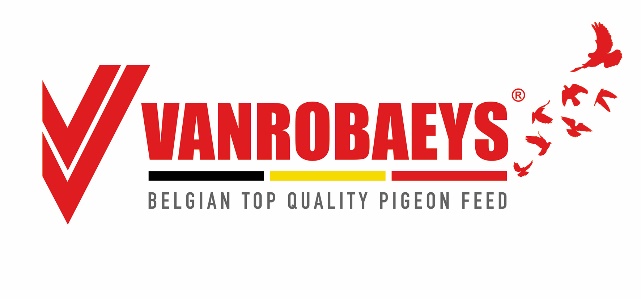 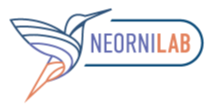 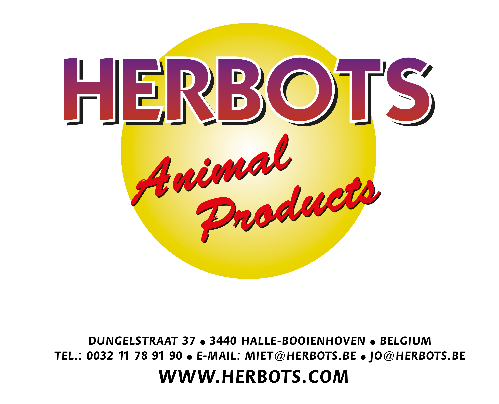 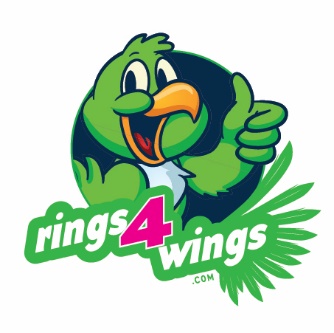 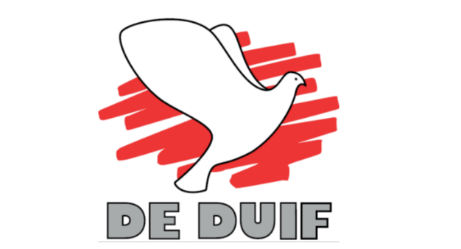 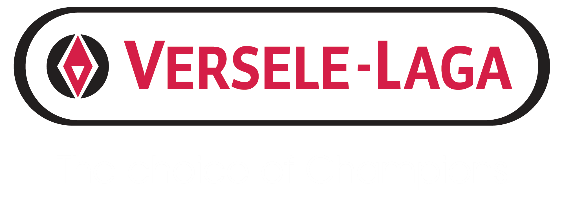 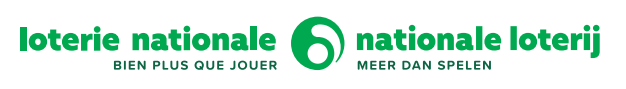 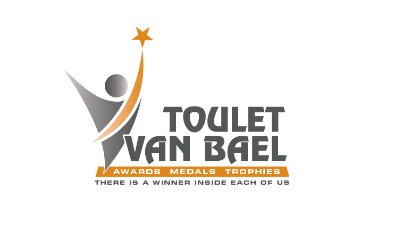 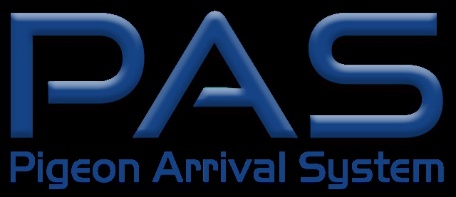 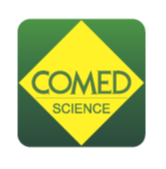 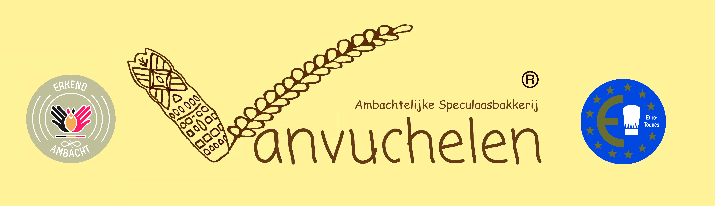 Nationale Dagen KBDB Journées Nationales RFCB
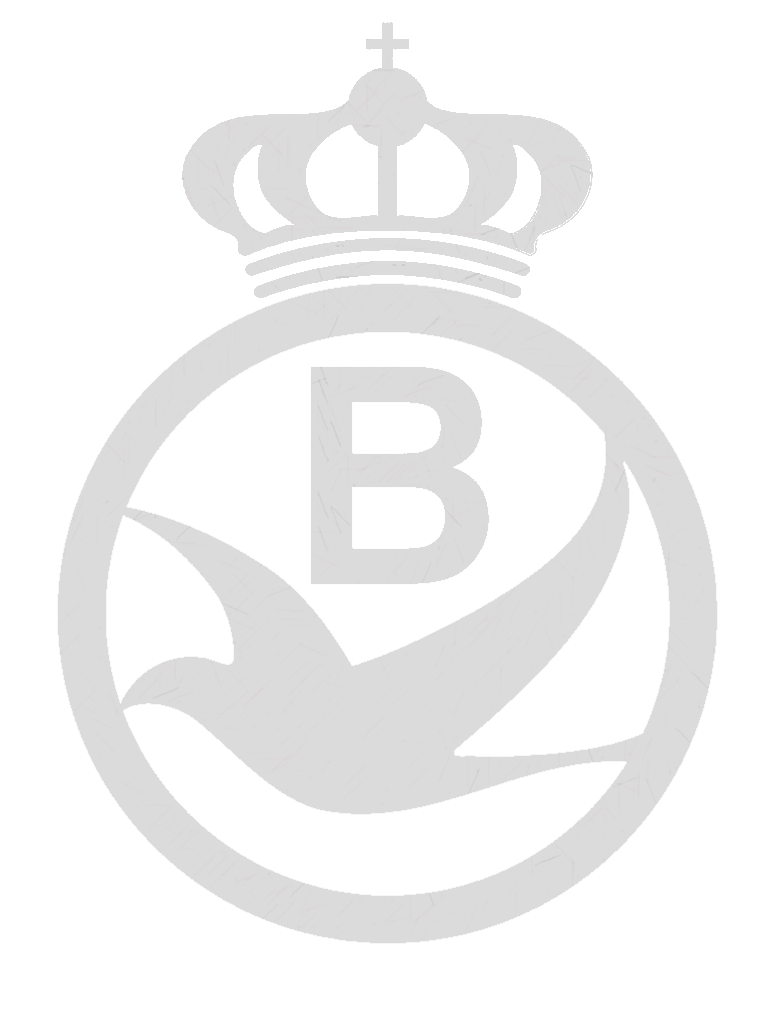 Tentoonstelling van de te koop gestelde duivenvrijdag van 17u tot 19u Verkoop zaterdag van 18u tot 19u

Exposition des pigeons mis en vente vendredi de 17h à 19hVente samedi de 18h à 19h
OVERWINNAARS NATIONALE KBDB VLUCHTEN 2023VAINQUEURS CONCOURS NATIONAUX RFCB 2023
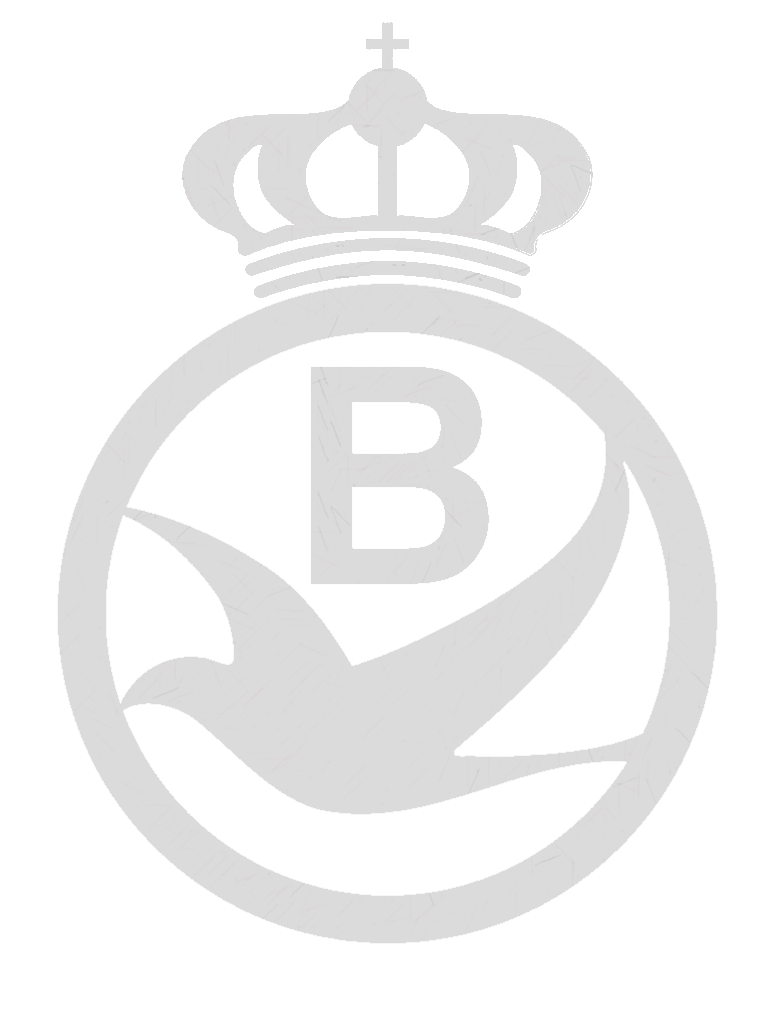 ARGENTON  09/06
Oude/Vieux		             VERHULST Kurt  - Meulebeke
Jaarlingen/Yearlings	NOTTEBAERT Christophe - Templeuve
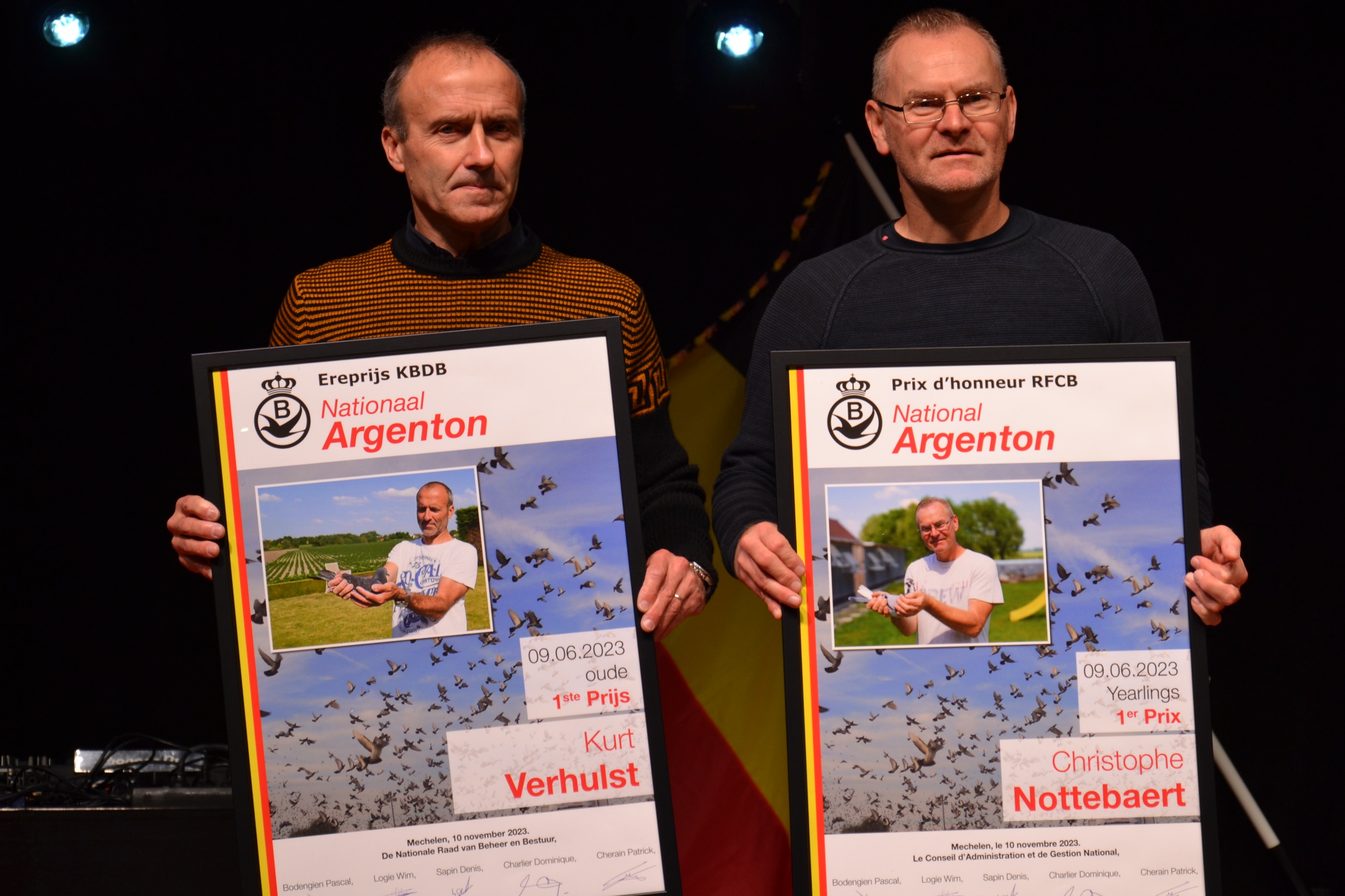 OVERWINNAARS NATIONALE KBDB VLUCHTEN 2023VAINQUEURS CONCOURS NATIONAUX RFCB 2023
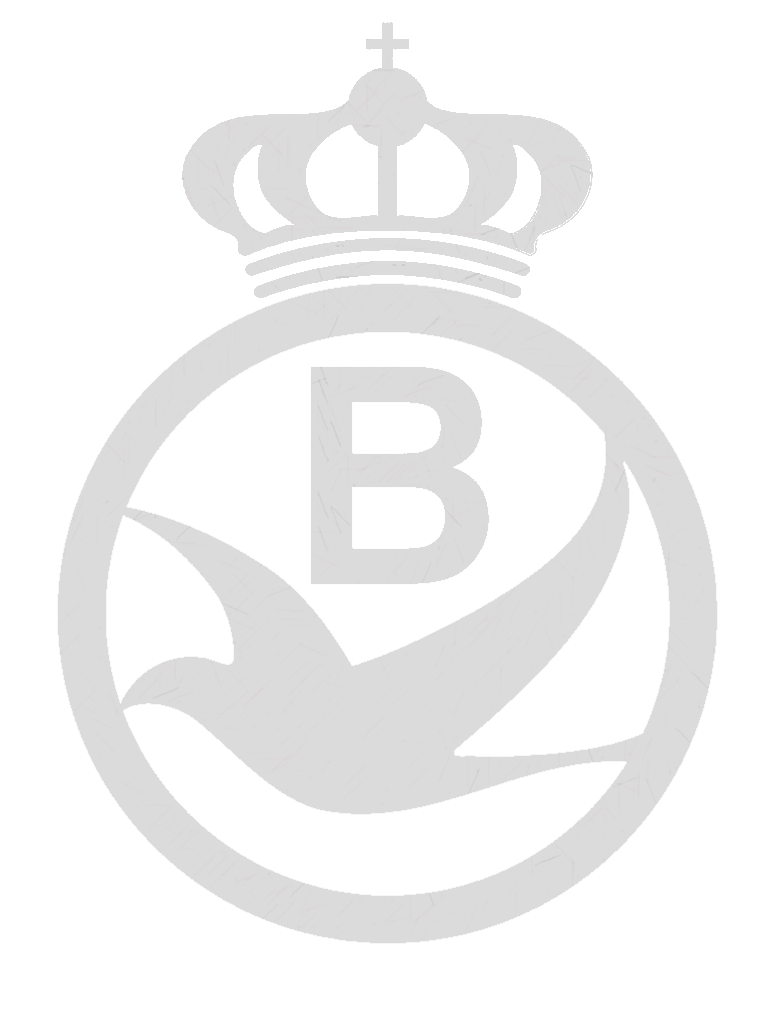 CHATEAUROUX  22/07
Oude/Vieux			VAN MASSENHOVEN Kris - Retie
Jaarduiven/Yearlings	VAN MECHELEN Luc – Oud-Turnhout
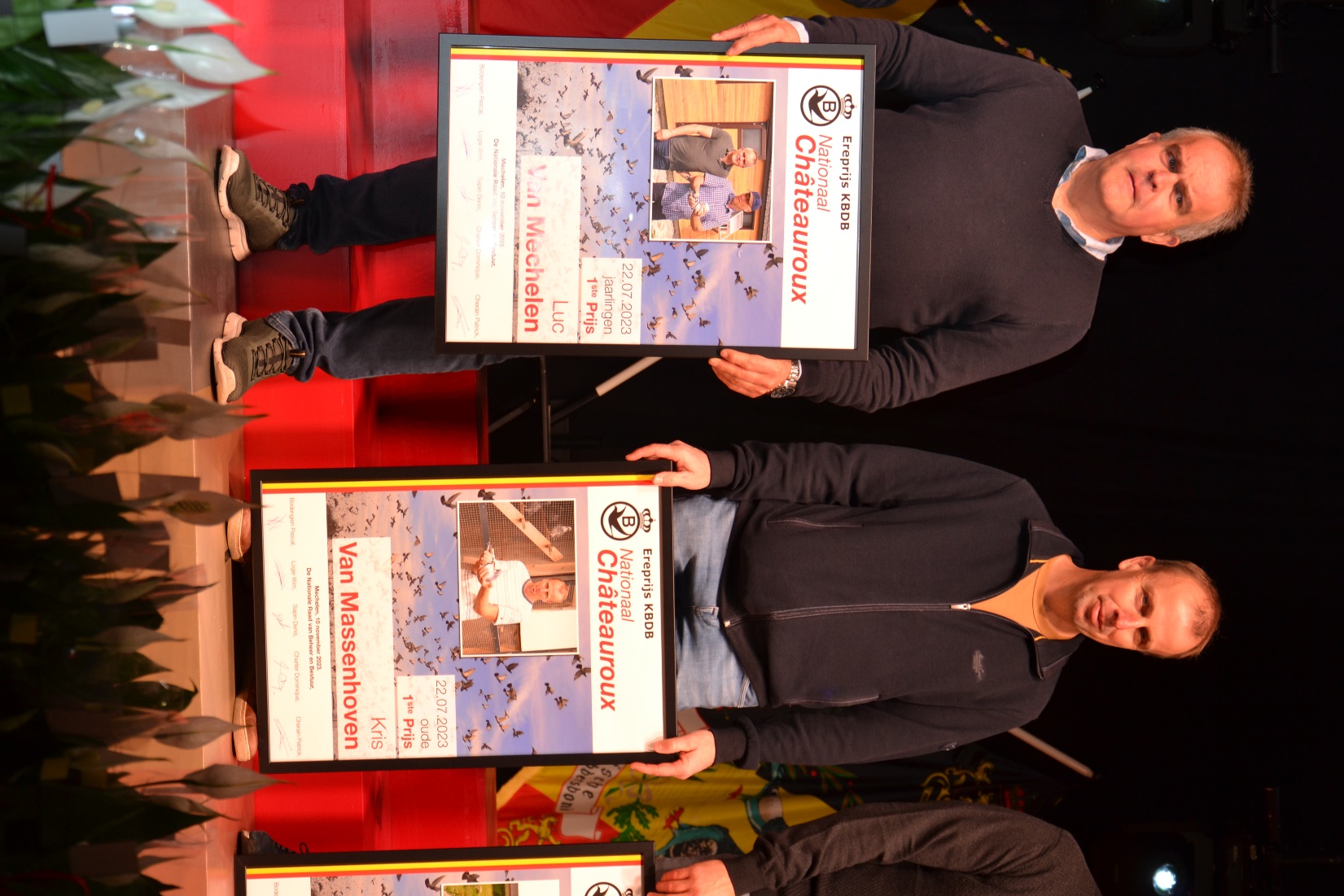 OVERWINNAARS NATIONALE KBDB VLUCHTEN 2023VAINQUEURS CONCOURS NATIONAUX RFCB 2023
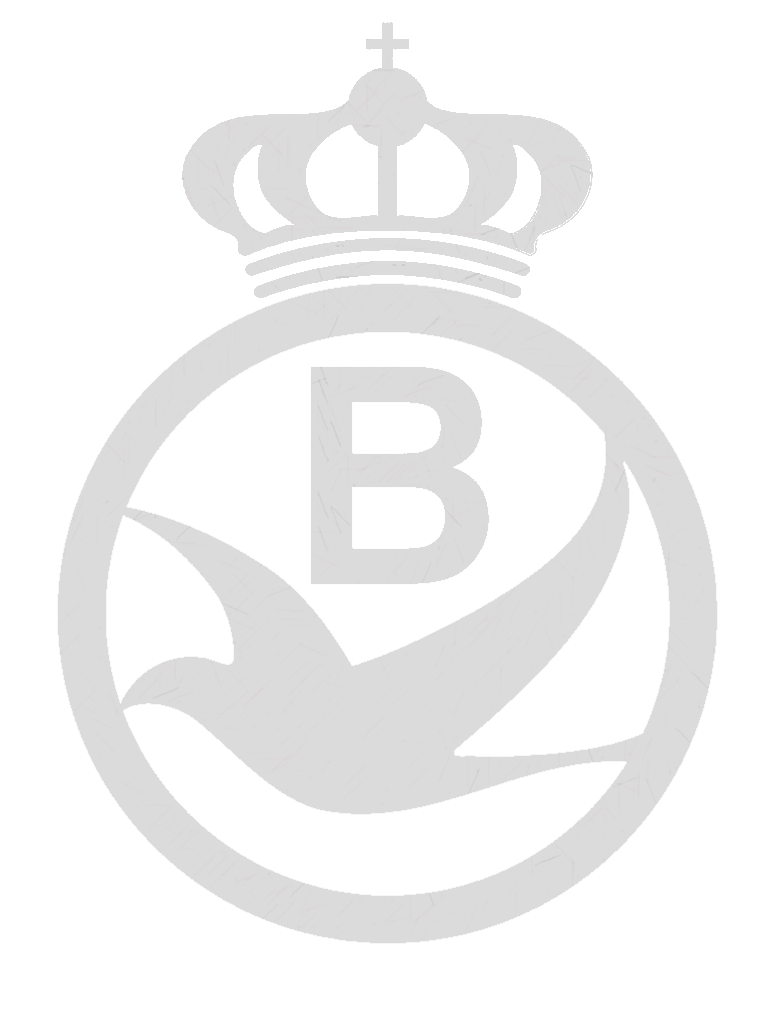 LIBOURNE  22/07
Oude/Vieux			VAN ROMPAEY Karlo – Sint-Truiden
Jaarduiven/Yearlings	TEAM HOOYMANS.BE – Mol
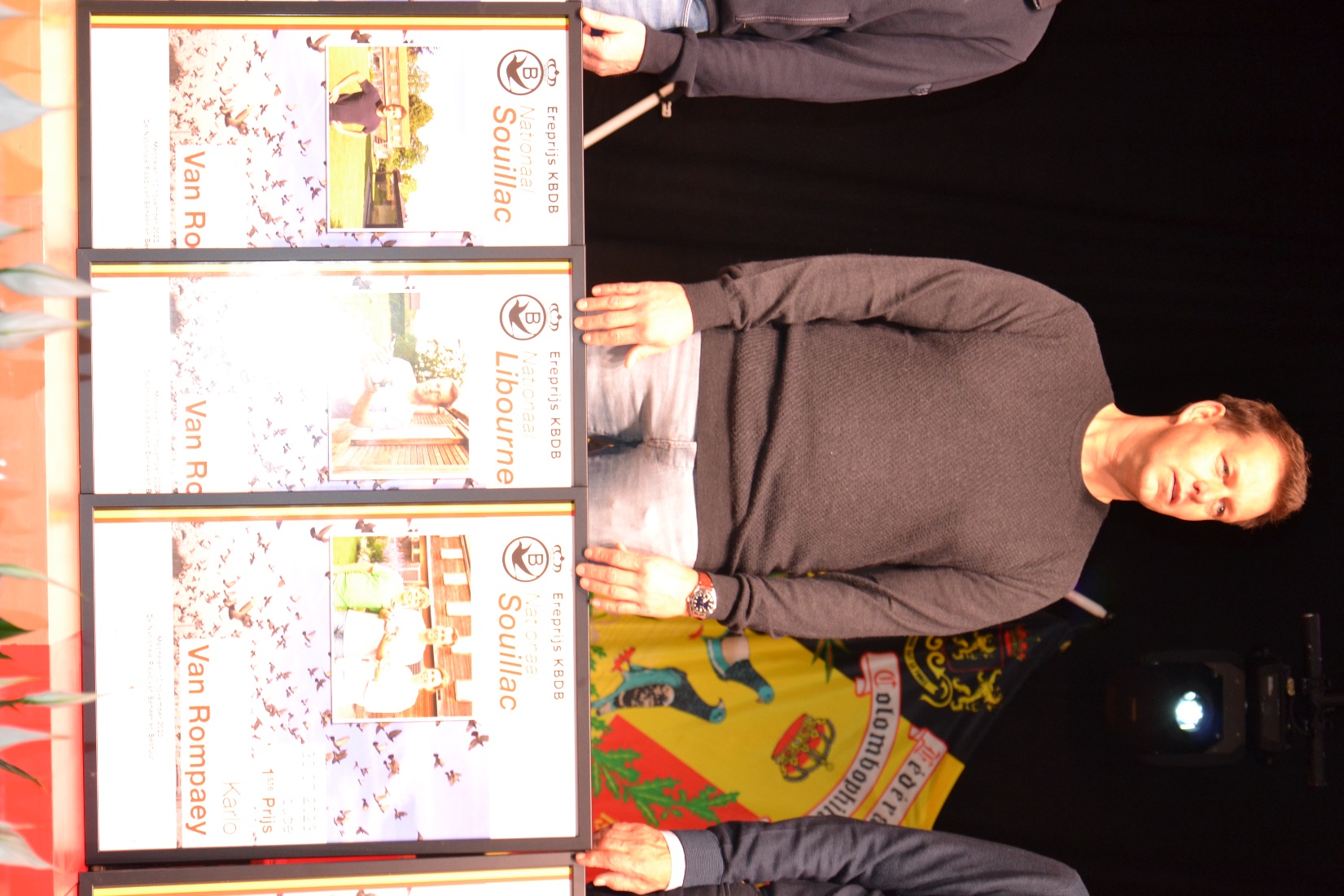 OVERWINNAARS NATIONALE KBDB VLUCHTEN 2023VAINQUEURS CONCOURS NATIONAUX RFCB 2023
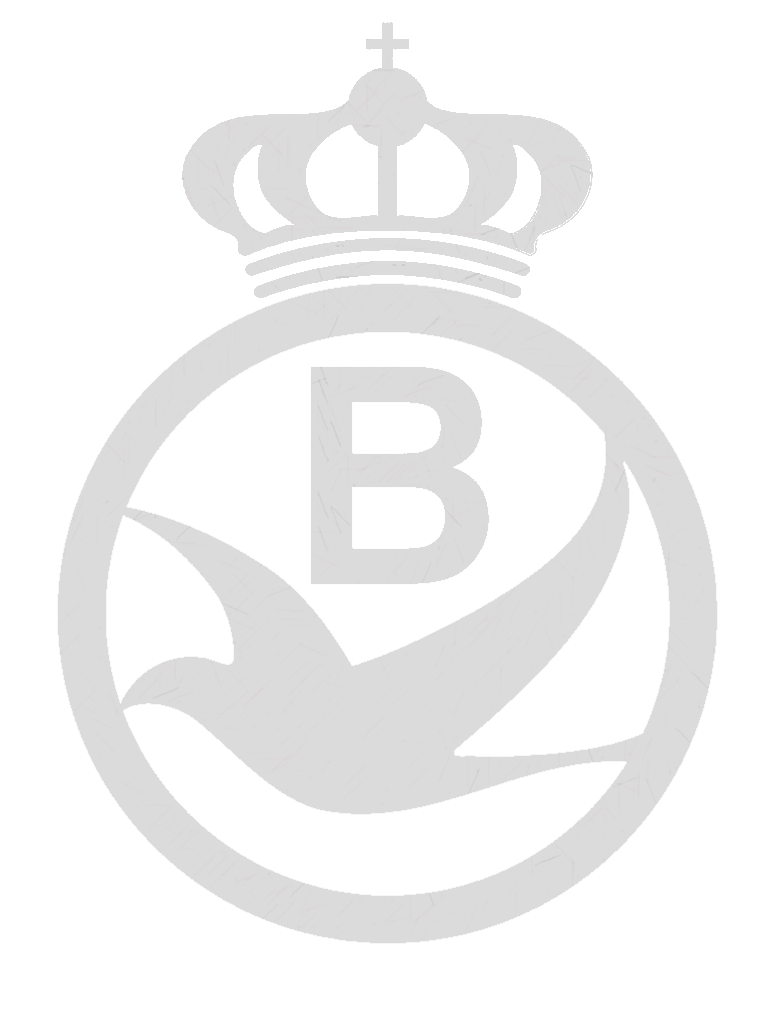 BOURGES (VIERZON)  30/07
Oude/Vieux			PALMERS Willy – Wellen
Jaarduiven/Yearlings	HENRIX Jozef – Stokrooie
OVERWINNAARS NATIONALE KBDB VLUCHTEN 2023VAINQUEURS CONCOURS NATIONAUX RFCB 2023
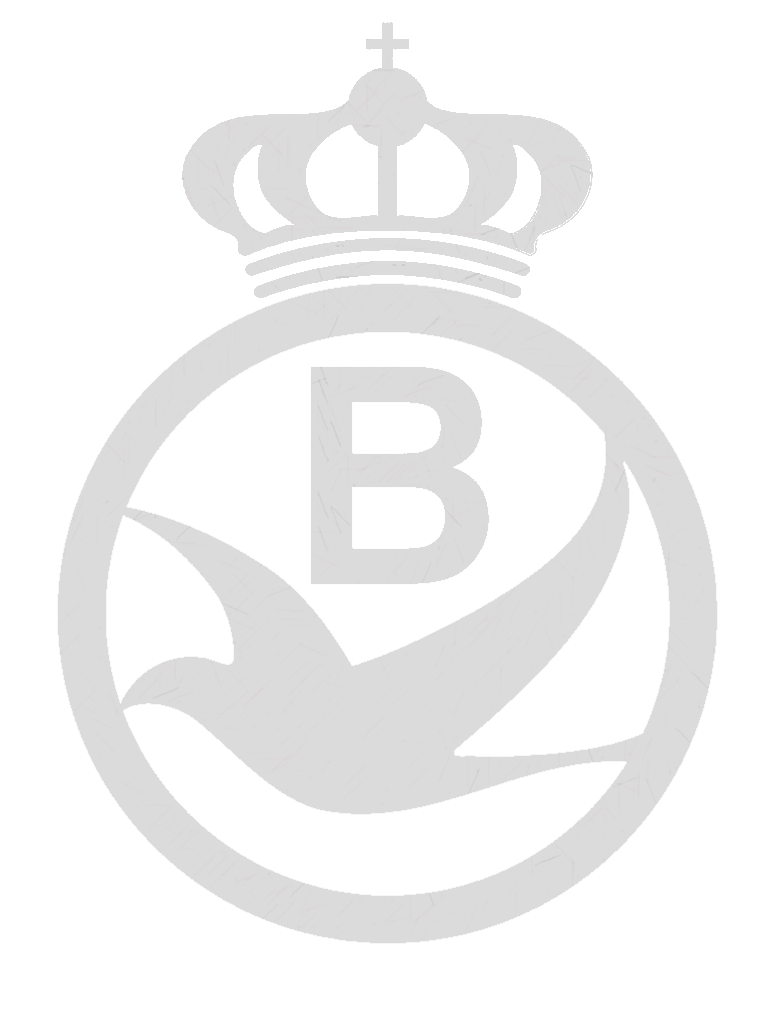 SOUILLAC  30/07
Oude/Vieux			 VAN ROMPAEY Karlo – Sint-Truiden
Jaarduiven/Yearlings	 VAN ROMPAEY Karlo – Sint-Truiden
OVERWINNAARS NATIONALE KBDB VLUCHTEN 2023VAINQUEURS CONCOURS NATIONAUX RFCB 2023
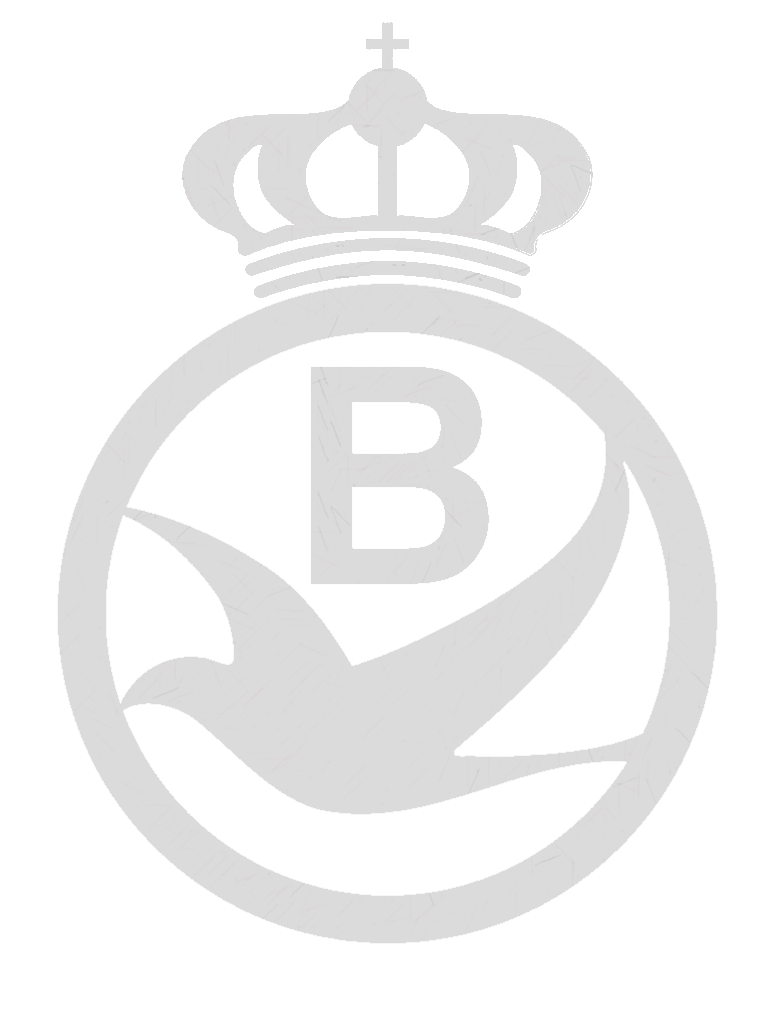 BOURGES (VIERZON)  07/08
Jonge/Pigeonneaux             REYNAERTS Stephen – Velm
OVERWINNAARS NATIONALE KBDB VLUCHTEN 2023VAINQUEURS CONCOURS NATIONAUX RFCB 2023
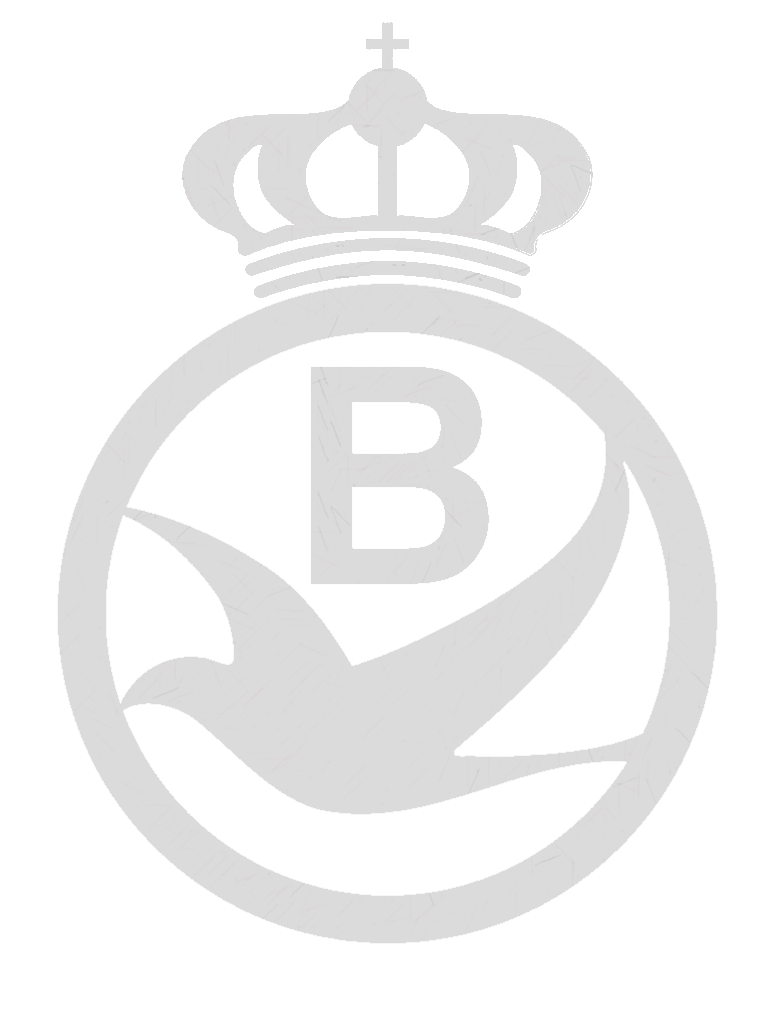 PERPIGNAN  07/08
Oude/Vieux			MILOVIC Mirko & Darko – Essen
OVERWINNAARS NATIONALE KBDB VLUCHTEN 2023VAINQUEURS CONCOURS NATIONAUX RFCB 2023
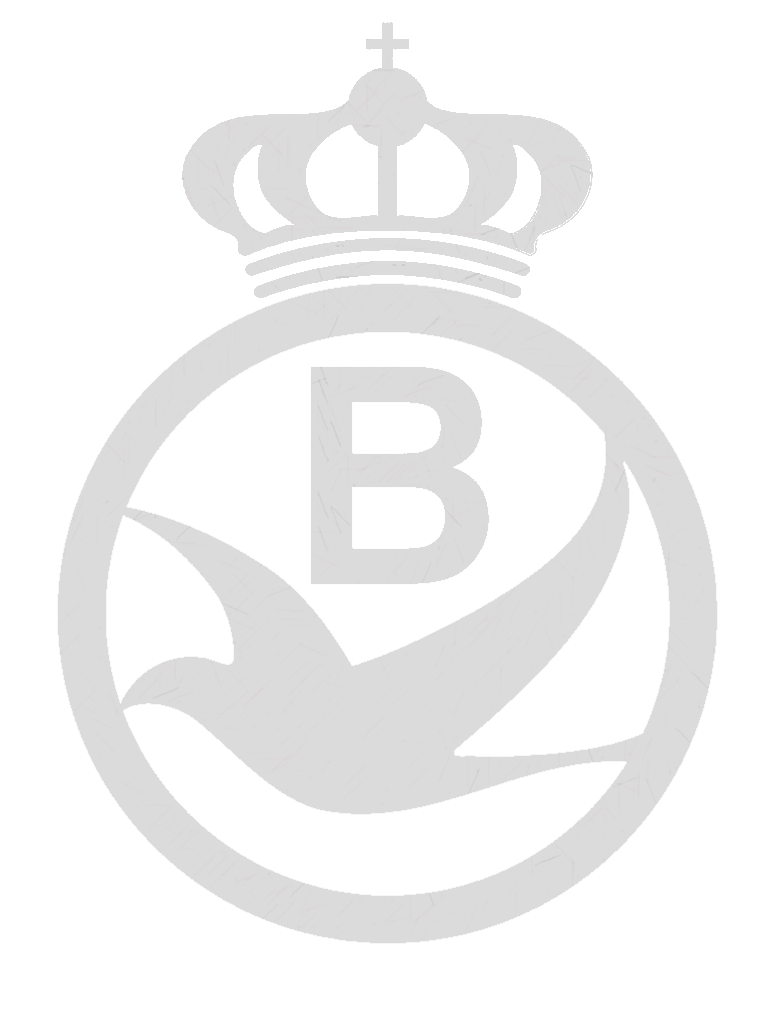 VIERZON  13/08
Oude+Jaarl./Vieux+Yearl.	FAMILIE TIMMERMANS-POELS - Schaffen
Jonge/Pigeonneaux	DAENEN VIKTOR - Velm
OVERWINNAARS NATIONALE KBDB VLUCHTEN 2023VAINQUEURS CONCOURS NATIONAUX RFCB 2023
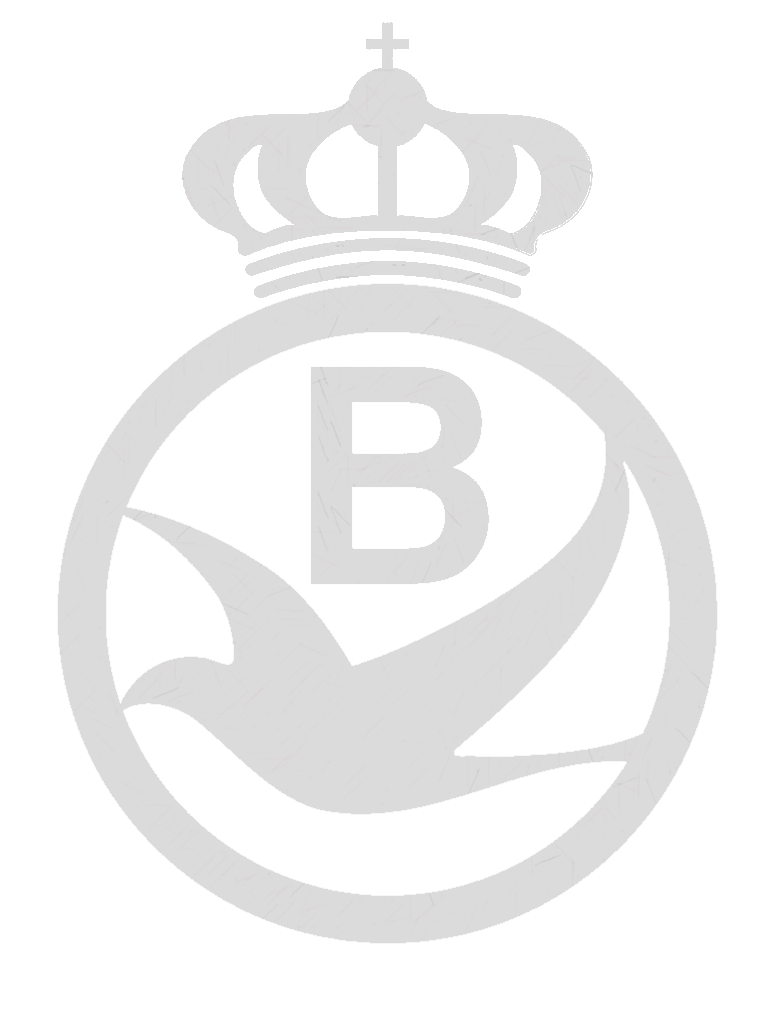 CHÂTEUROUX  09/09
Oude+Jaarl./Vieux+Yearl.  TEAM HOOYMANS WVL - Desselgem
Jonge/Pigeonneaux 	  LEUTENEZ Eddy & Maarten - Ruien
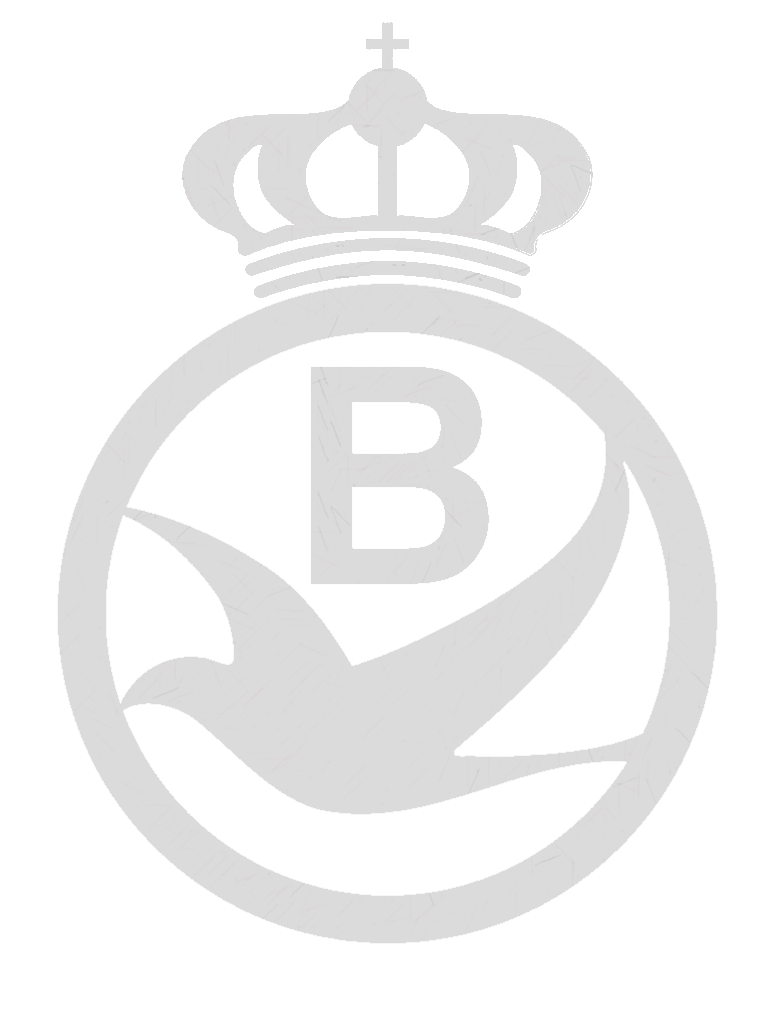 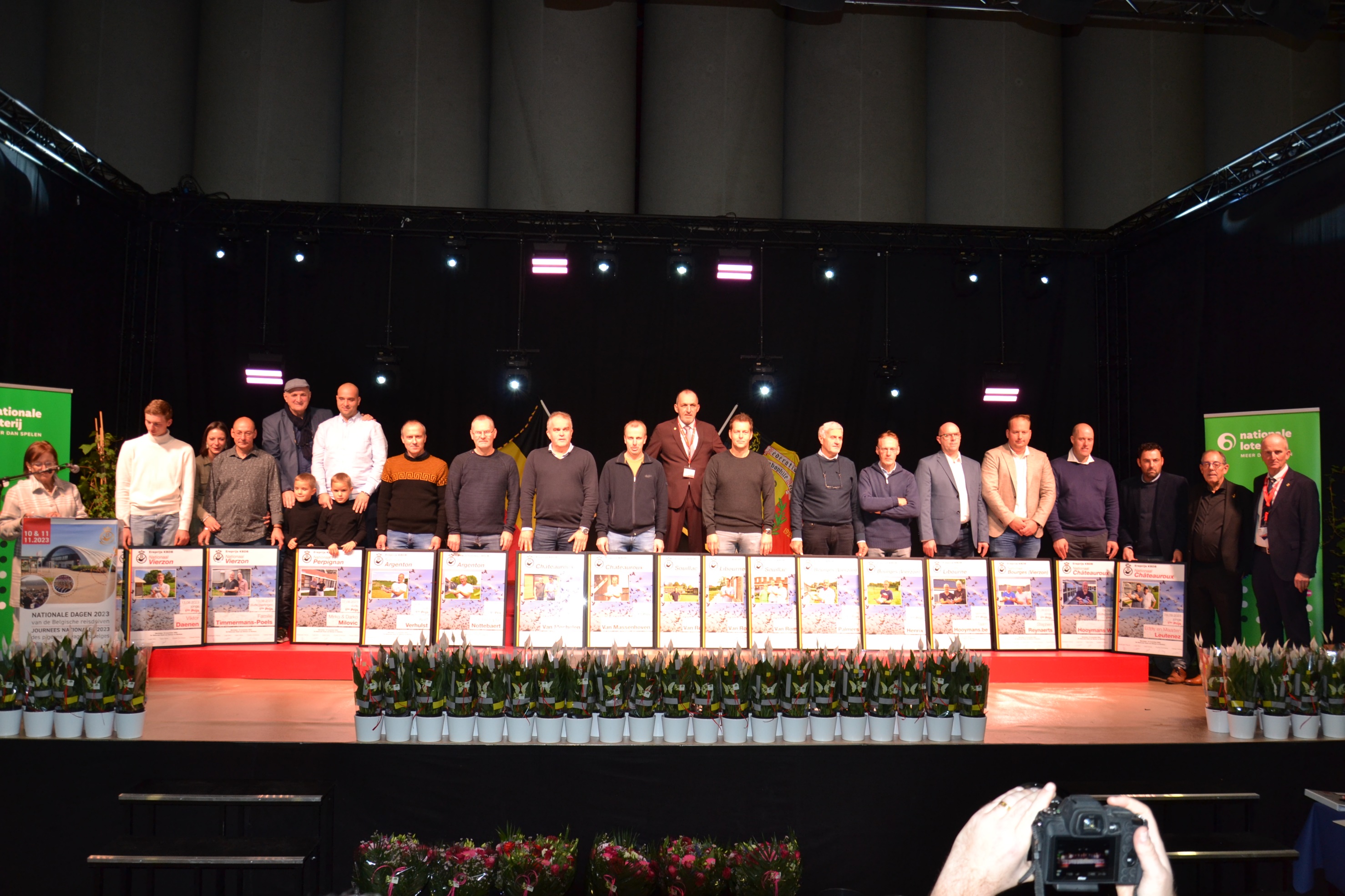 CHÂTEUROUX  09/09
Oude+Jaarl./Vieux+Yearl.  TEAM HOOYMANS WVL - Desselgem
Jonge/Pigeonneaux 	  LEUTENEZ Eddy & Maarten - Ruien
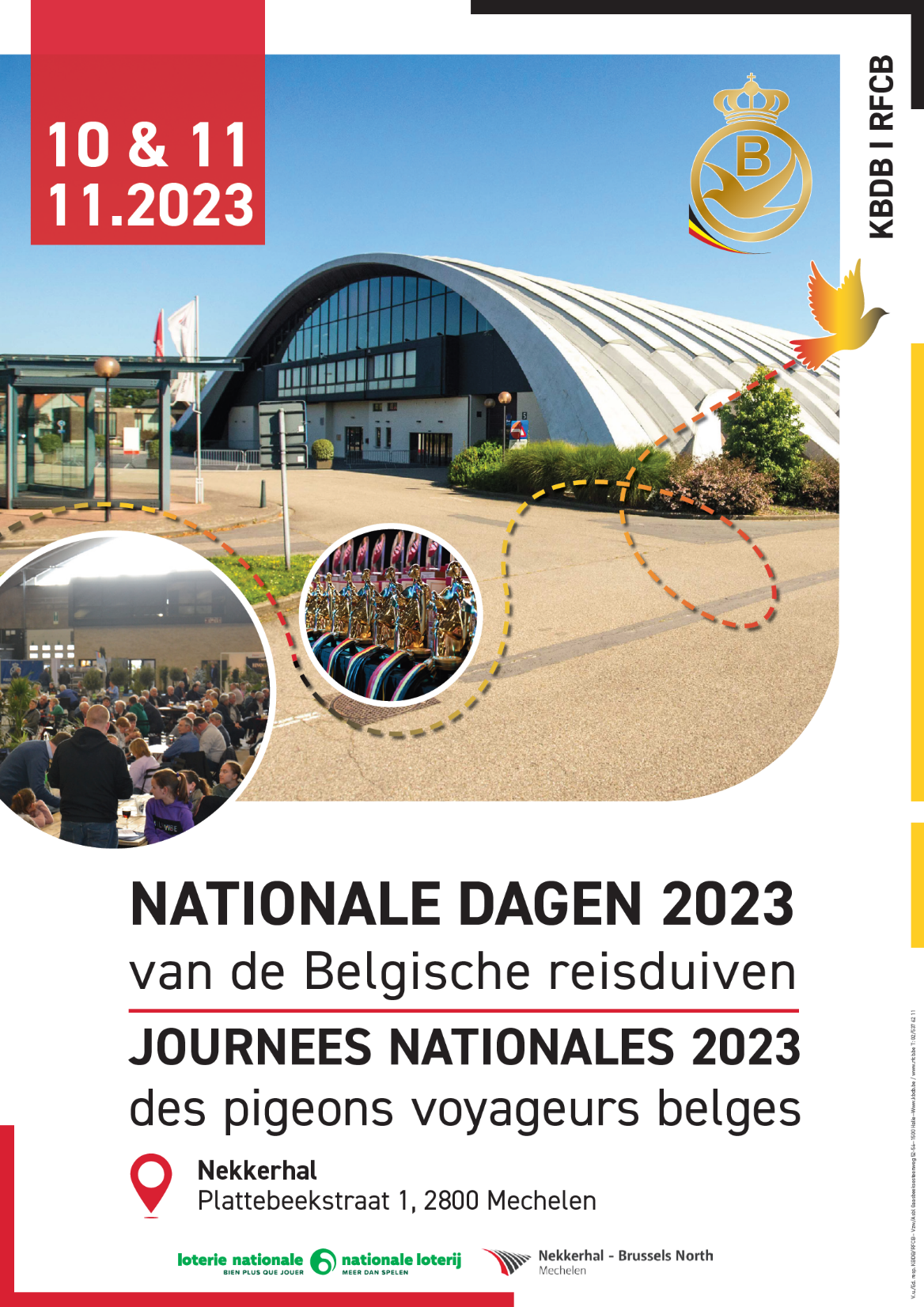 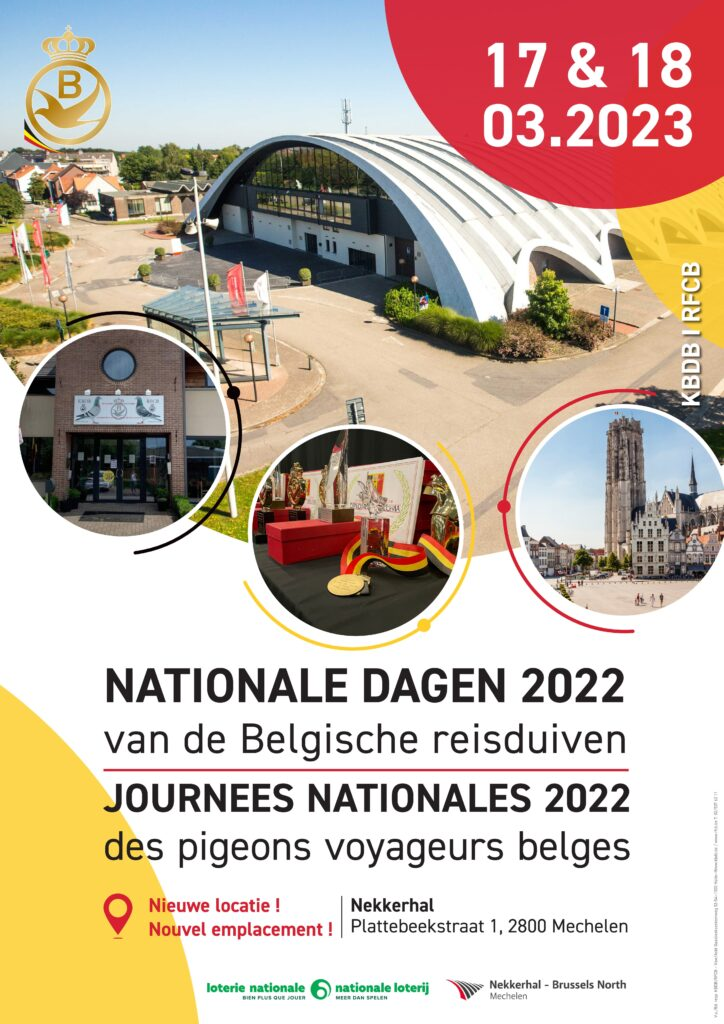 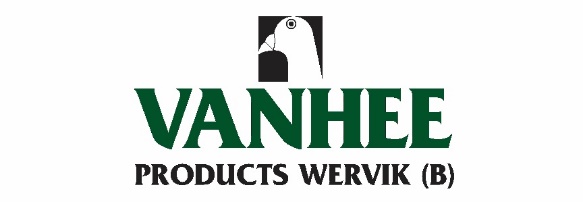 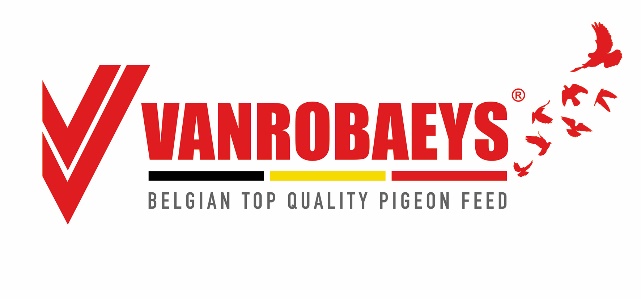 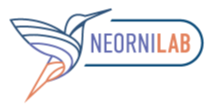 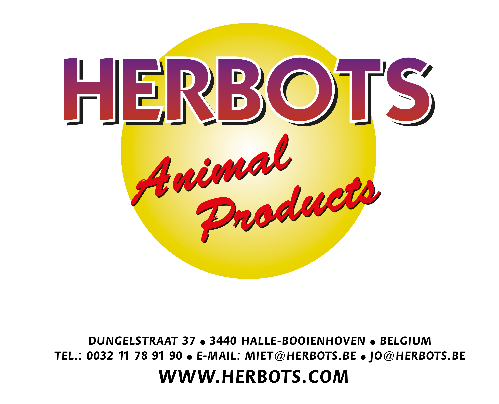 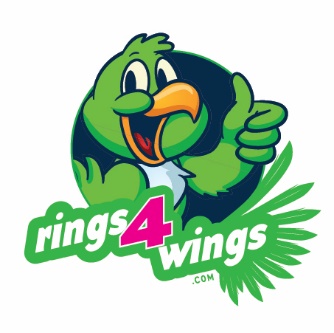 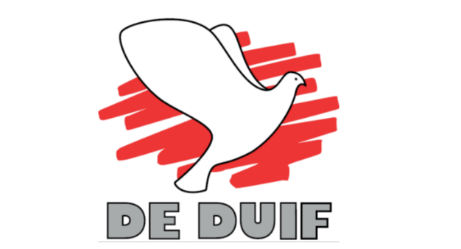 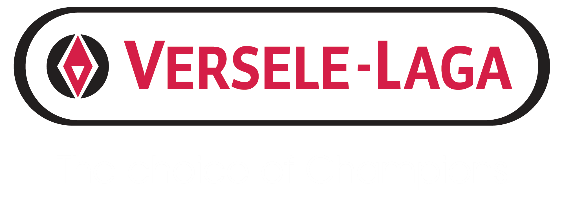 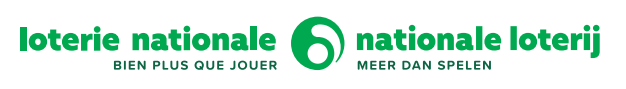 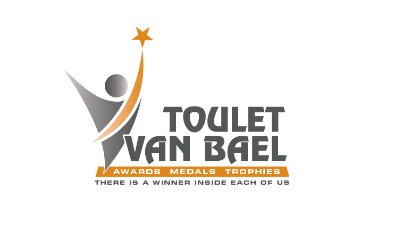 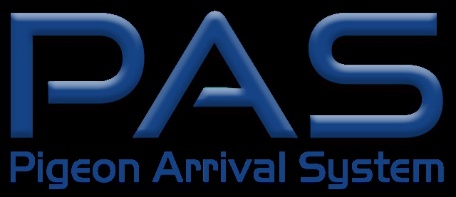 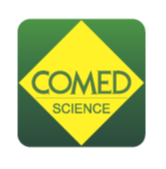 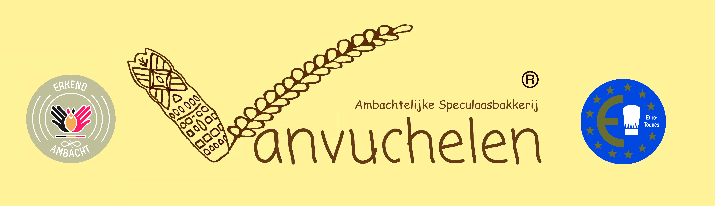 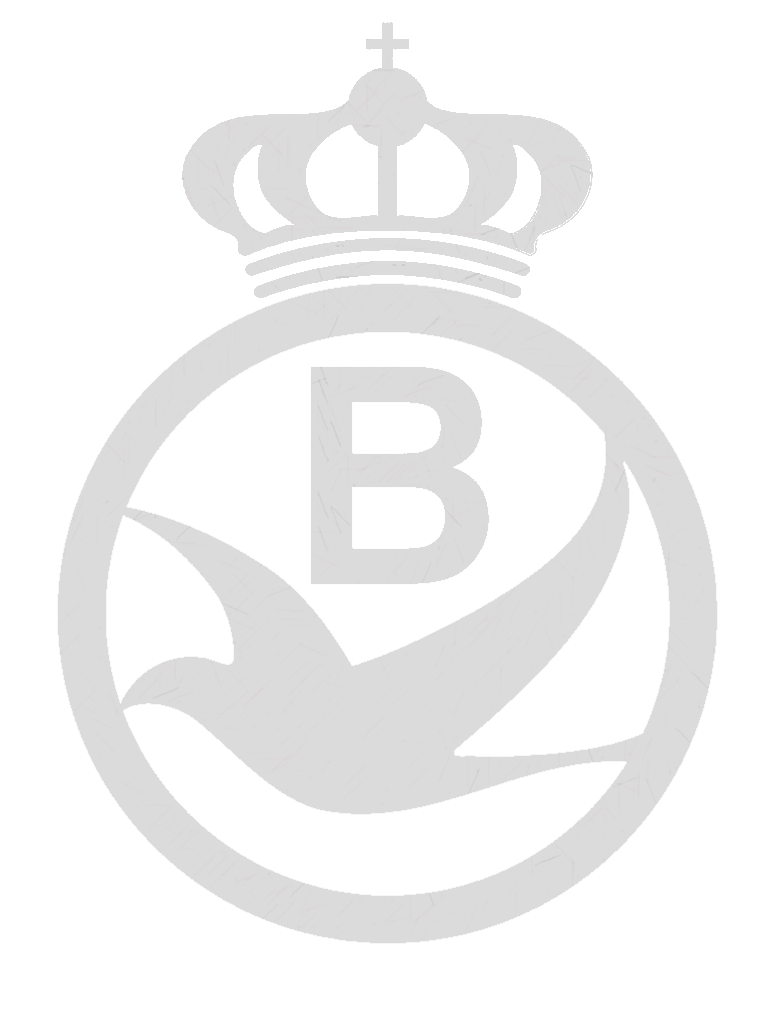 WORLD BEST PIGEON 2023
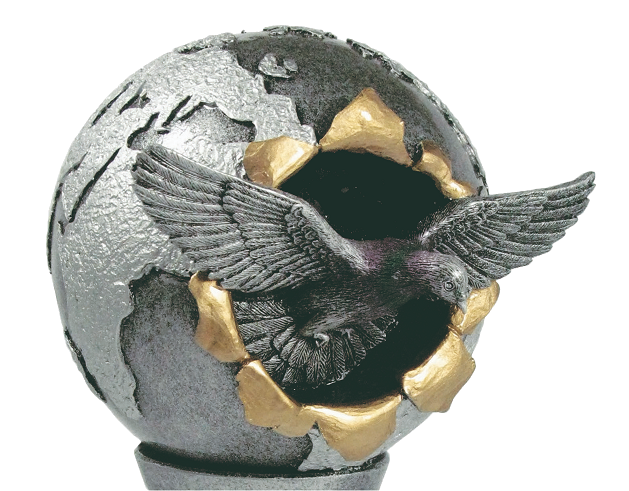 WORLD BEST PIGEON 2023
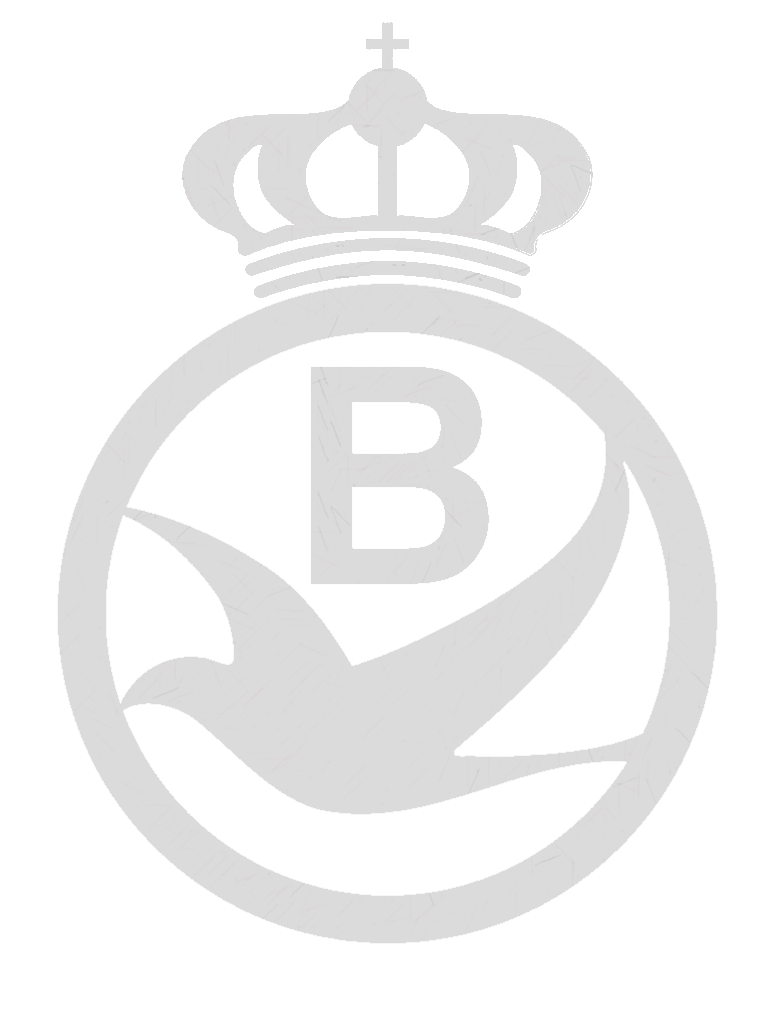 Snelheid - Vitesse
Poussart Olivier			Vaulx-lez-Chimay
Goemaere José & Gustave	Havinnes
Uytterhoeven Mirthe & Maithé	Opglabbeek
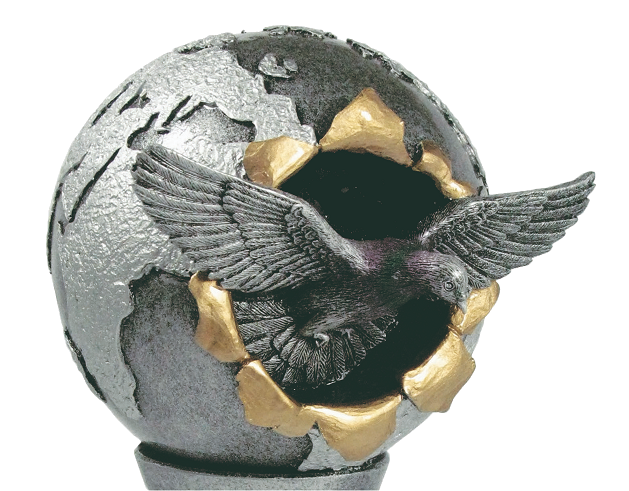 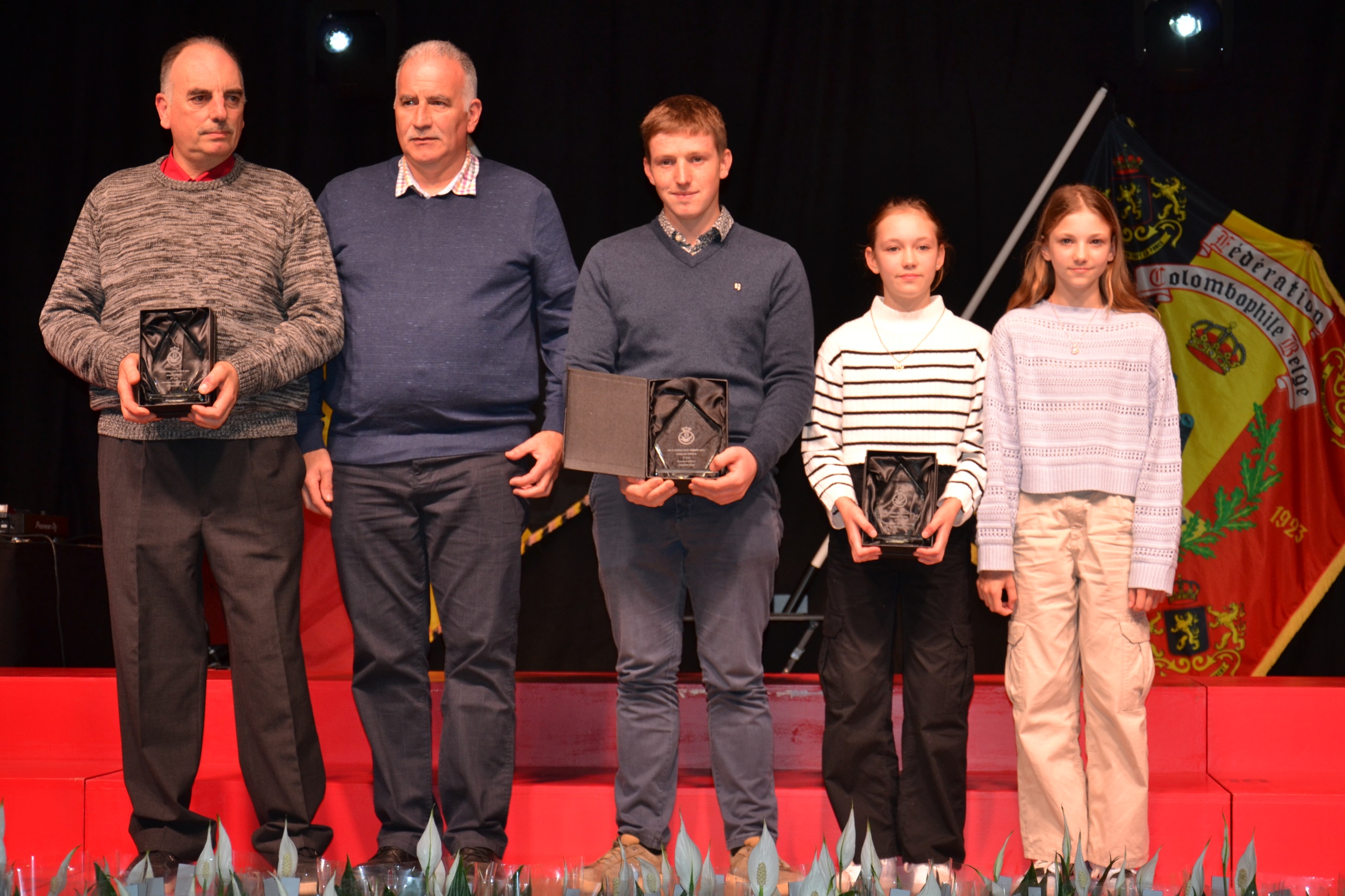 WORLD BEST PIGEON 2023
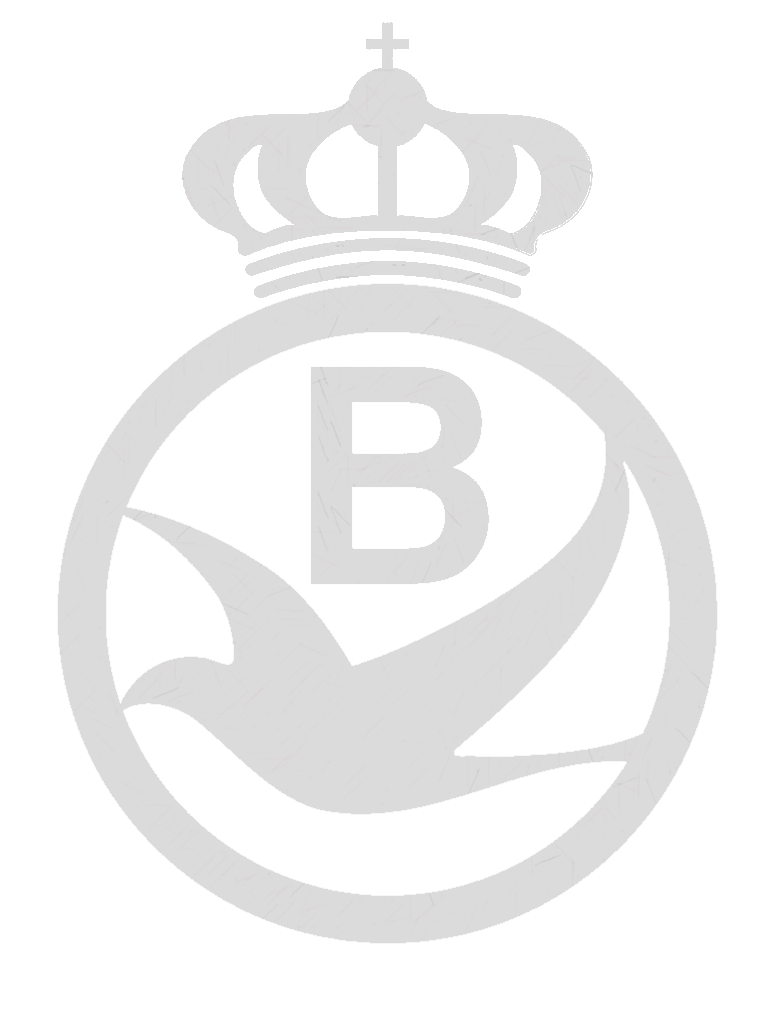 Halve fond - Demi fond
Knaepen Daniël & Bjorn		Nieuwerkerken
Van Hereweghe - Mannes		Meerbeke 
Coeteyn Annick			Deinze
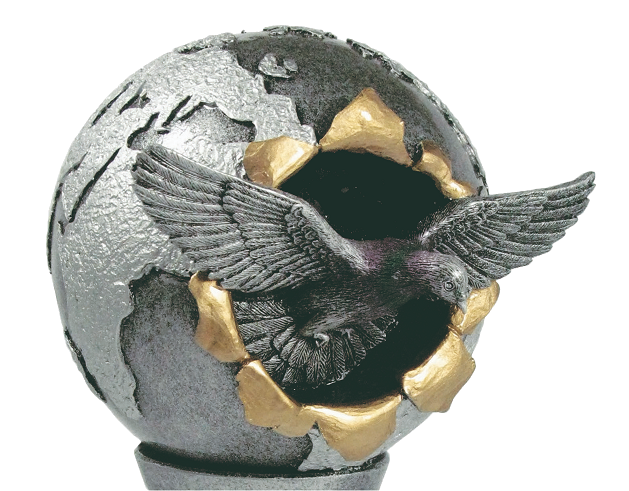 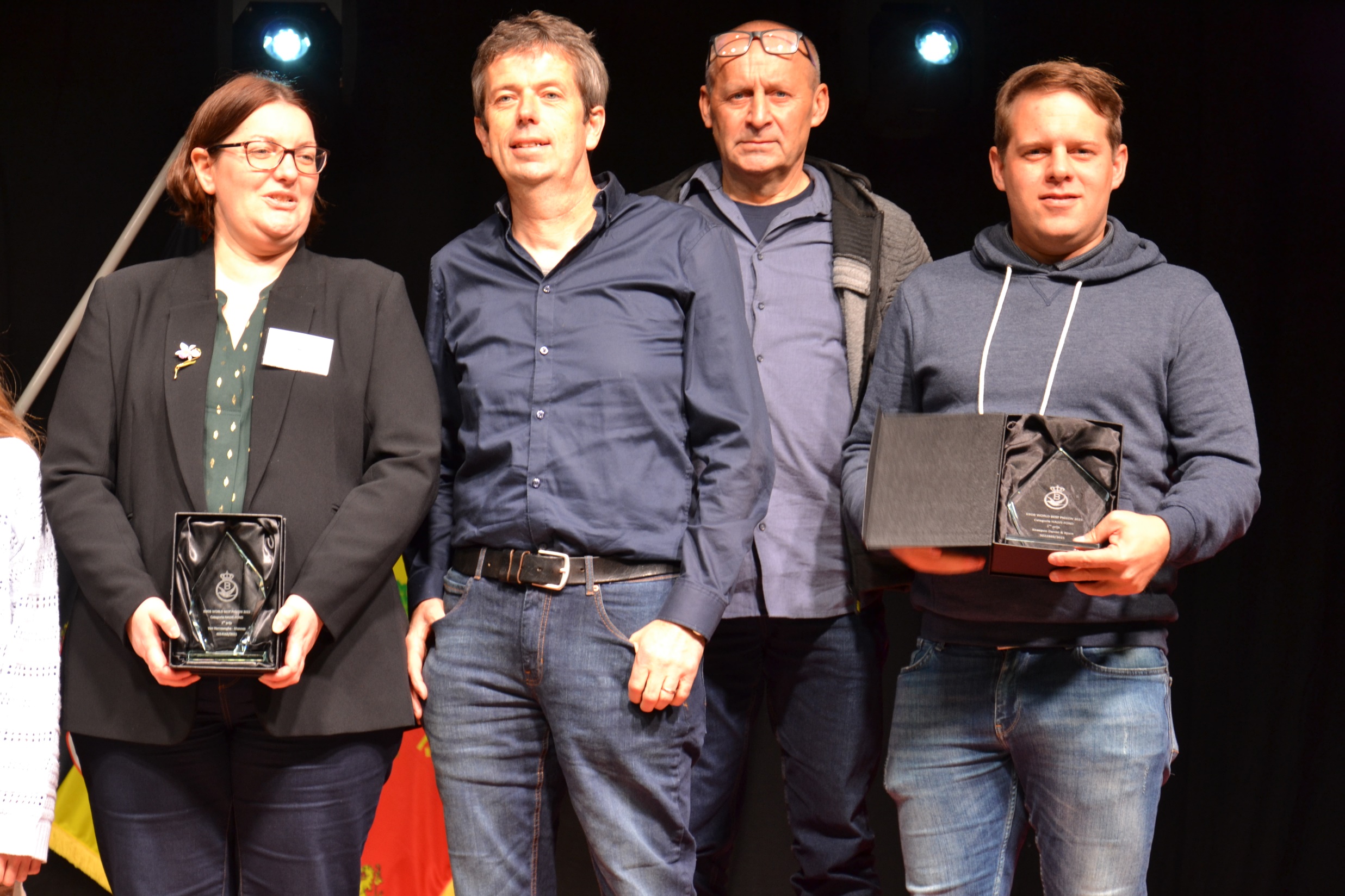 WORLD BEST PIGEON 2023
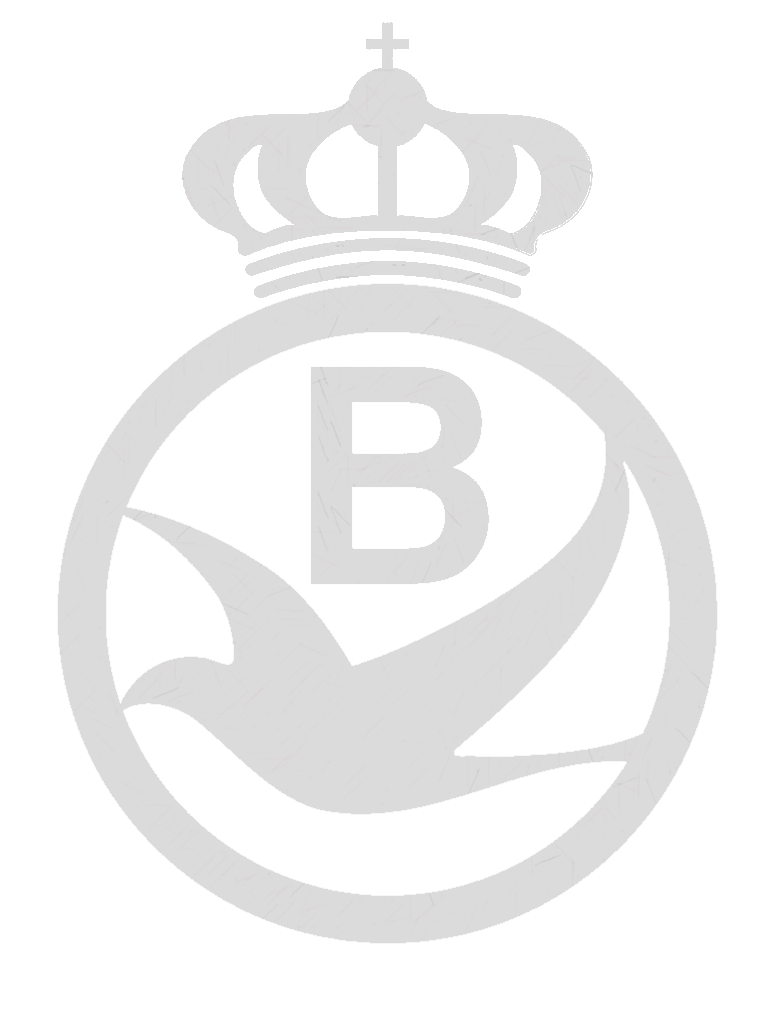 Fond
Cleirbaut Kris				Putte
Van Gaver Tom & Marnik		Moortsele
Herbots Jo & Raf			Halle-Booienhoven
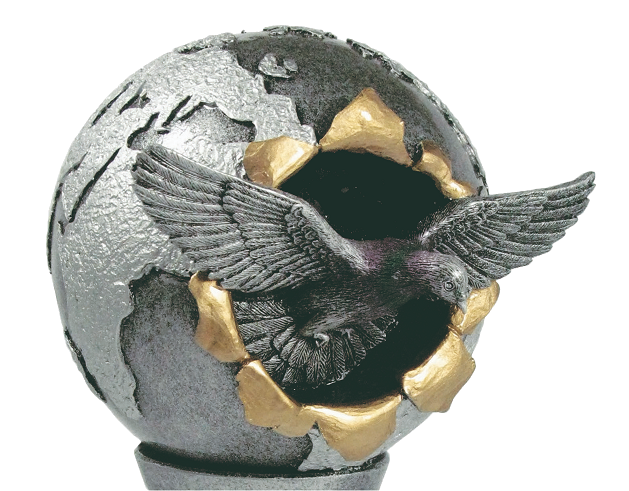 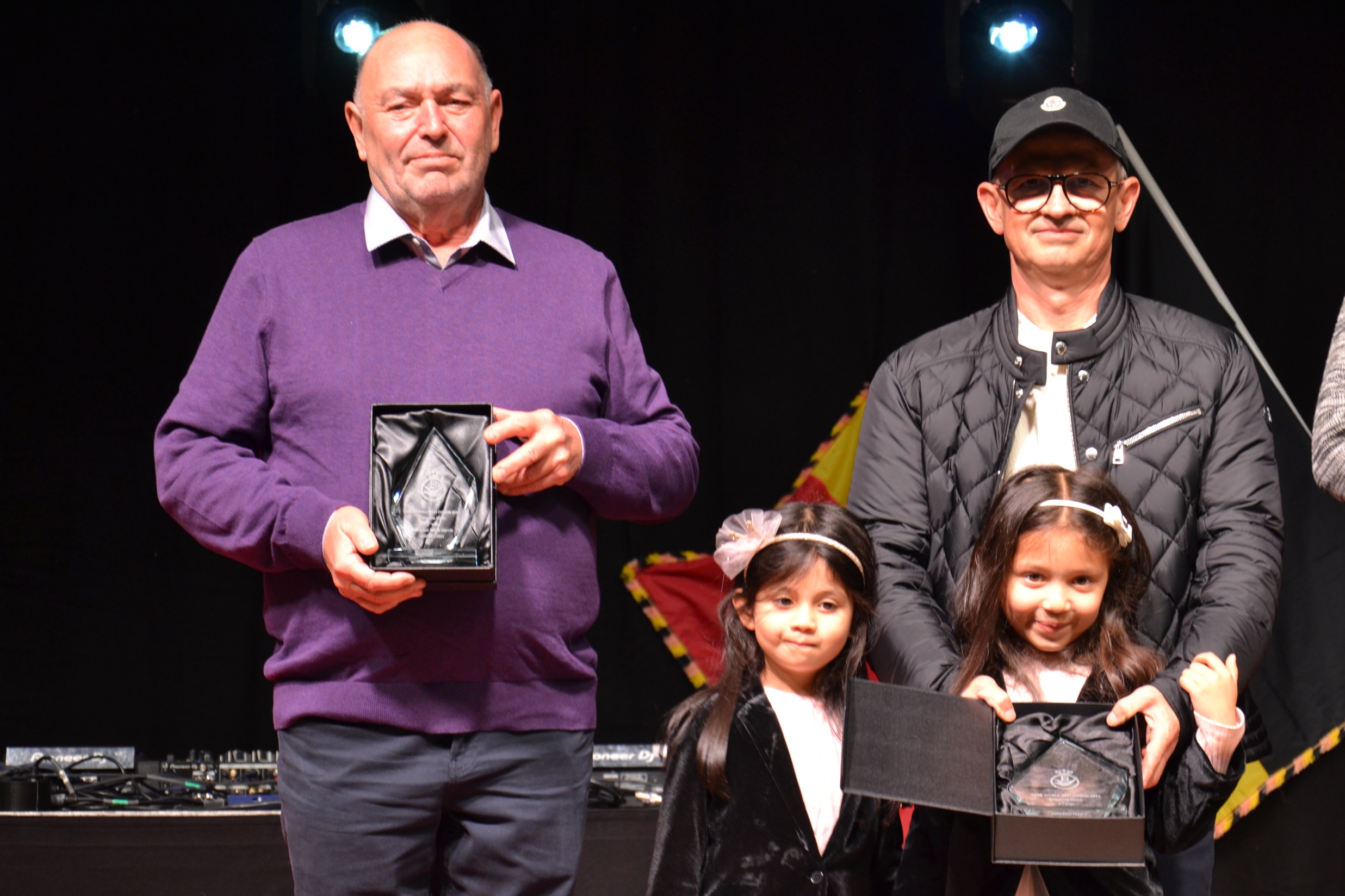 WORLD BEST PIGEON 2023
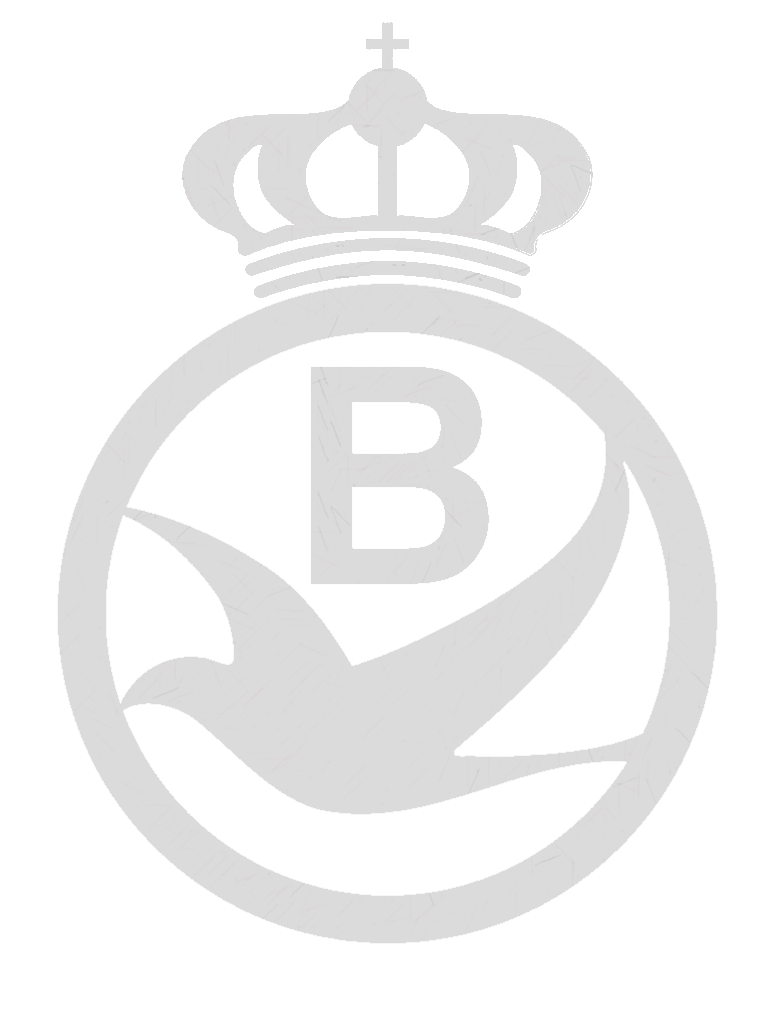 Jonge duiven - Pigeonneaux
Penne Bert				Nederhasselt
Hendrix Albert			Meeuwen
Vrancken – Berden			Kuringen
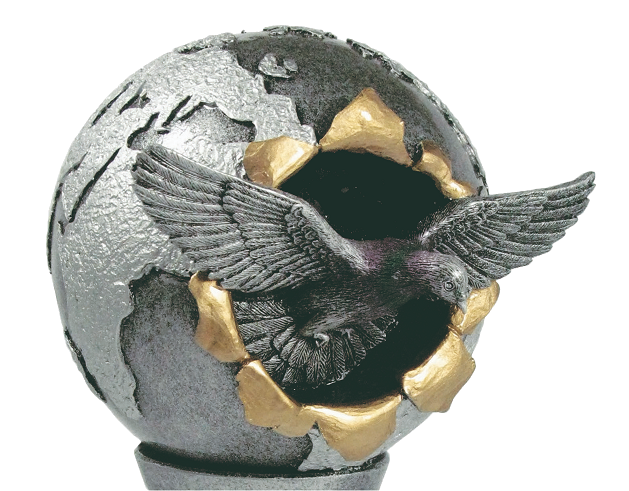 WORLD BEST PIGEON 2023
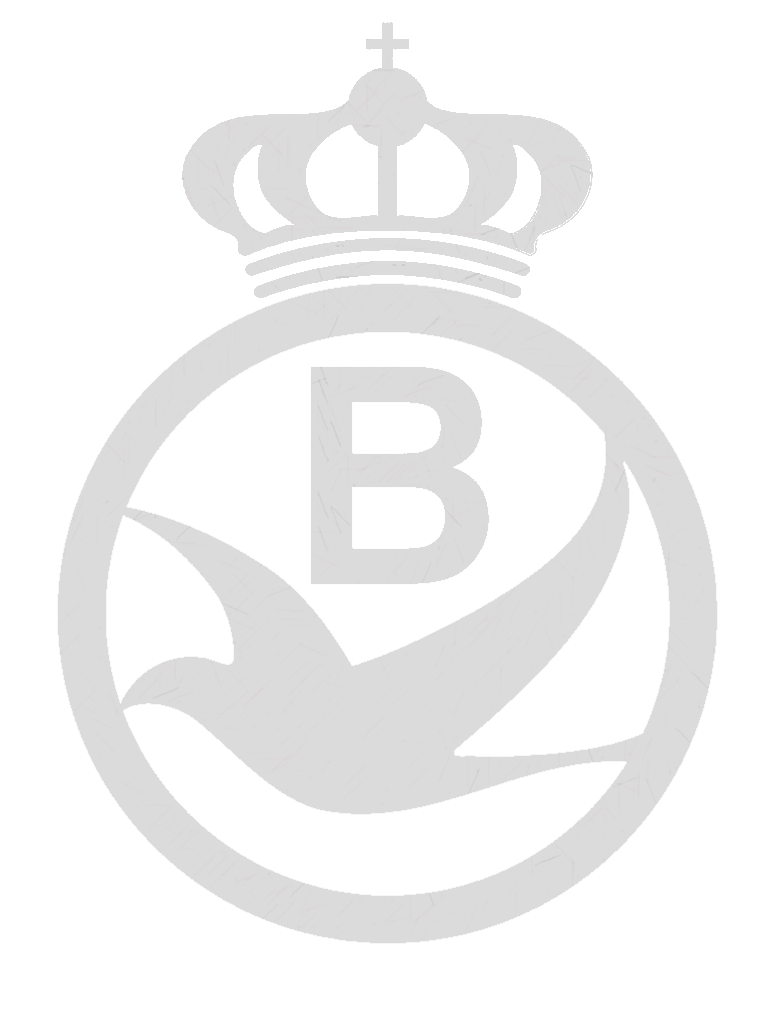 Jaarduiven - Yearlings
Team Schroeven - Steveninck	Molenstede
Derwa - Luxem			Herent
Goemaere José & Gustave	Havinnes
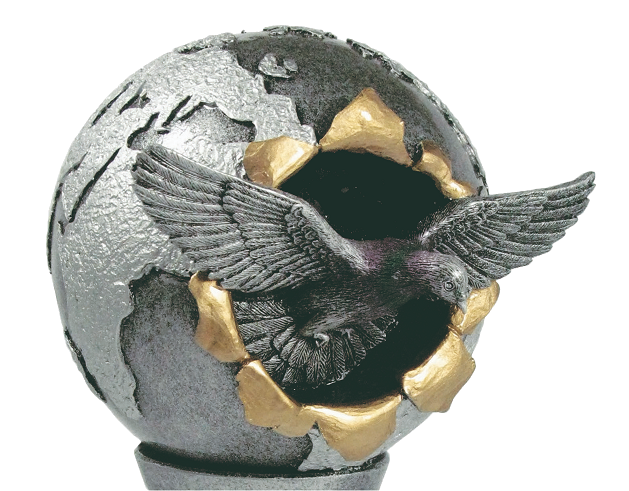 WORLD BEST PIGEON 2023
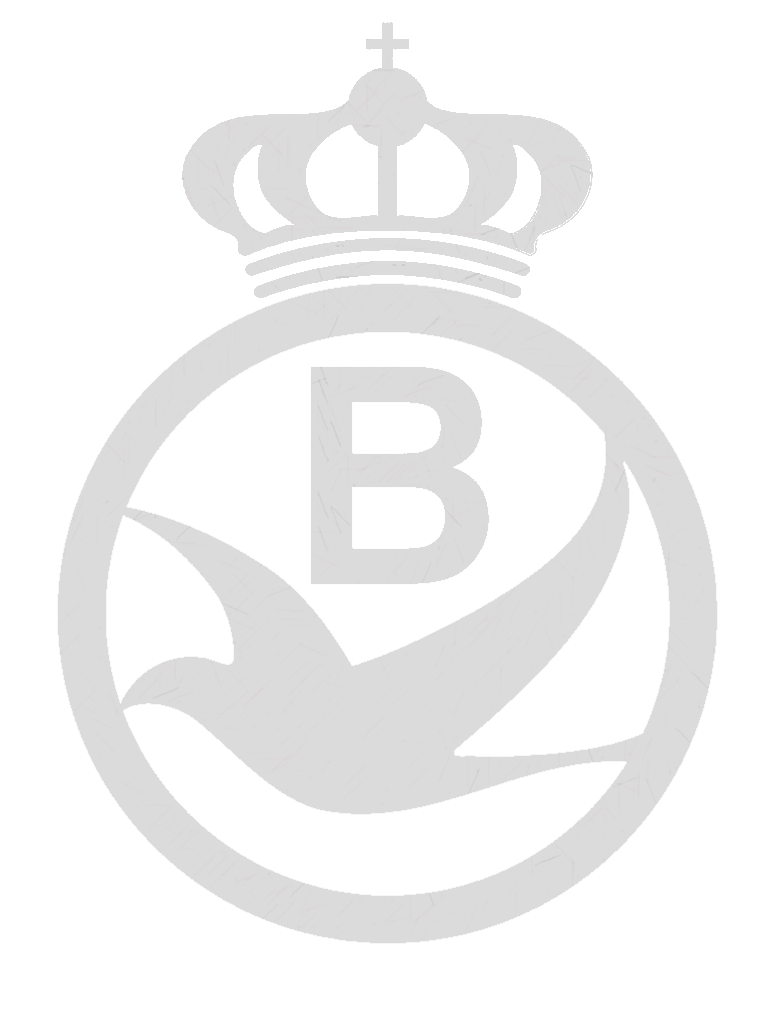 All round
Derwa - Luxem			Herent
Brugmans Sabrina			Halen
Limbourg Erik				Brussegem
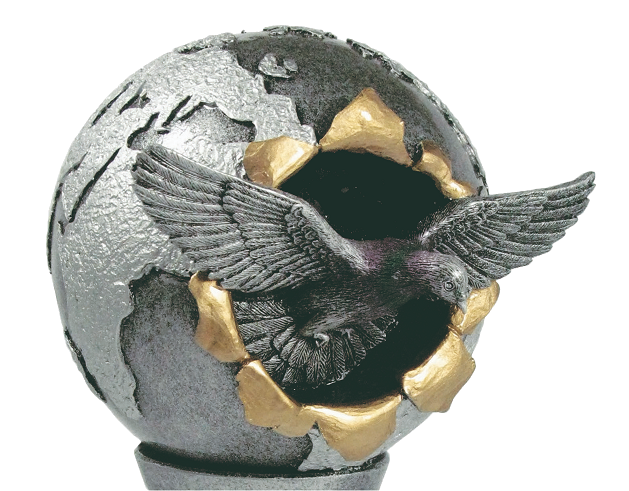 WORLD BEST PIGEON 2023
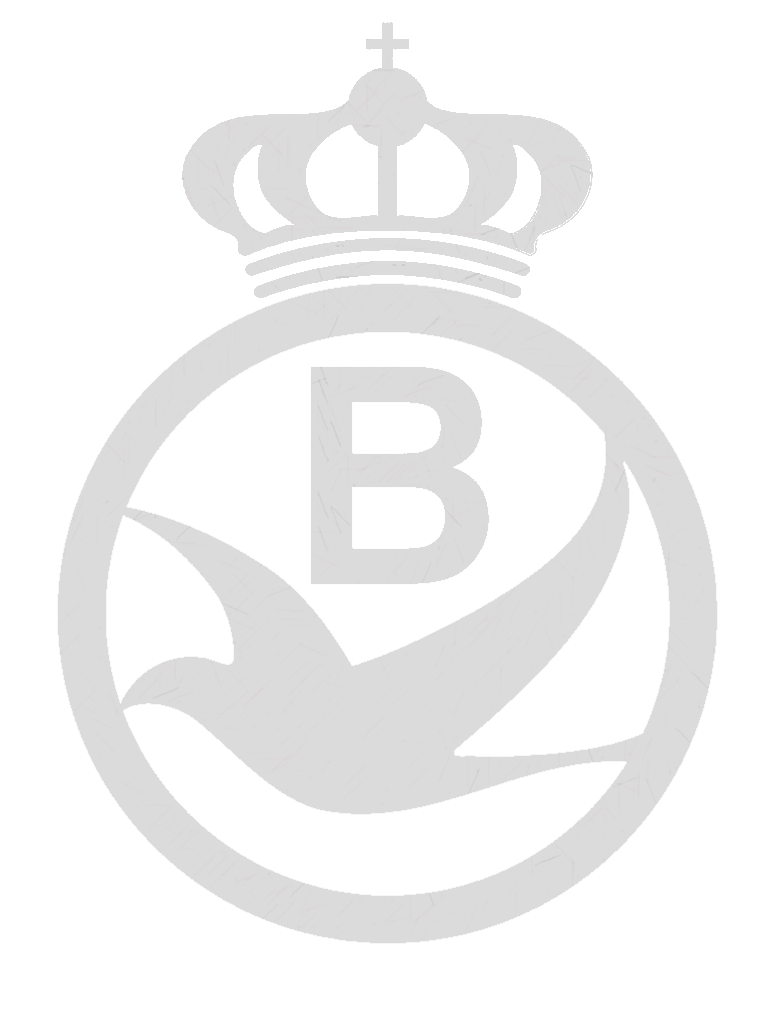 Marathon
De Boe Maarten			Schendelbeke
Van Gaver Tom & Marnik		Moortsele
Van Gaver Tom & Marnik		Moortsele
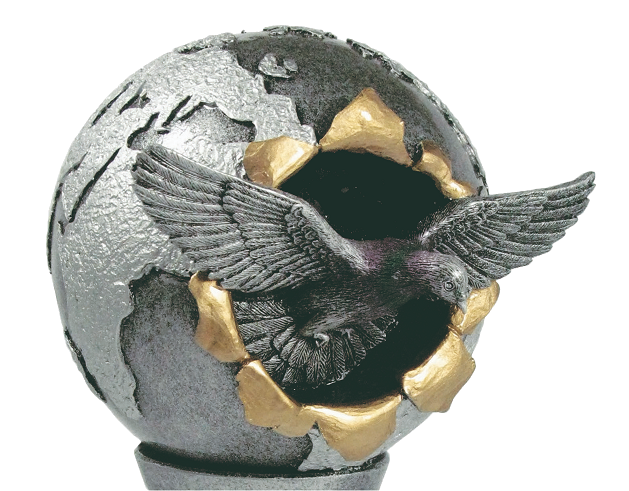 WORLD BEST PIGEON 2023
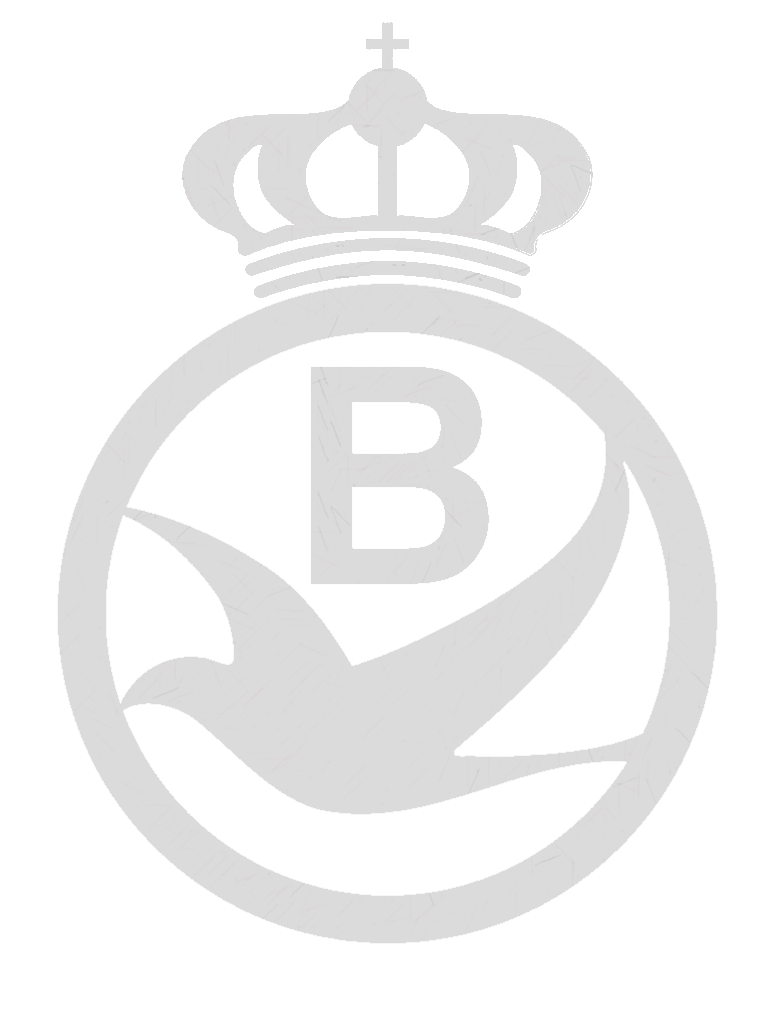 Supermarathon
Schmitz Joseph			Baelen (Lg.)
Van Waeyenberghe Jeroen 	Hemelveerdegem
Constant Georgesn			Romsée
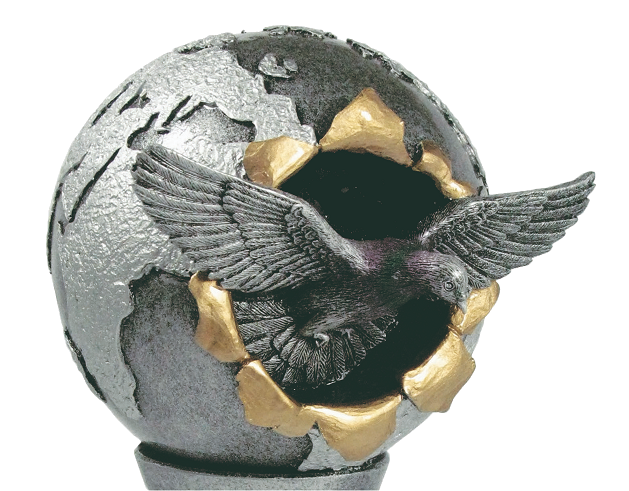 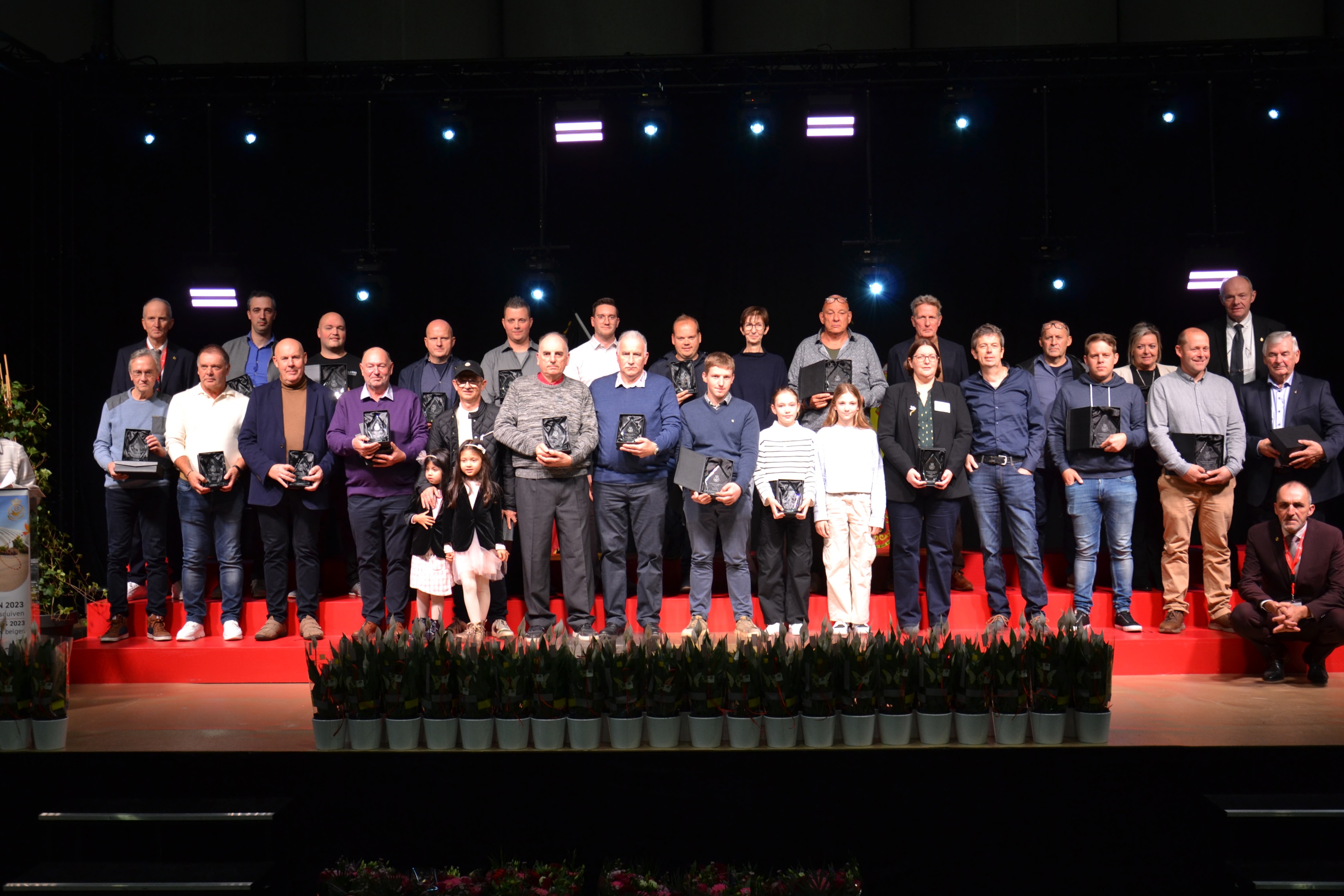 Nationale Dagen KBDB Journées Nationales RFCB
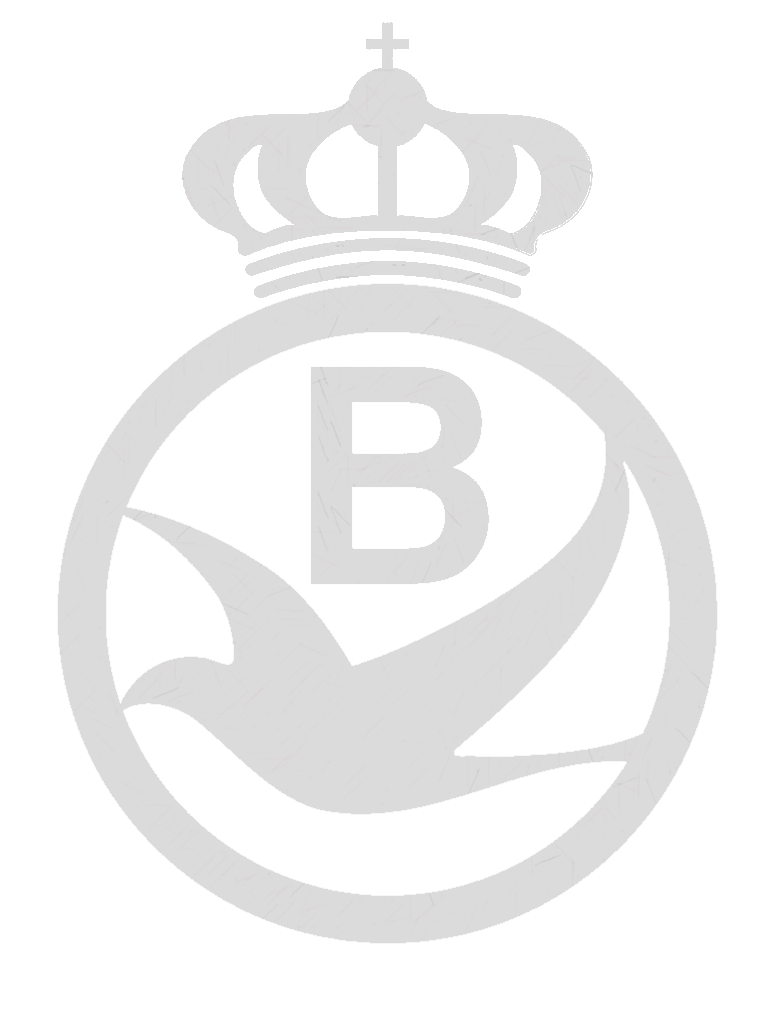 Tentoonstelling van de te koop gestelde duivenvrijdag van 17u tot 19u Verkoop zaterdag van 18u tot 19u

Exposition des pigeons mis en vente vendredi de 17h à 19hVente samedi de 18h à 19h
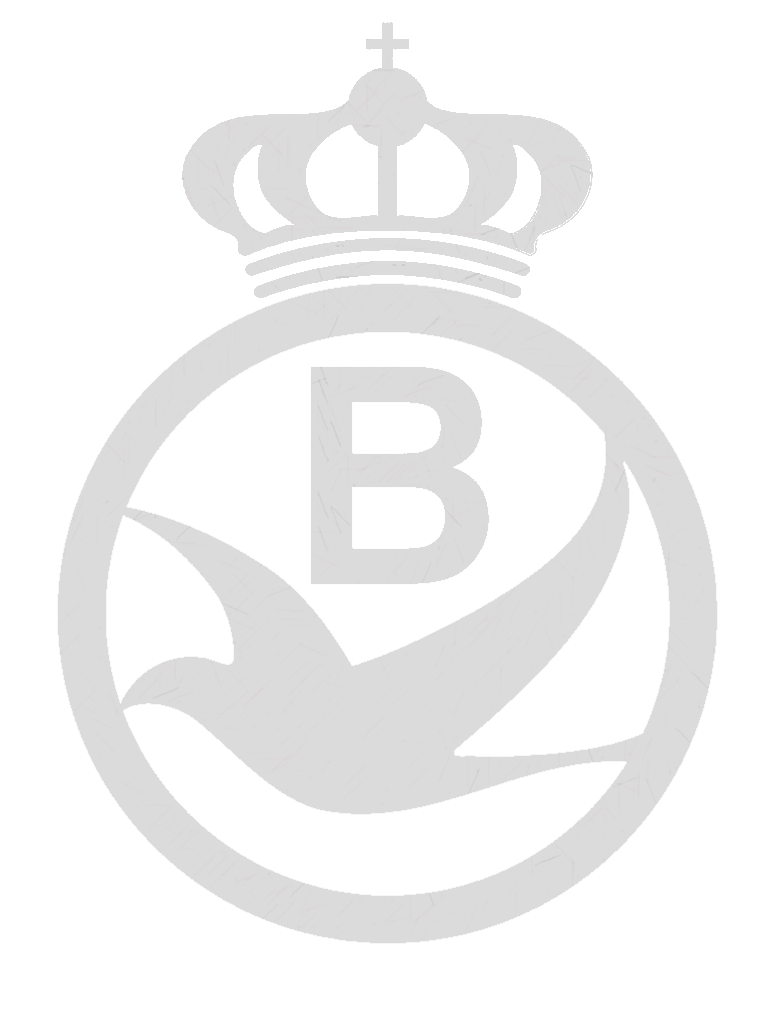 SPORTIVITEITSPRIJS BOURGES 30/07/2023PRIX DE SPORTIVITE BOURGES 30/07/2023
VOLKAERTS Erik uit Itegem
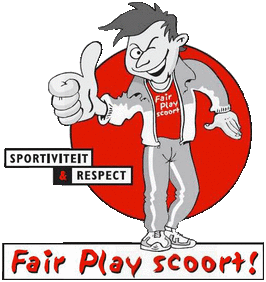 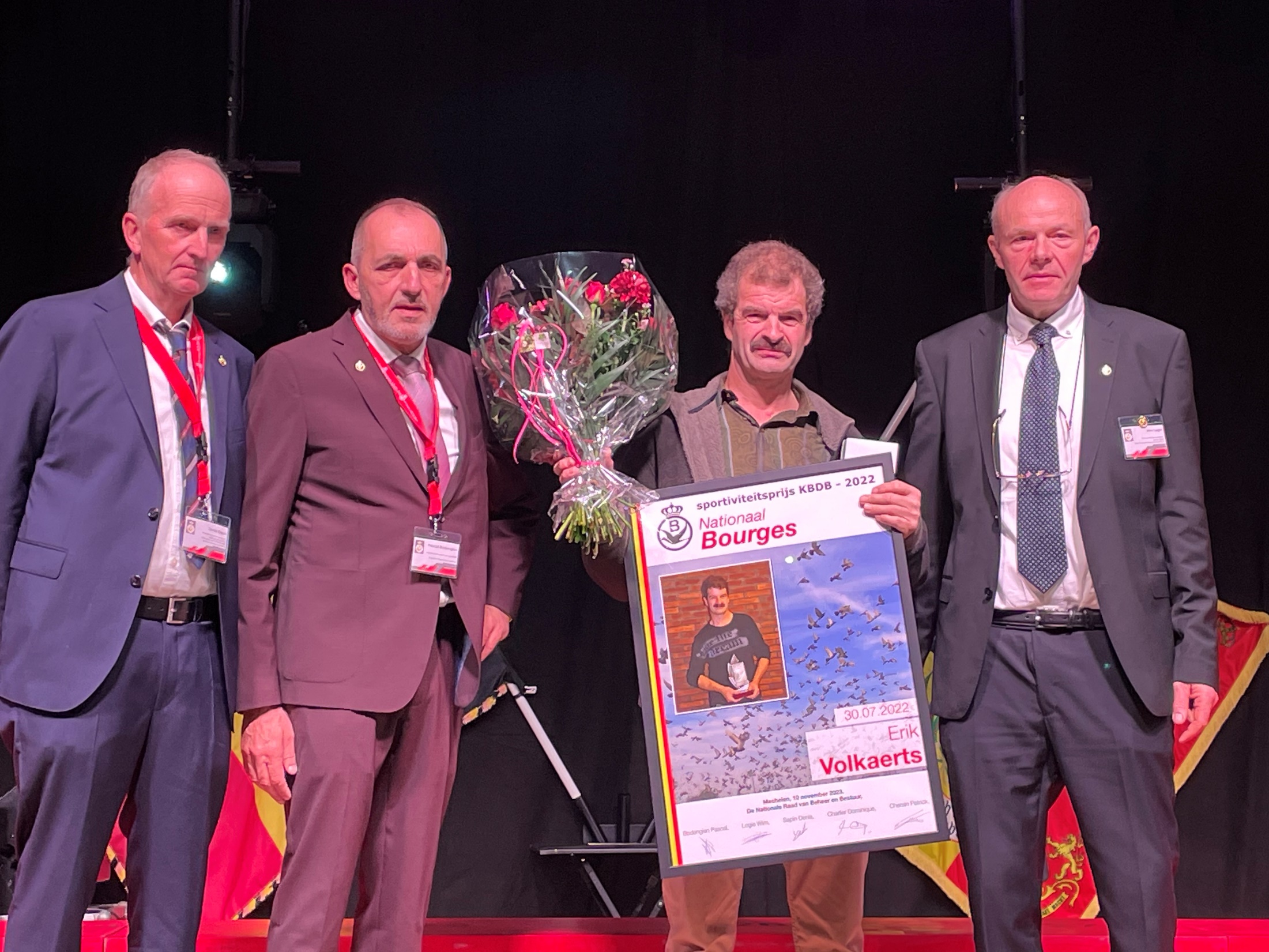 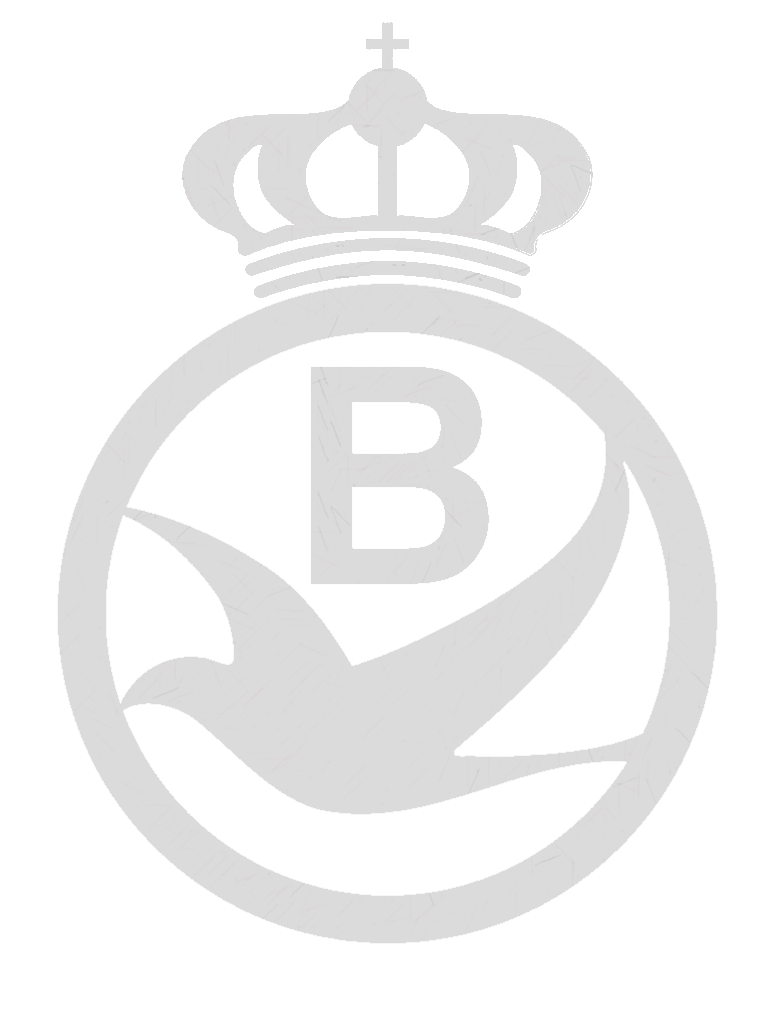 SPORTIVITEITSPRIJS BARCELONA 07/07/2023PRIX DE SPORTIVITE BARCELONA 07/07/2023
KOELE T. & zoon uit Nederland
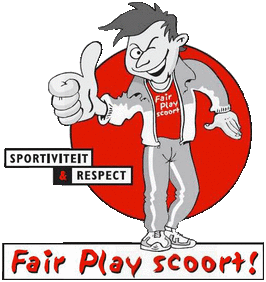 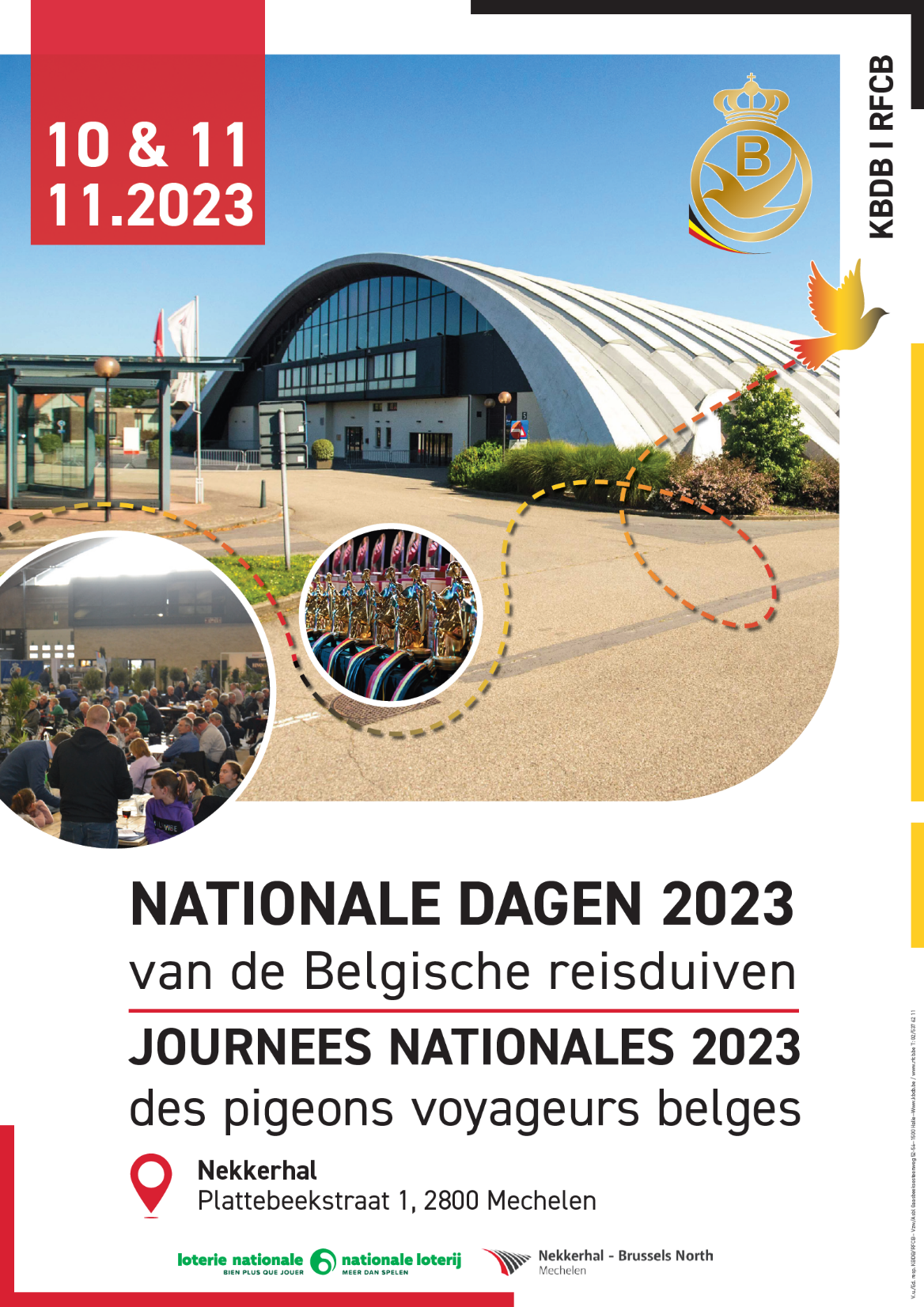 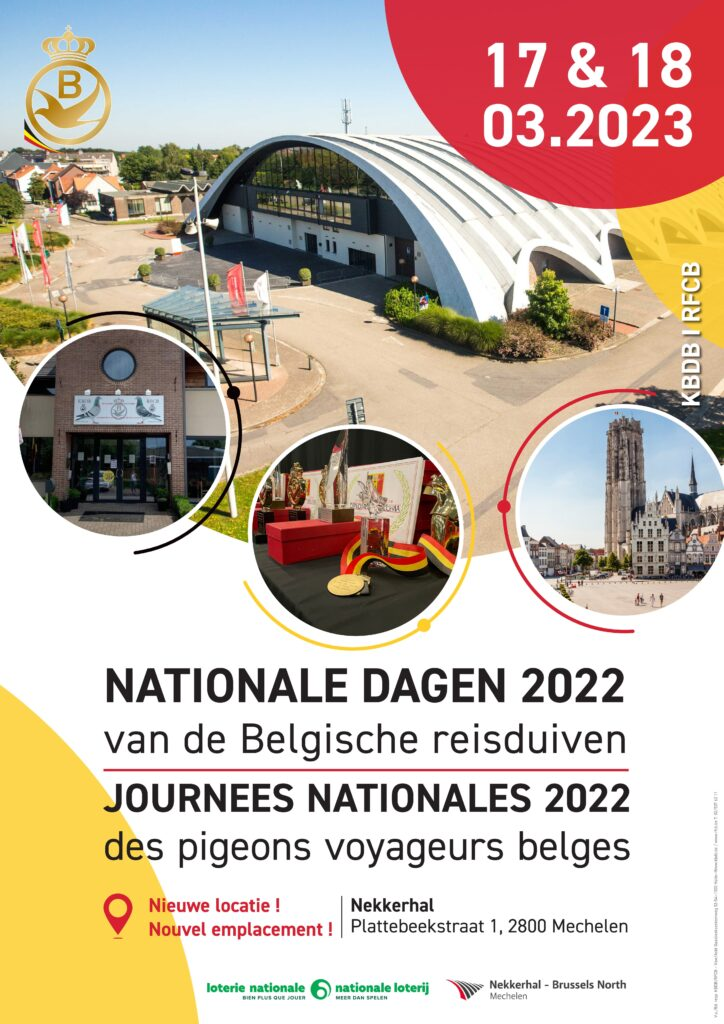 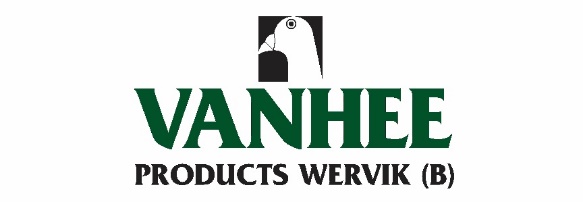 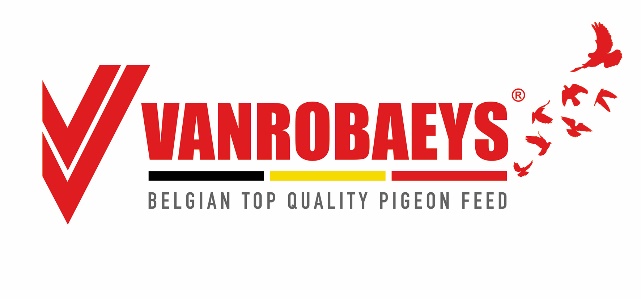 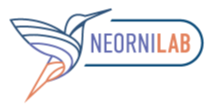 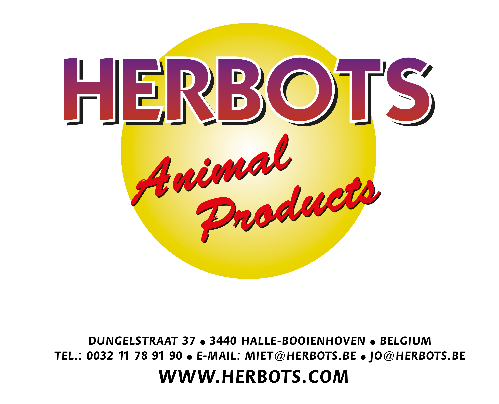 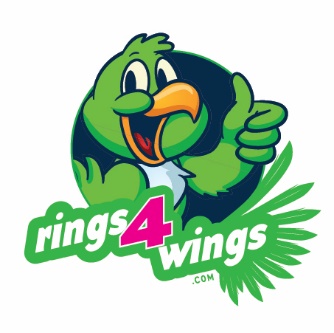 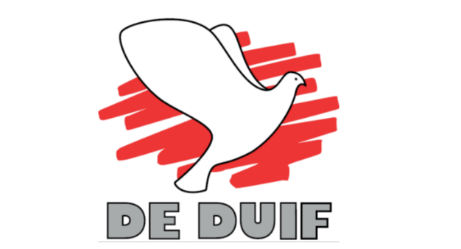 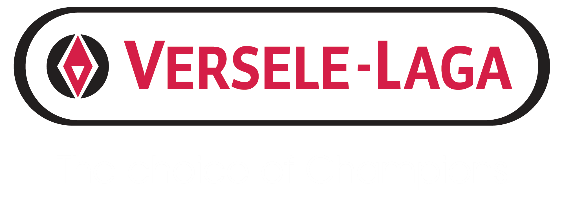 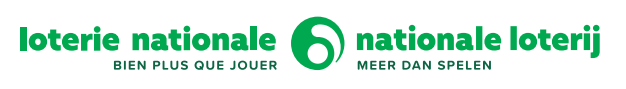 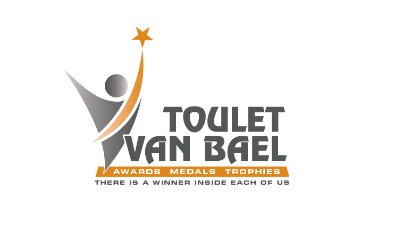 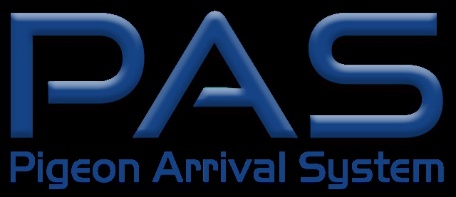 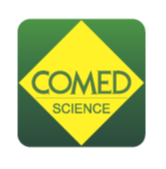 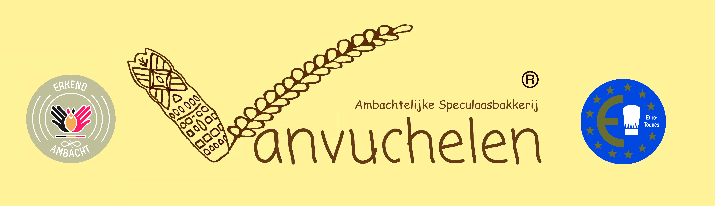 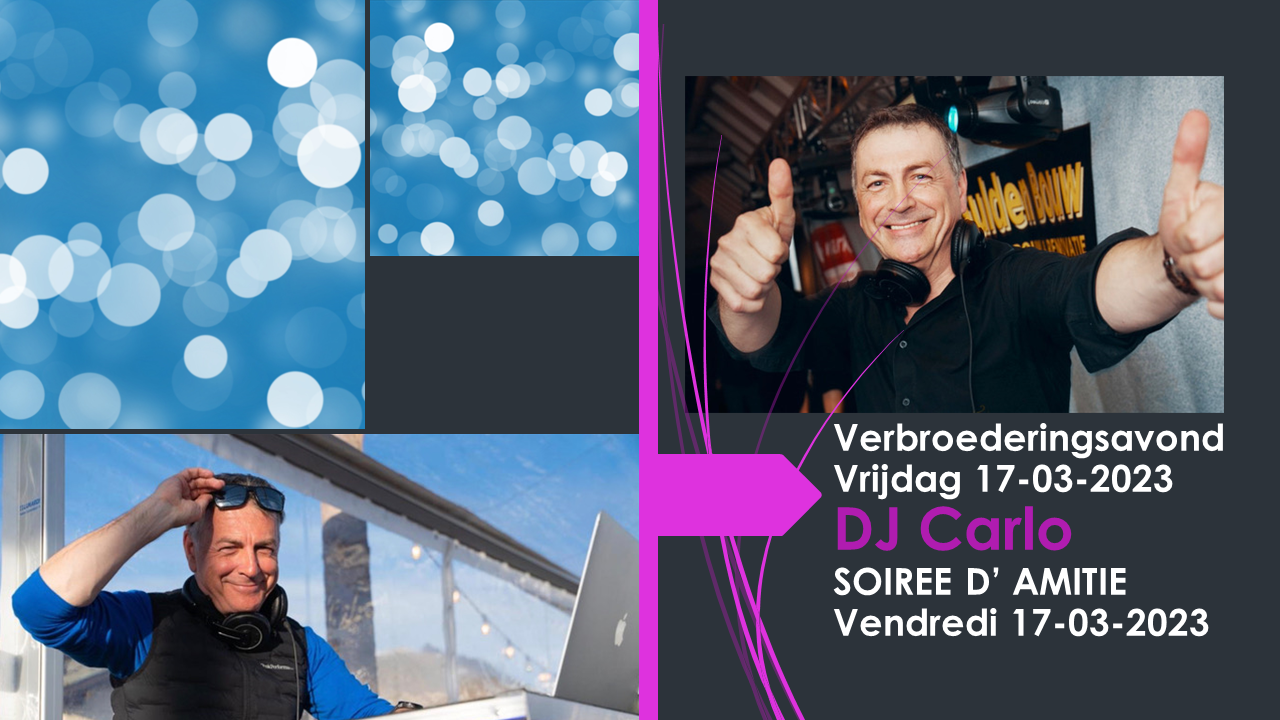 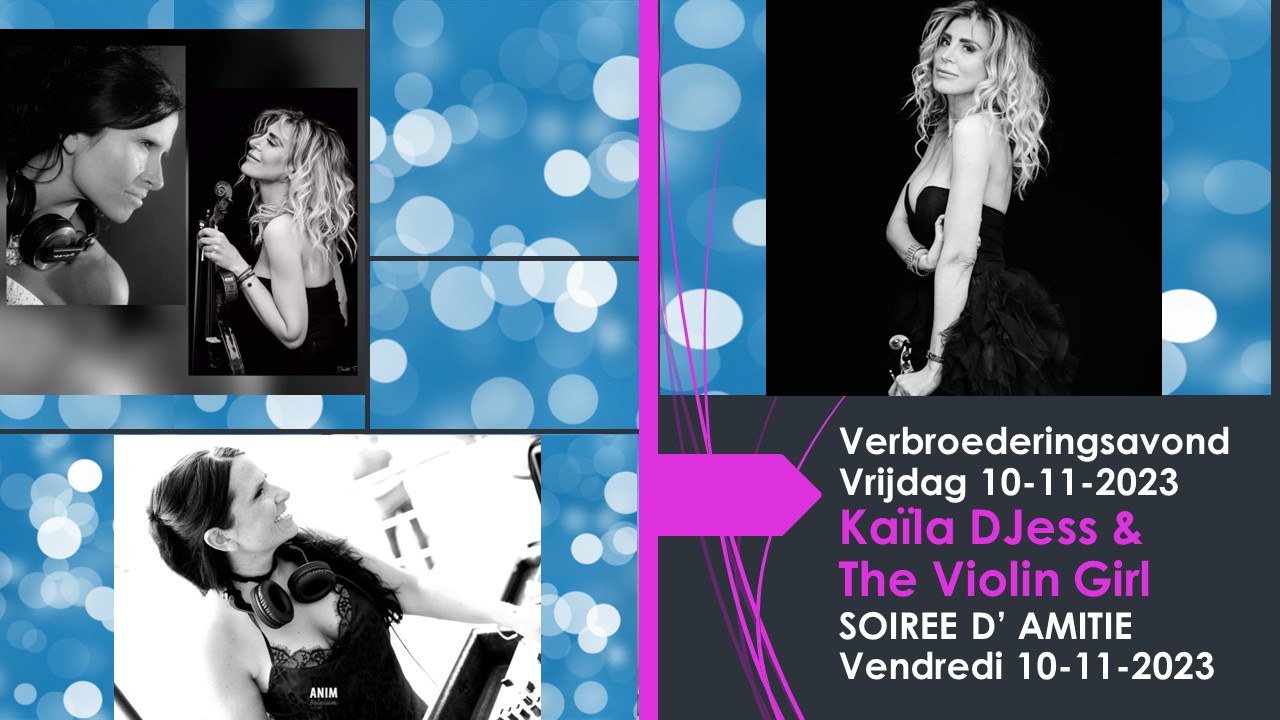 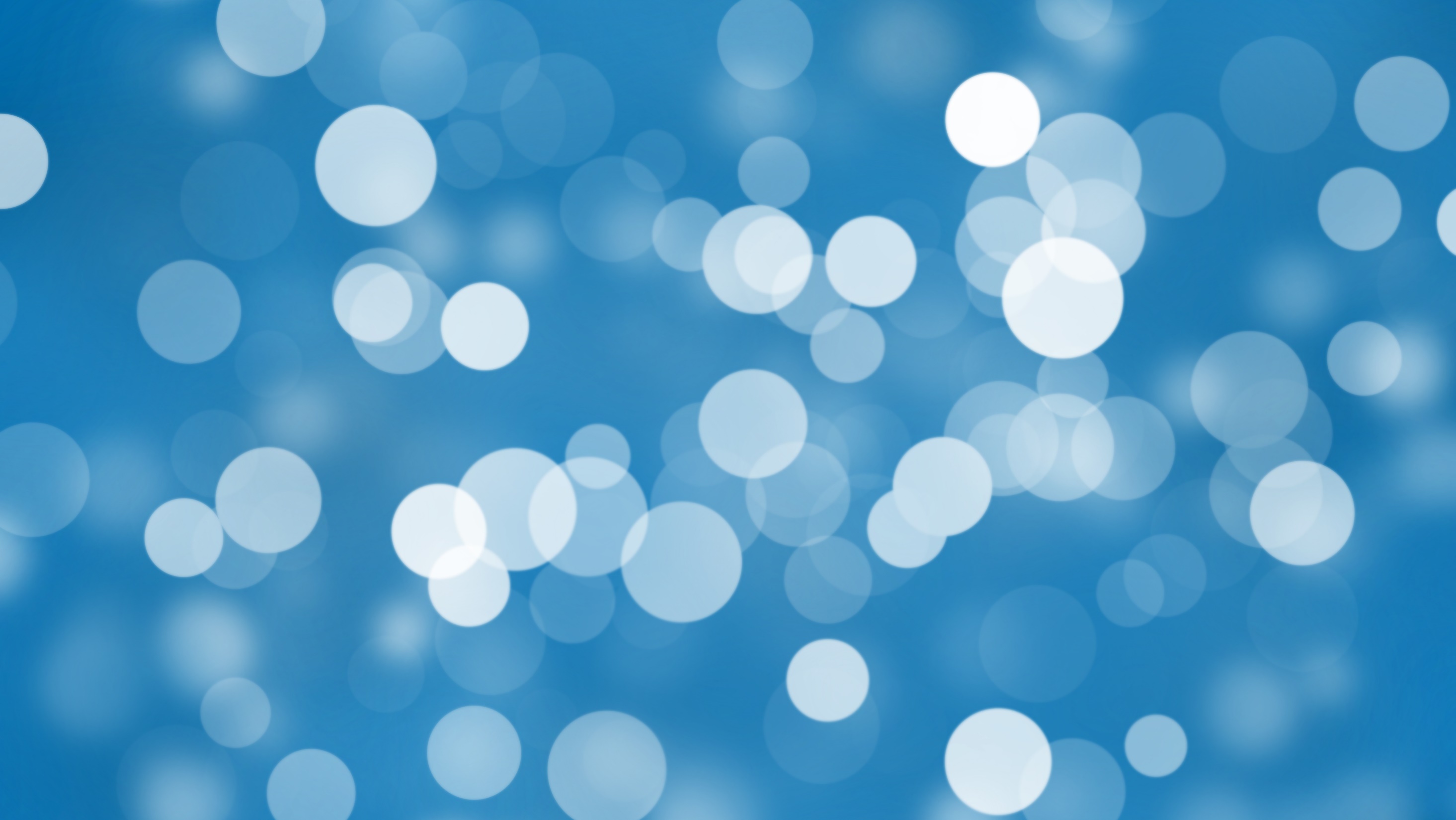 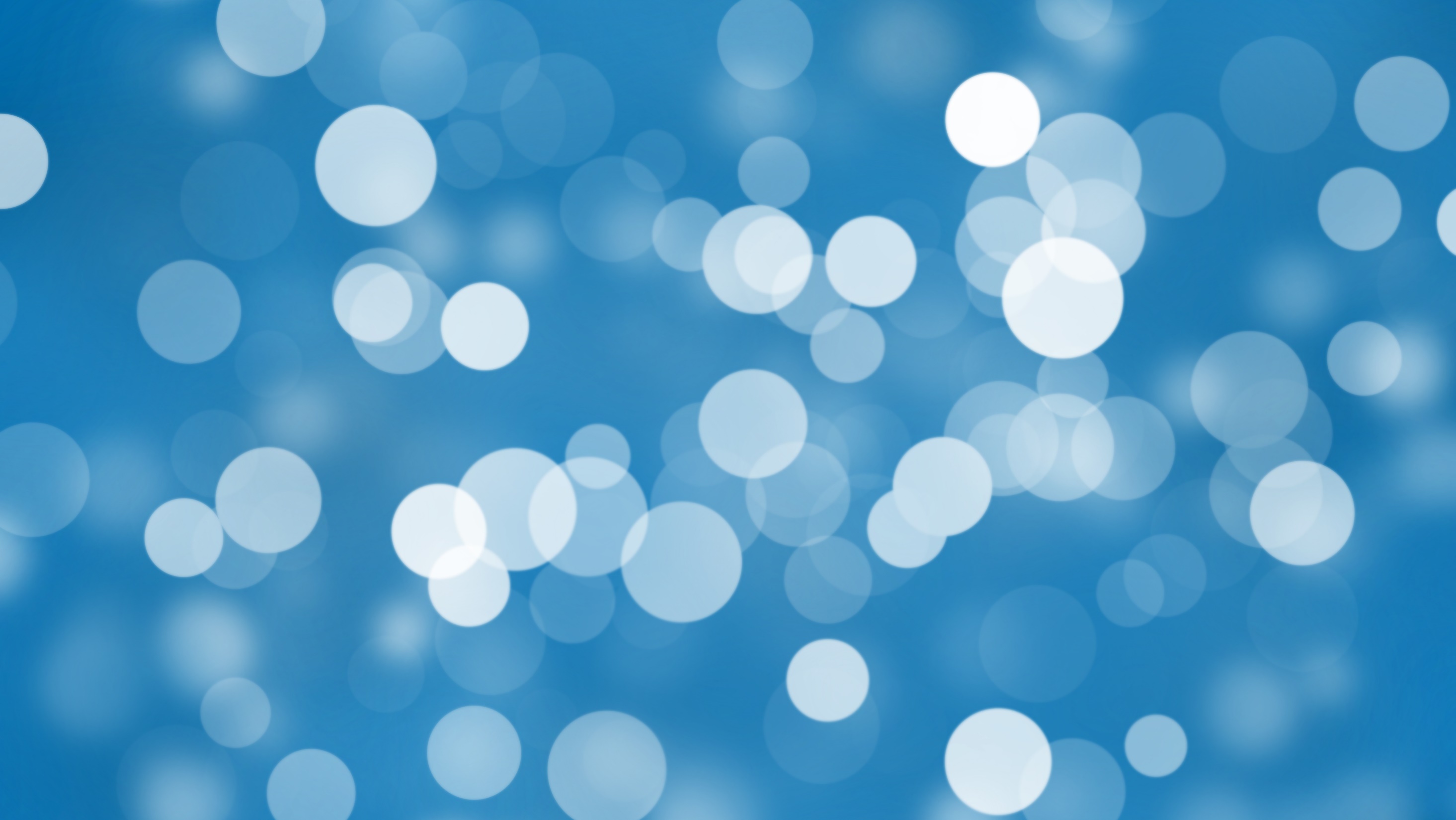 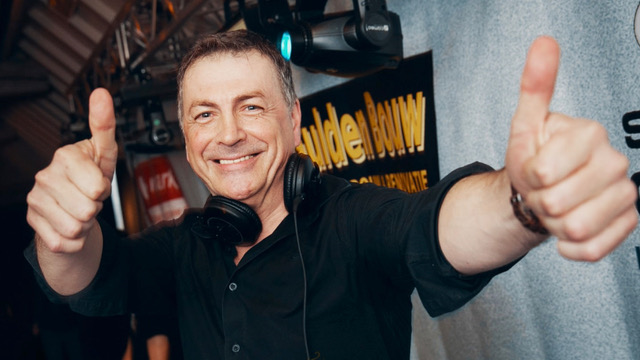 VerbroederingsavondVrijdag 17-03-2023DJ CarloSOIREE D’ AMITIEVendredi 17-03-2023
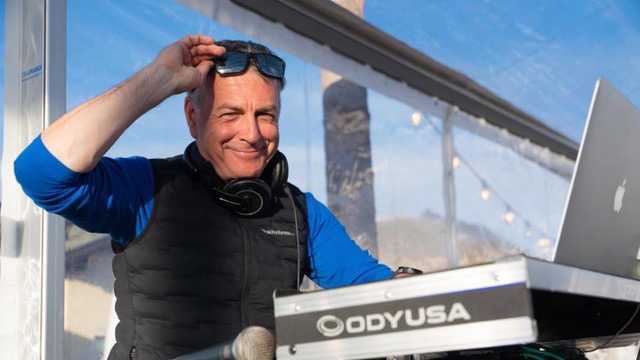 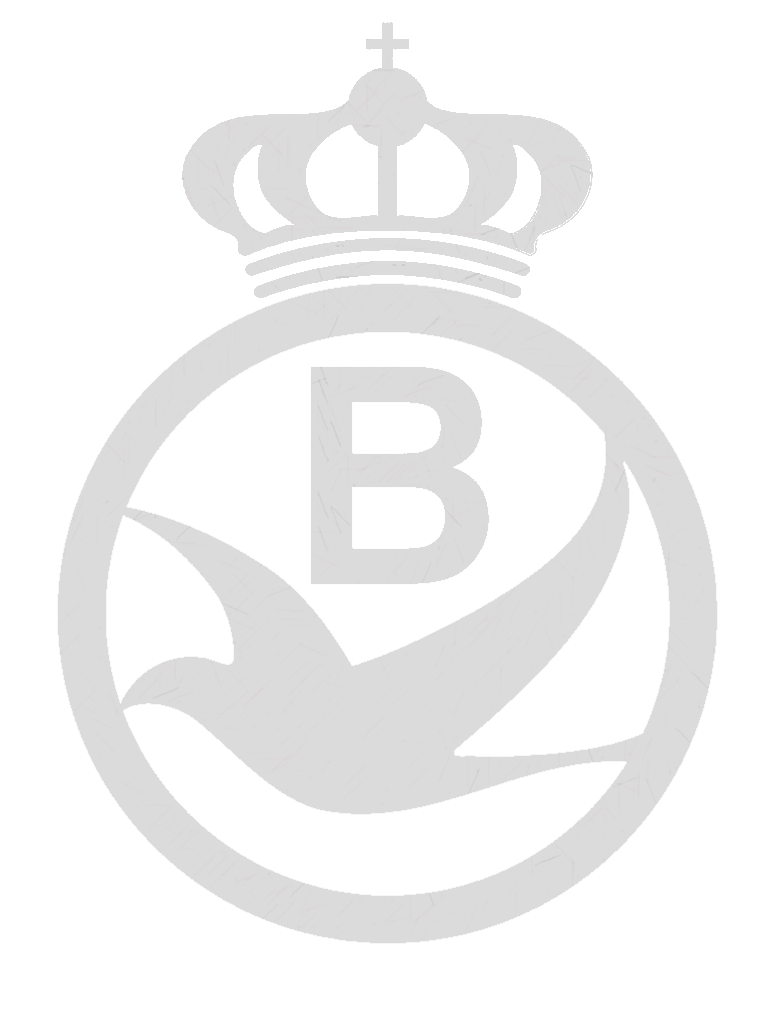 Nationale Dagen KBDBJournées Nationales RFCB2023
Prijsuireiking van de NATIONALE KAMPIOENEN & AS-DUIVEN 
Remise des prix des CHAMPIONS NATIONAUX & AS-PIGEONS
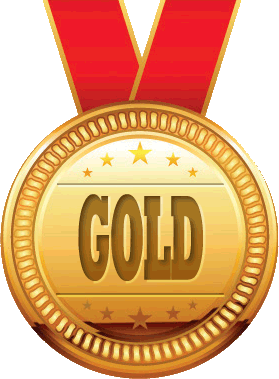 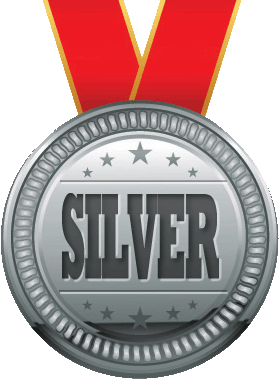 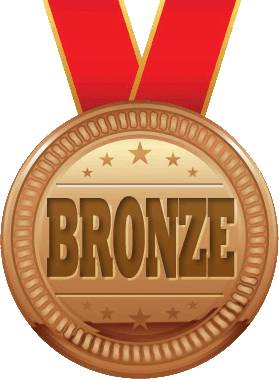 Vrijdag/Vendredi 10.11.2023
 “Nekkerhal” MECHELEN
JEUGD 2023JEUNESSE 2023
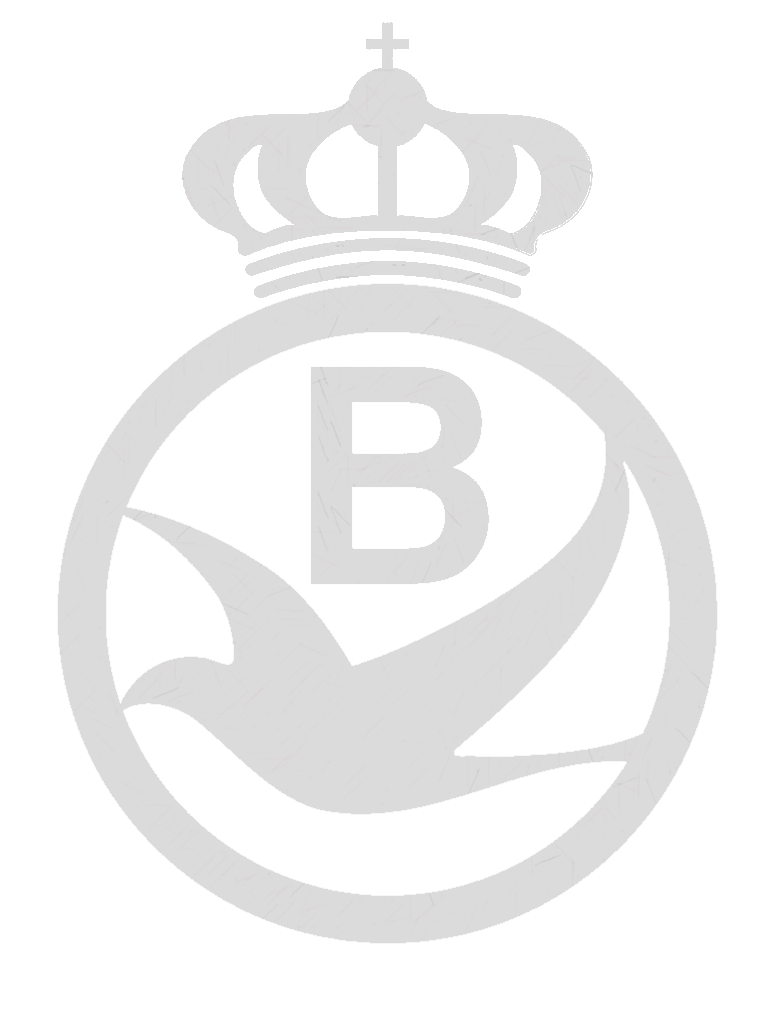 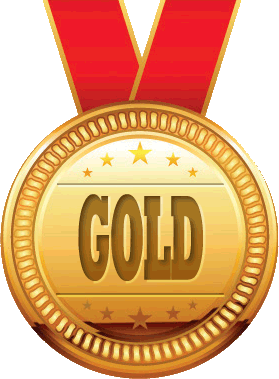 Uytterhoeven Mirthe & Maithé  Opglabbeek
Marsille Hadrien 			  Ophain-Bois-Seigneur-Isaac
Ingels Rogier			  Laarne
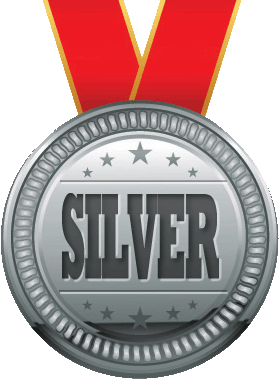 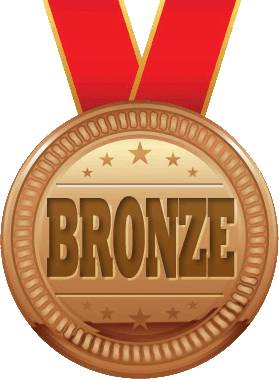 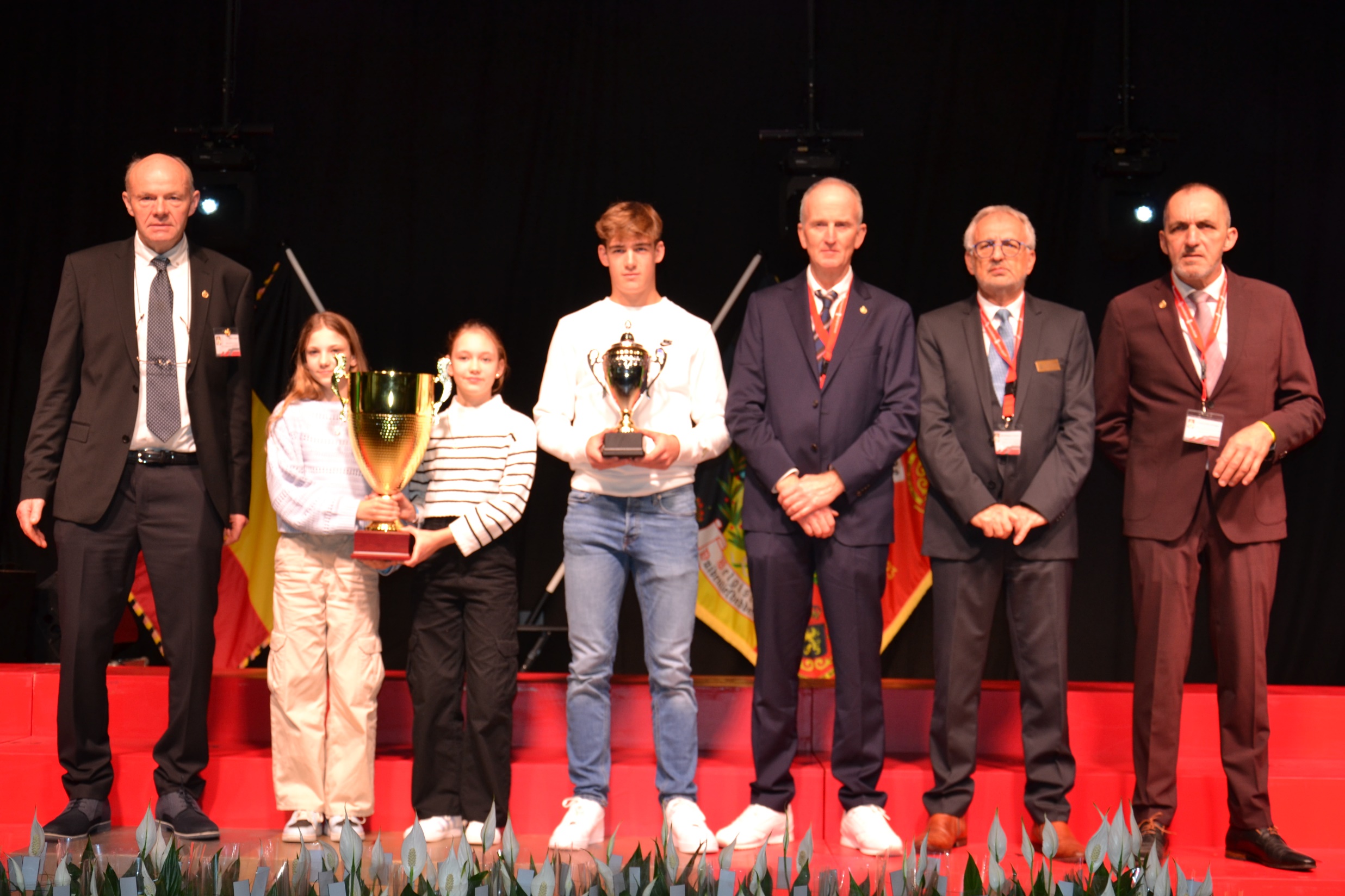 AS-DUIF SNELHEID JONGE DUIVEN 2023AS-PIGEON VITESSE PIGEONNEAUX 2023
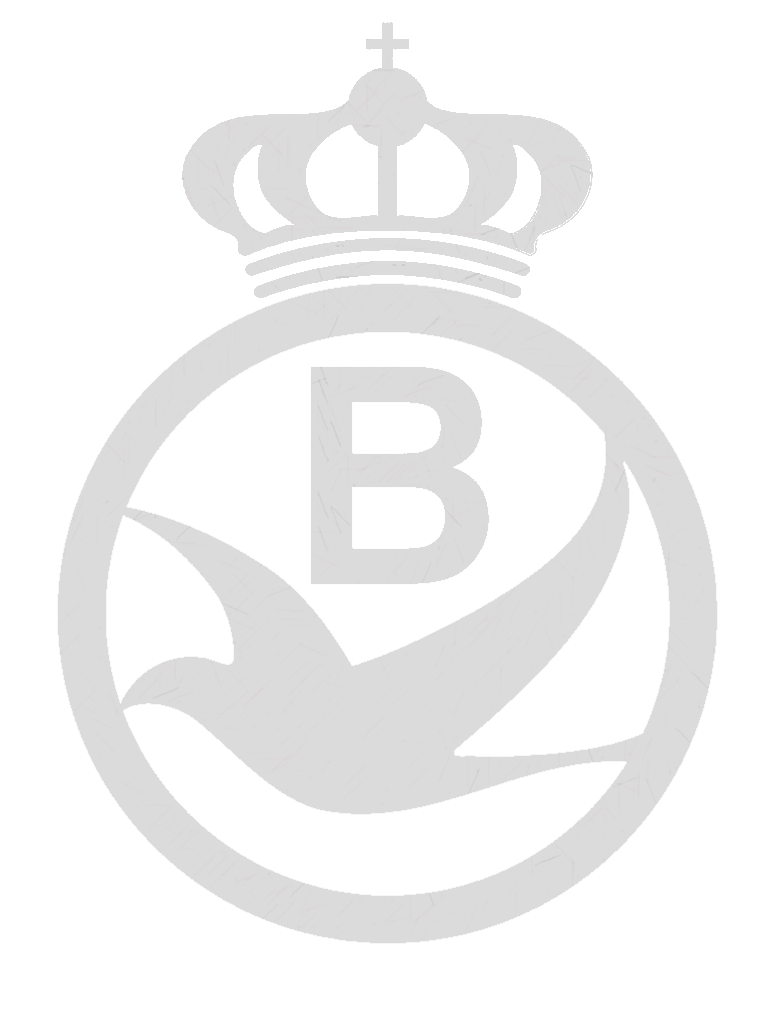 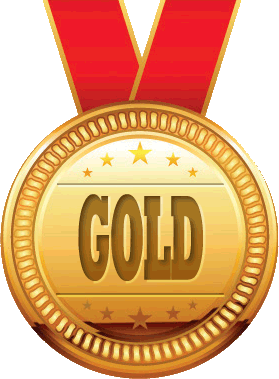 Van Den Bulck Dirk		Grobbendonk
Vrancken - Berden		Kuringen
Van Nueten François 		Herentals
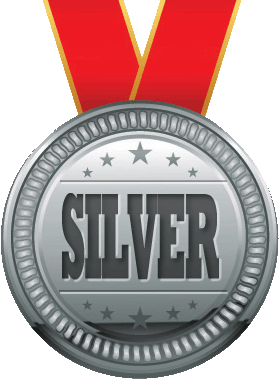 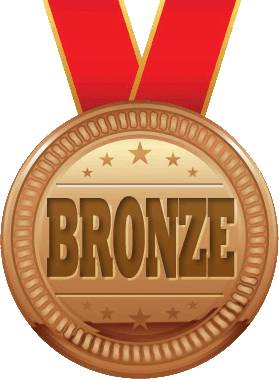 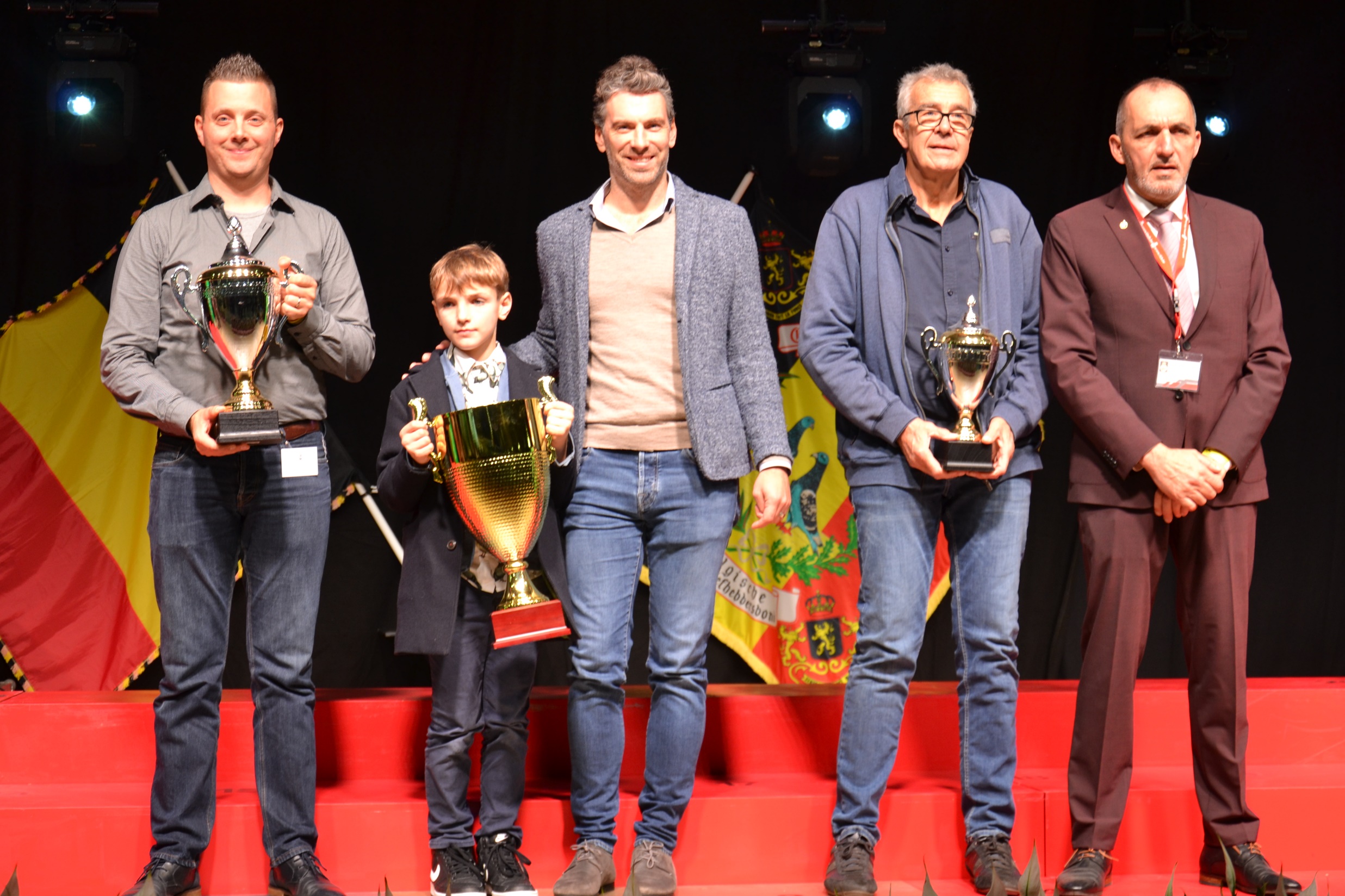 AS-DUIF SNELHEID JAARLINGEN 2023AS-PIGEON VITESSE YEARLINGS 2023
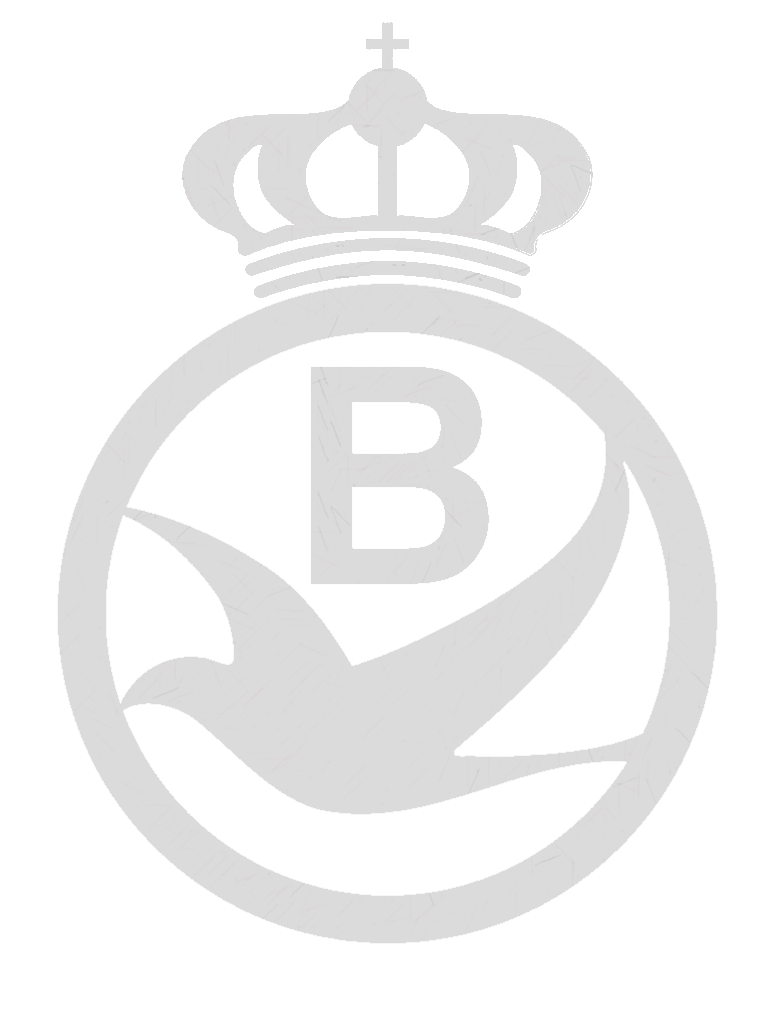 Adami Jos				Meerhout
Team Schroeven-Steveninck	Molenstede
Cirier - Ruelle			Sirault
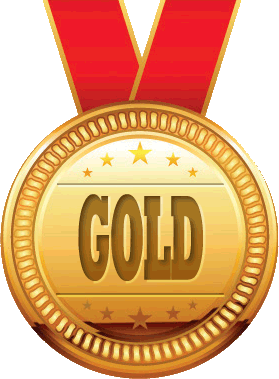 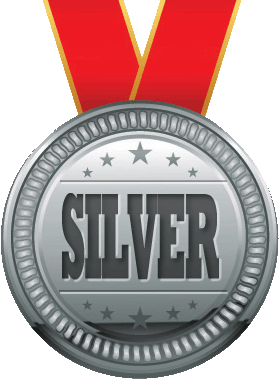 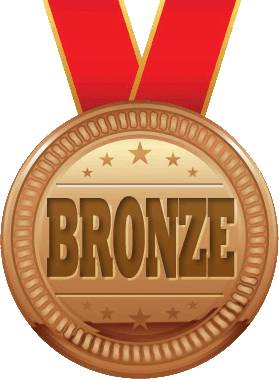 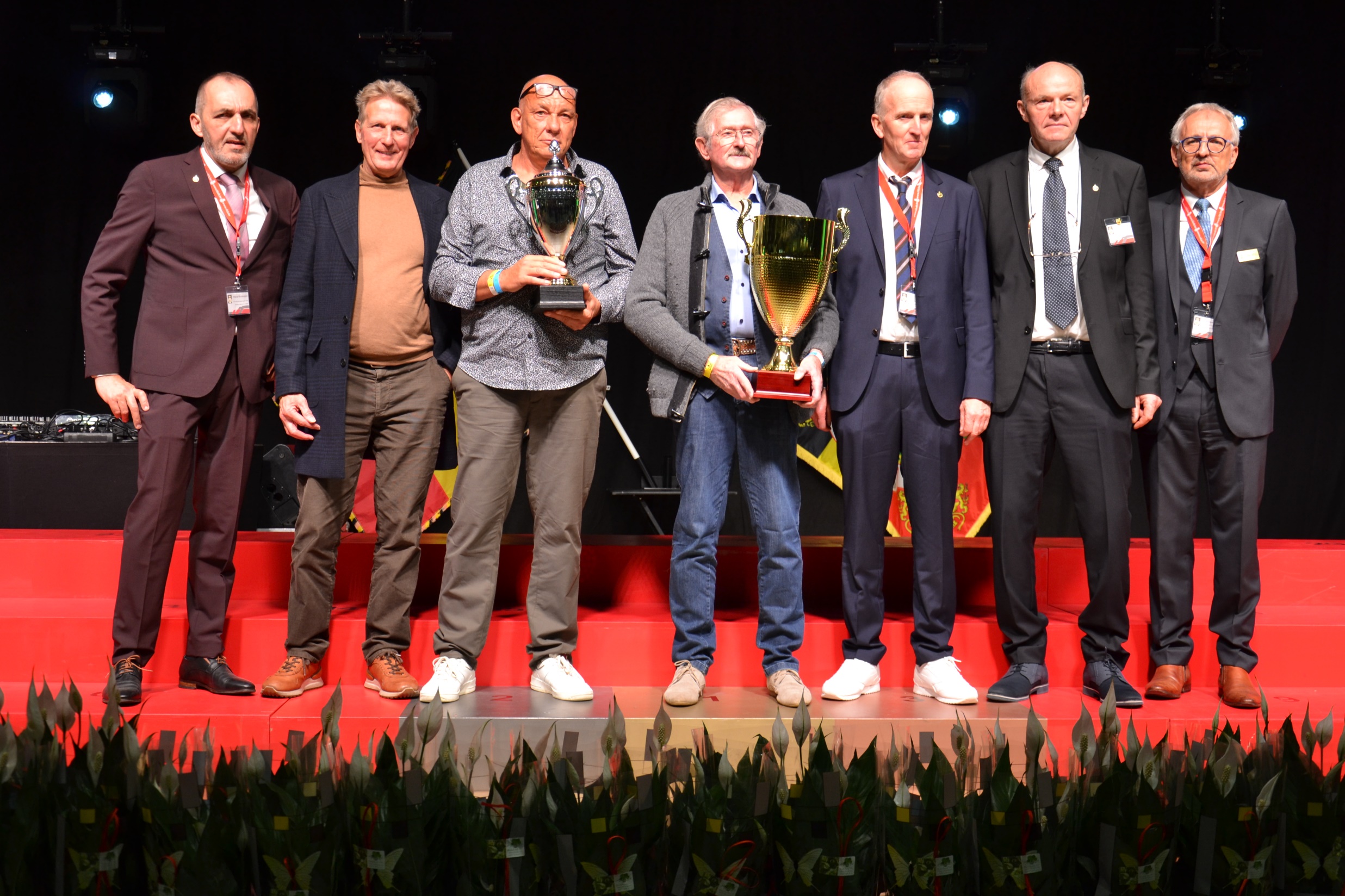 AS-DUIF SNELHEID OUDE 2023AS-PIGEON VITESSE VIEUX 2023
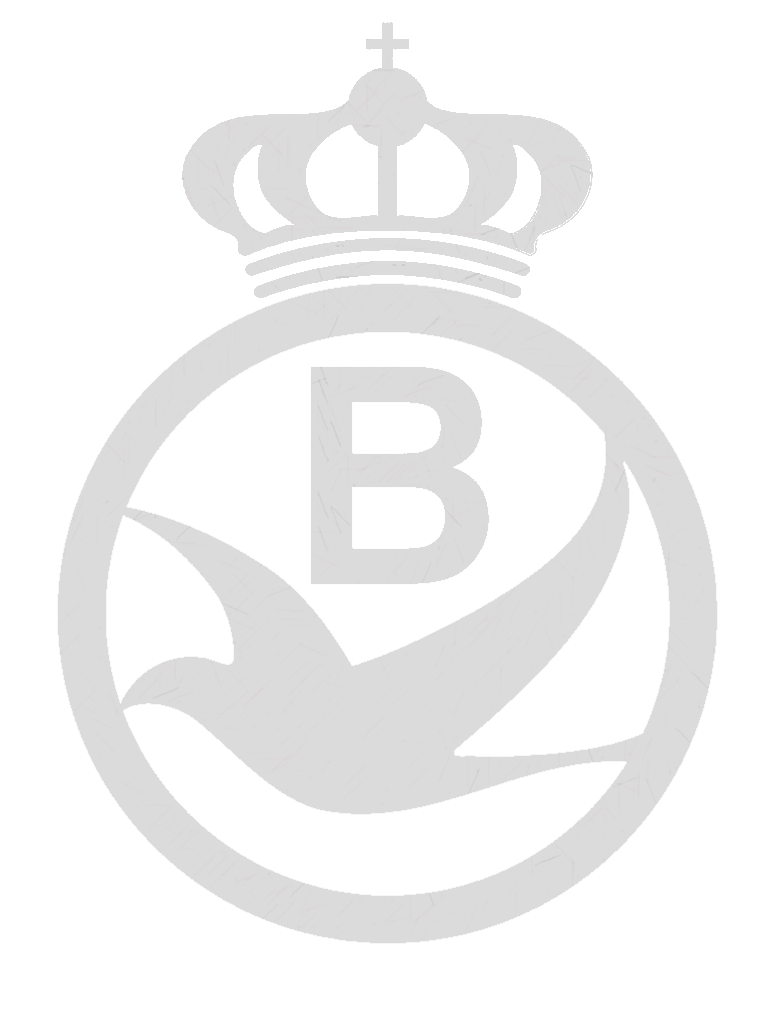 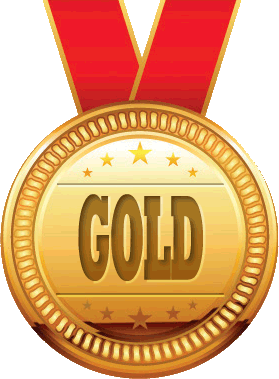 Goemaere José & Gustave		Havinnes
Van Houcke Aland – Roland Johanna Stambruges
Uytterhoeven Mirthe & Maithé		Opglabbeek
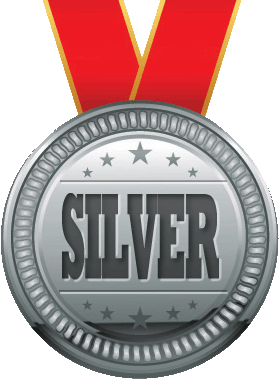 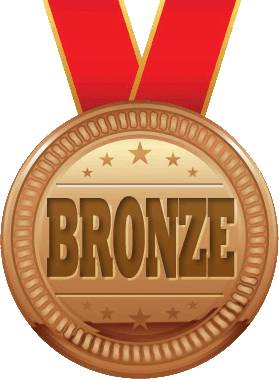 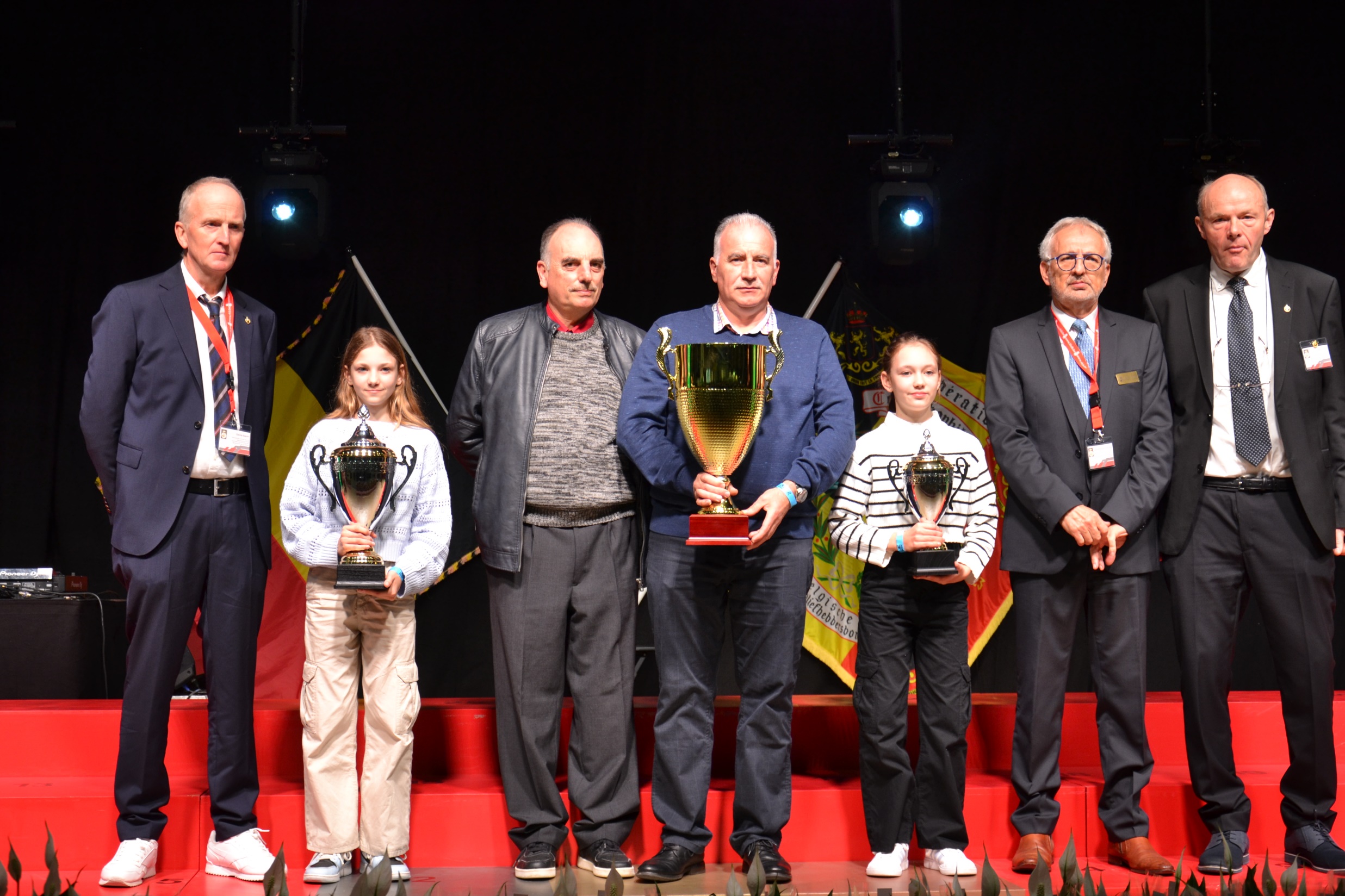 AS-DUIF KLEINE ½ FOND JONGE DUIVEN 2023AS-PIGEON PETIT ½ FOND PIGEONNEAUX 2023
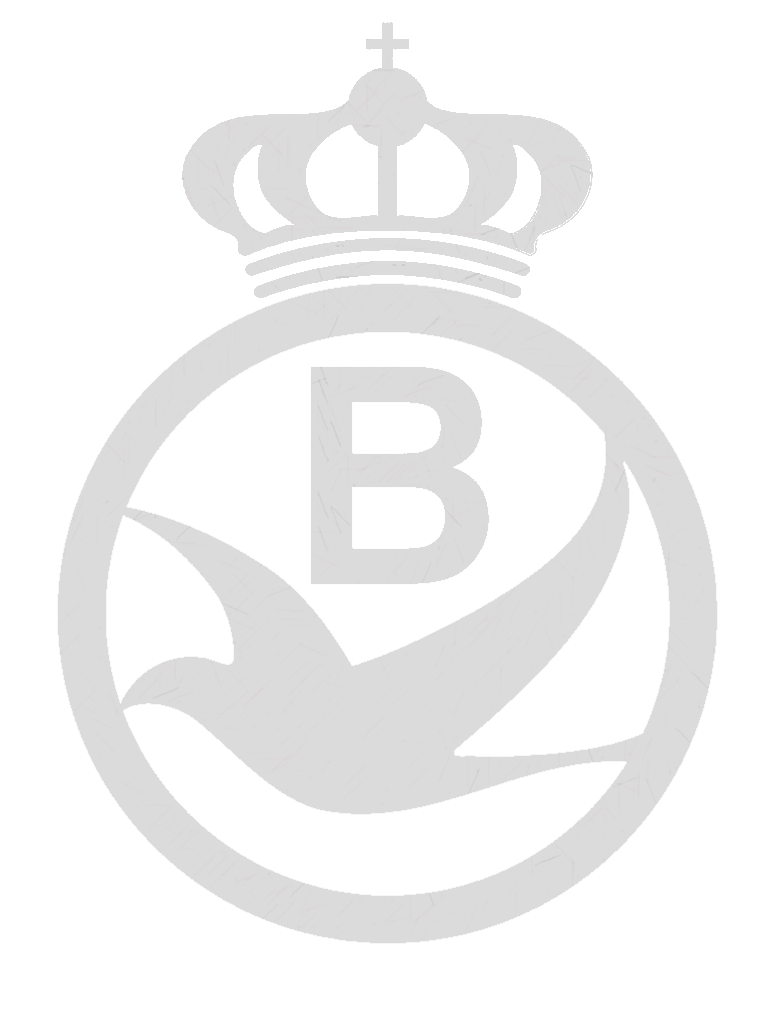 Quix Jos				Neeroeteren
Dobbelaere Philippe		Olsene
Brugmans Sabrina		Halen
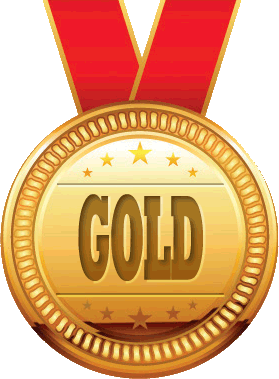 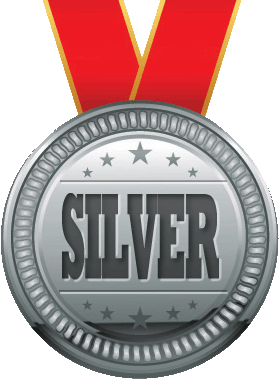 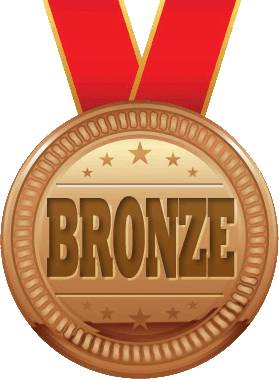 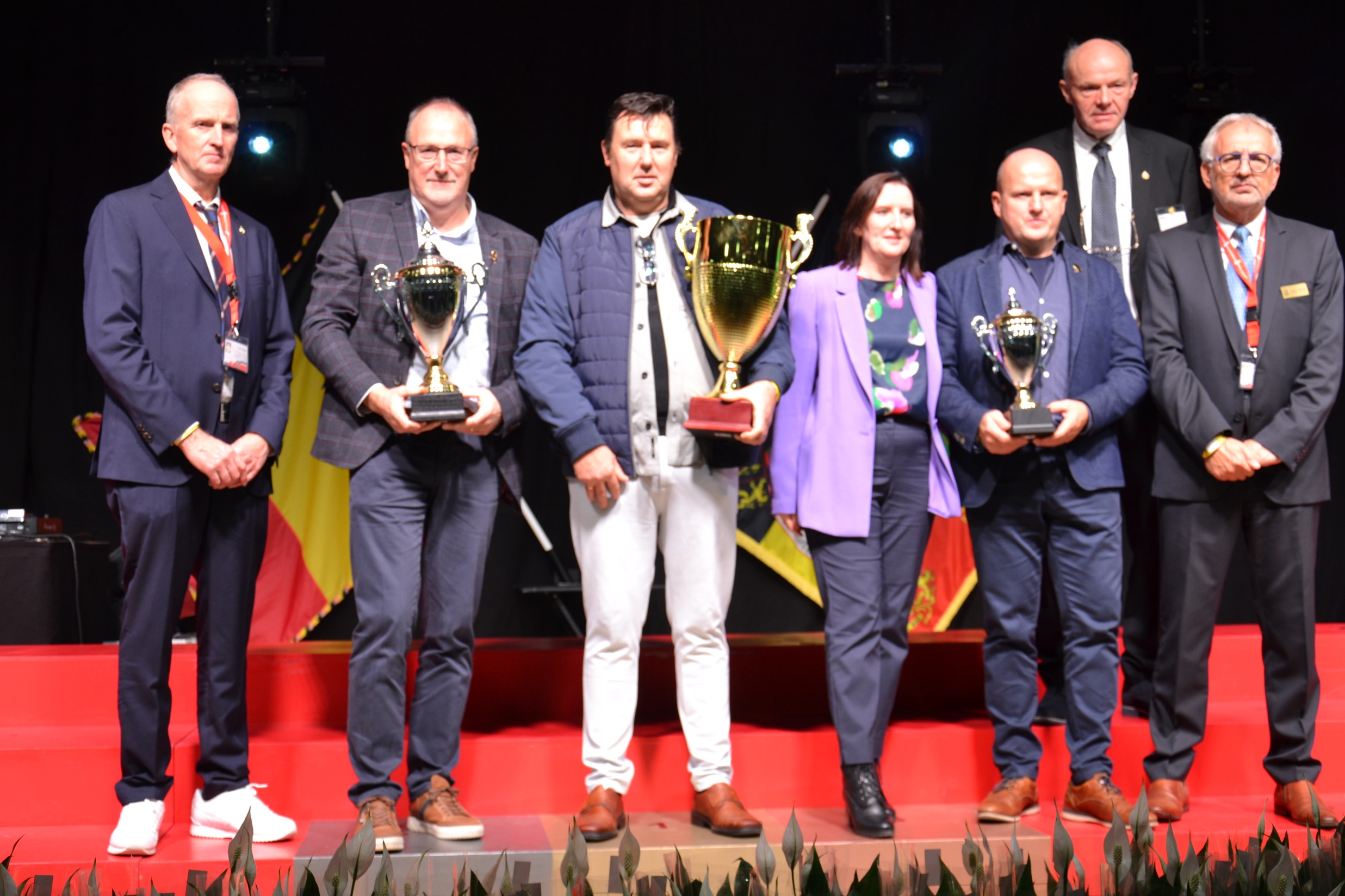 AS-DUIF KLEINE ½ FOND JAARLINGEN 2023AS-PIGEON PETIT ½ FOND YEARLINGS 2023
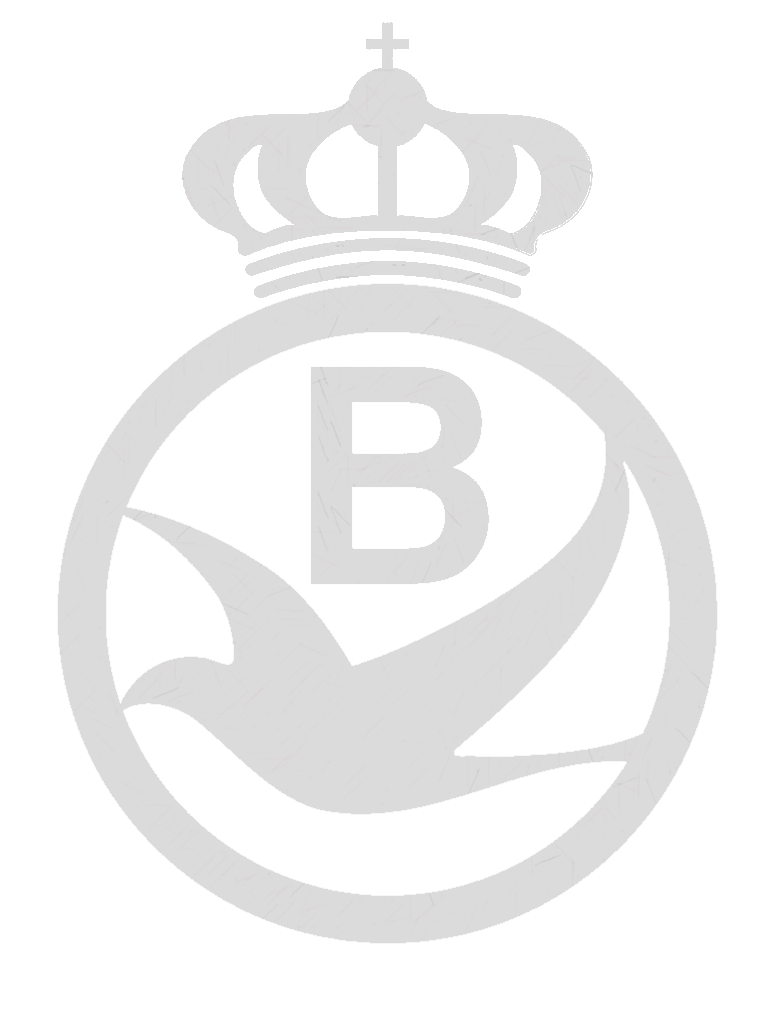 Poussart Olivier			Vaulx-lez-Chimay
Van Damme – Van Dromme	Pervijze
Claeskens Jo			Wolvertem
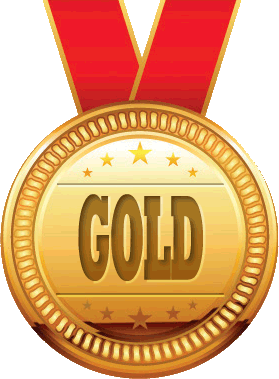 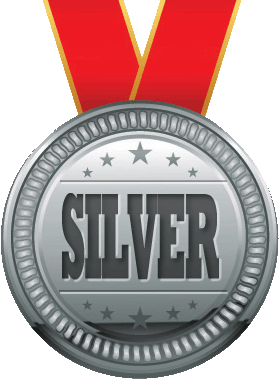 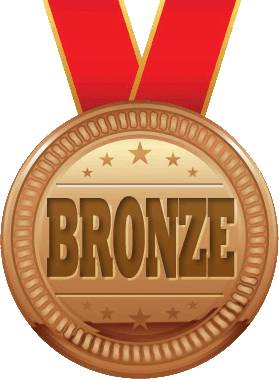 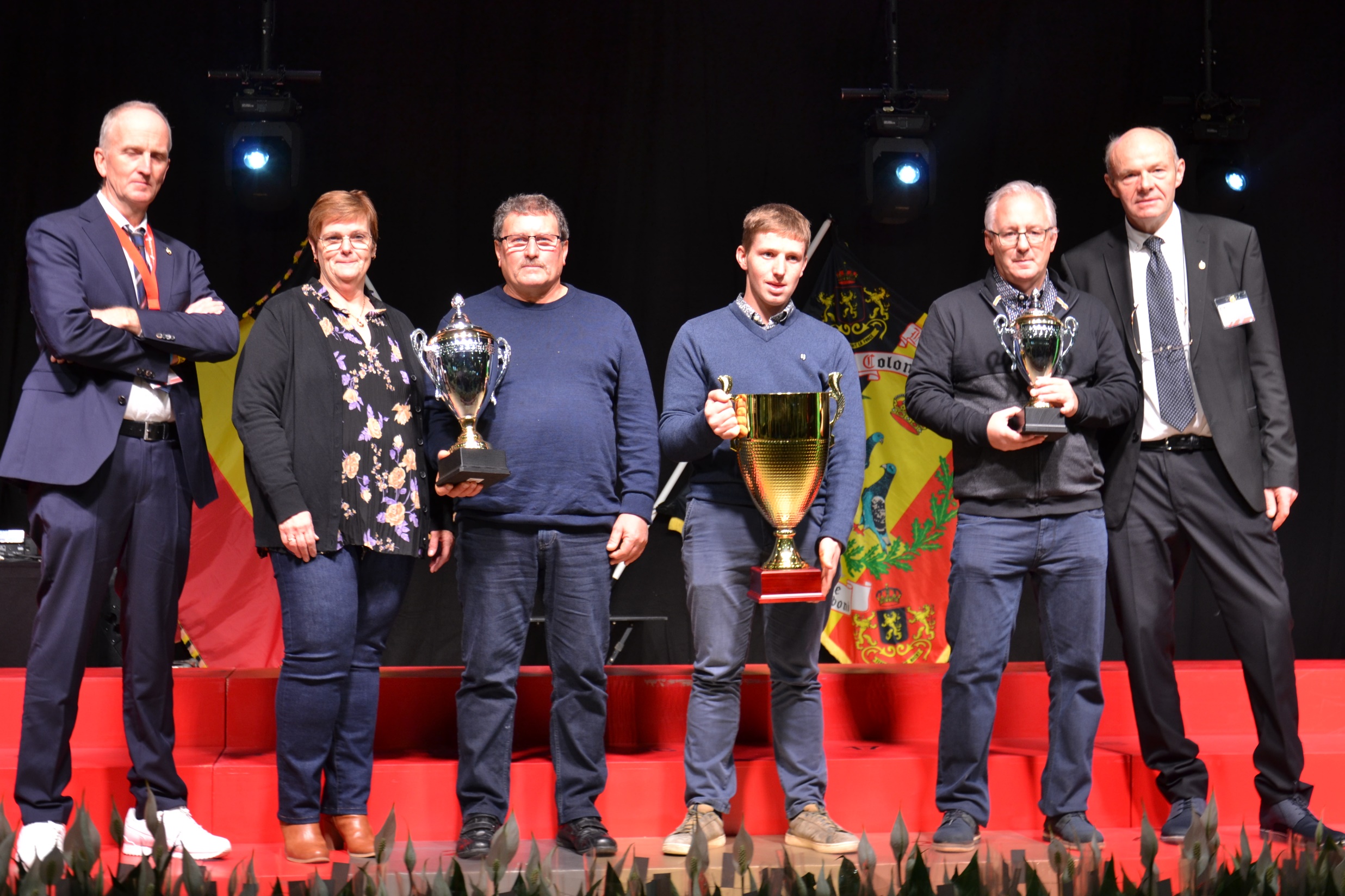 AS-DUIF KLEINE ½ FOND OUDE 2023AS-PIGEON PETIT ½ FOND VIEUX 2023
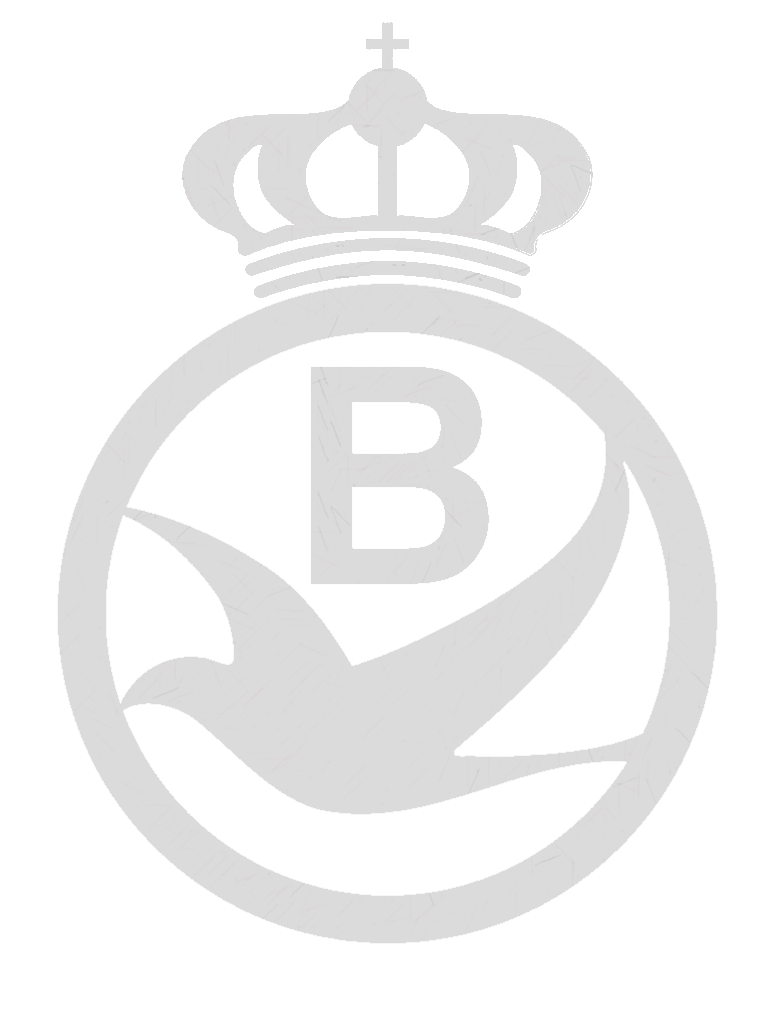 Van Gaver Tom & Marnik	Moortsele
Vanmeert Roger & Koen	Zelem
Cools Rik				Ruiselede
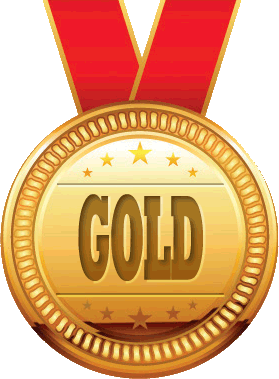 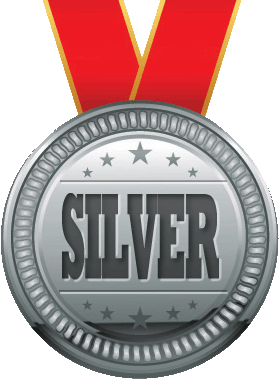 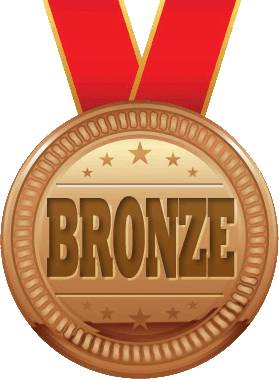 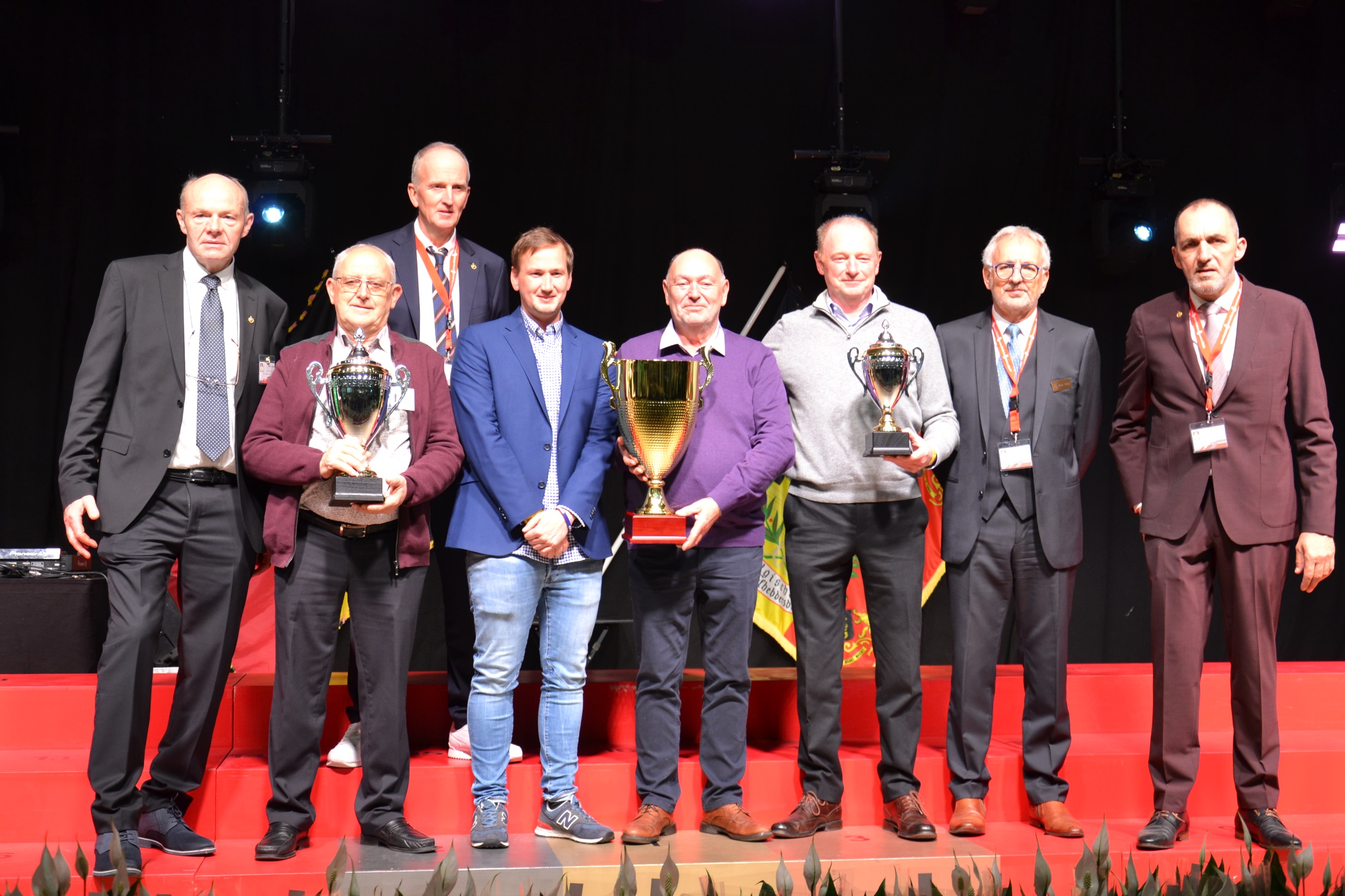 AS-DUIF GROTE ½ FOND JONGE DUIVEN 2023AS-PIGEON GRAND ½ FOND PIGEONNEAUX 2023
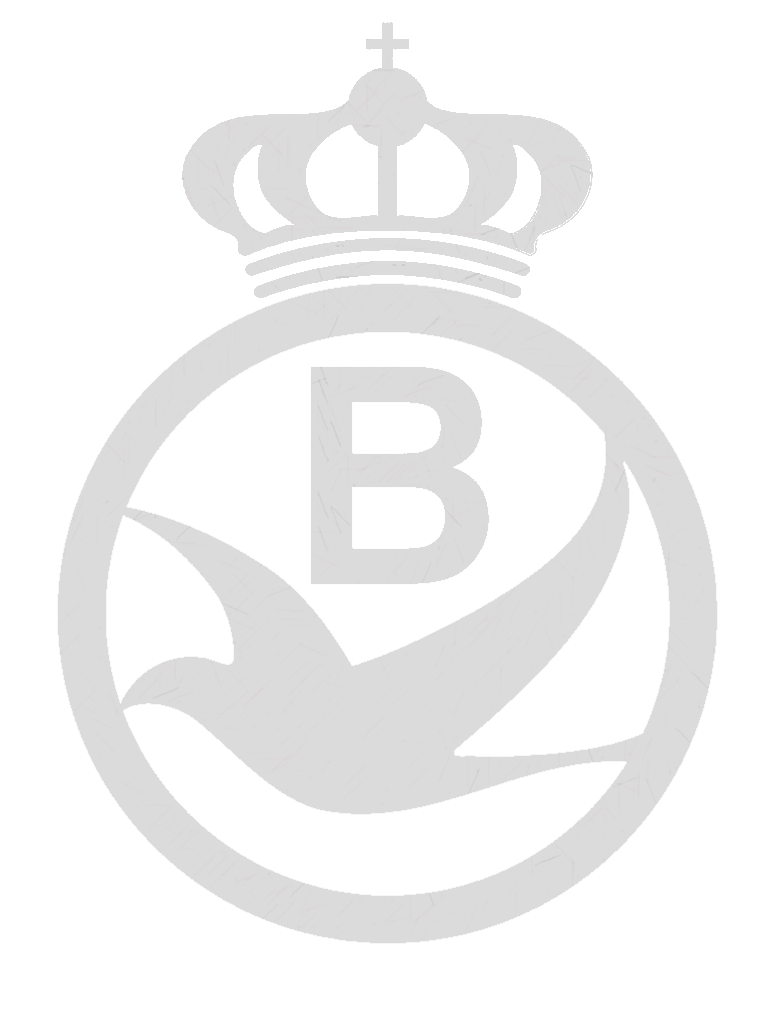 Bormans G. – Thijs L.		Boorsem
Leutenez Eddy & Maarten	Ruien
Van Den Abbeel - Pelemans	Buggenhout
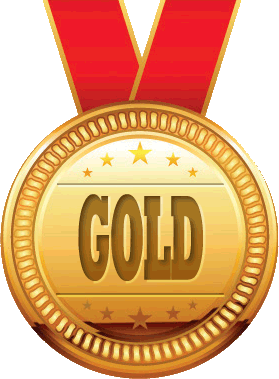 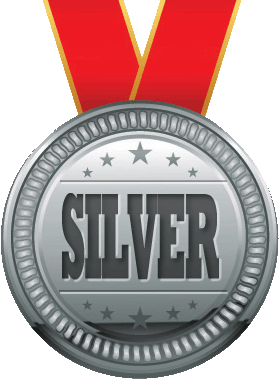 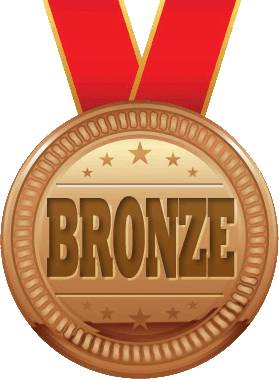 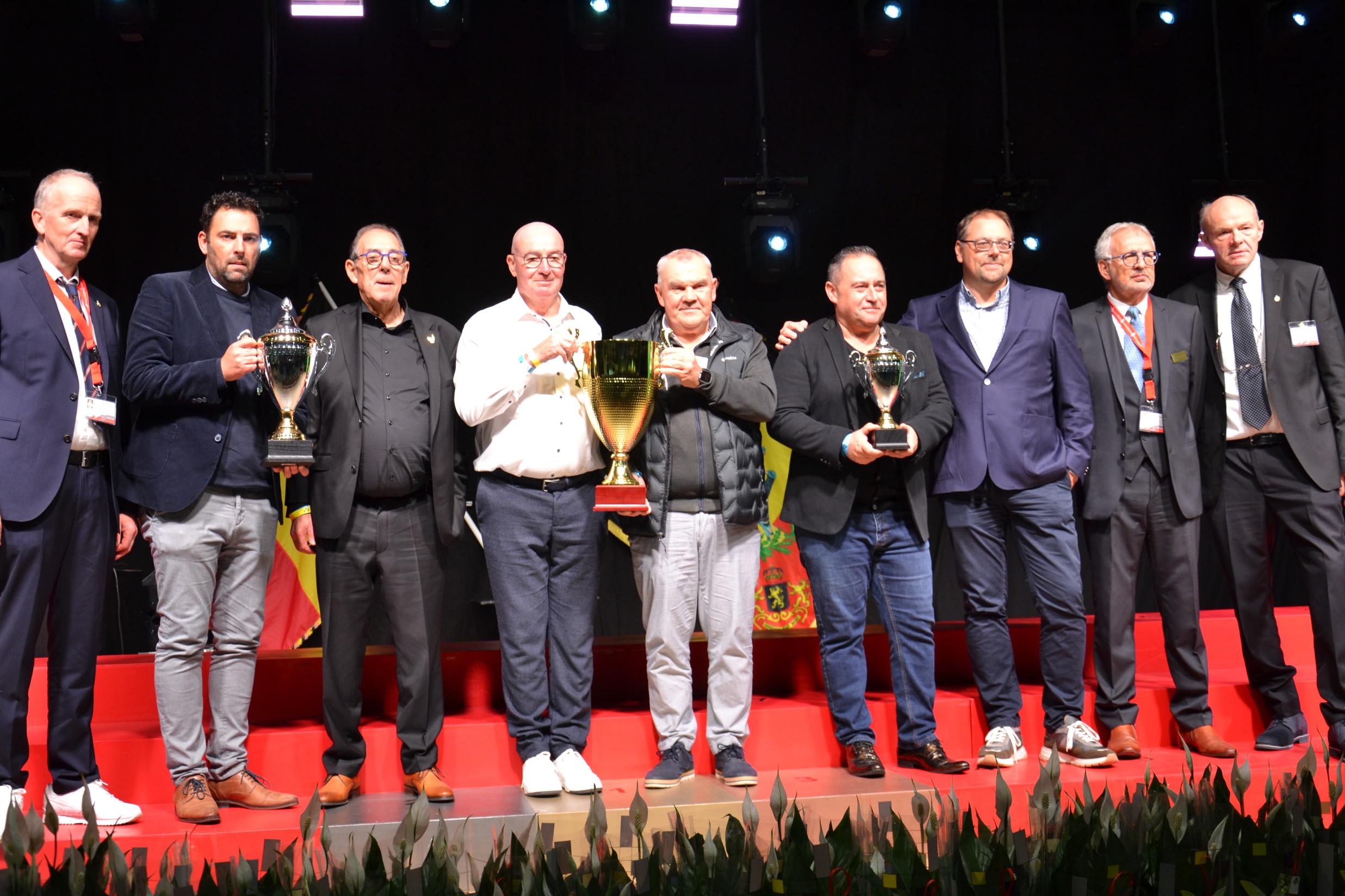 AS-DUIF GROTE ½ FOND JAARLINGEN 2023AS-PIGEON GRAND ½ FOND YEARLINGS 2023
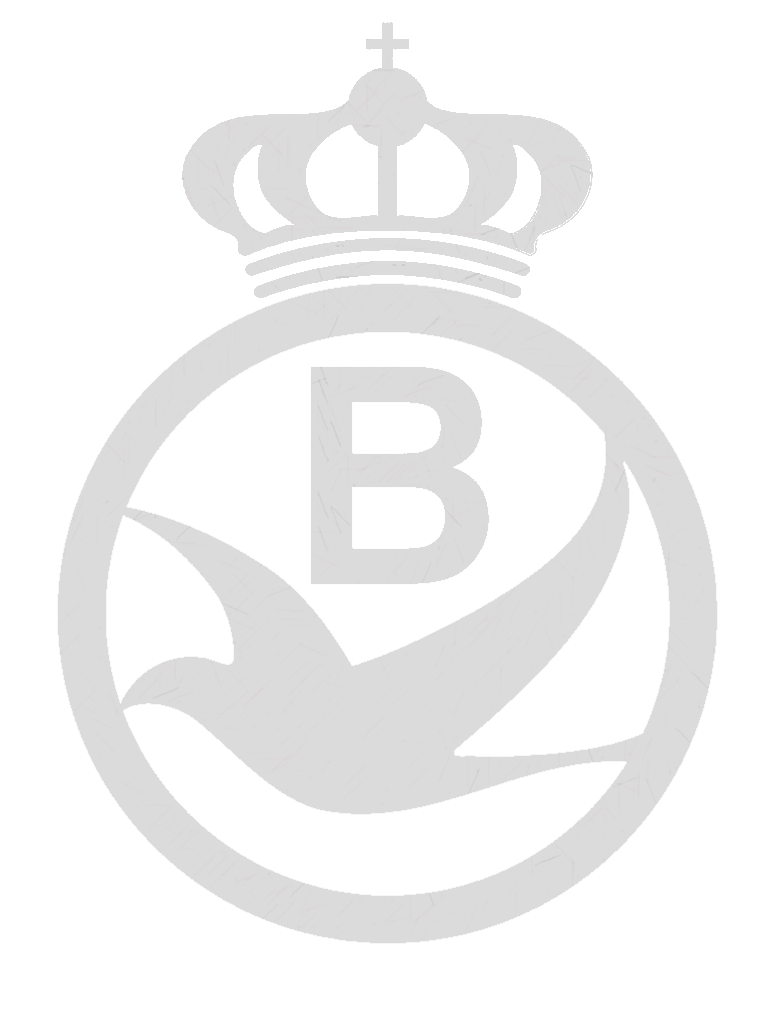 Thijs Nick & Roger		Hallaar
Roziers - Xiang			Itegem
Casaert – Senechal		Russeignies
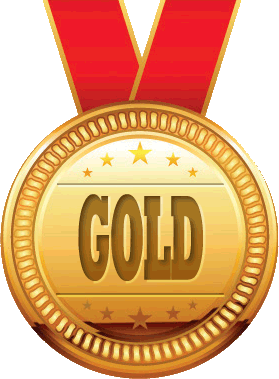 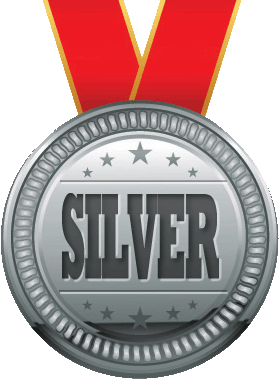 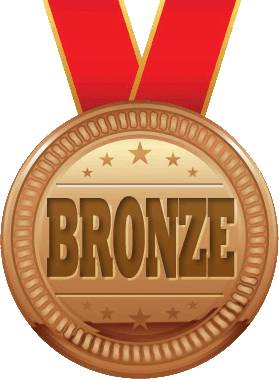 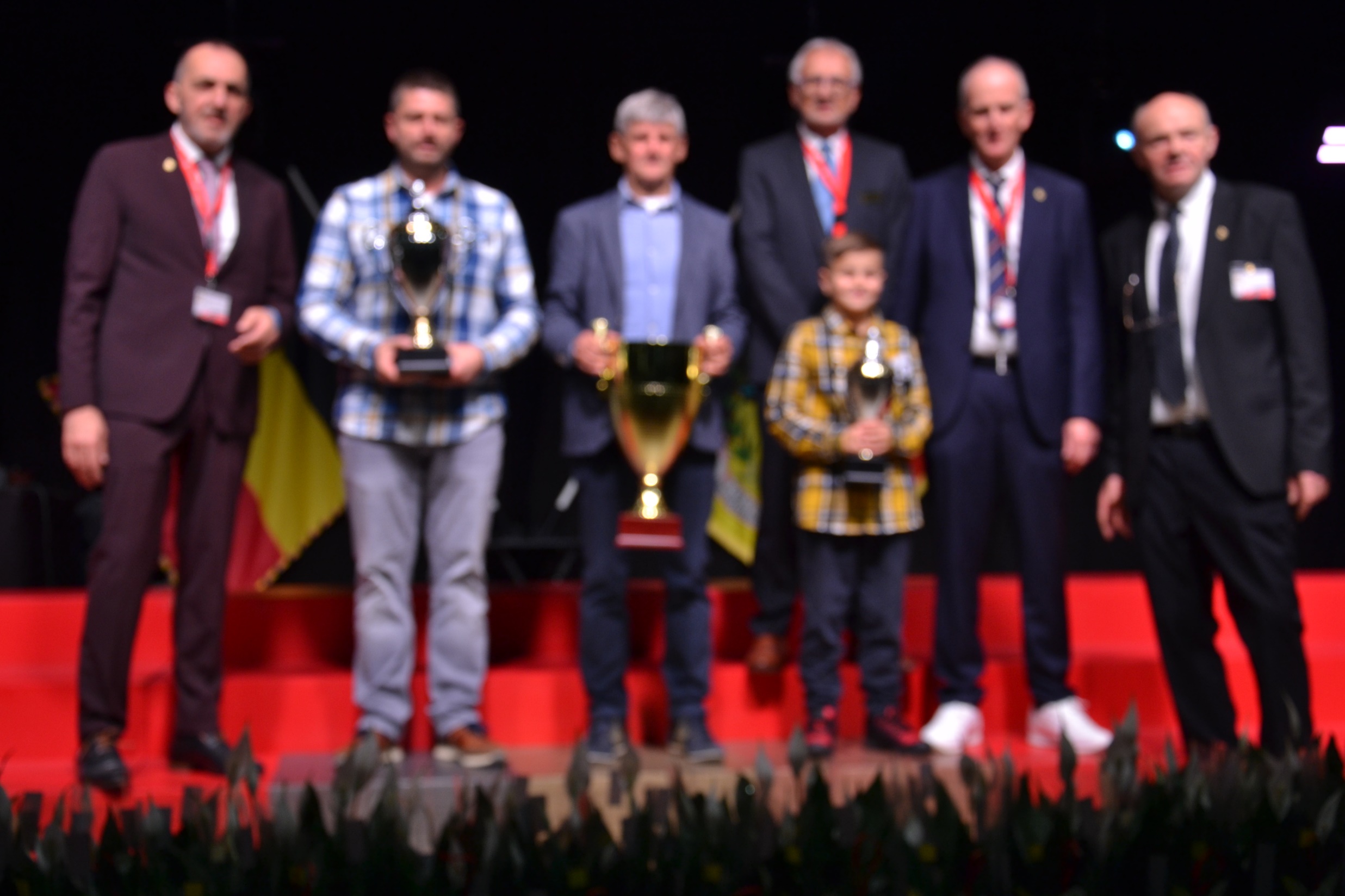 AS-DUIF GROTE ½ FOND OUDE 2023AS-PIGEON GRAND ½ FOND VIEUX 2023
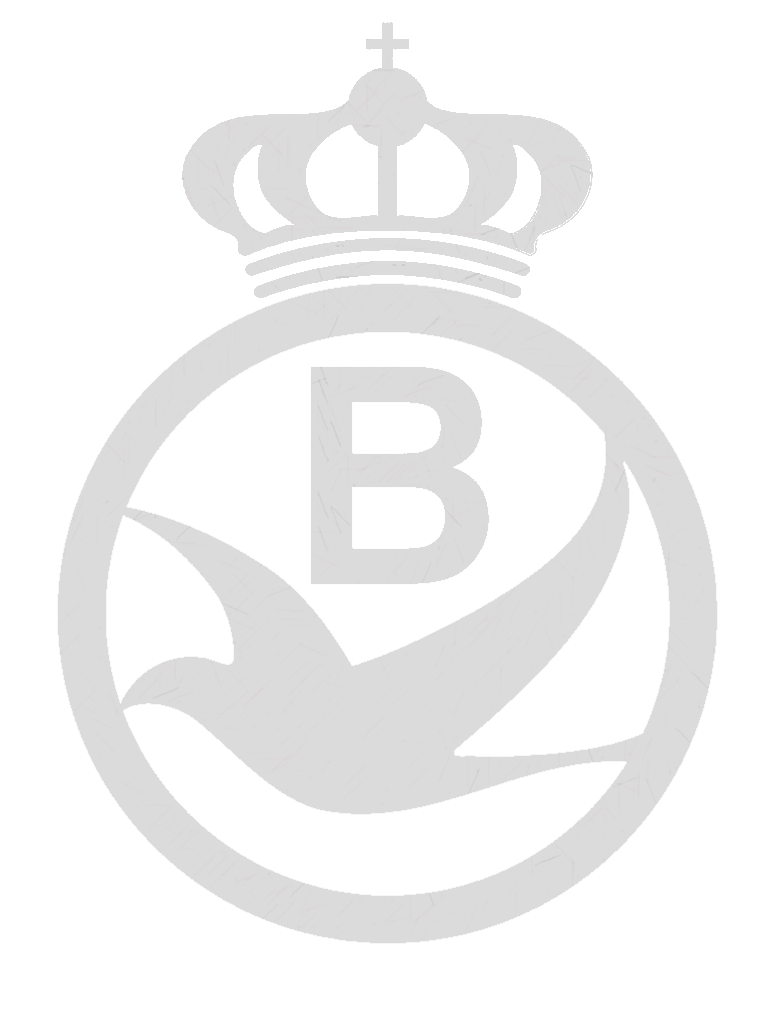 Brugmans Sabrina		Halen
Debacker Chris			Beveren
Henry J.F. – Blanc B.		Wasmes
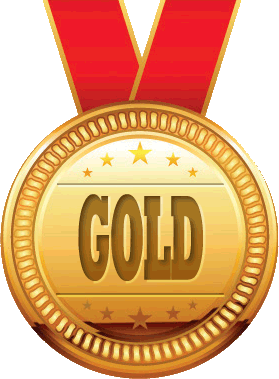 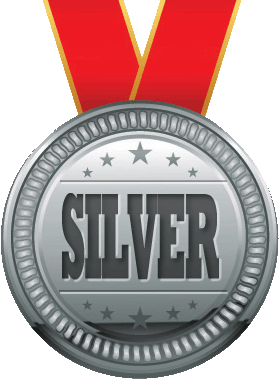 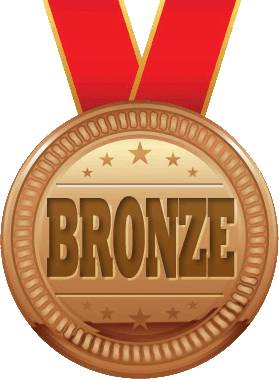 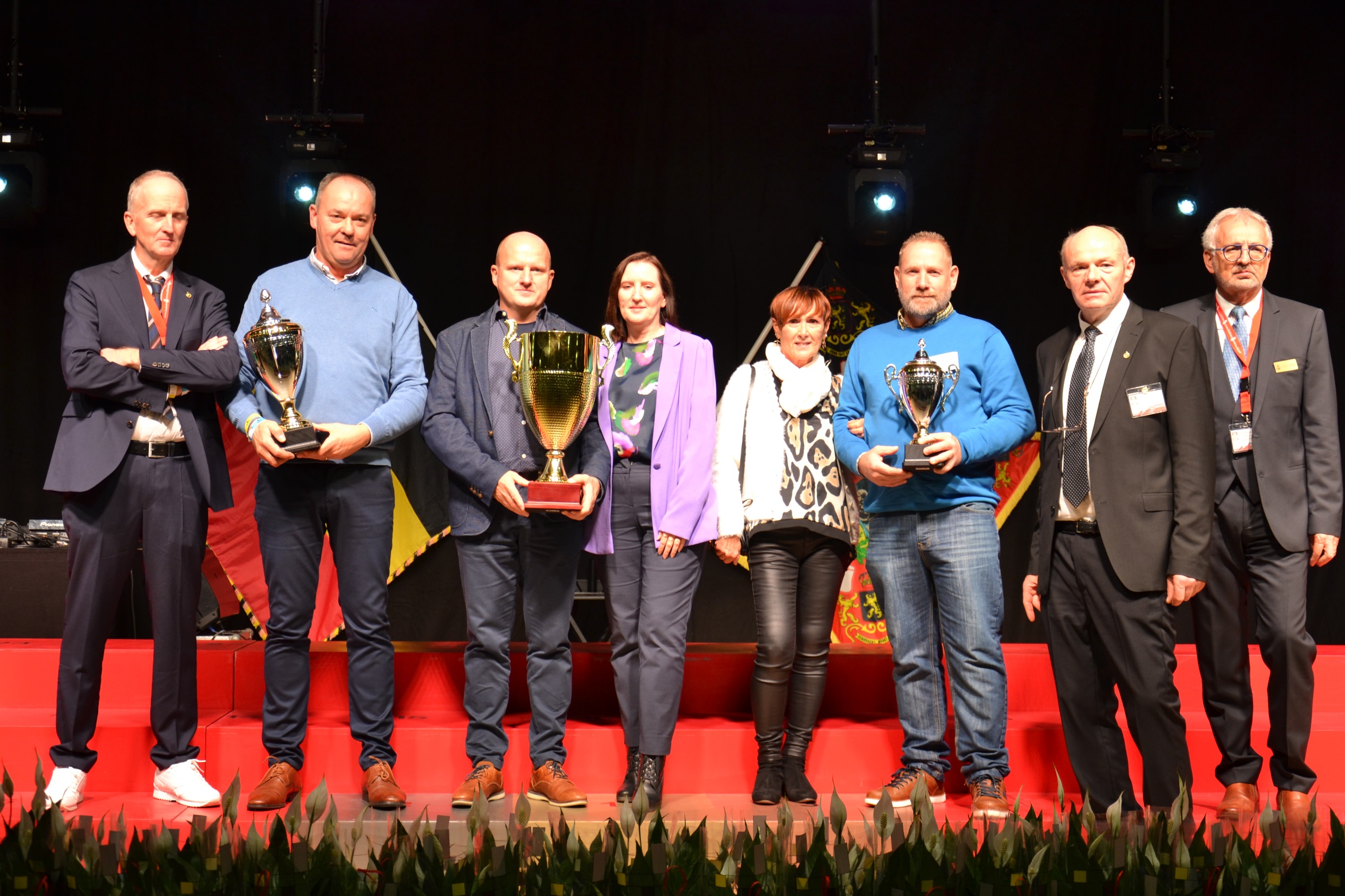 AS-DUIF FOND JAARLINGEN 2023AS-PIGEON FOND YEARLINGS 2023
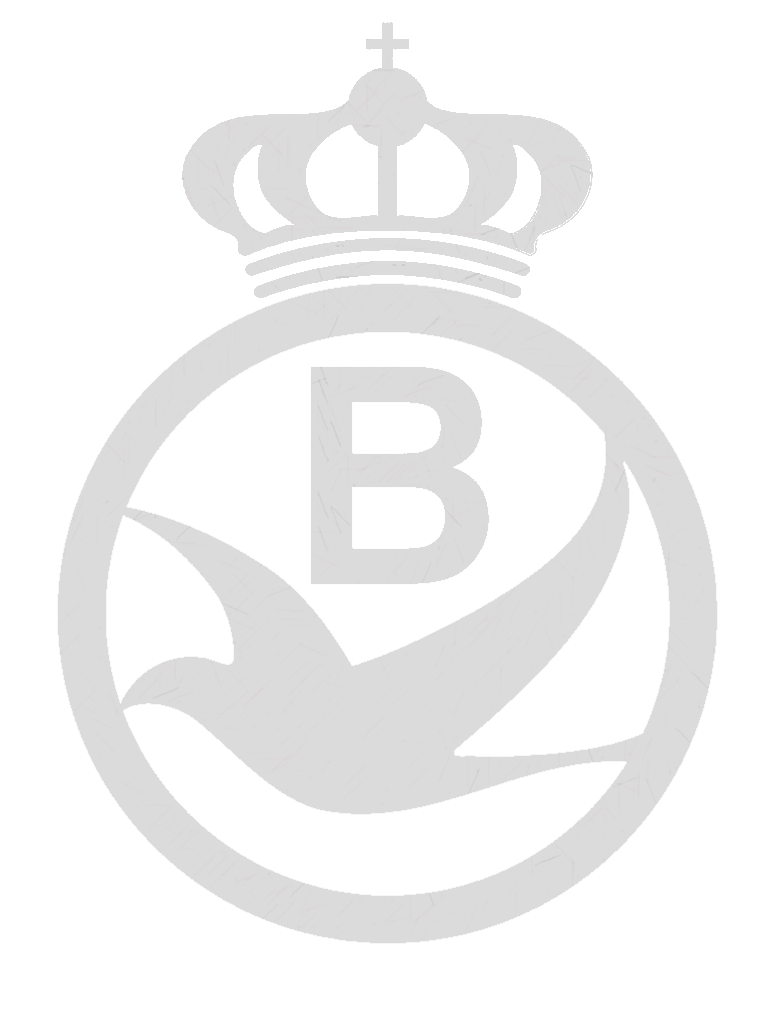 Bostoen Sam			Adegem
Van Rompaey Karlo		Sint-Truiden
Claeirbaut Kris			Putte
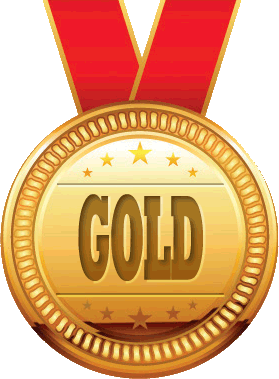 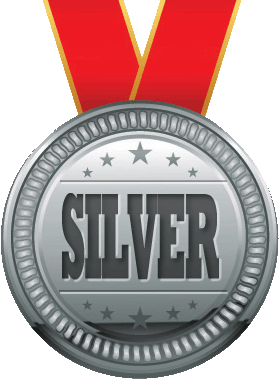 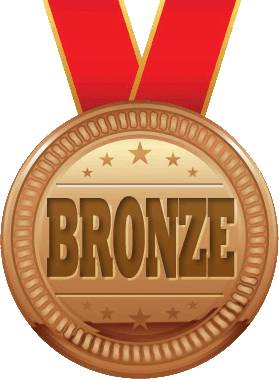 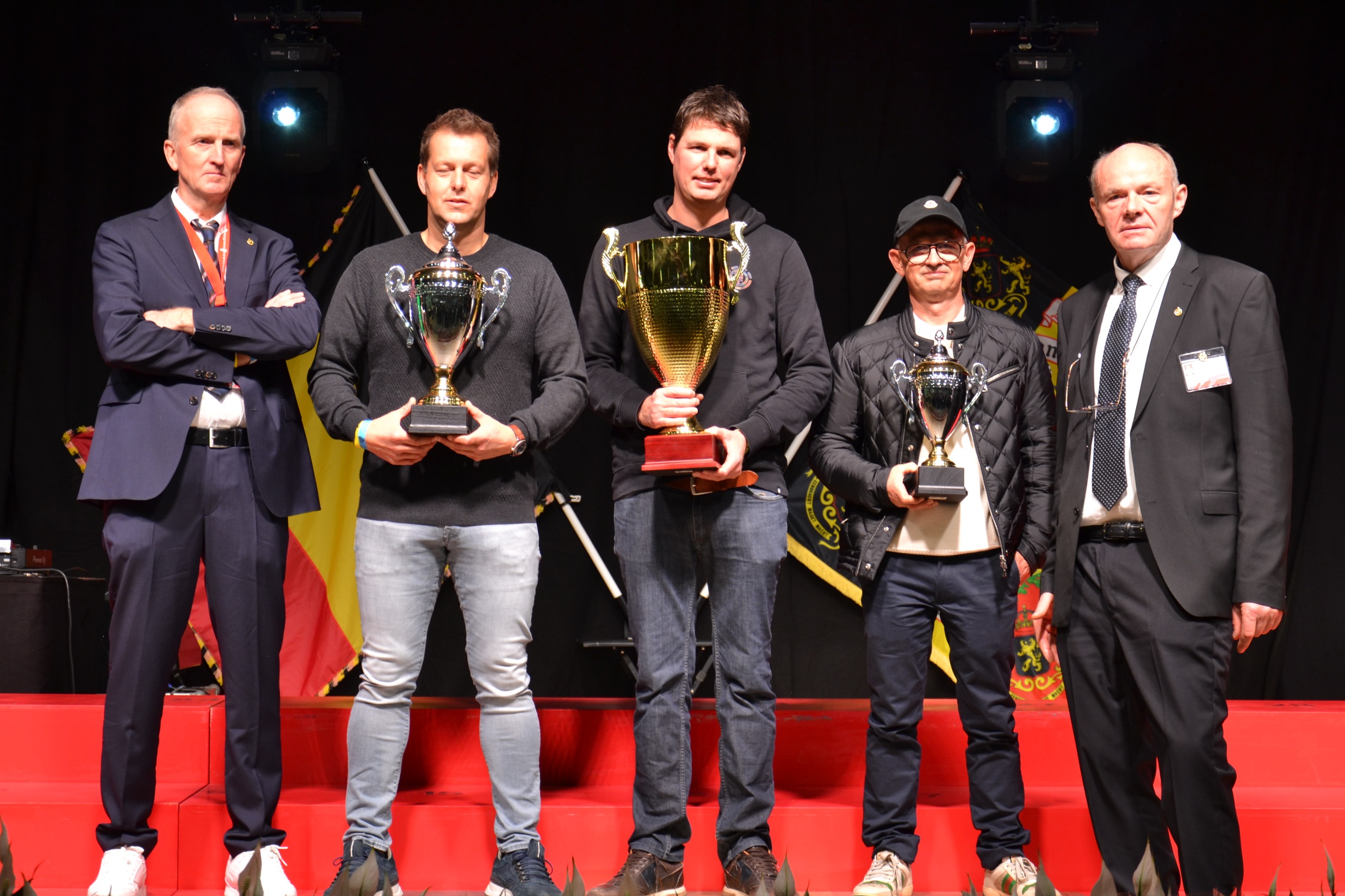 AS-DUIF FOND OUDE 2023AS-PIGEON FOND VIEUX 2023
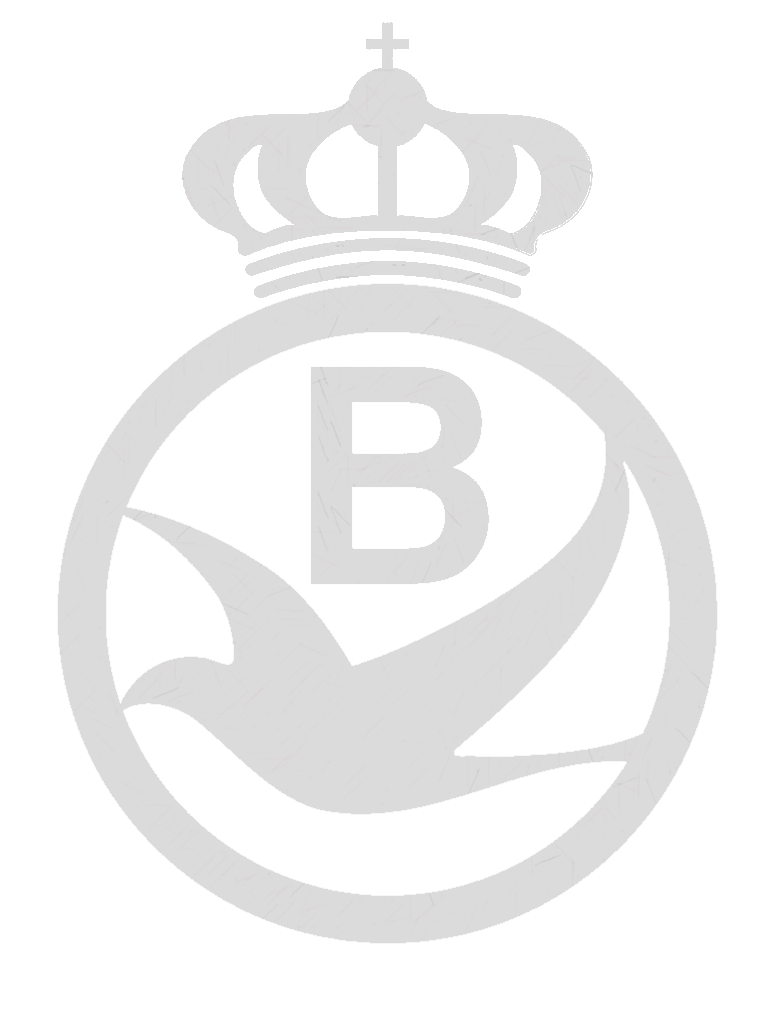 Van Gaver Tom & Marnik	Moortsele
Team Platteeuw			Rumbeke
Herbots Jo & Raf	  		Halle-Booienhoven
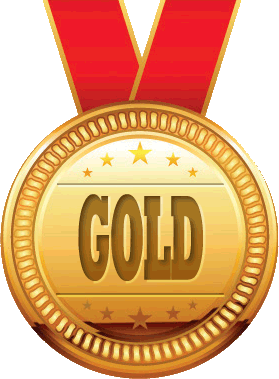 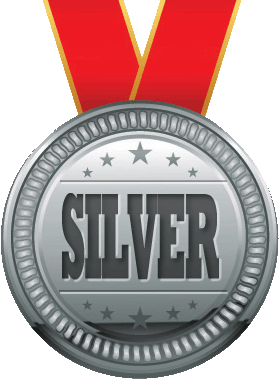 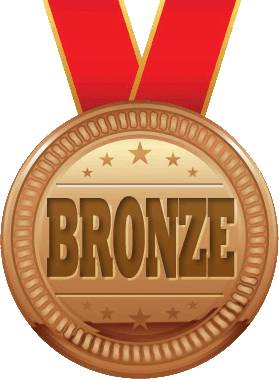 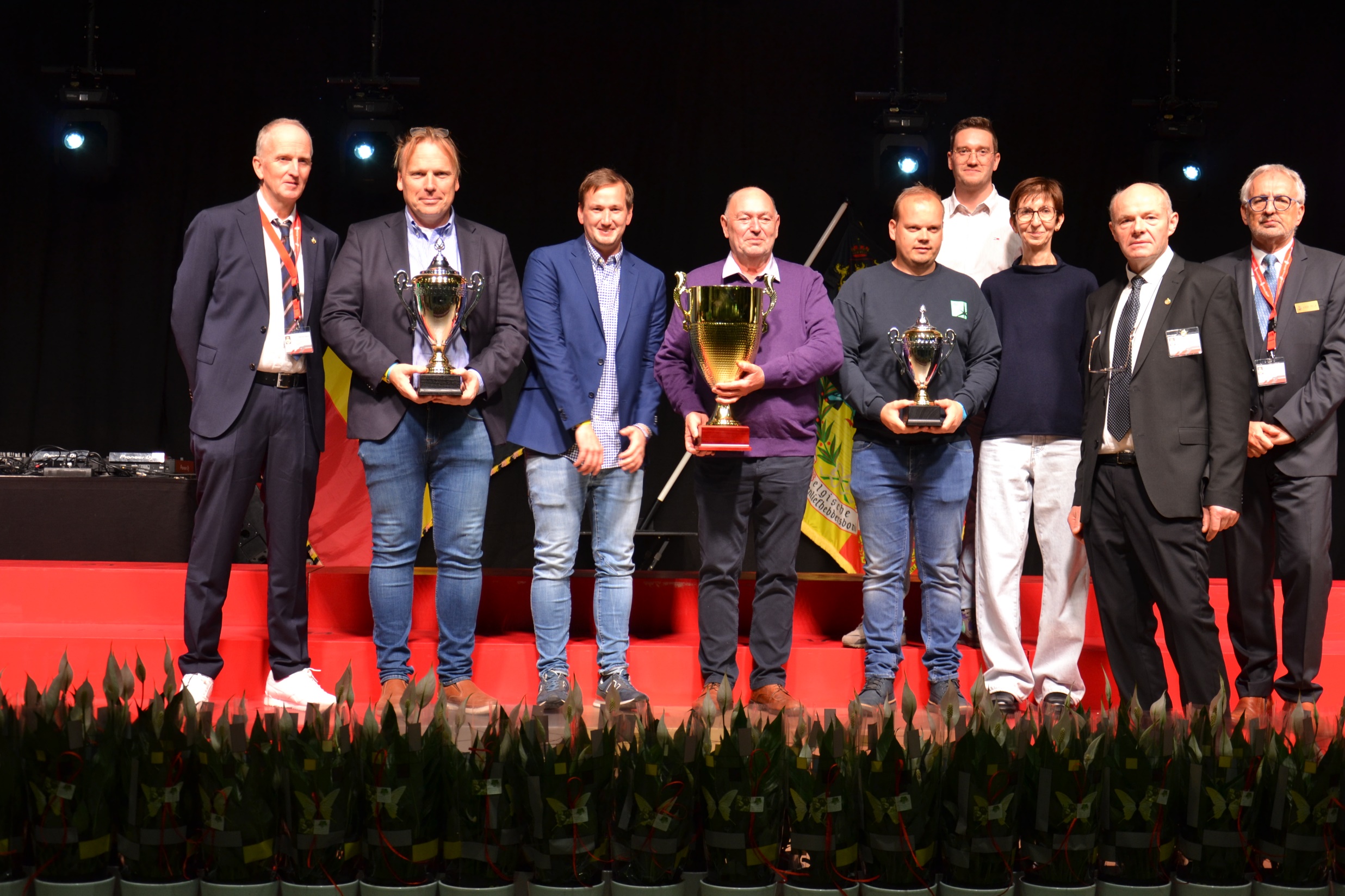 AS-DUIF GROTE FOND JAARLINGEN 2023AS-PIGEON GRAND FOND YEARLINGS 2023
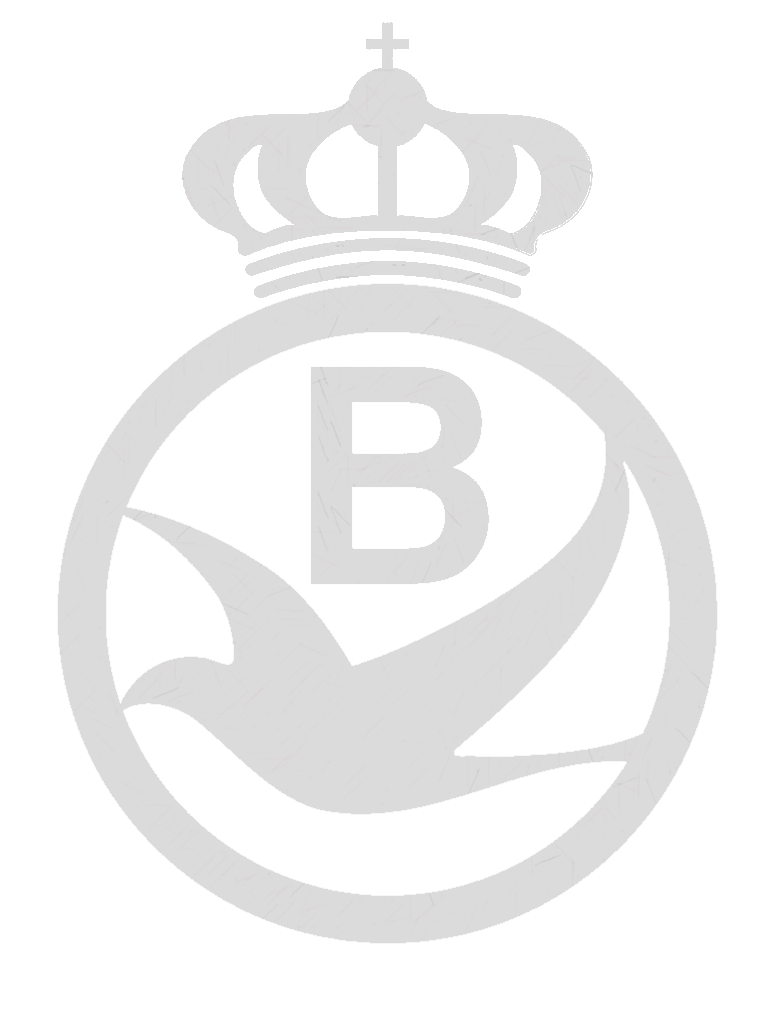 Maroy Geert			Heestert
Maroy Geert			Heestert
Logghe - Maes			Zelzate
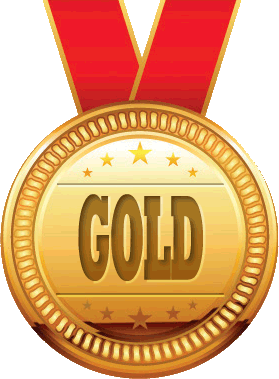 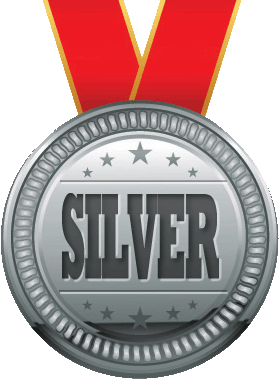 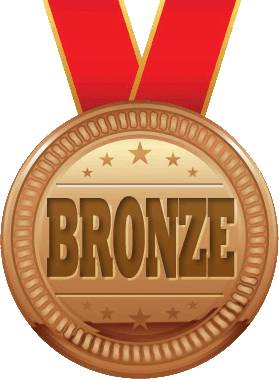 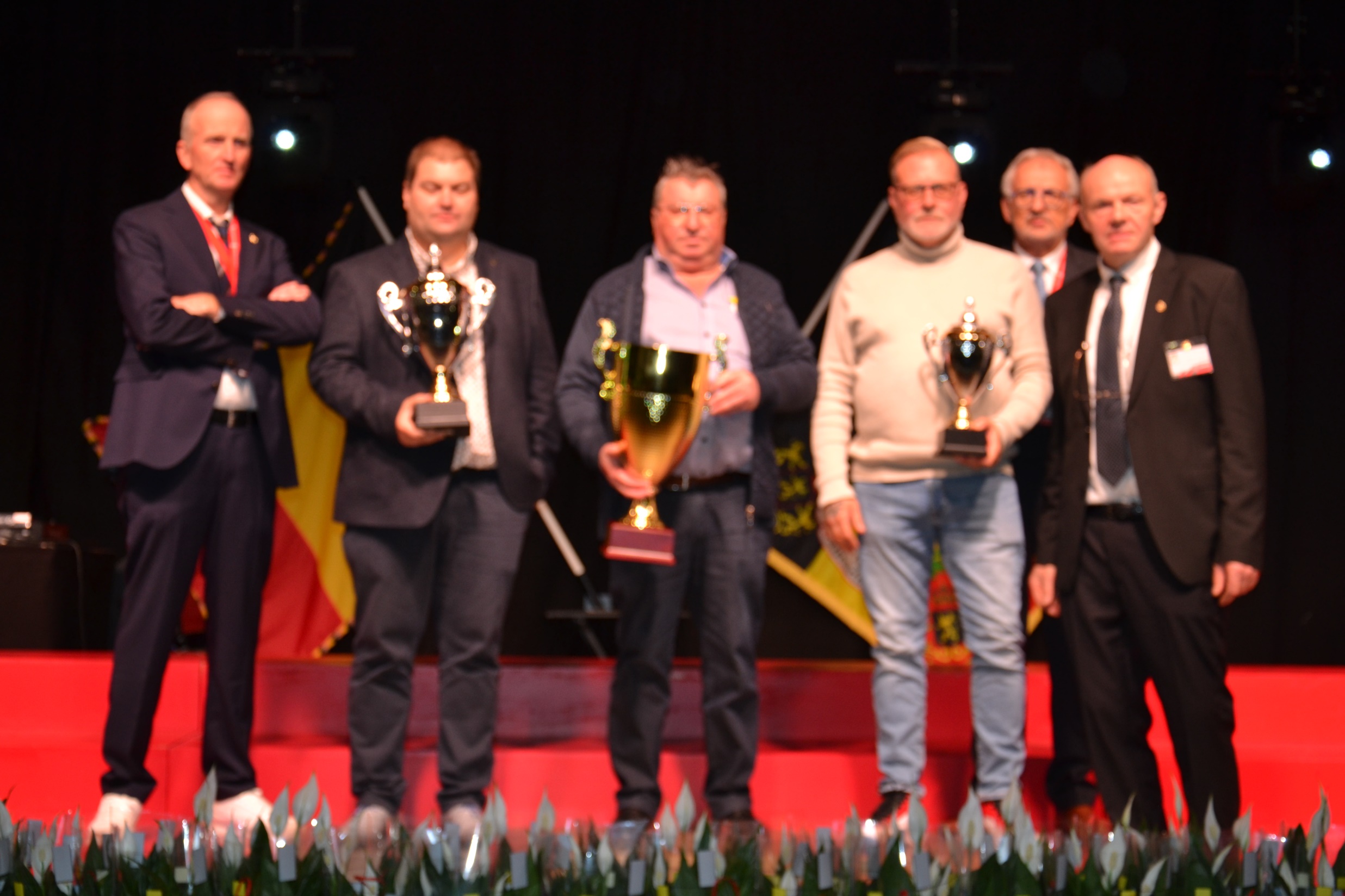 AS-DUIF GROTE FOND OUDE DUIVEN 2023AS-PIGEON GRAND FOND VIEUX PIGEONS 2023
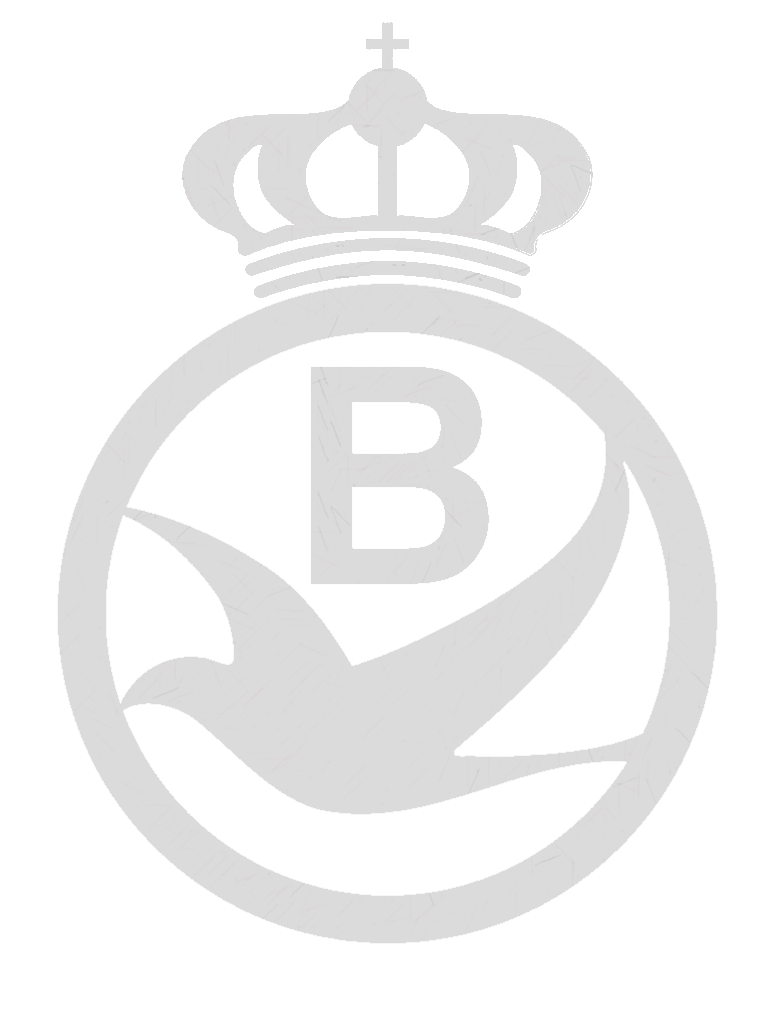 De Boe Maarten			   Schendelbeke
Farnandez Pereira Helder Pilipe Aubange
Van Ouwerkerk – Dekkers           Brasschaat
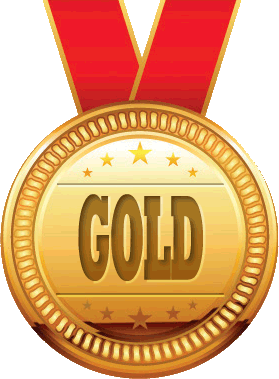 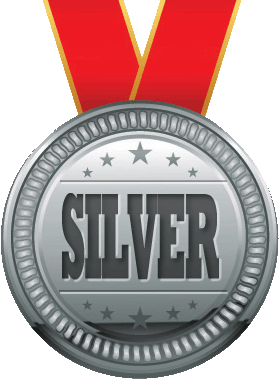 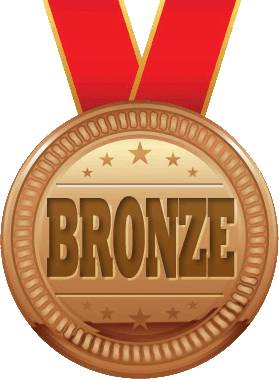 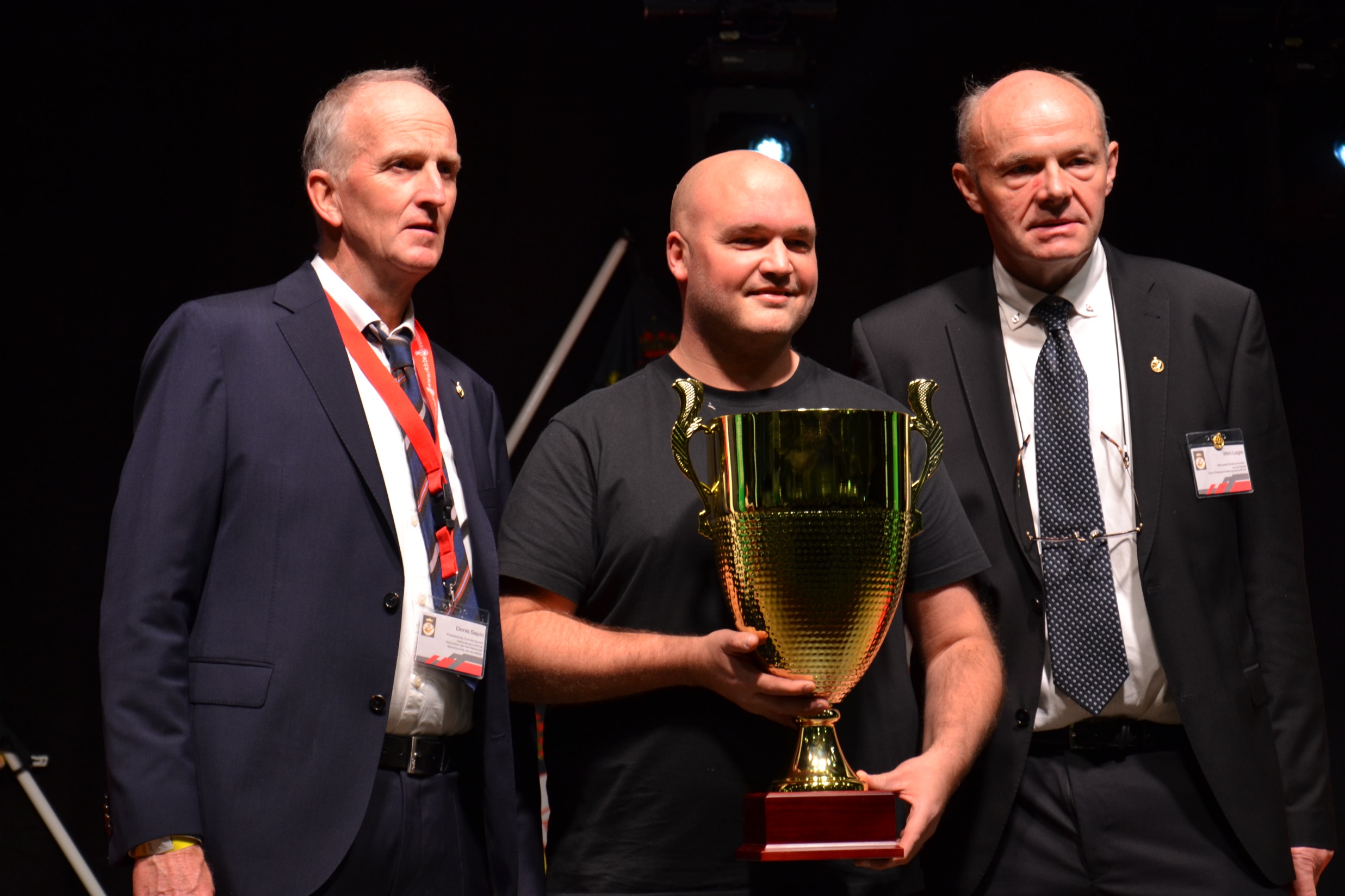 AS-DUIF ALL ROUND JONGE DUIVEN 2023AS-PIGEON ALL ROUND PIGEONNEAUX 2023
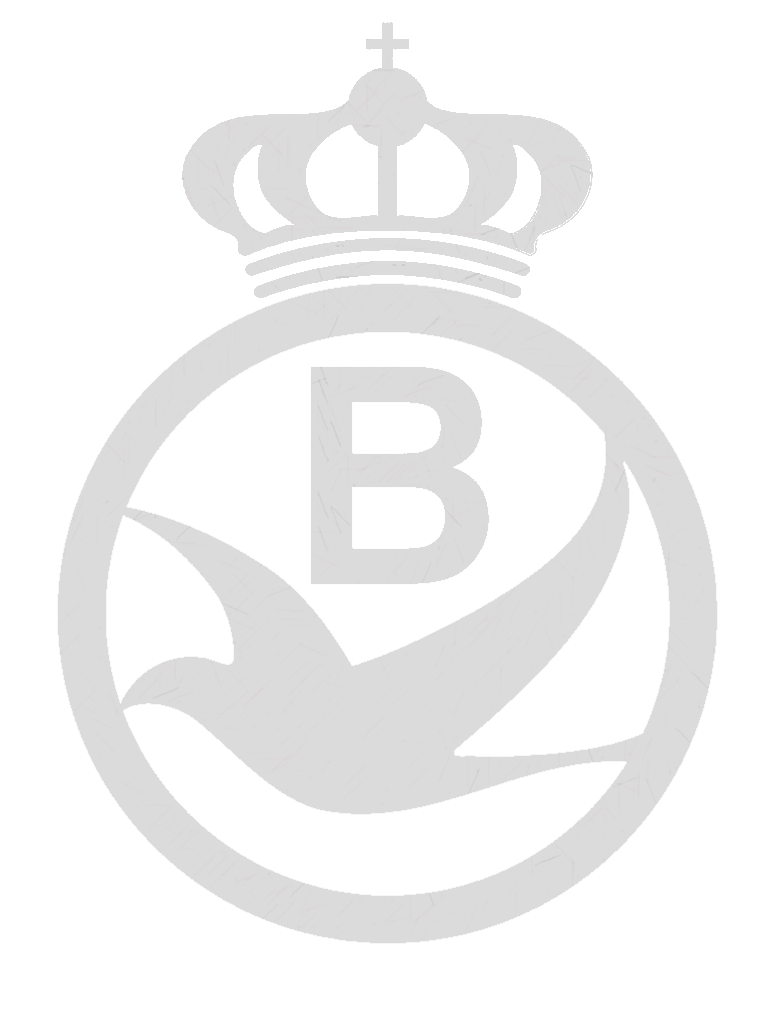 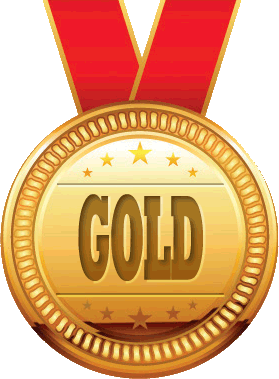 Brugmans Sabrina		Halen
Schroyen - Stockmans		Heusden
Brugmans Sabrina		Halen
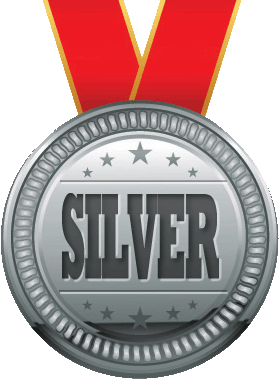 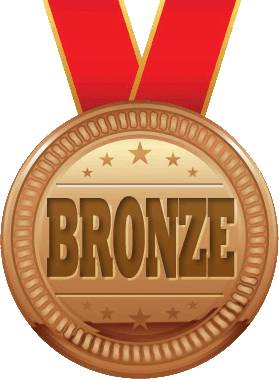 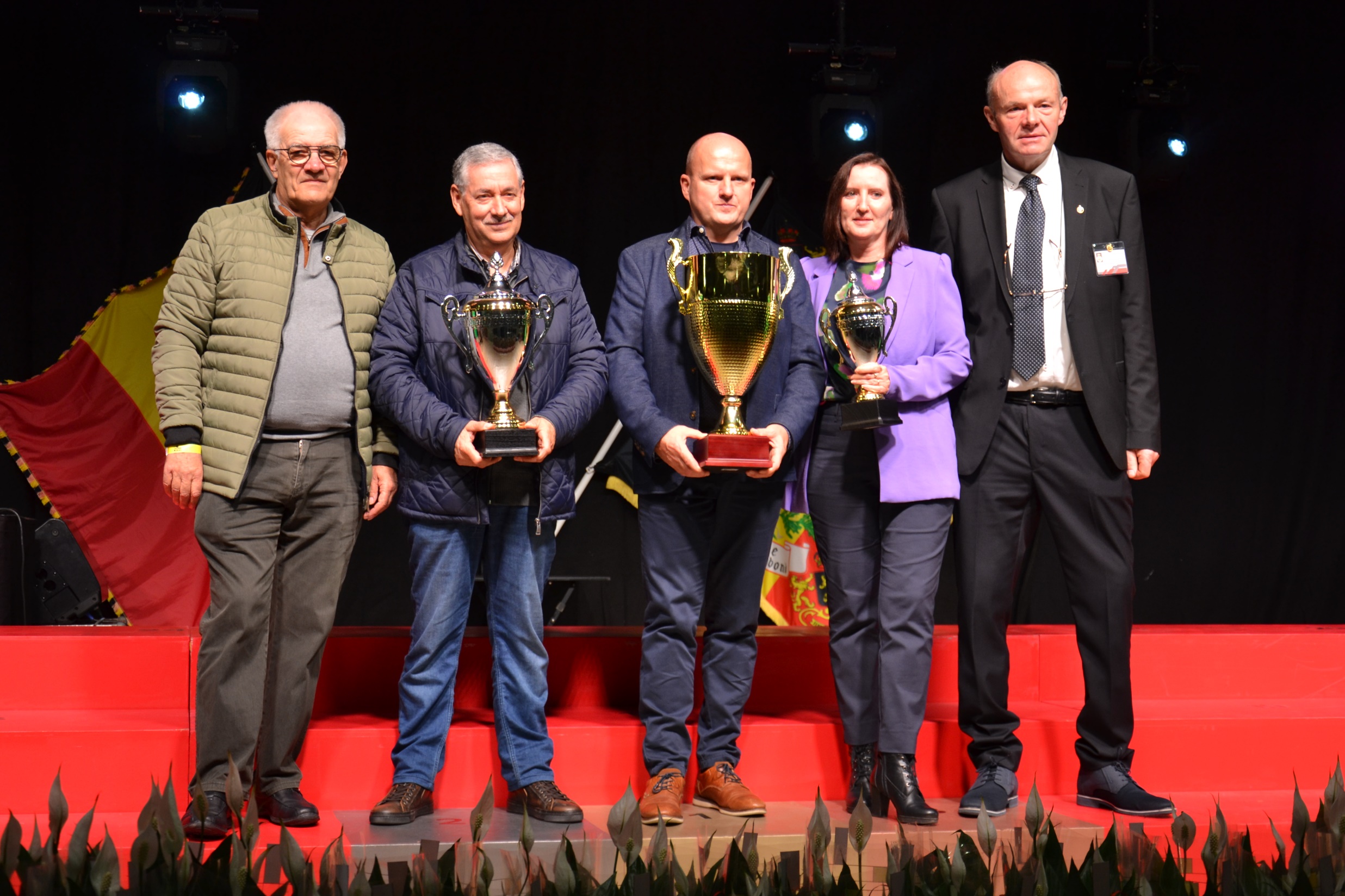 AS-DUIF ALL ROUND OUDE & JAARLINGEN 2023AS-PIGEON ALL ROUND VIEUX & YEARLINGS 2023
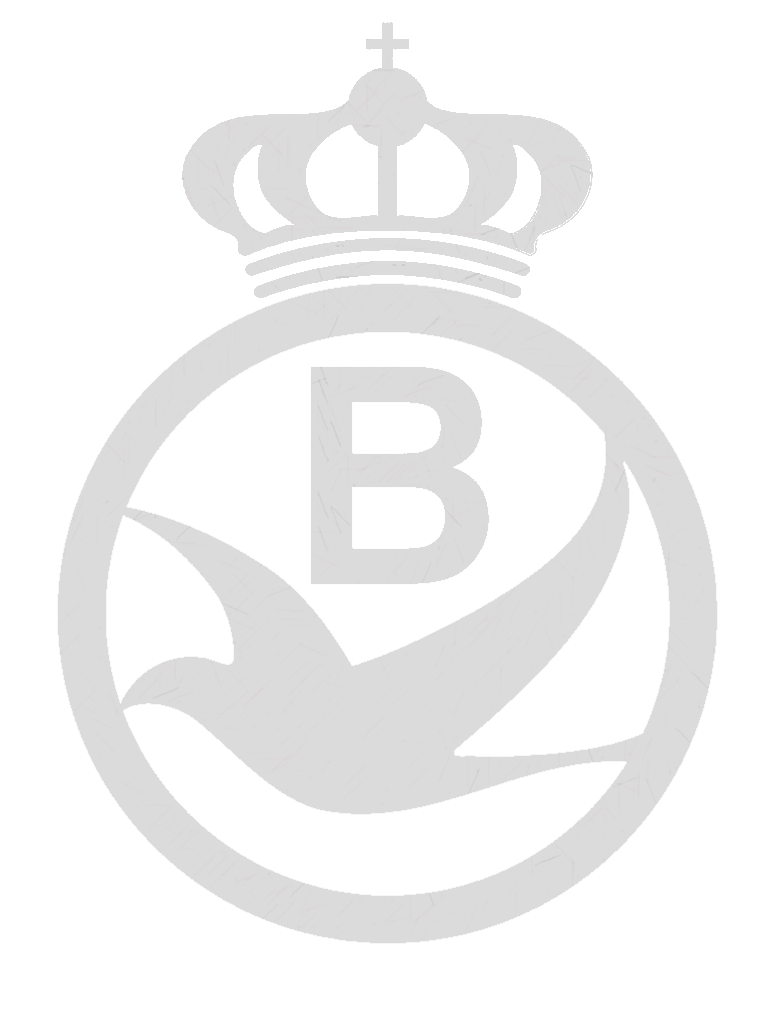 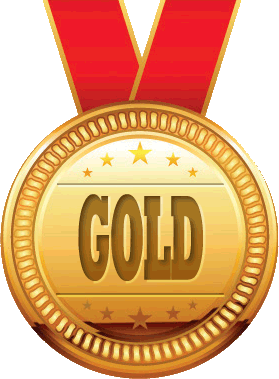 Limbourg Erik			Brussegem
Cleirbaut Kris			Putte
Van Gaver Tom & Marnik	Moortsele
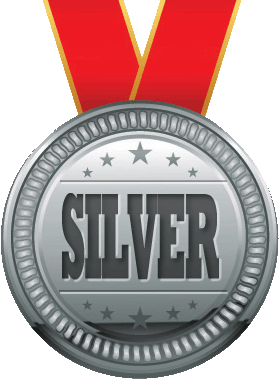 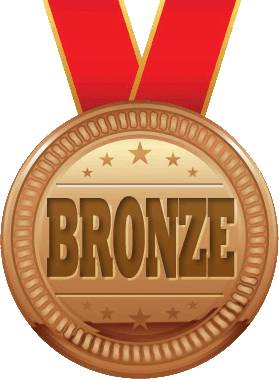 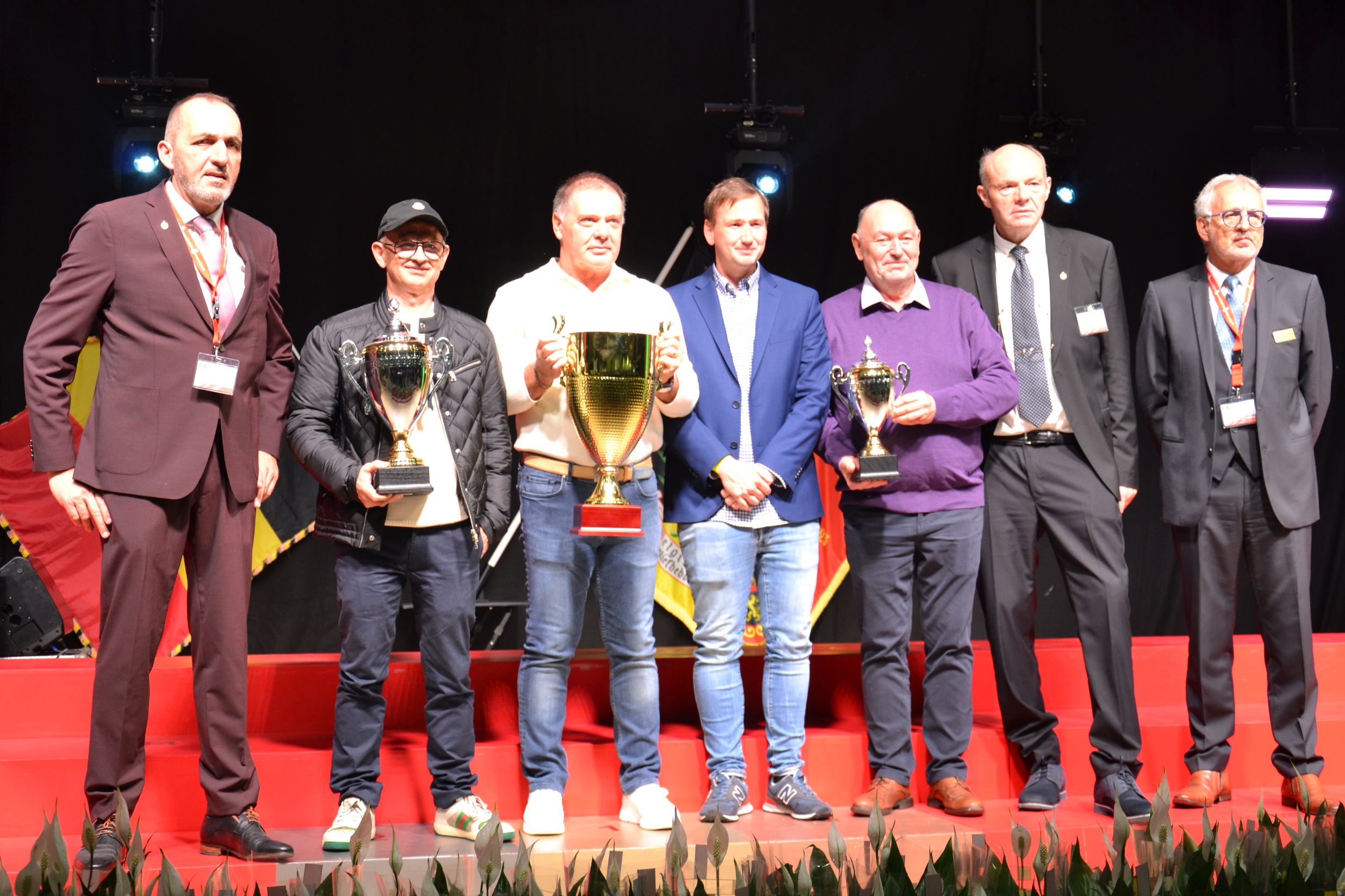 AS-DUIF RHONEVALLEI OUDE 2023AS-PIGEON LIGNE DU RHONE VIEUX 2023
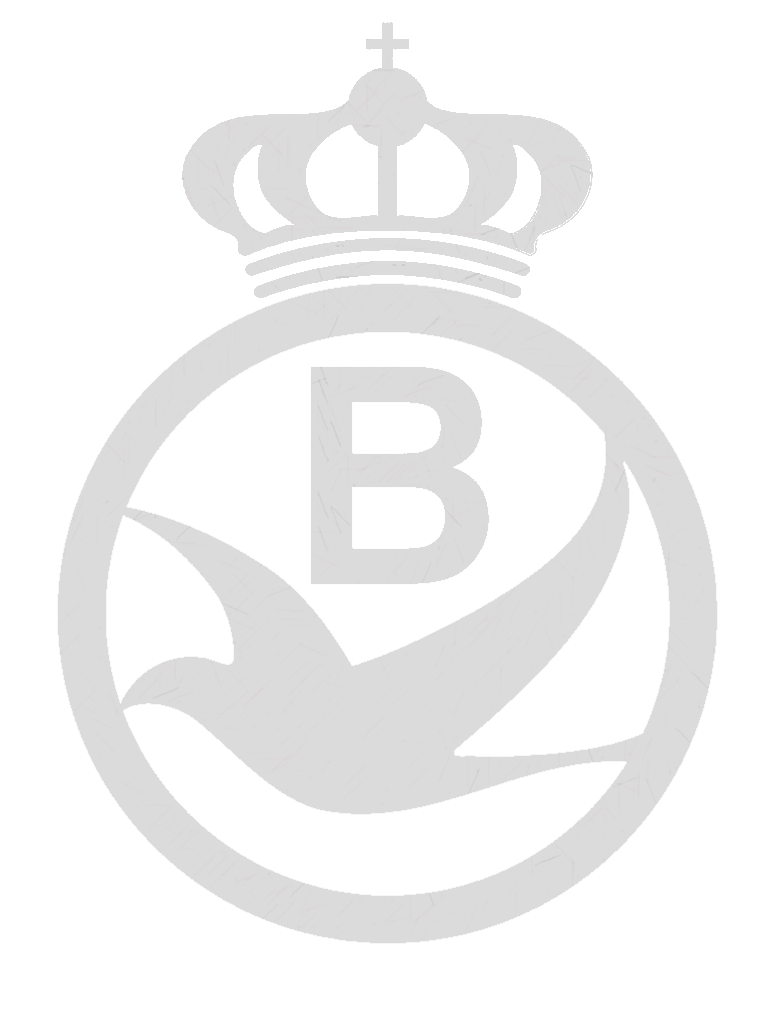 Meirlaen Etienne			Deurle
Pepermans Bart			Sint-Katelijne-Waver
Regnier G. & M. 			Pesche
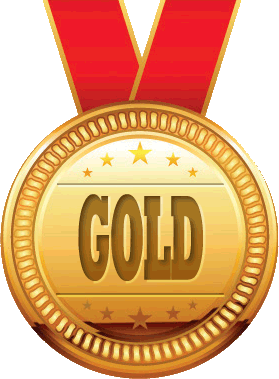 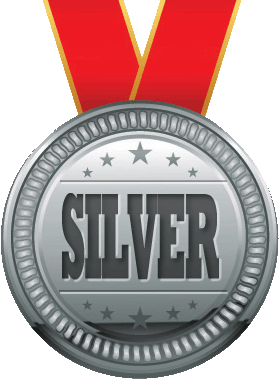 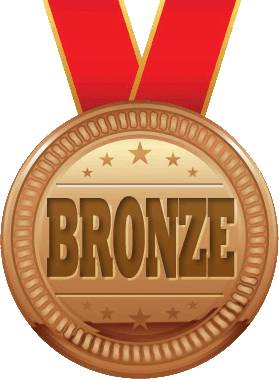 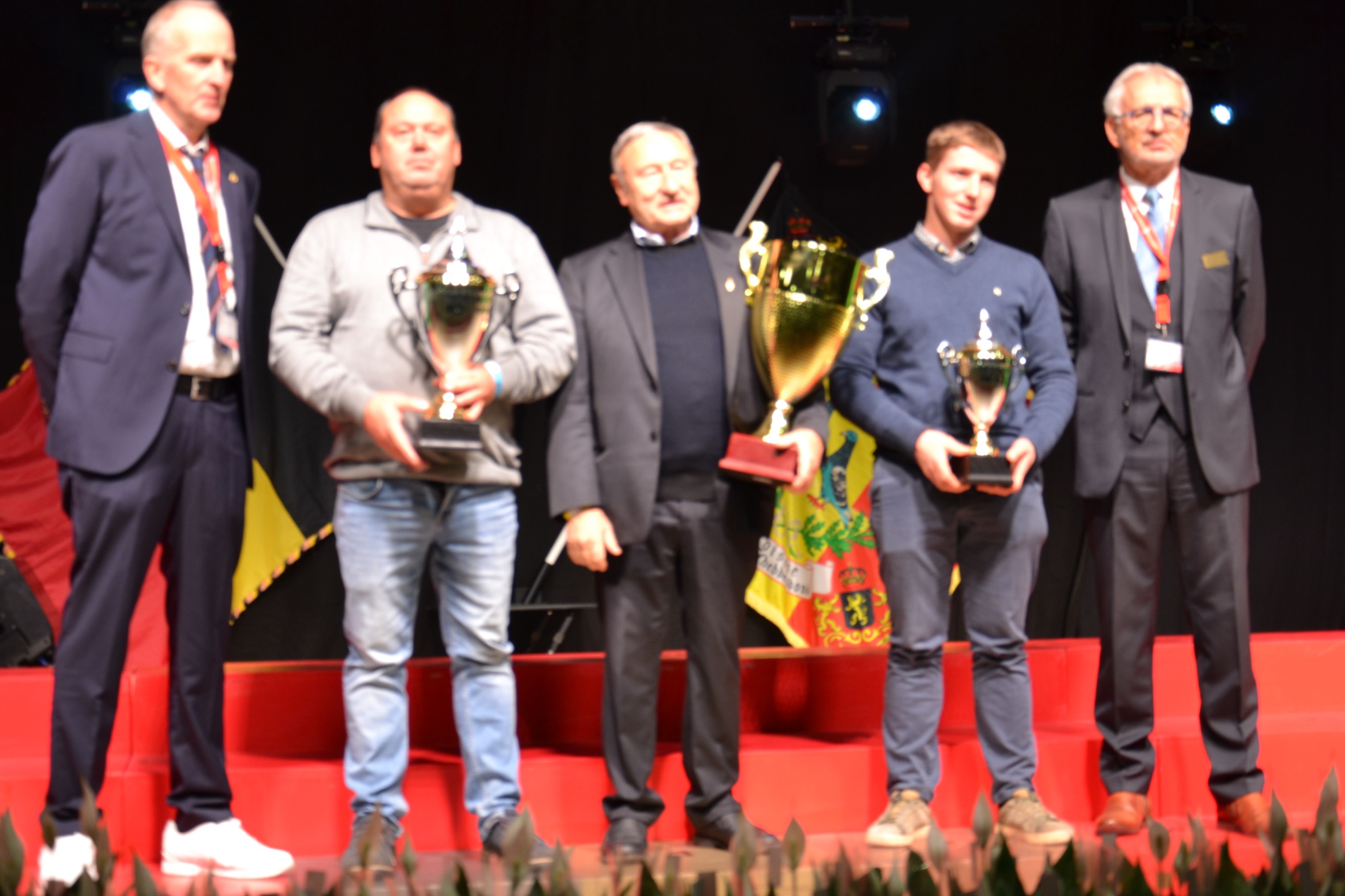 Nationale Dagen KBDB Journées Nationales RFCB
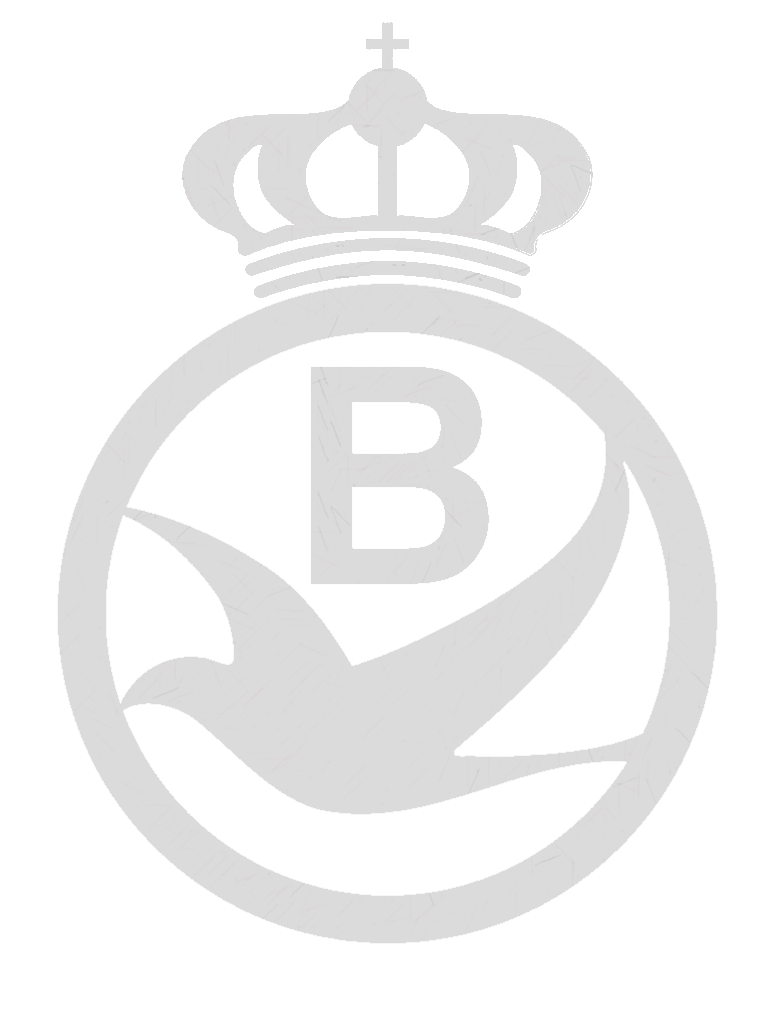 Tentoonstelling van de te koop gestelde duivenvrijdag van 17u tot 19u Verkoop zaterdag van 18u tot 19u

Exposition des pigeons mis en vente vendredi de 17h à 19hVente samedi de 18h à 19h
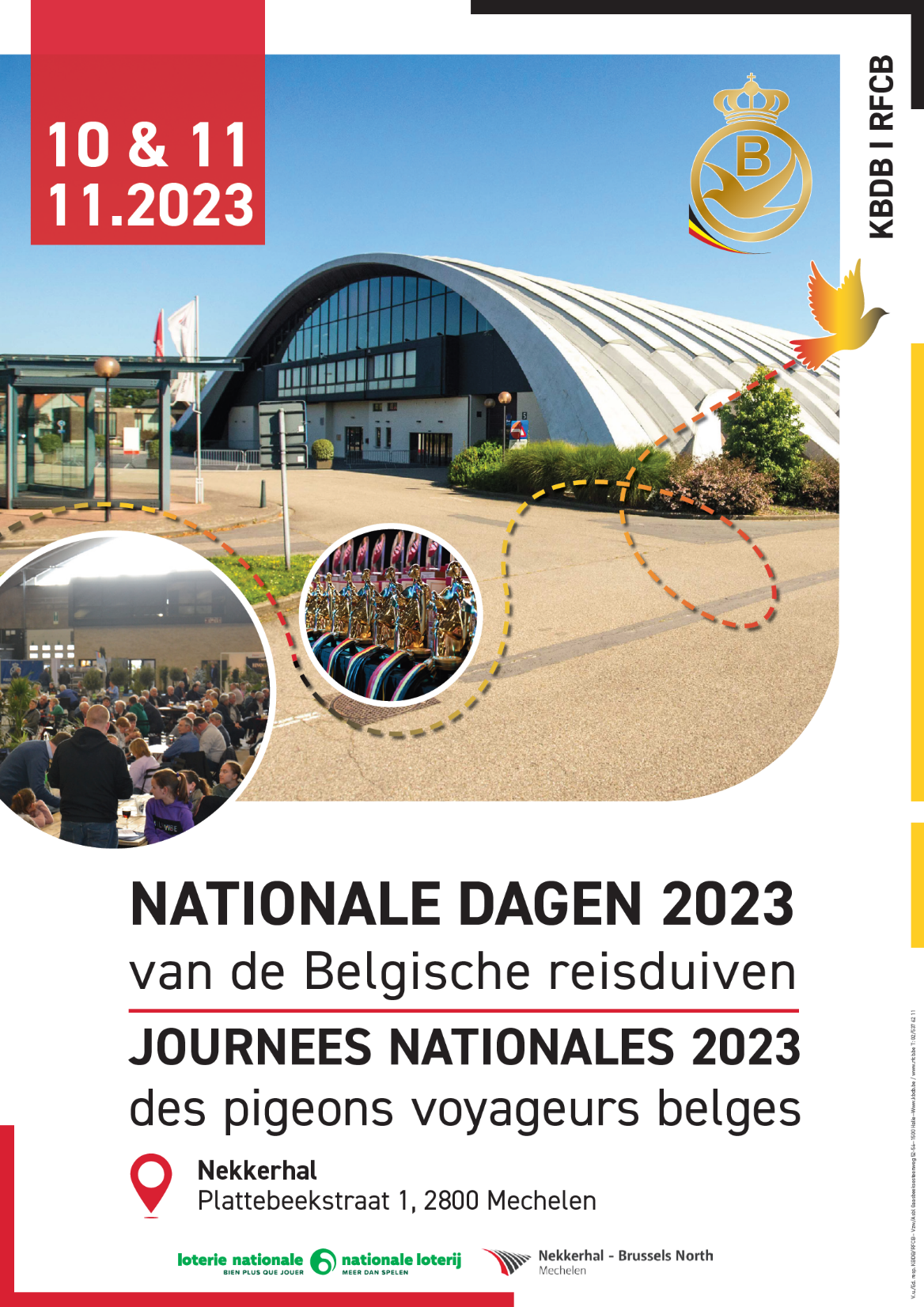 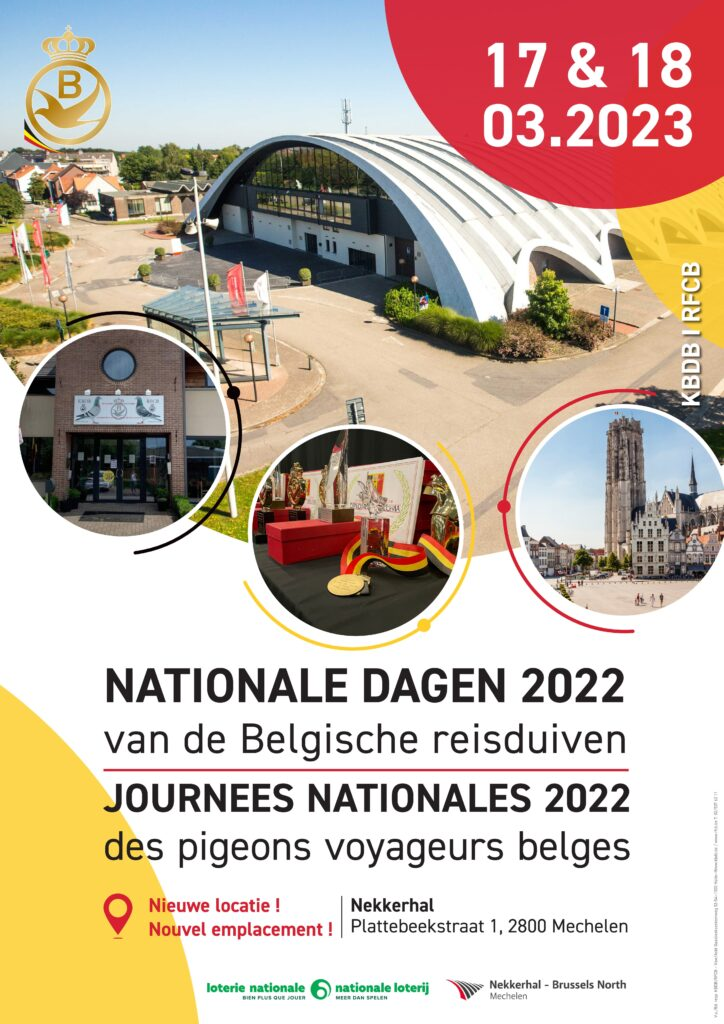 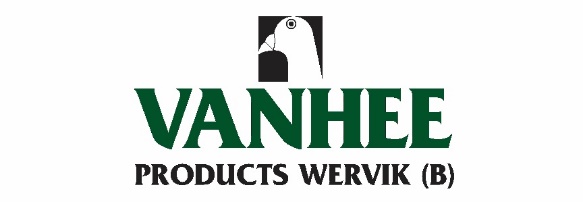 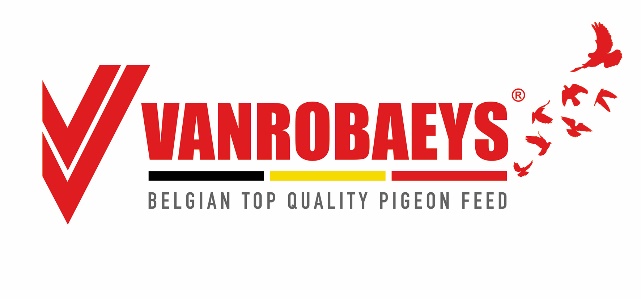 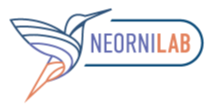 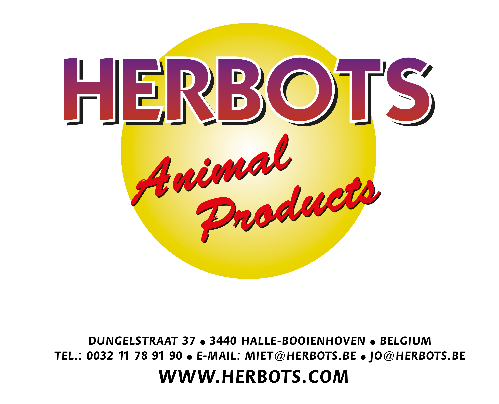 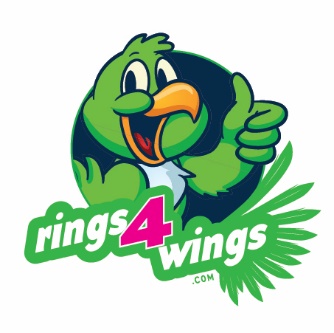 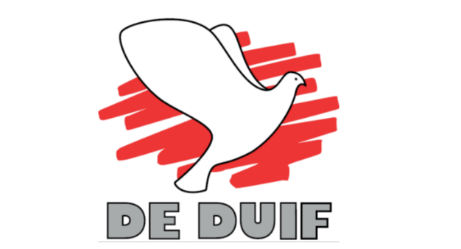 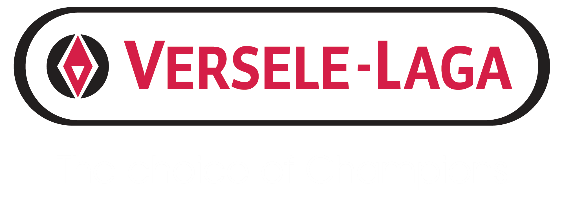 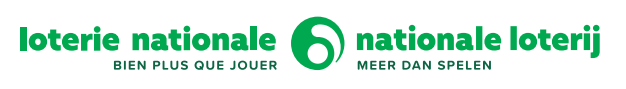 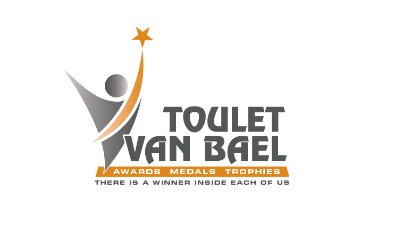 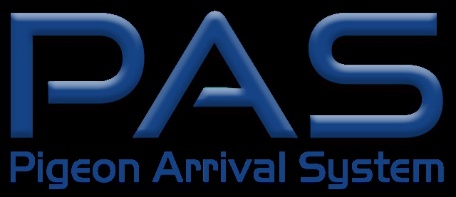 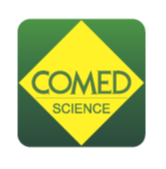 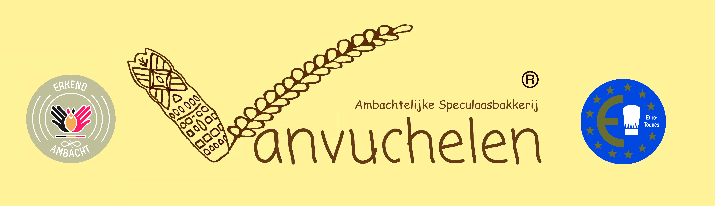 SNELHEID JONGE DUIVEN 2023VITESSE PIGEONNEAUX 2023
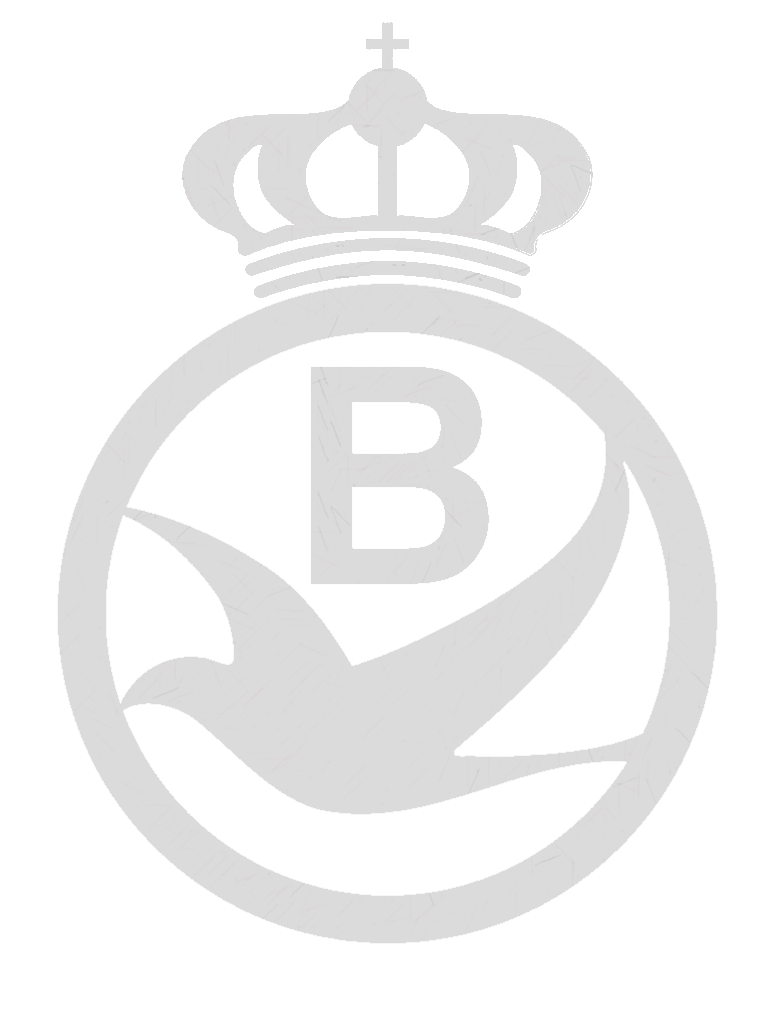 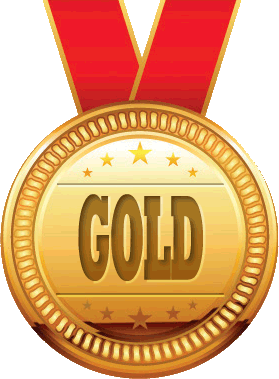 Philippens Pierre			's Gravenvoeren
Vermeerbergen - Wilms		Mol
Janssens Mark			Linkhout
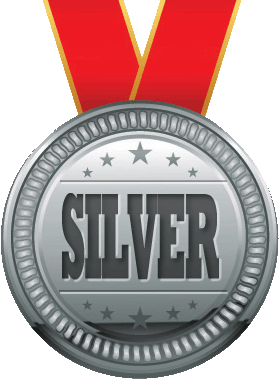 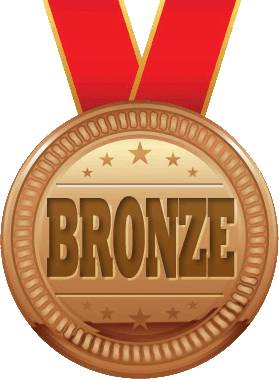 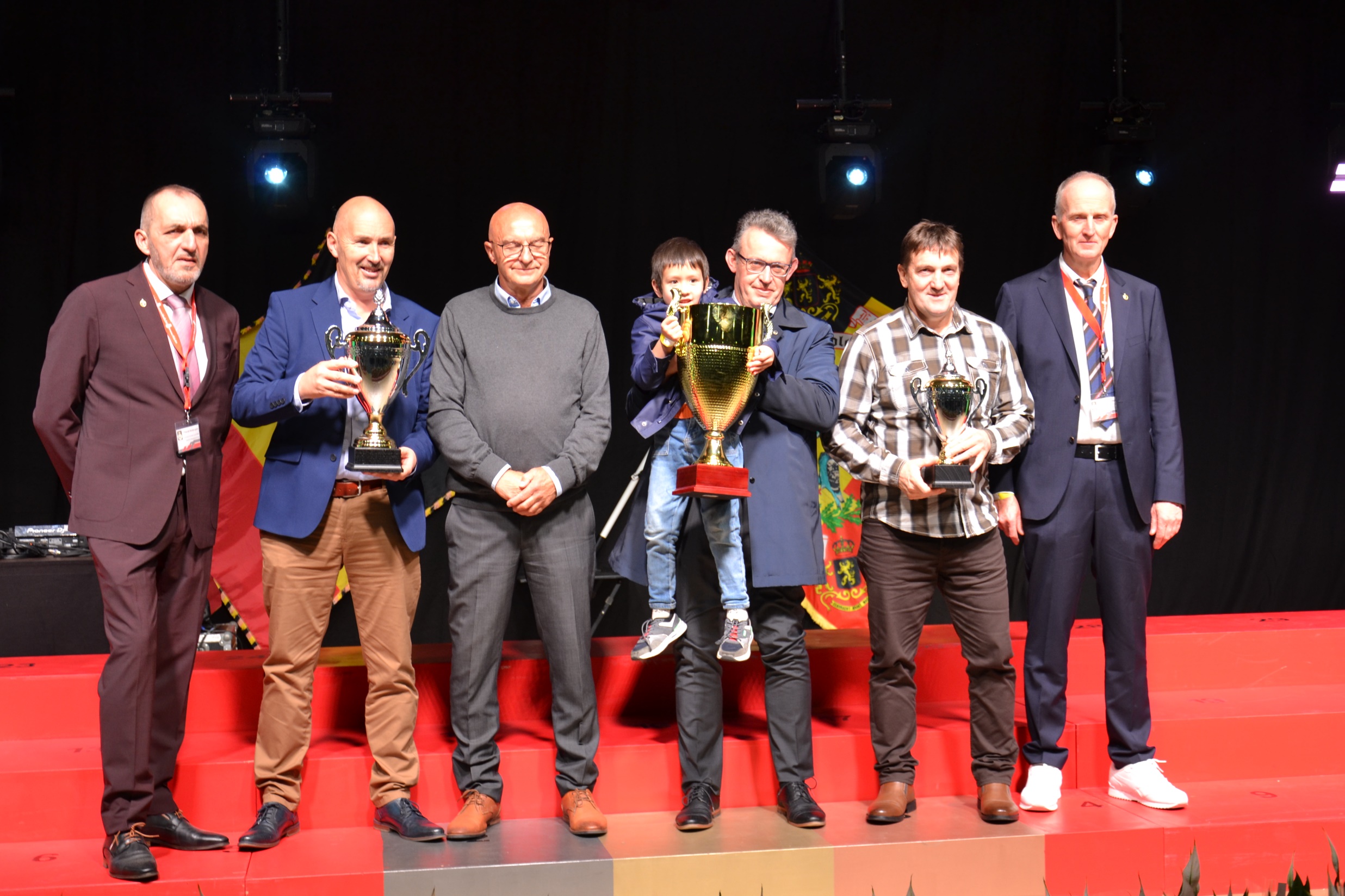 SNELHEID OUDE & JAARLINGEN 2023VITESSE VIEUX & YEARLINGS 2023
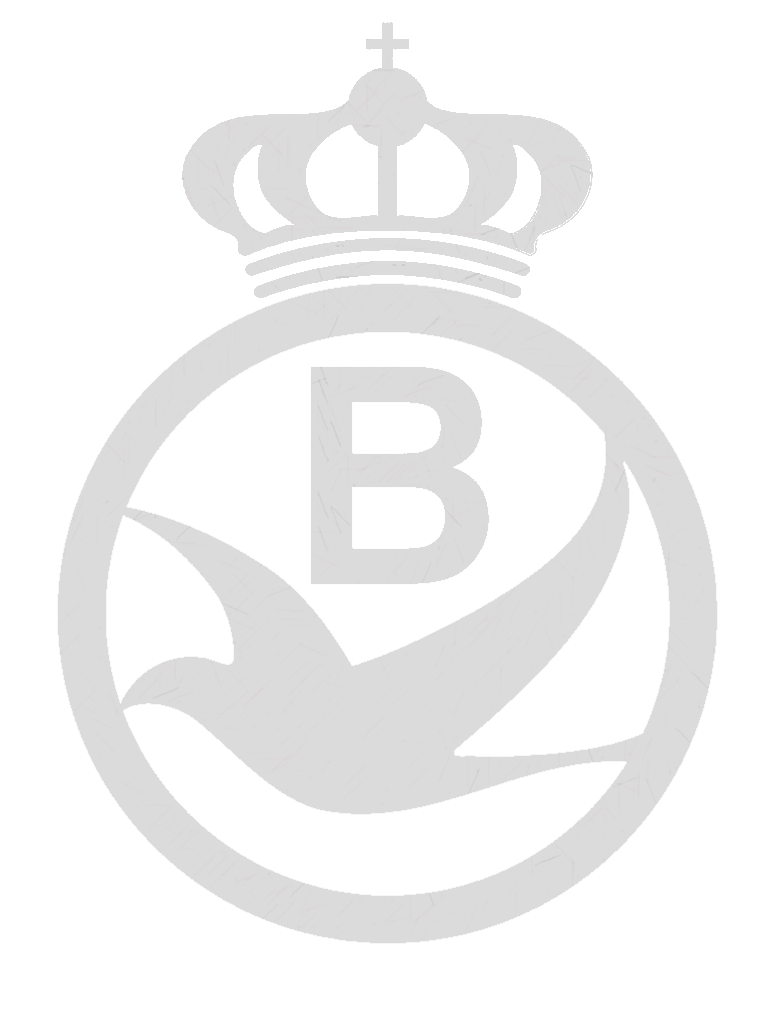 Dehon - Demonseau		Thulin
Chiacchietta Paolo		Quaregnon
Vermeerbergen - Wilms		Mol
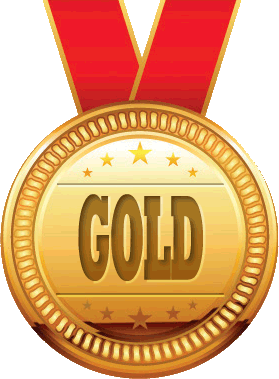 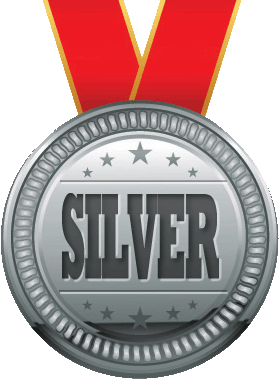 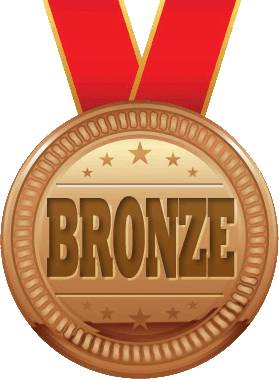 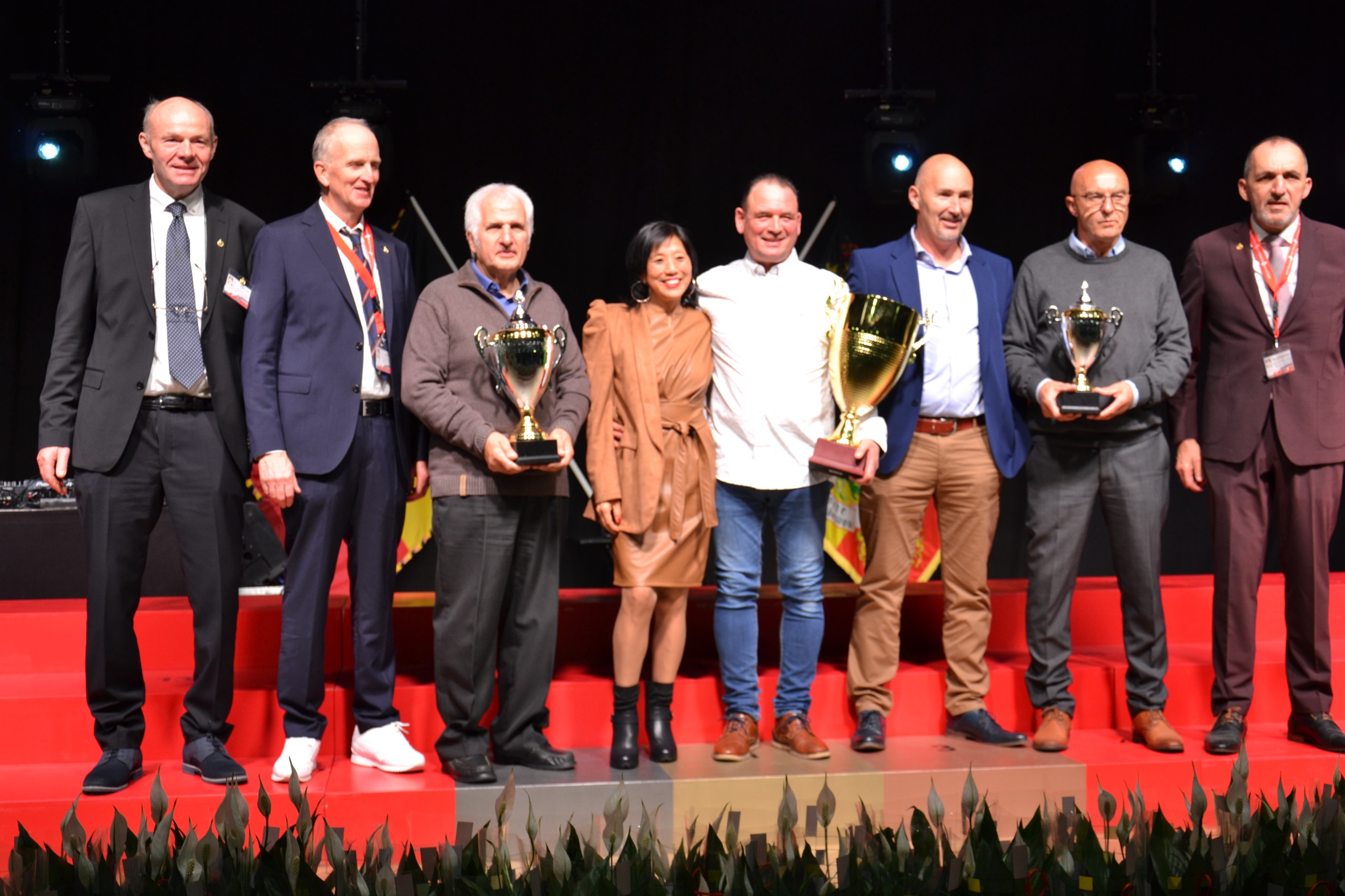 KLEINE ½ FOND JONGE DUIVEN 2023PETIT ½ FOND PIGEONNEAUX 2023
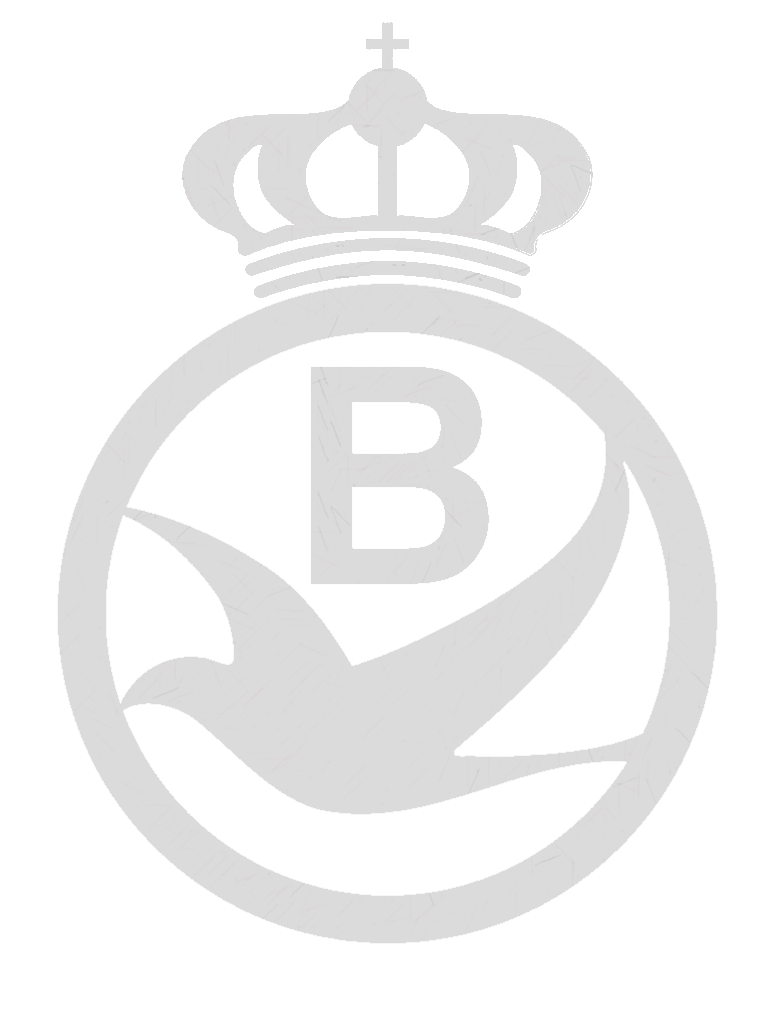 Calus Rony 			Heist-aan-Zee
Schroyen – Stockmans		Heusden (Limb.)
Geens Paul			Essen
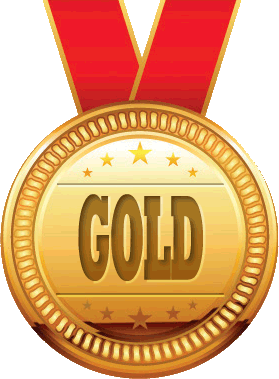 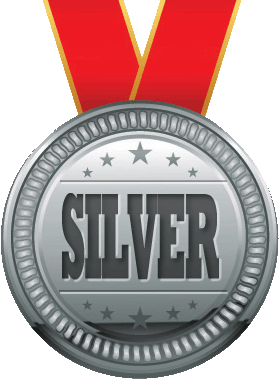 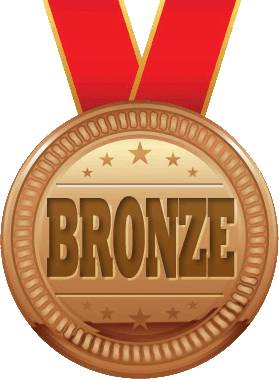 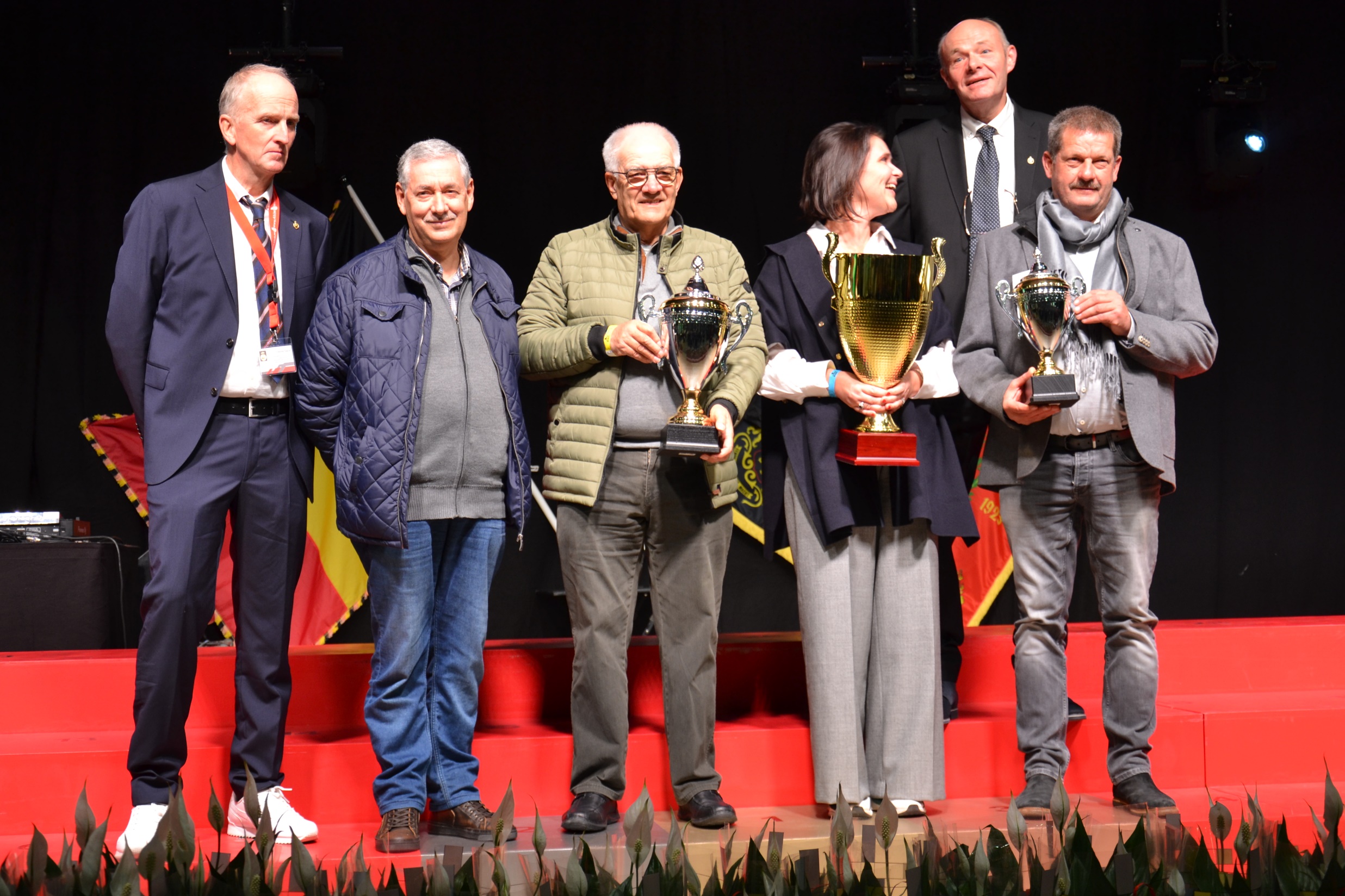 KLEINE ½ FOND OUDE & JAARLINGEN 2023PETIT ½ FOND VIEUX & YEARLINGS 2023
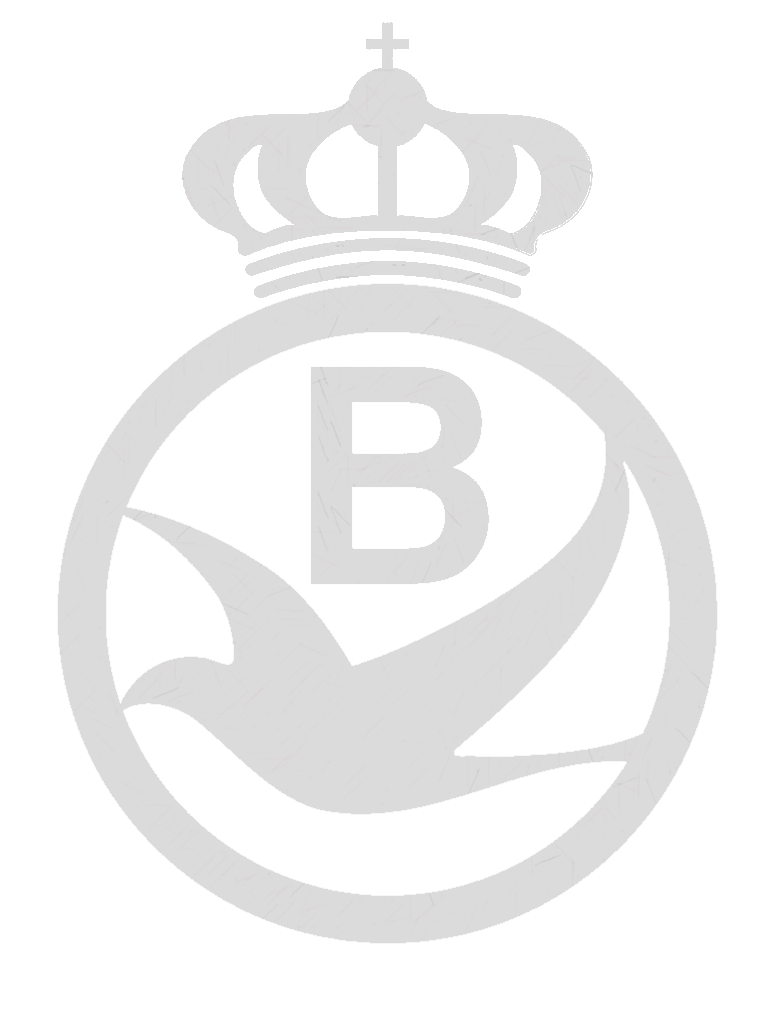 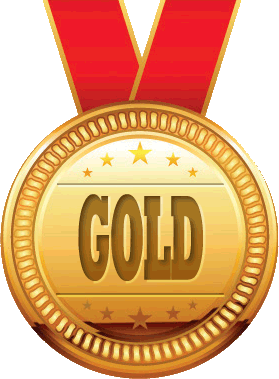 Bodson Jean & Franck		Heure-le-Romain
Clabots père et fils		Grâce-Hollogne
Petré - Tang			Borgloon
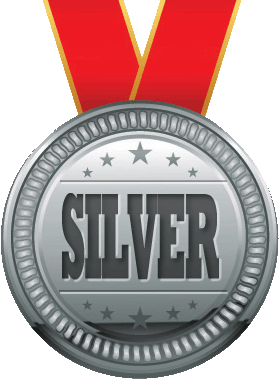 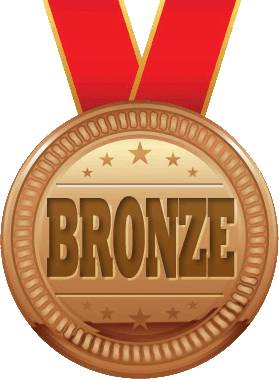 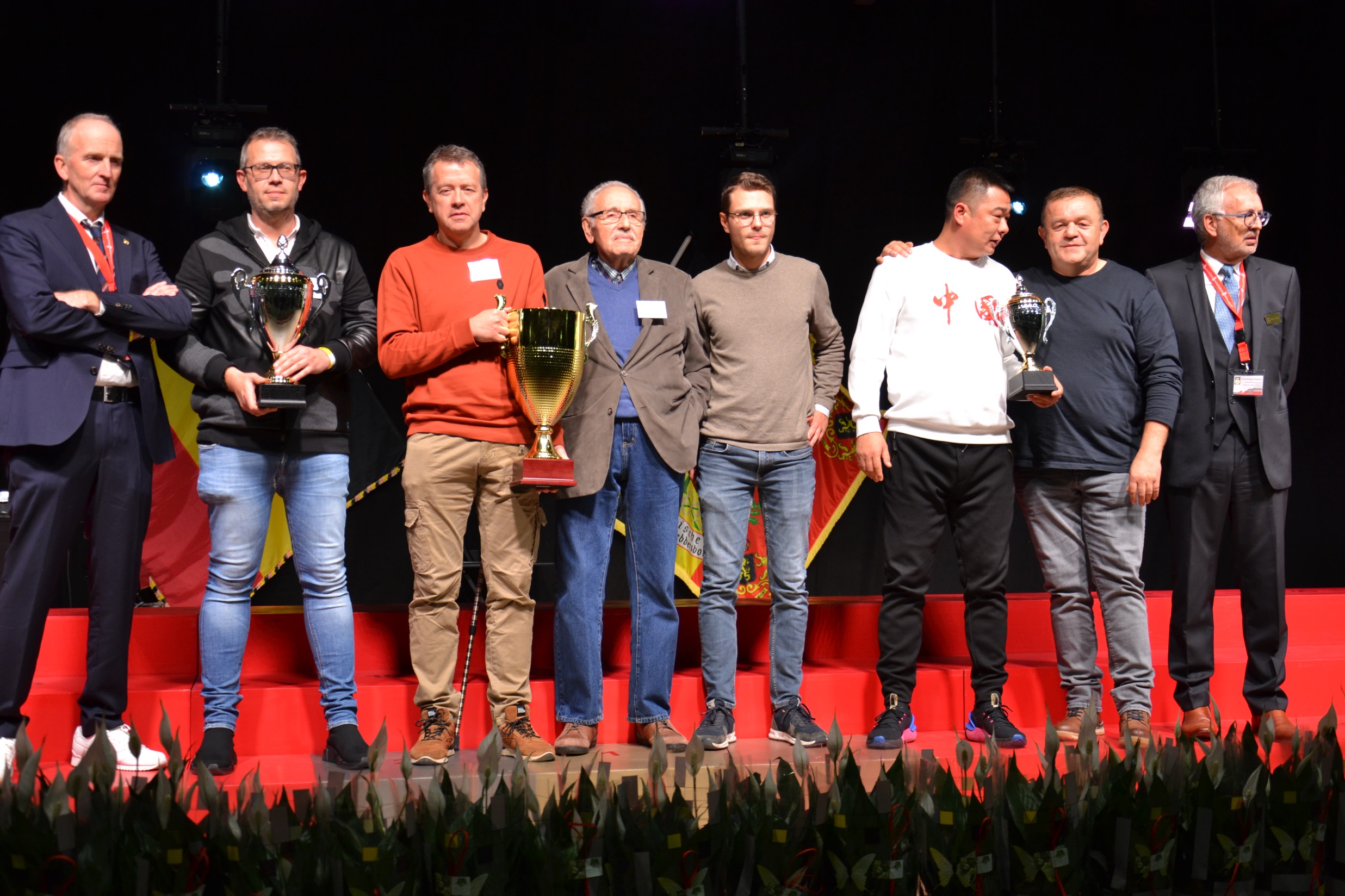 GROTE ½ FOND JONGE DUIVEN 2023GRAND ½ FOND PIGEONNEAUX 2023
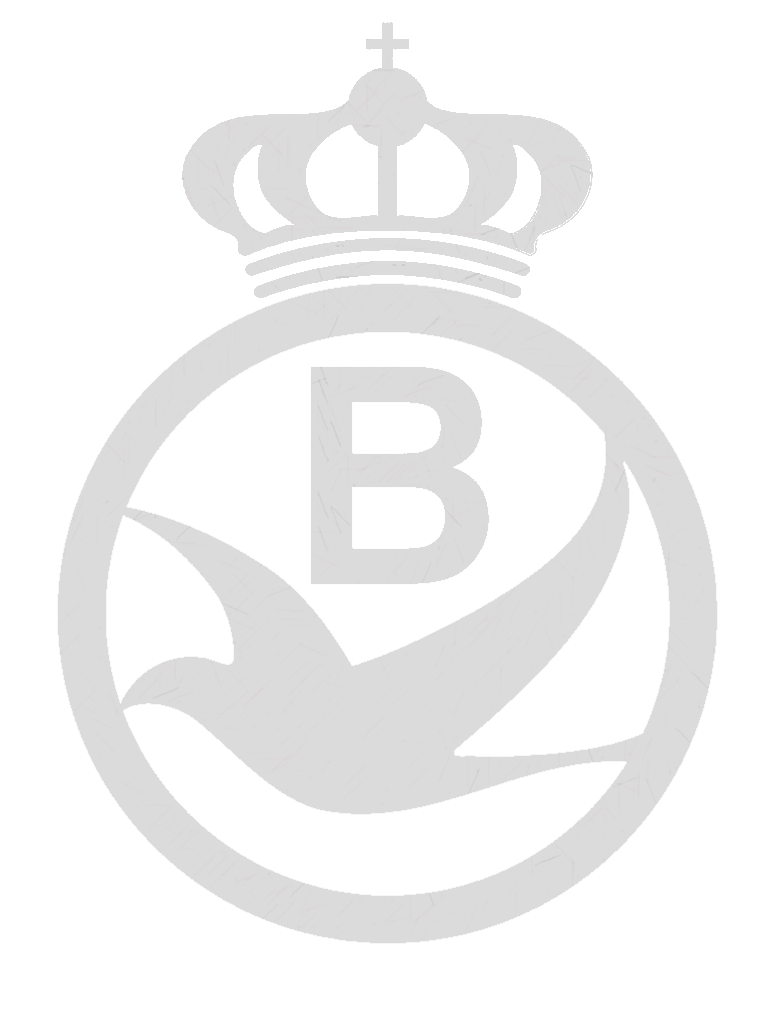 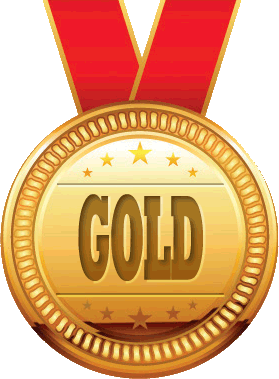 Storms Wim			Berlaar
Hermans-Bonné			Loksbergen
Lambrechts Brent 		Berlaar
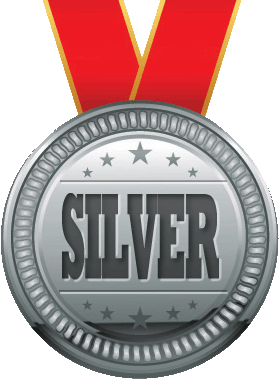 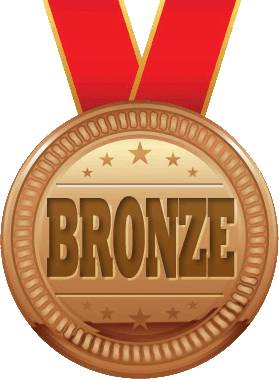 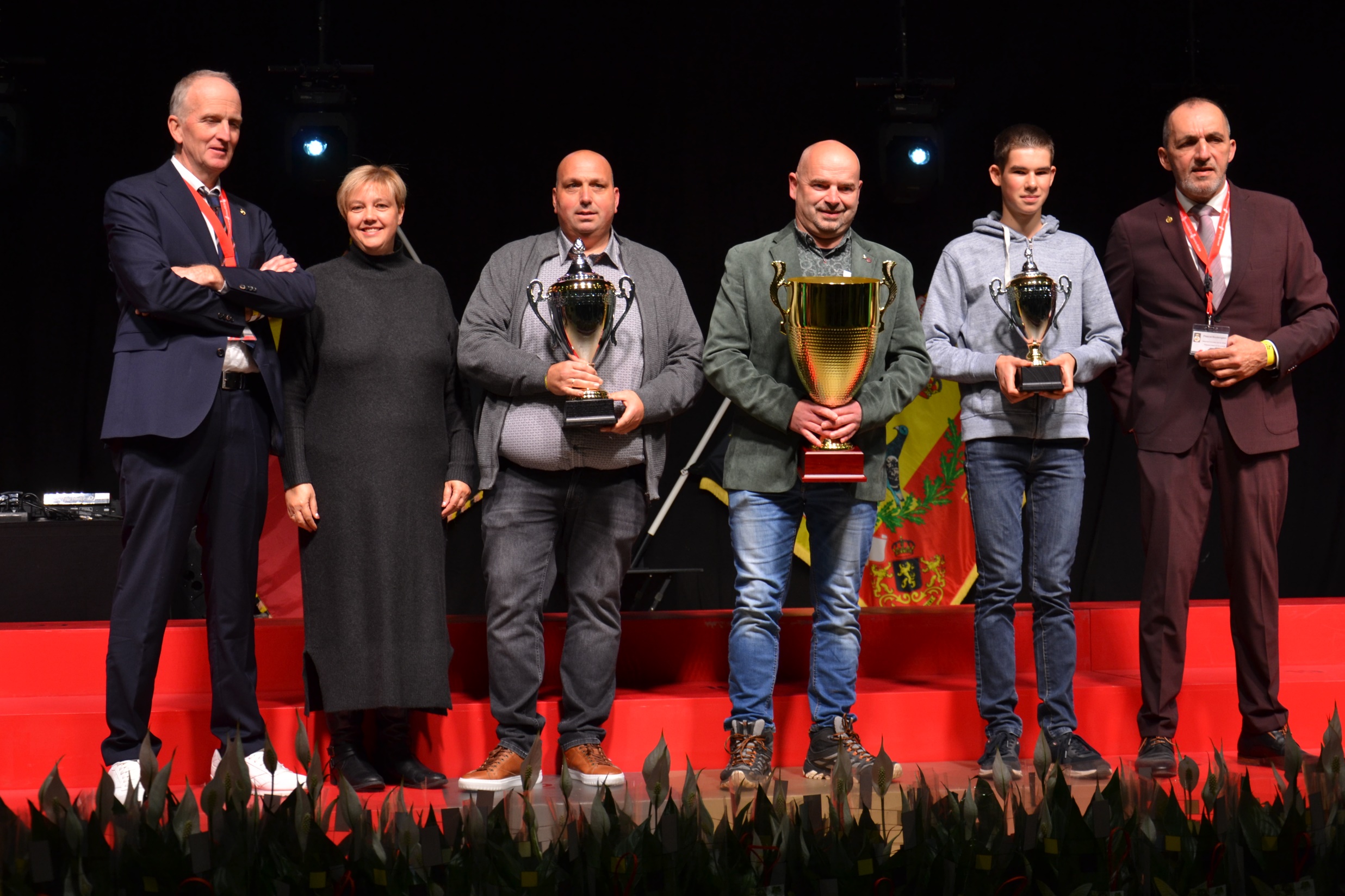 GROTE ½ FOND OUDE & JAARLINGEN 2023GRAND ½ FOND VIEUX & YEARLINGS 2023
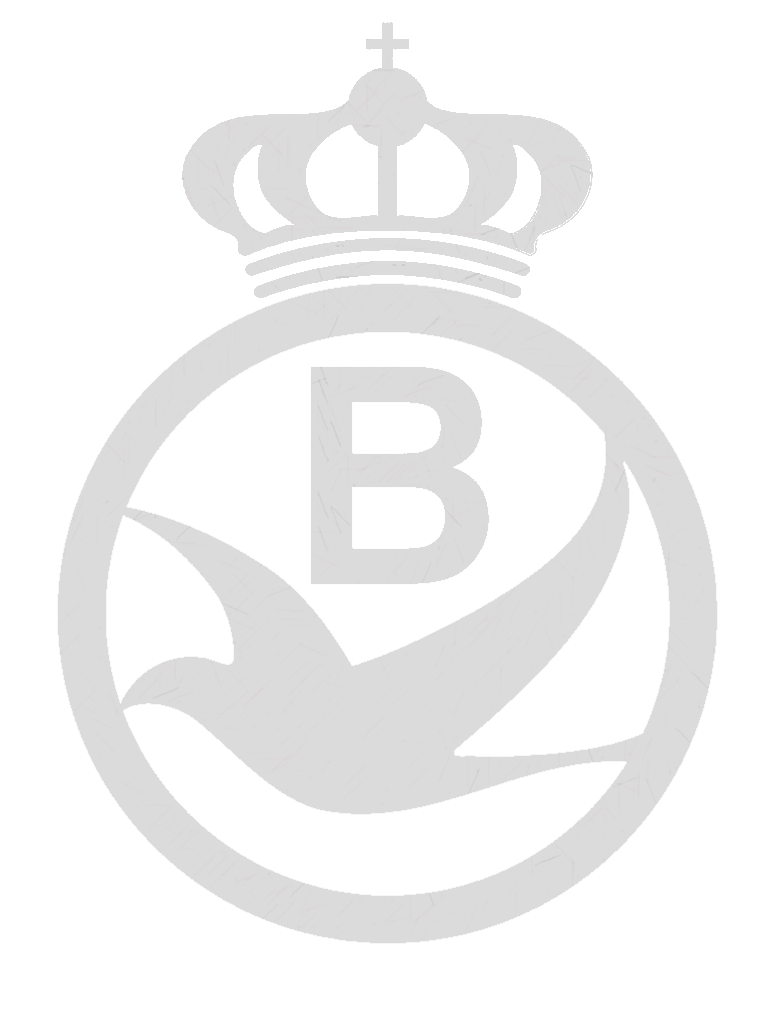 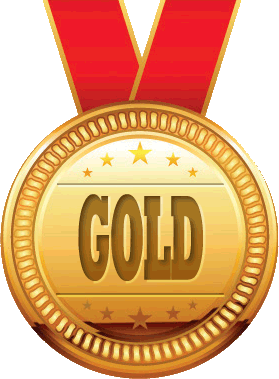 Debacker Chris			Beveren
Thys Nick & Roger		Hallaar
Vanmeert Roger & Koen	Zelem
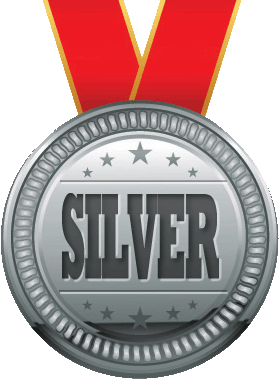 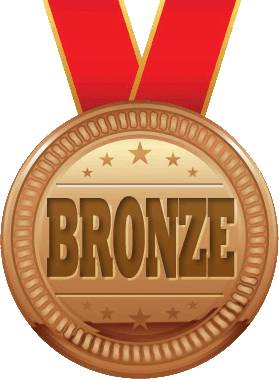 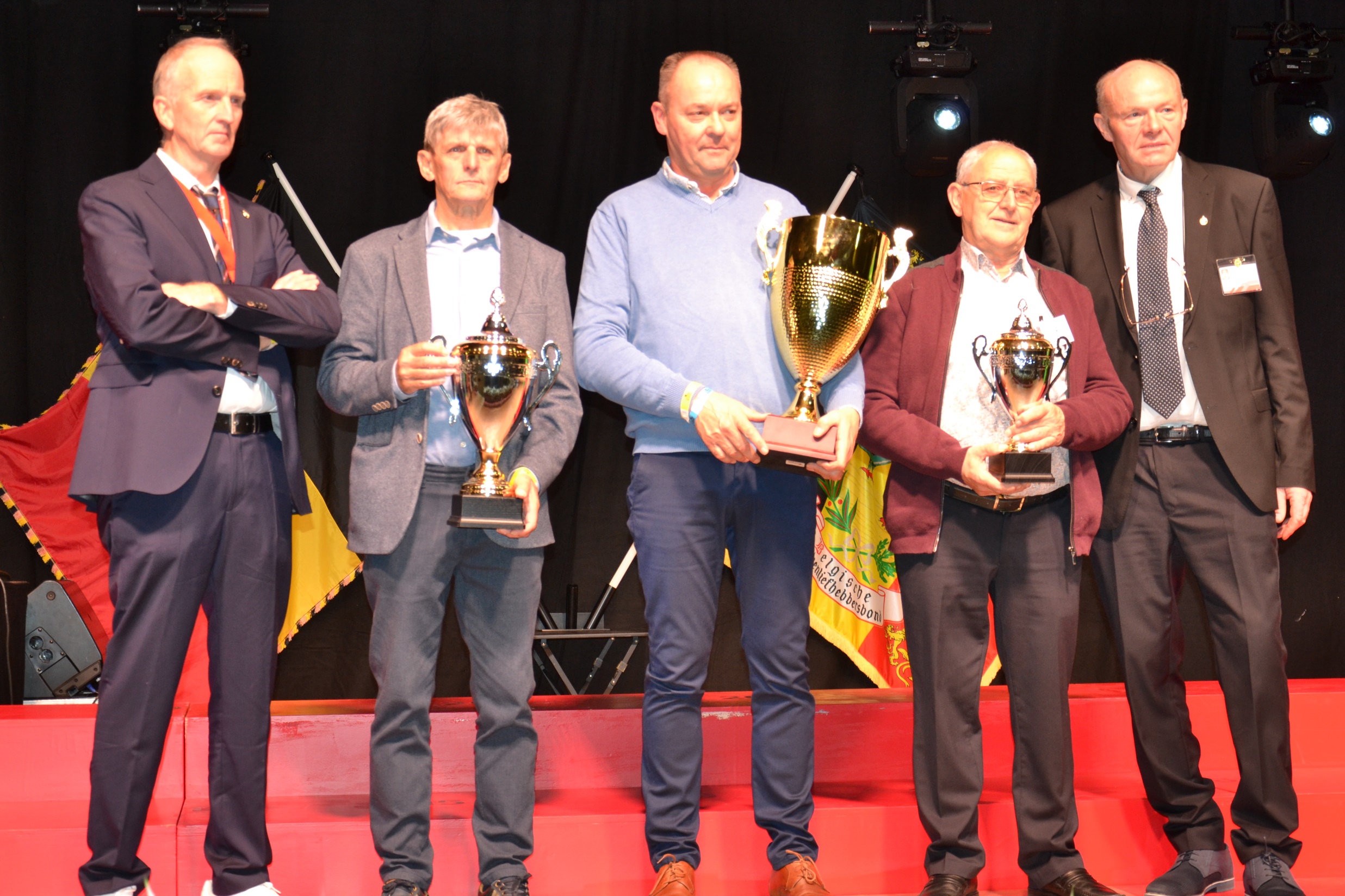 RHONEVALLEI OUDE 2023LIGNE DE RHONE VIEUX 2023
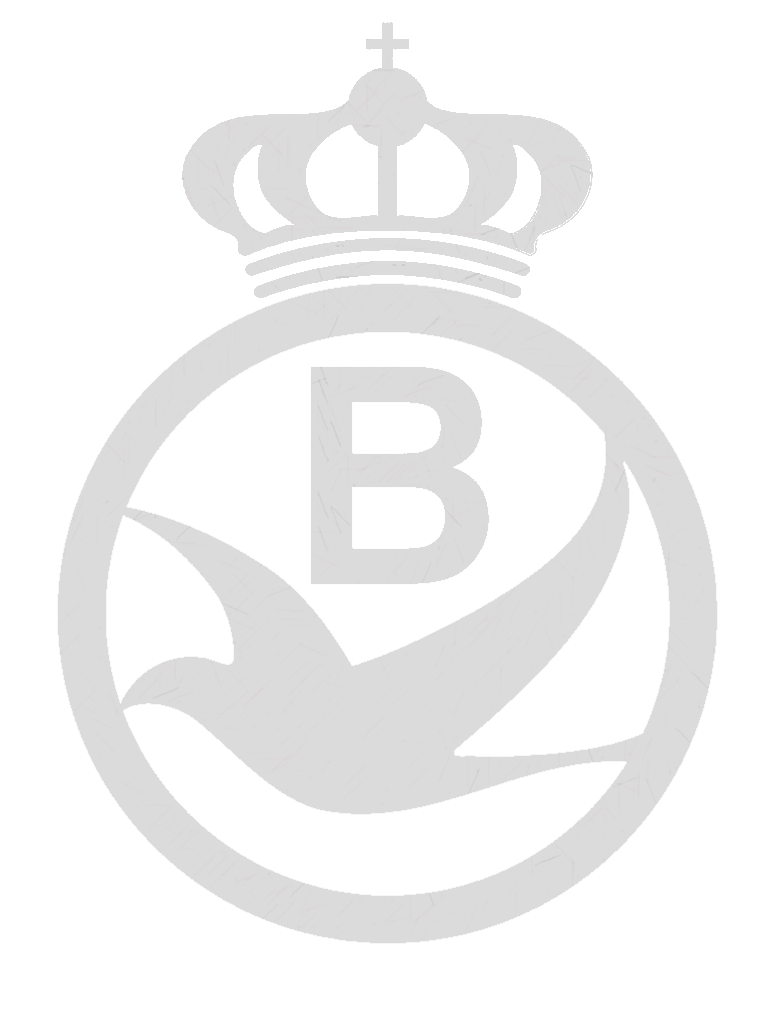 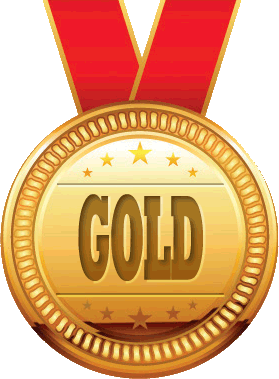 Wouters Ronny & Domien	Zelem
De Keyzer Norbert		Etikhove
Calonne Jean Robert		Peruwelz
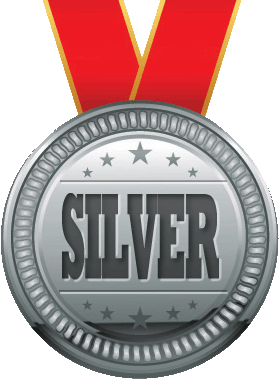 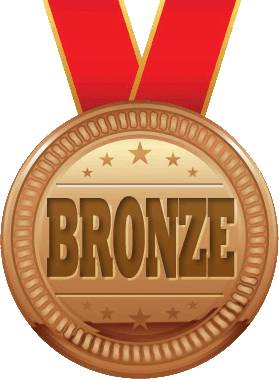 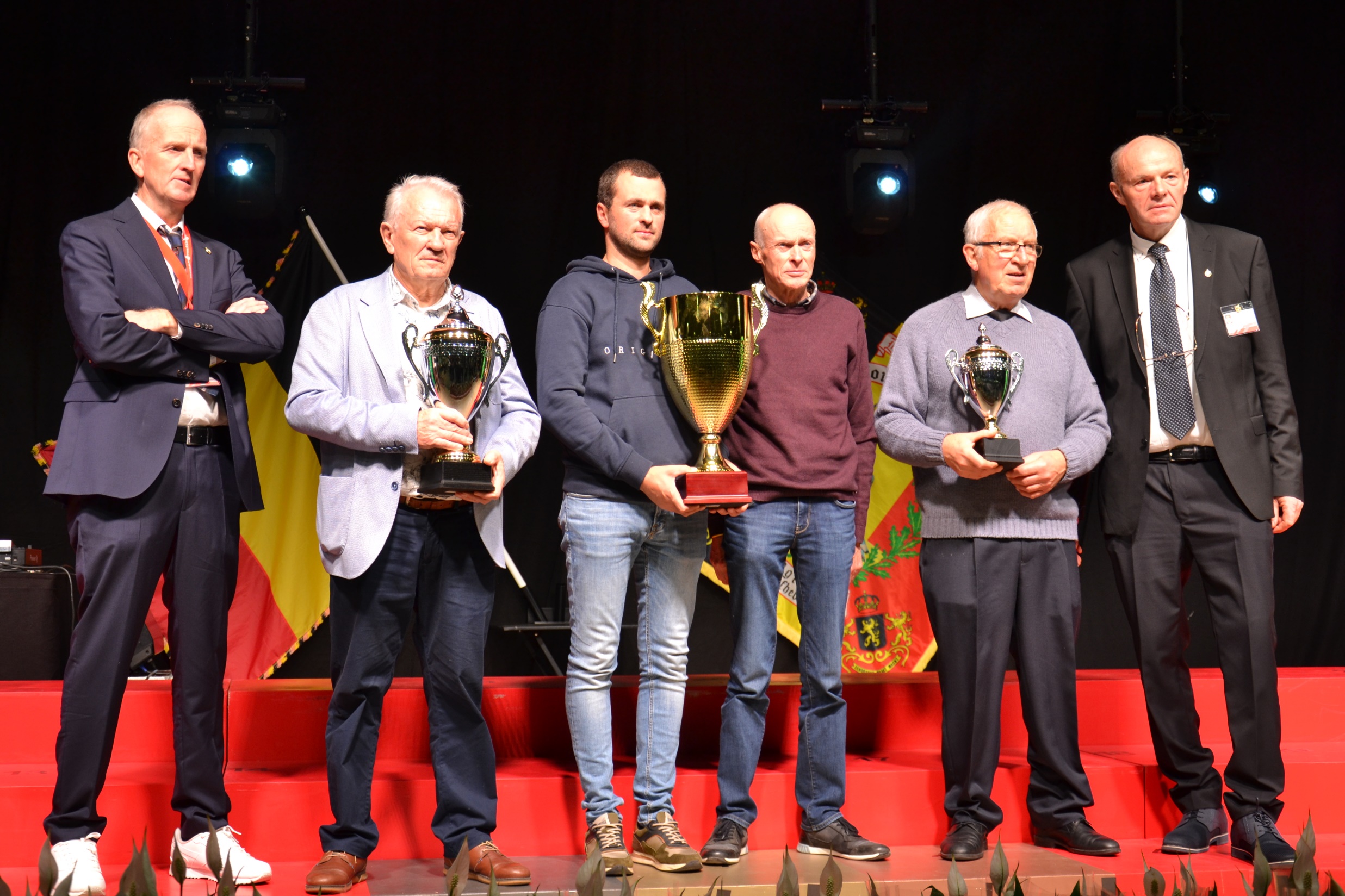 FOND JAARLINGEN 2023FOND YEARLINGS 2023
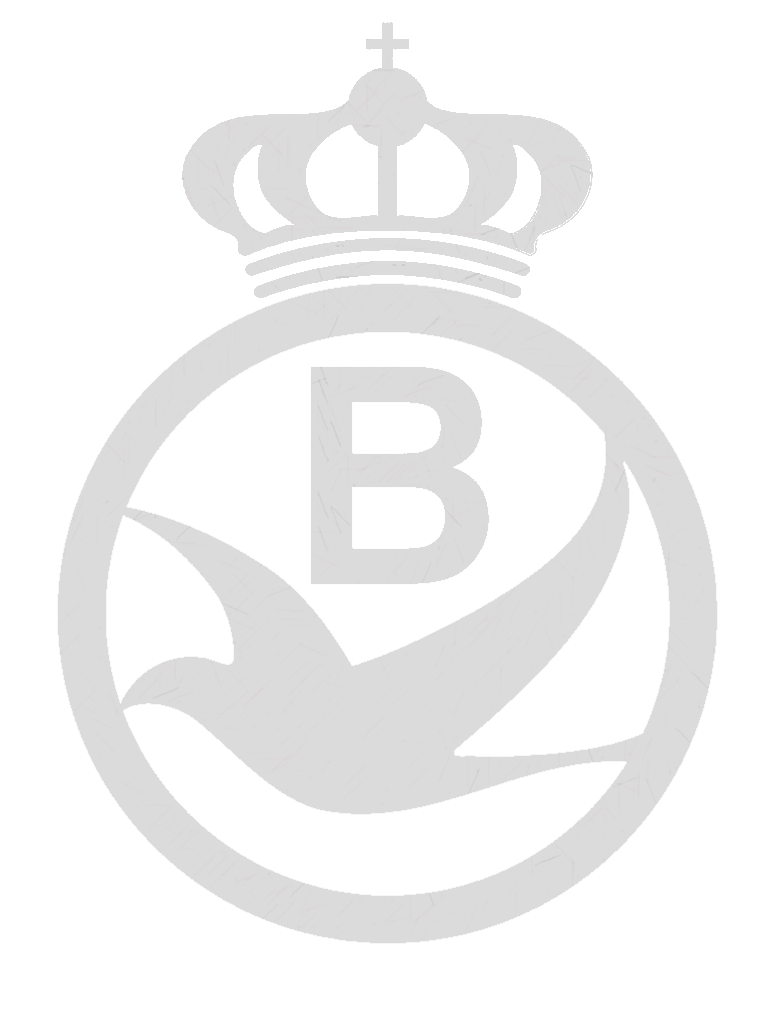 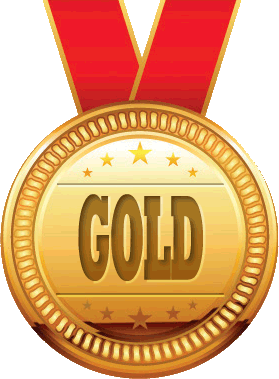 Cleirbaut Kris			Putte
Bostoen Sam			Adegem
Van Rompaey Karlo		Sint-Truiden
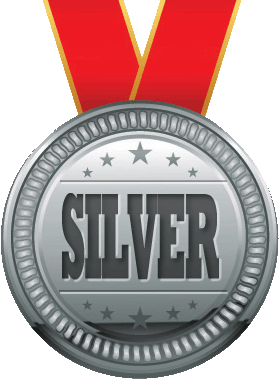 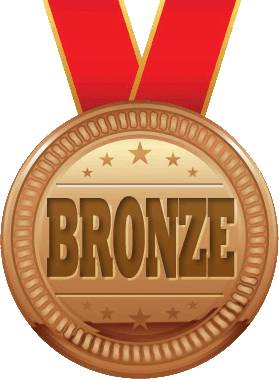 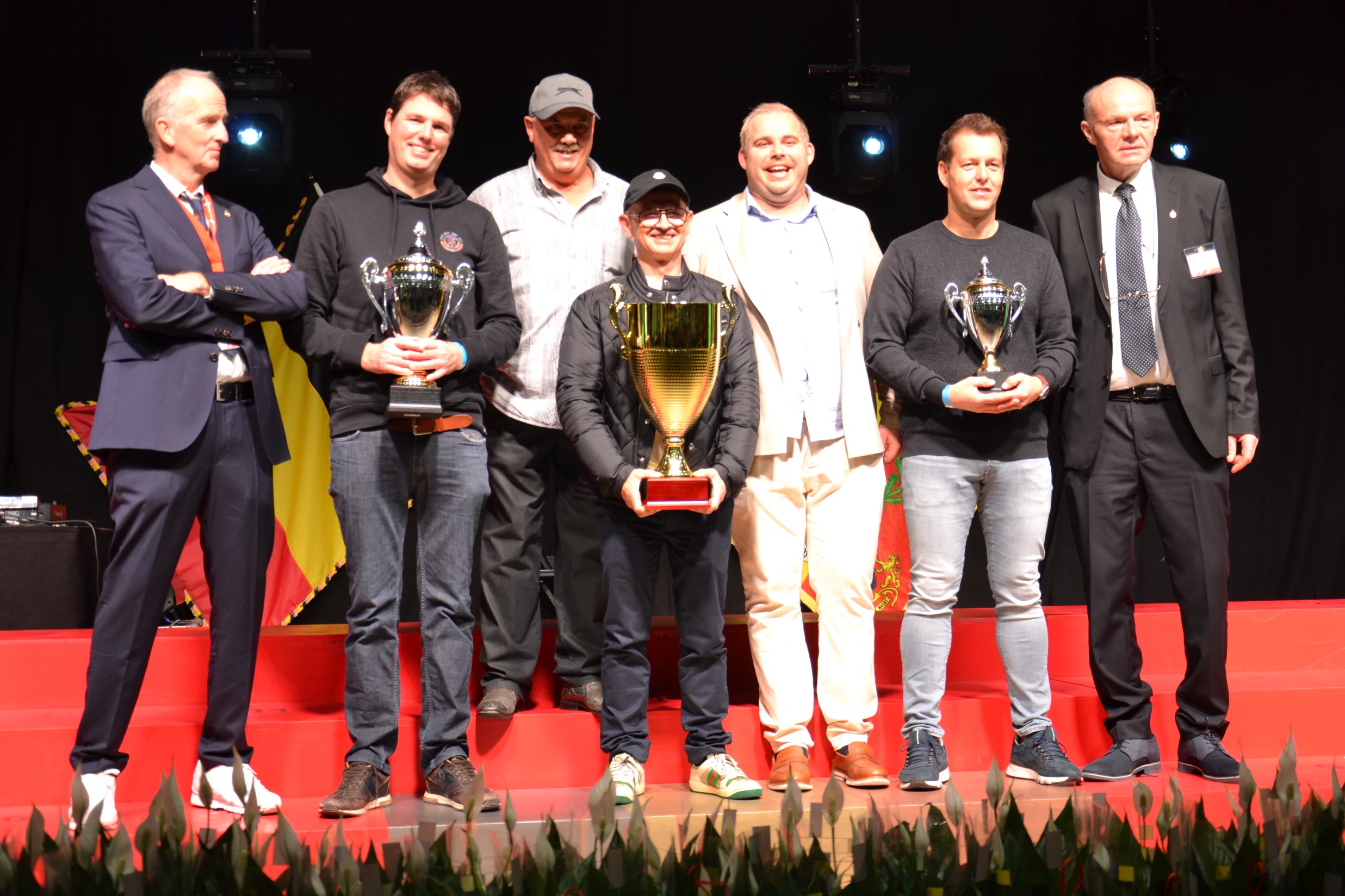 FOND OUDE DUIVEN 2023FOND VIEUX PIGEONS 2023
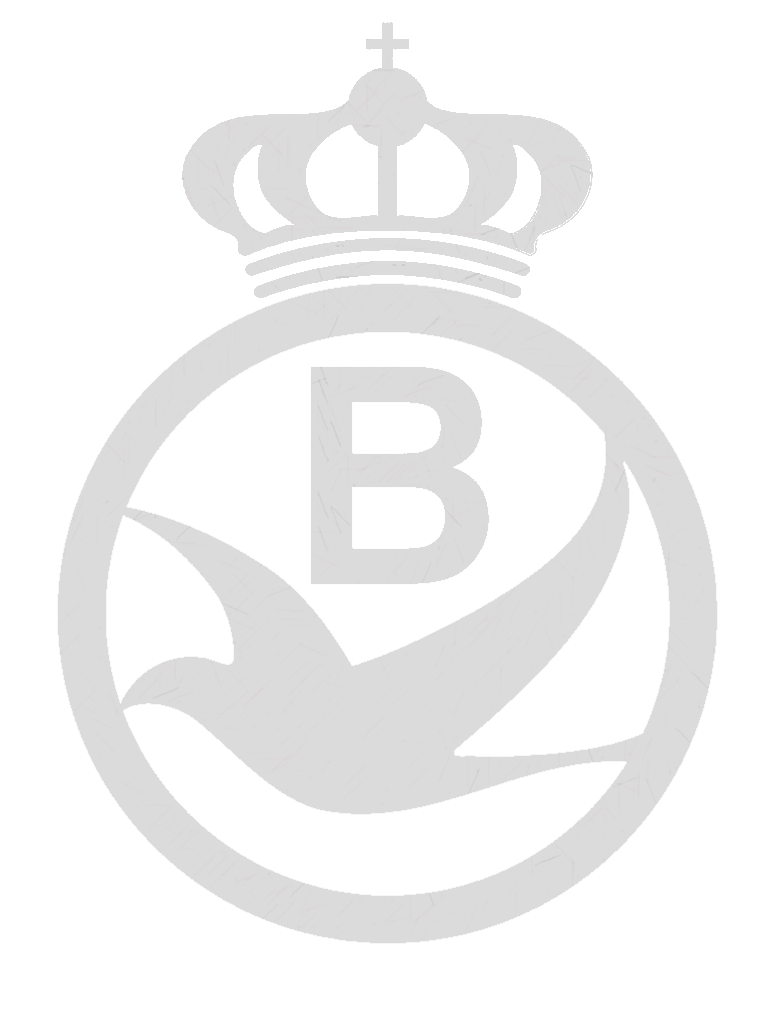 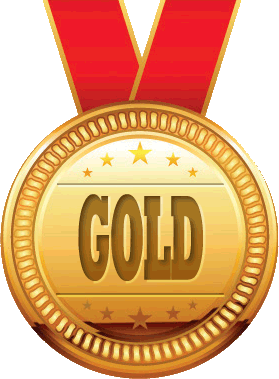 Thibaut – Boons			Sombreffe
Colsoulle P. & F. 			Baisieux
De Meyer - Boddaert		Hamme
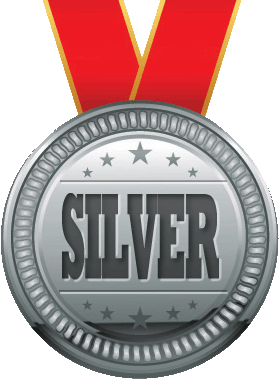 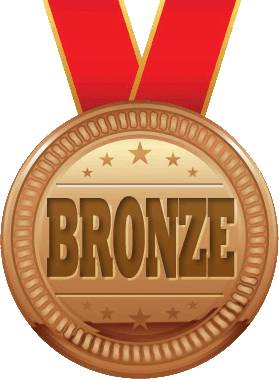 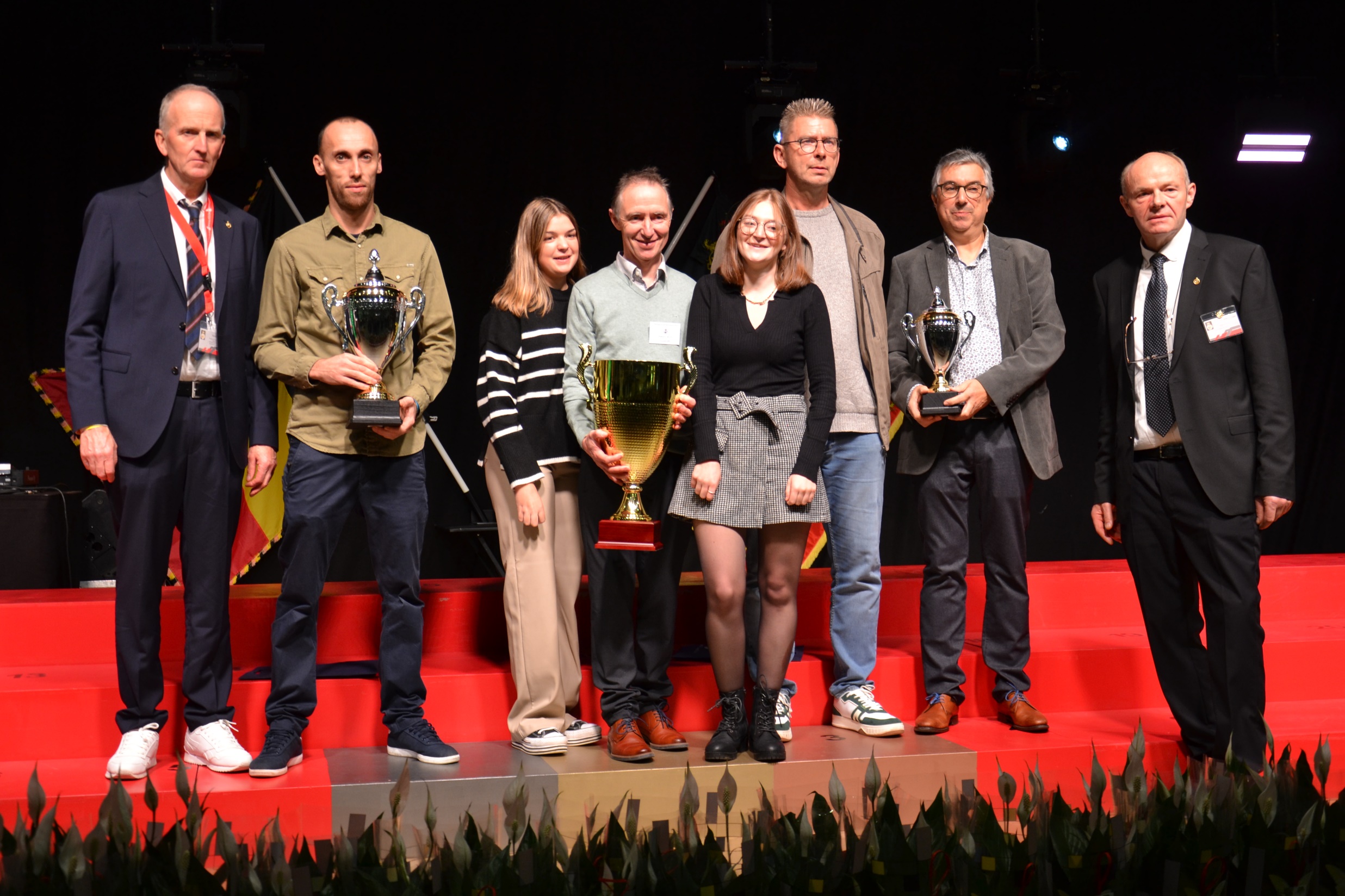 GROTE FOND JAARLINGEN 2023GRAND FOND YEARLINGS 2023
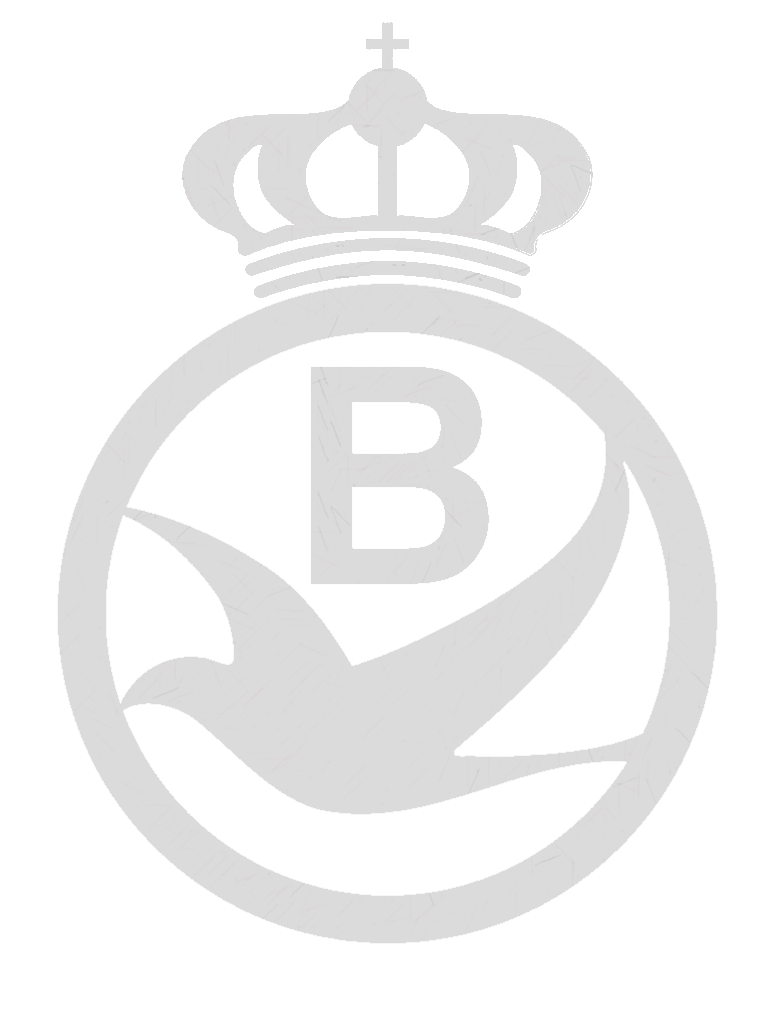 Putman Mathias			Zwevegem
Maroy Geert			Heestert
Seiffert Thibaut			Kapellen
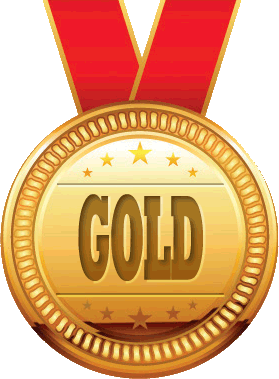 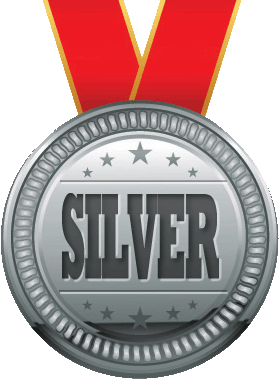 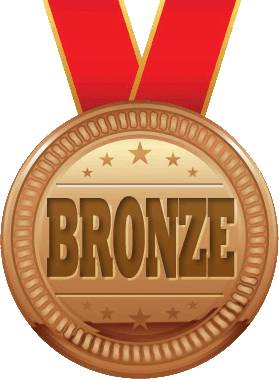 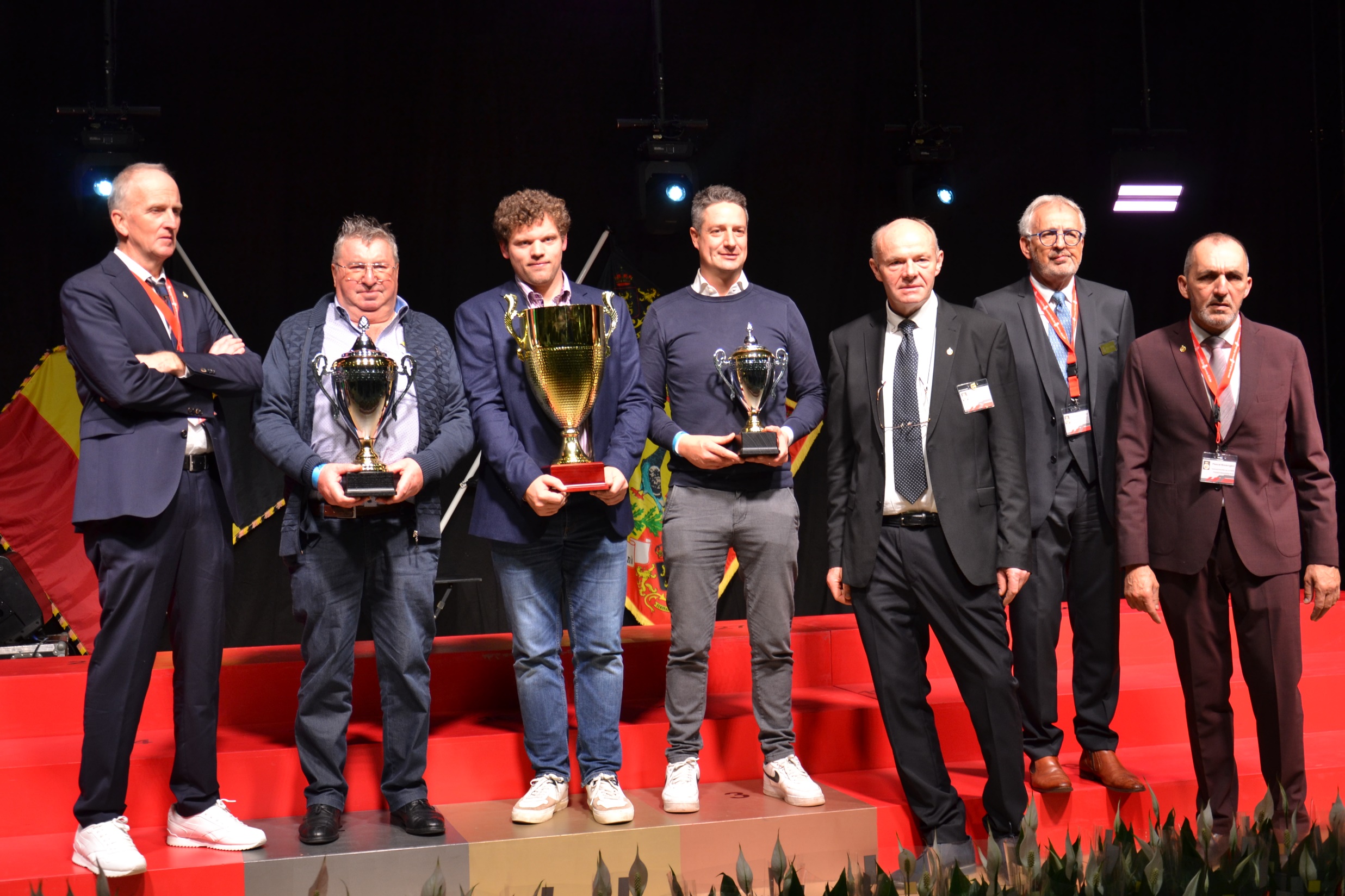 GROTE FOND OUDE DUIVEN 2023GRAND FOND VIEUX PIGEONS 2023
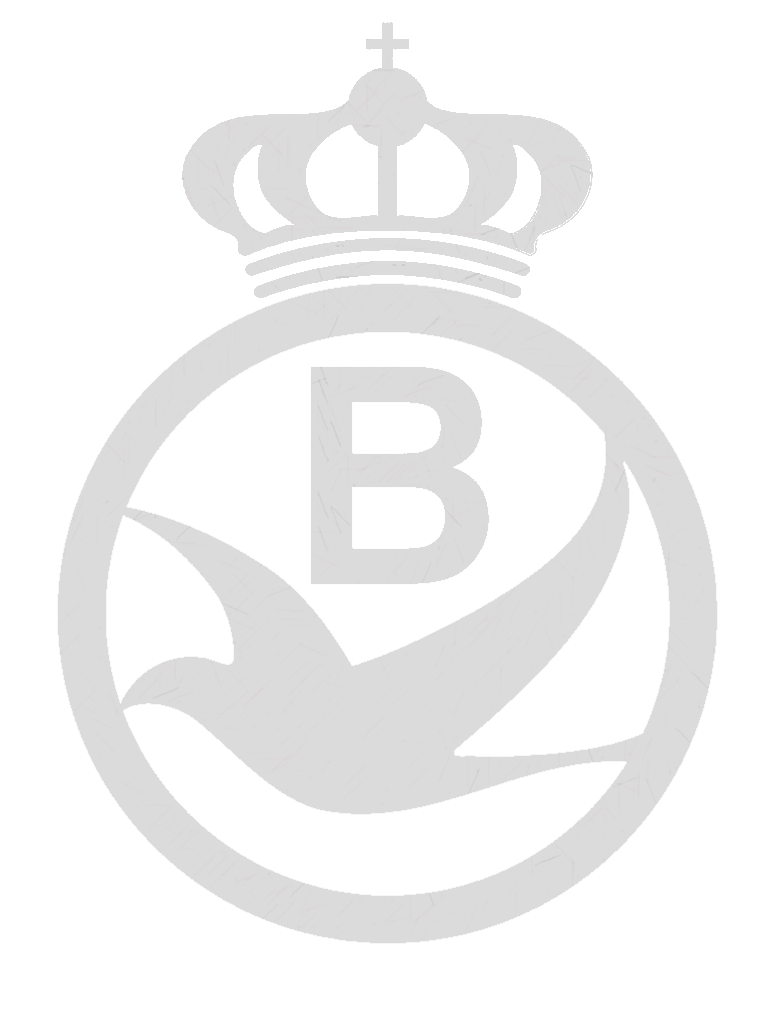 Bonmariage – Mason		Ouffet
Van Olmen Bart			Broechem
Bruyneel Wilfried			Oudenaarde
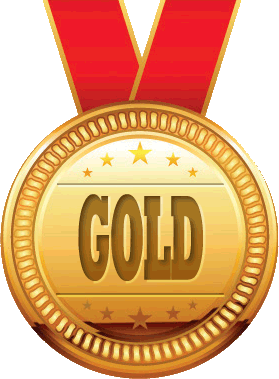 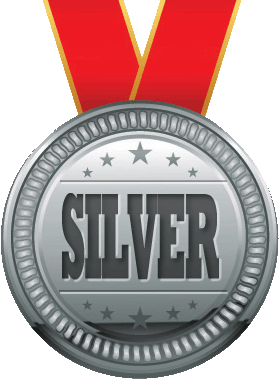 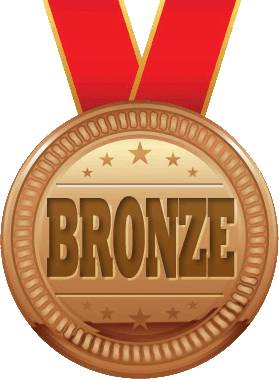 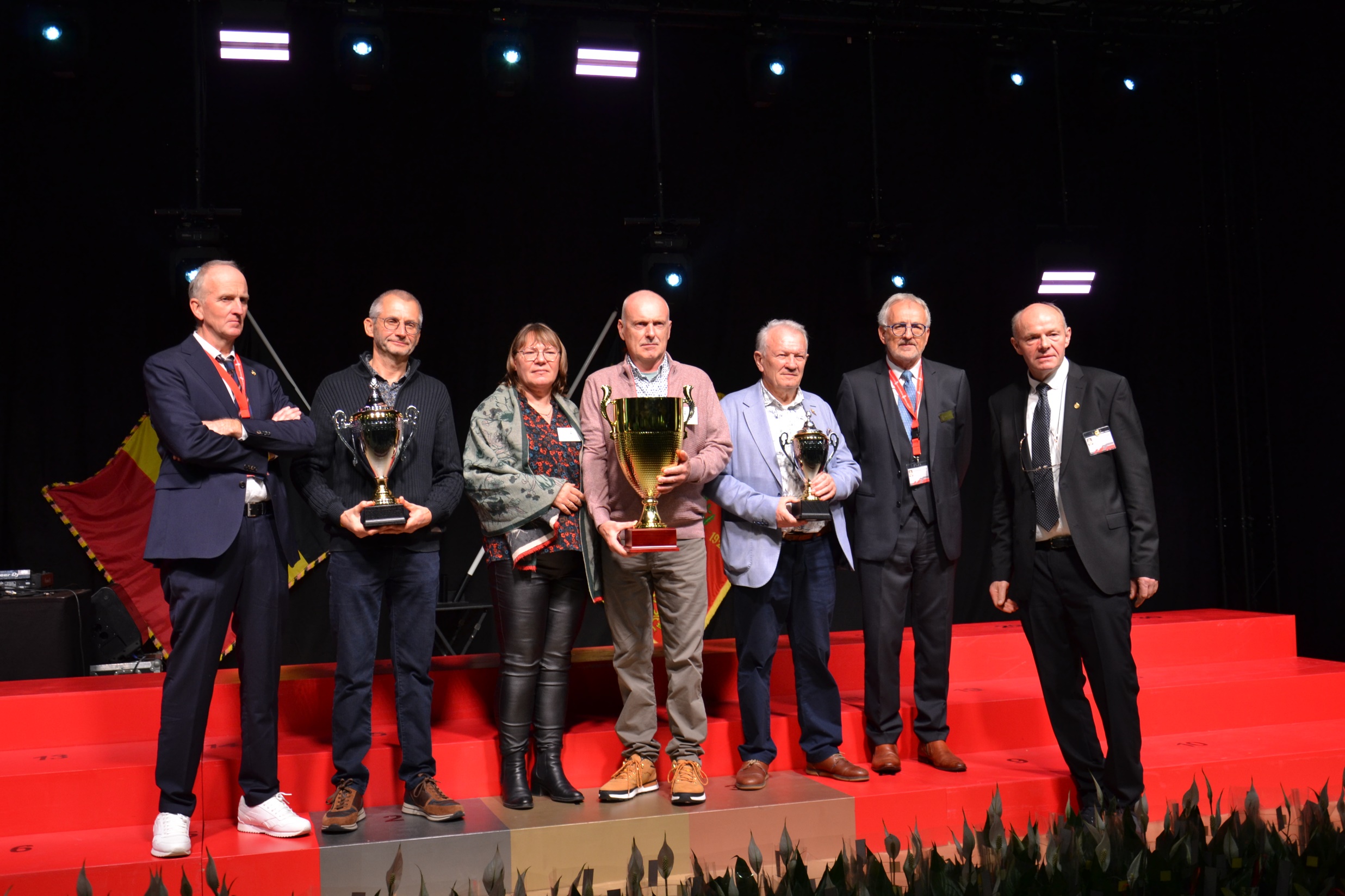 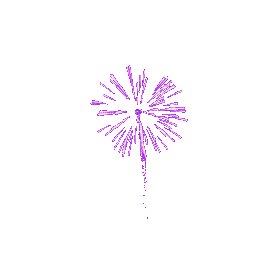 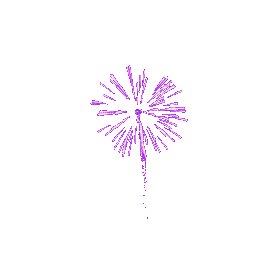 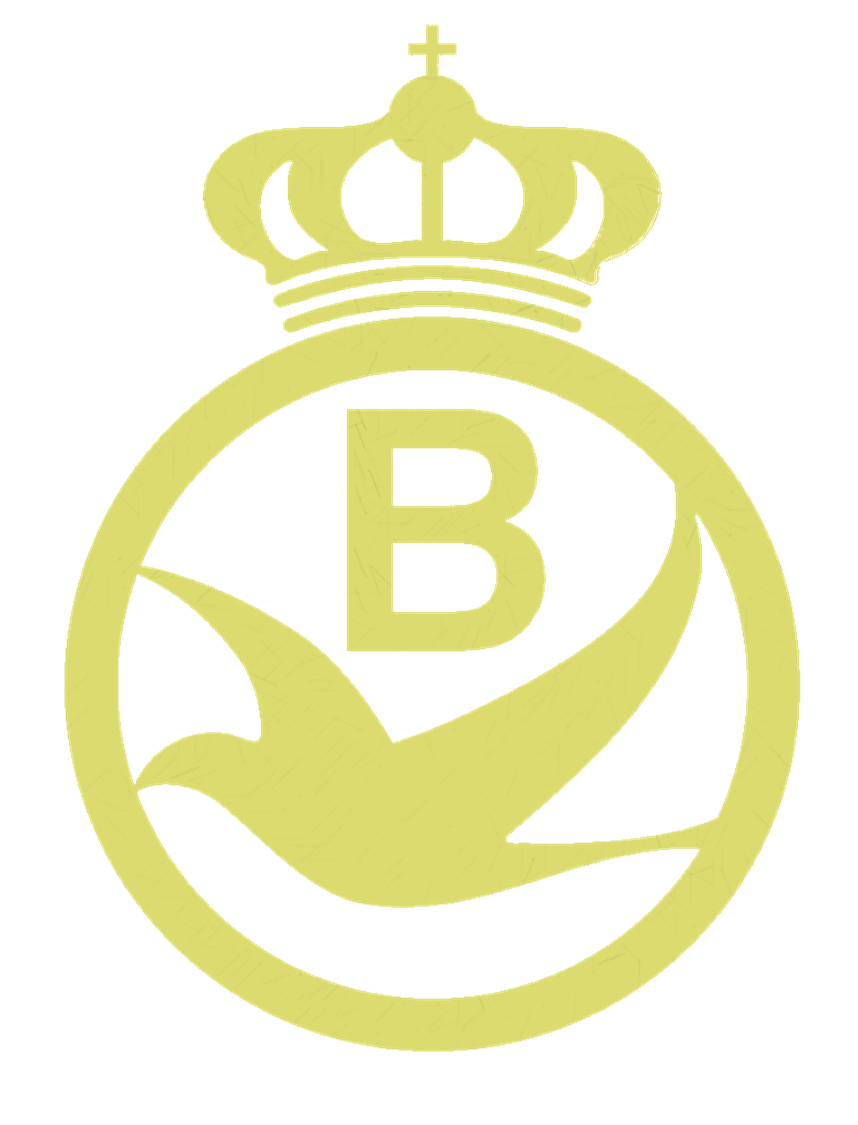 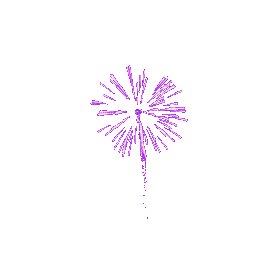 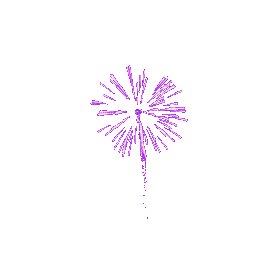 ALGEMEEN KAMPIOENSCHAP 2023CHAMPIONNAT GENERAL 2023
Harchies Christian & Cyriel	Warchin
 Limbourg Erik				Brussegem
 Pierre Roger & David			Bossut-Gottechain
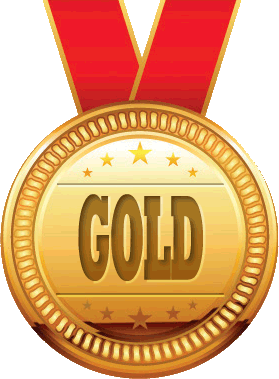 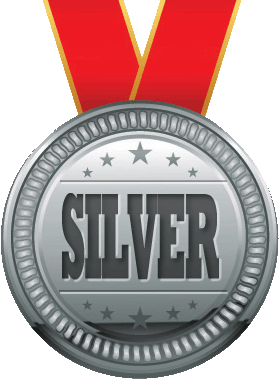 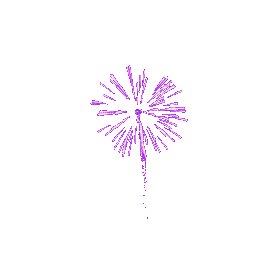 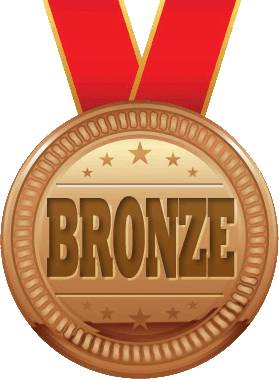 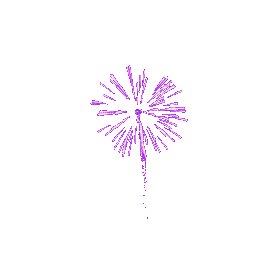 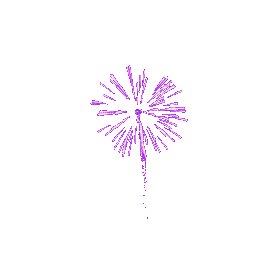 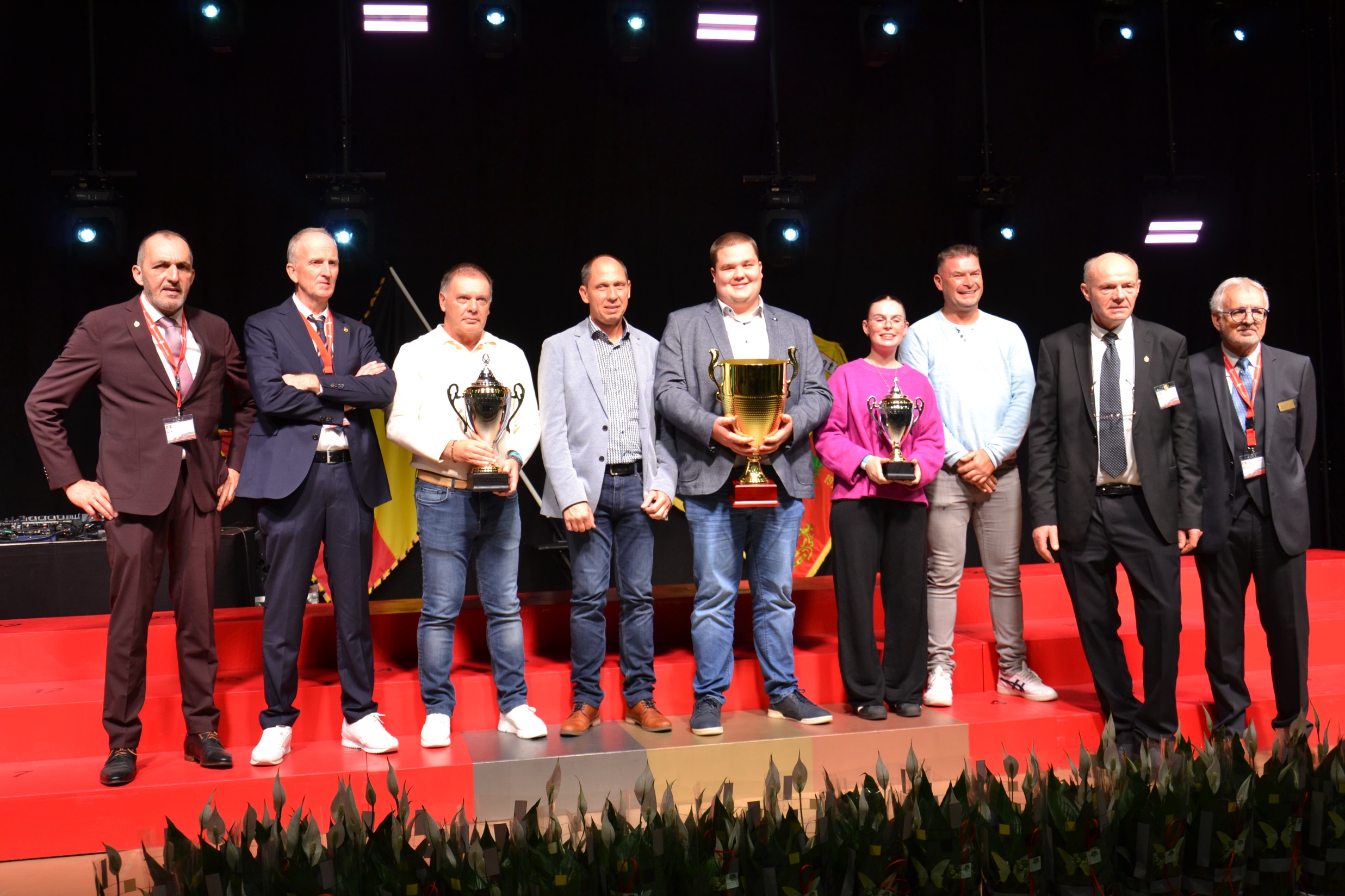 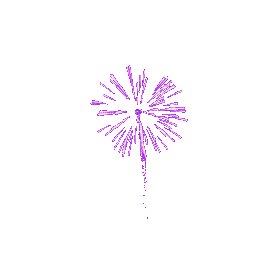 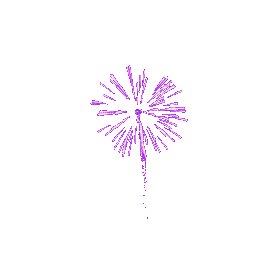 Nationale Dagen KBDB 2023Journées Nationales RFCB 2023
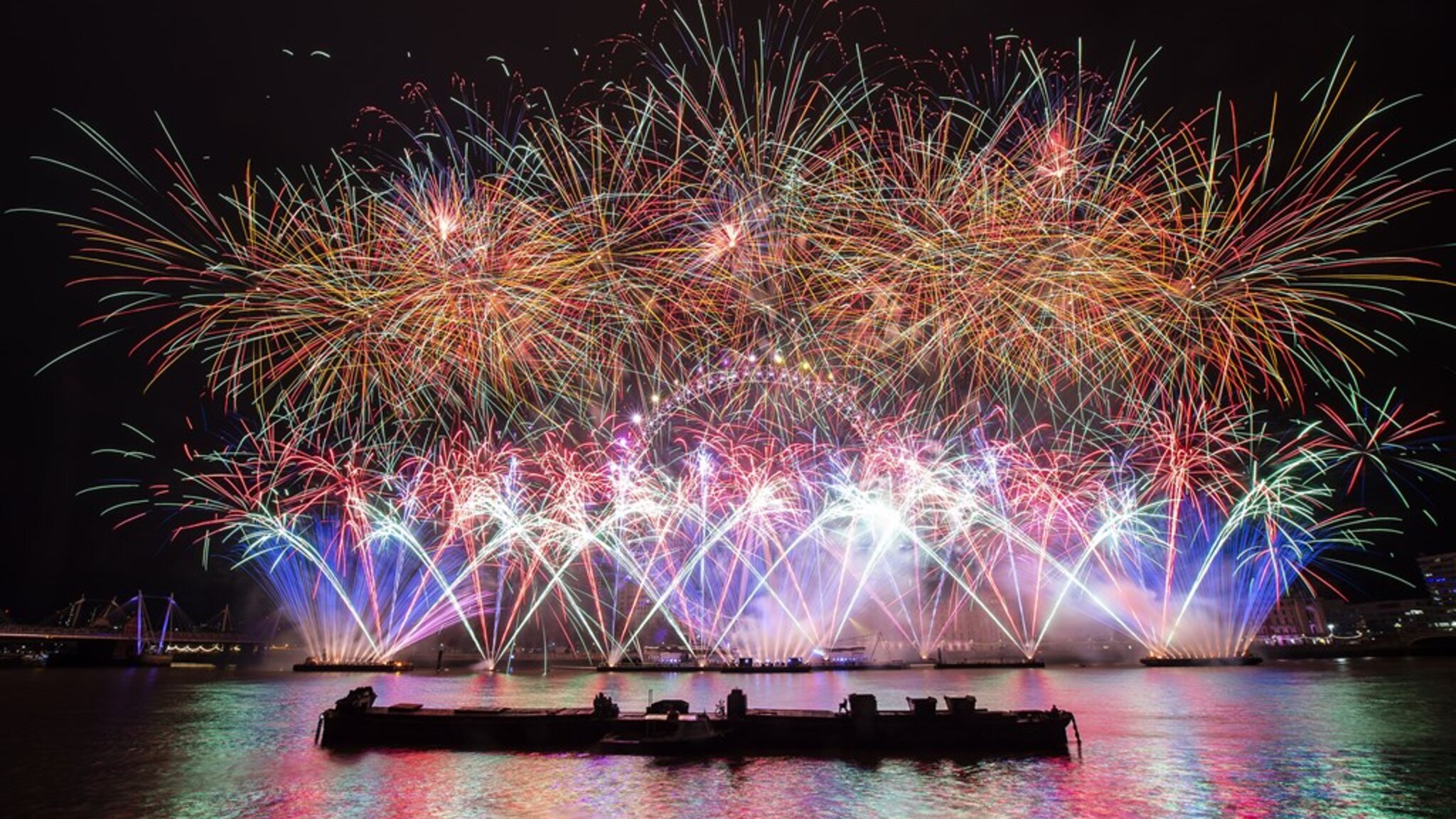 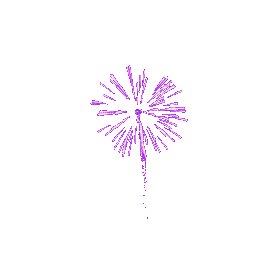 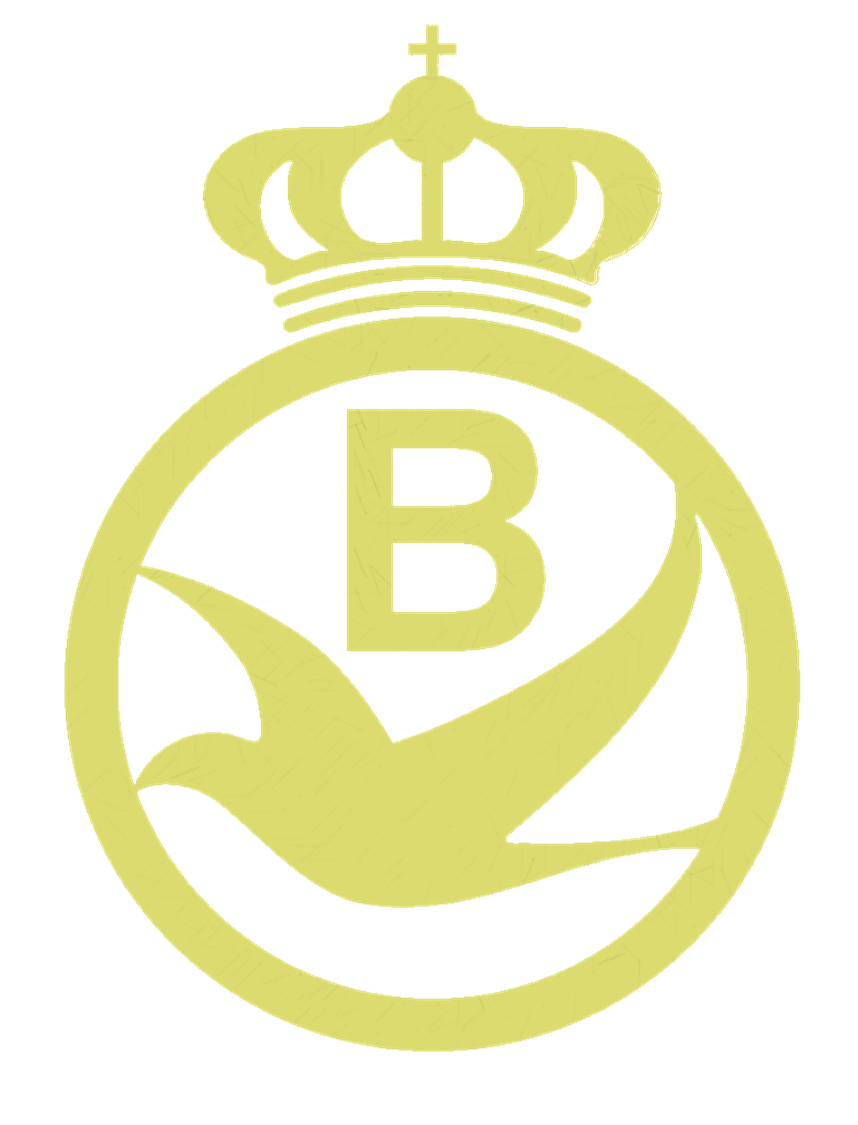 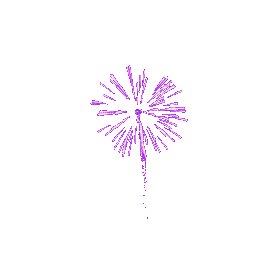 Alle gemedailleerden
Tous les médaillés
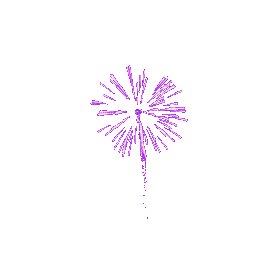 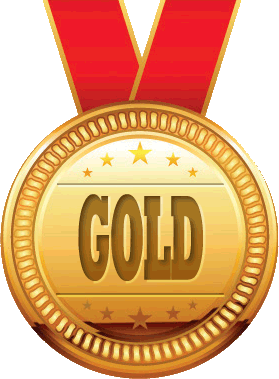 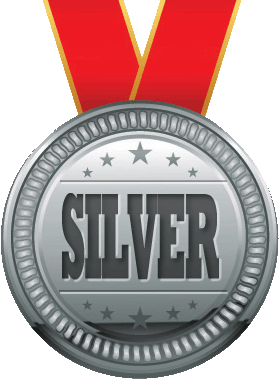 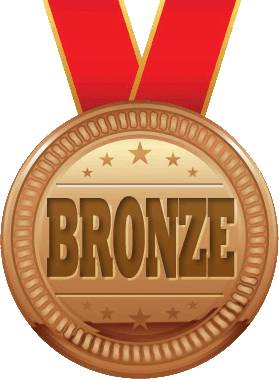 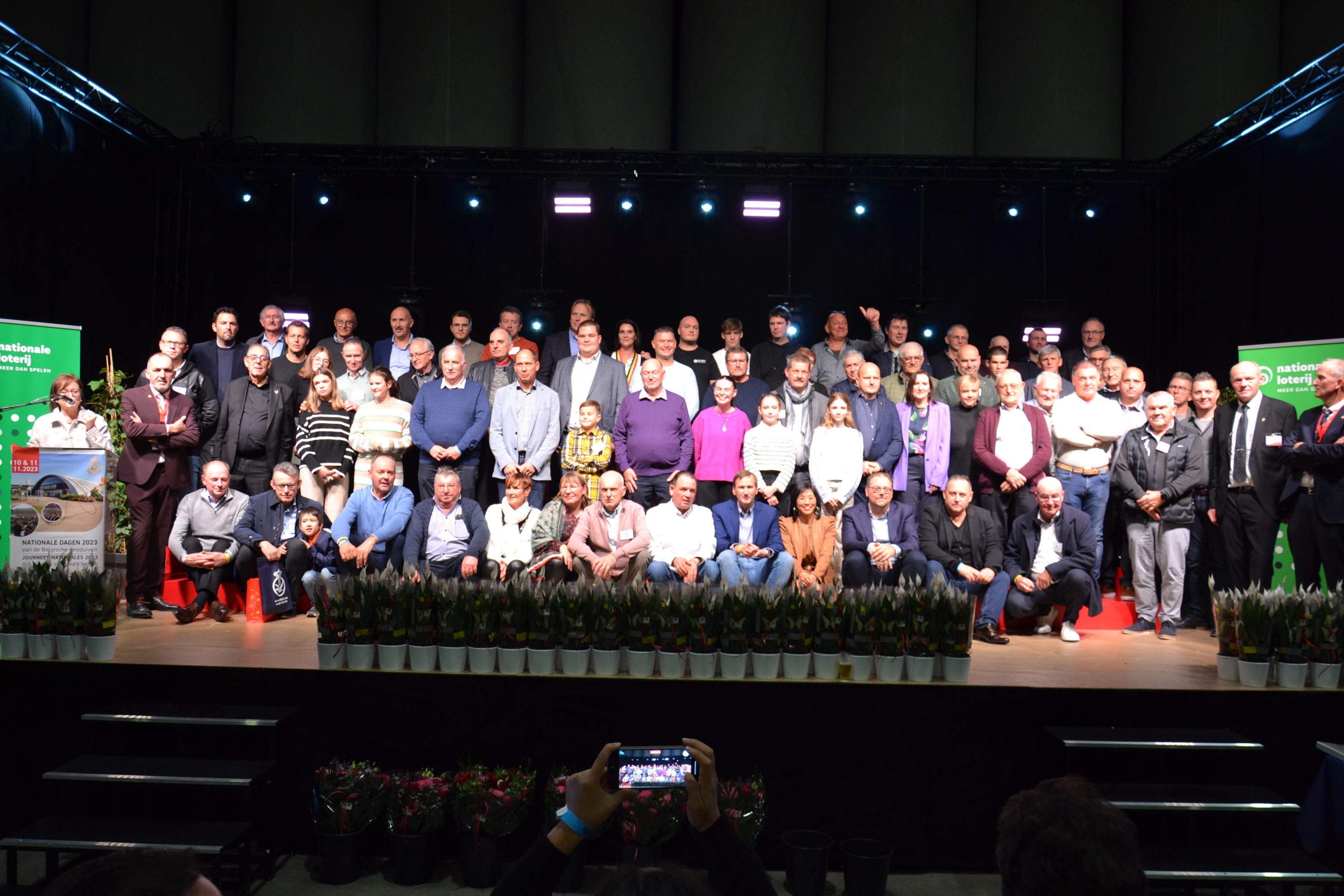 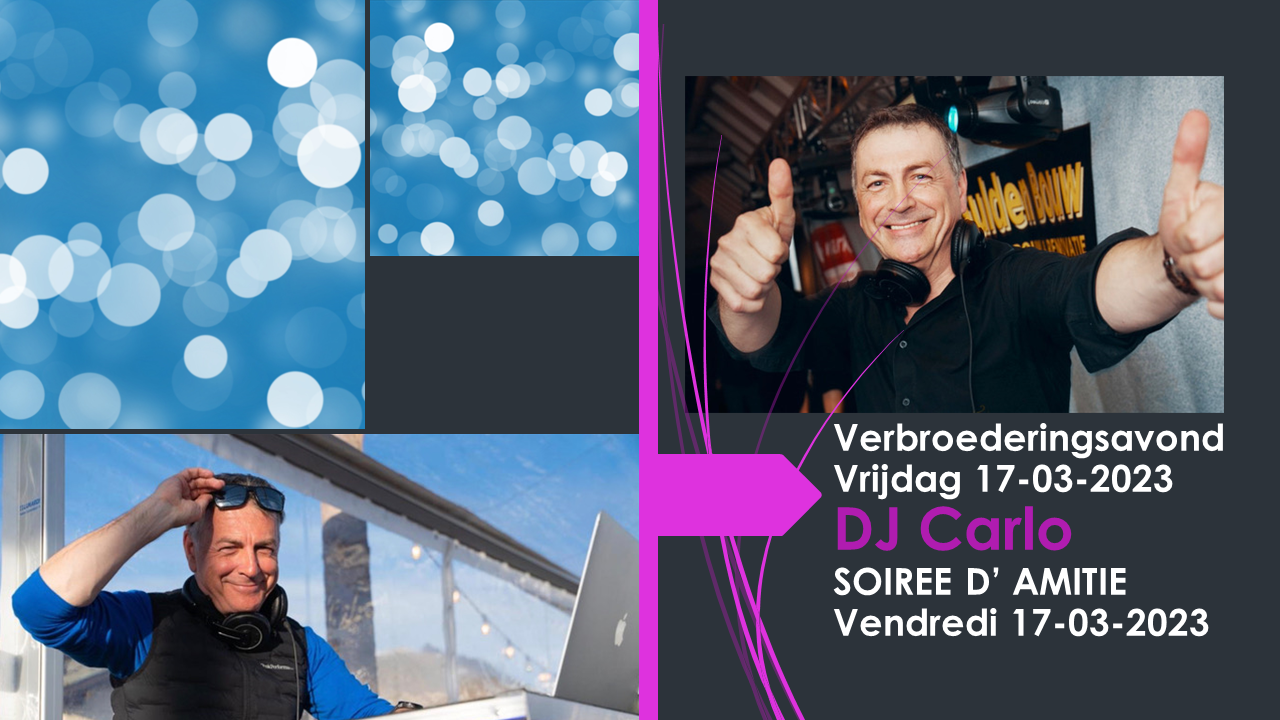 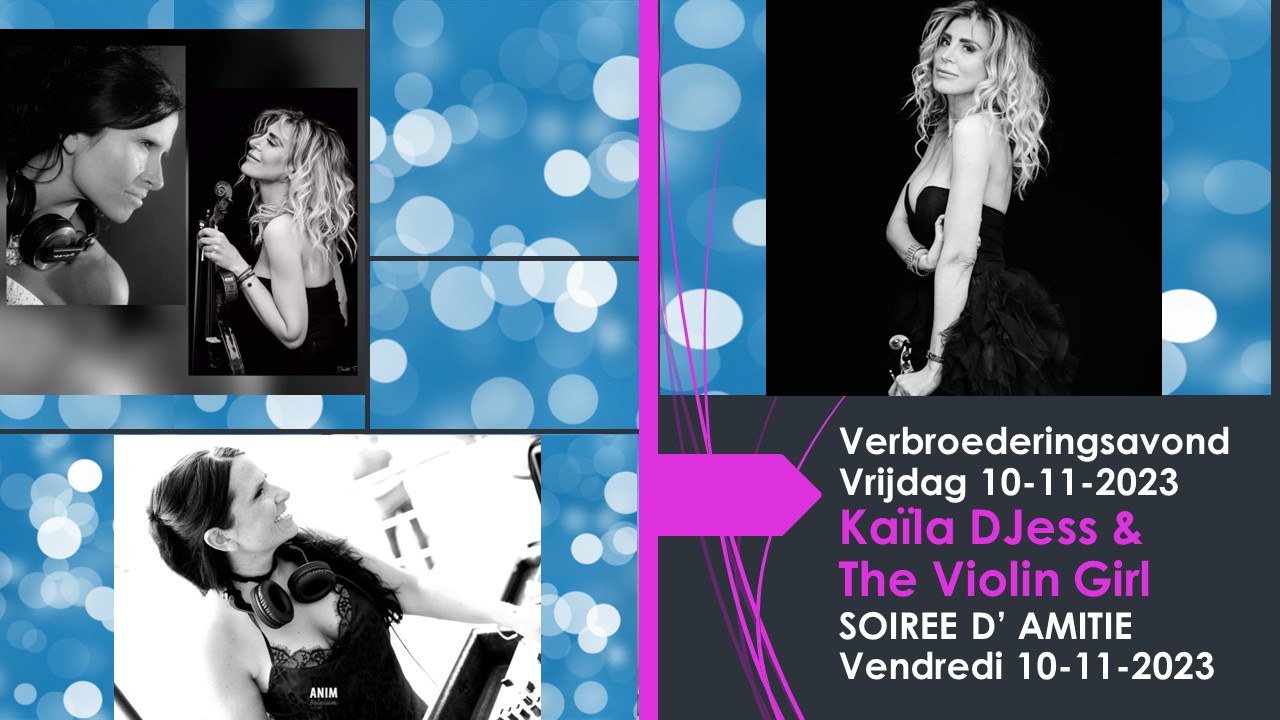 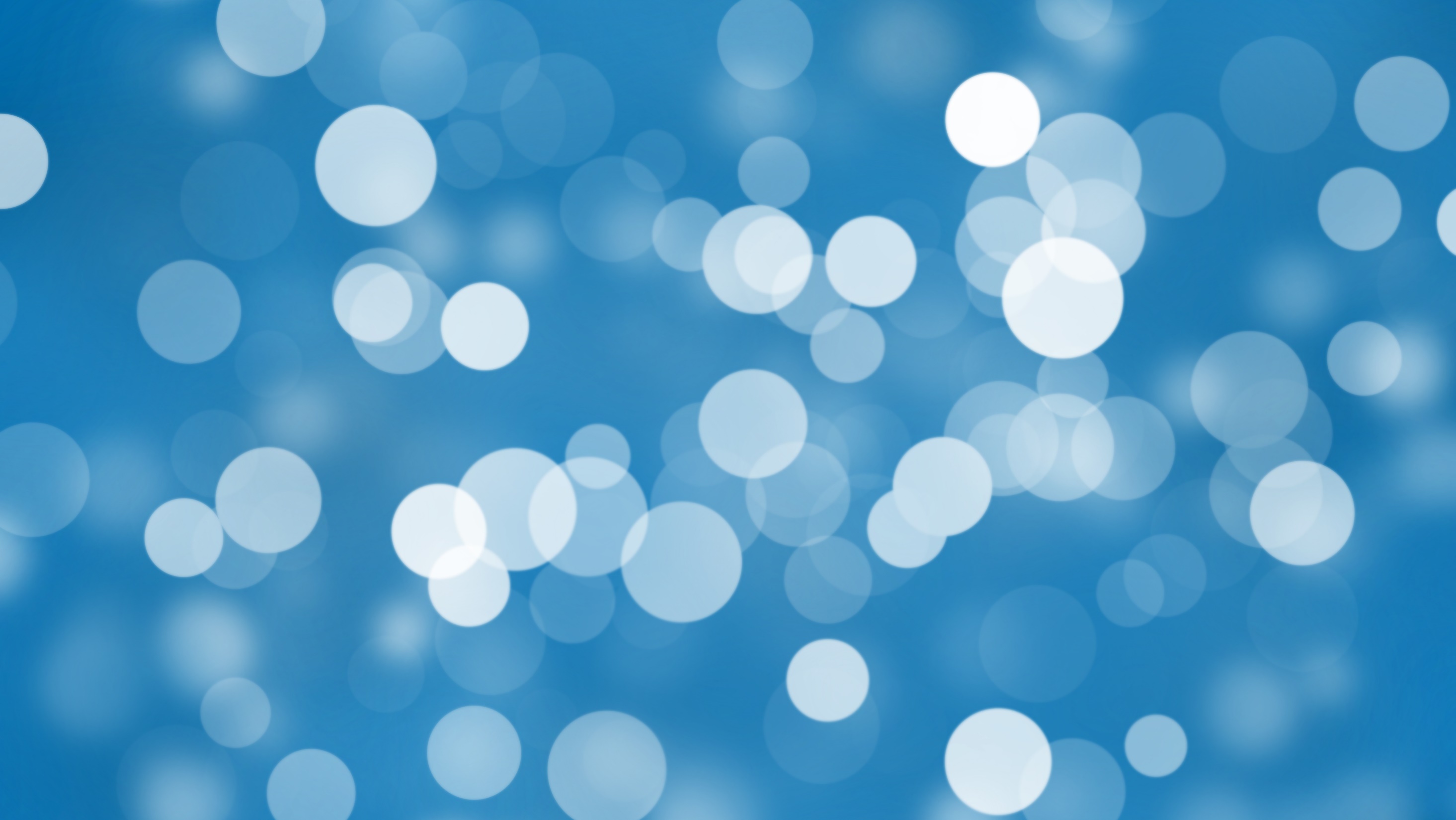 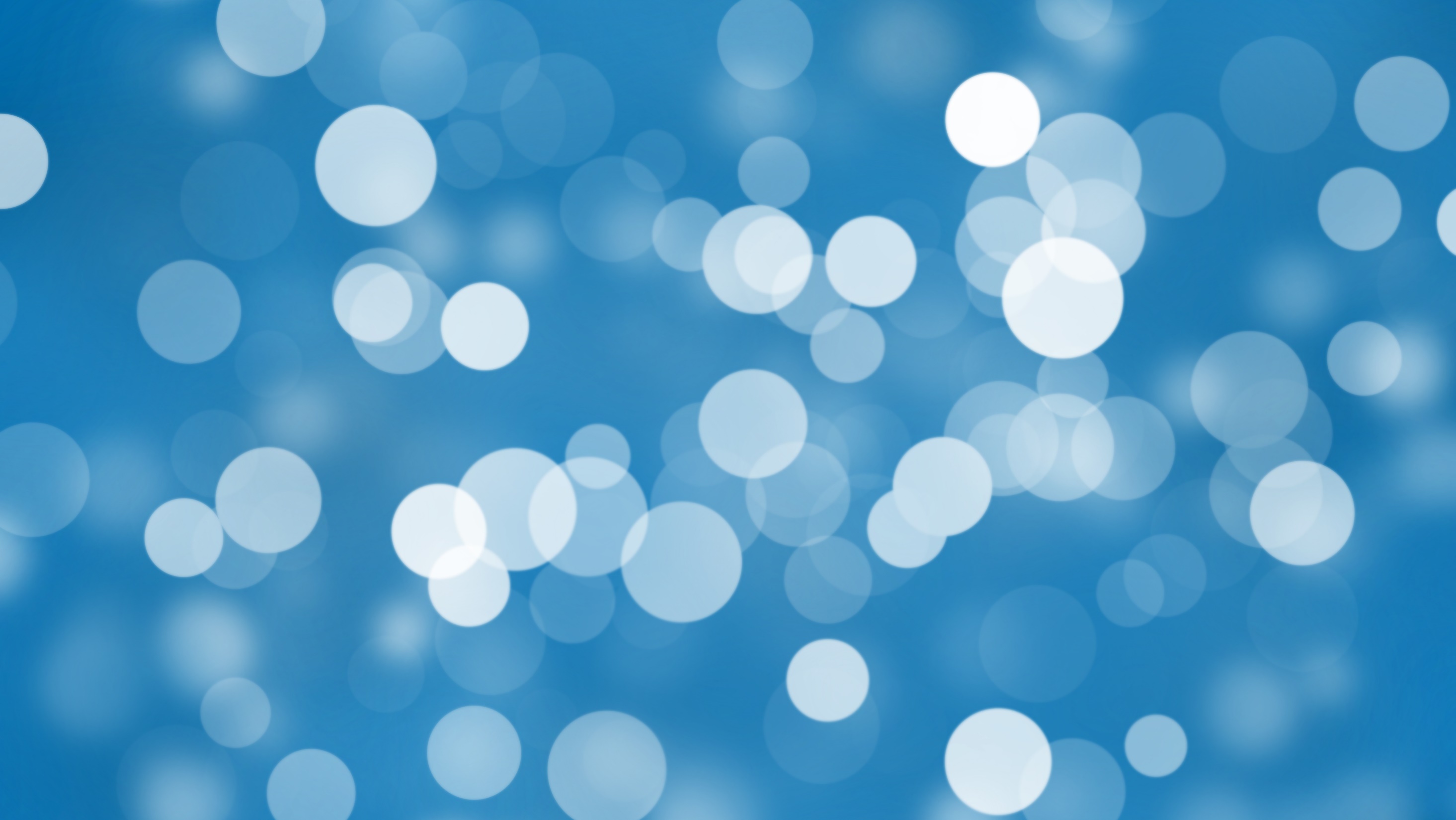 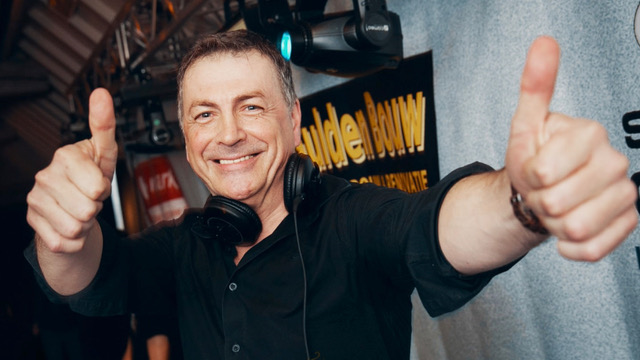 VerbroederingsavondVrijdag 17-03-2023DJ CarloSOIREE D’ AMITIEVendredi 17-03-2023
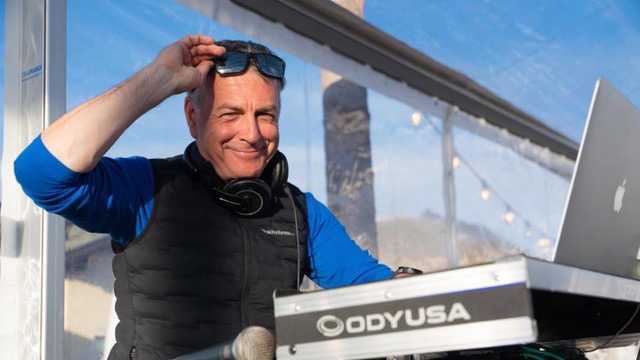 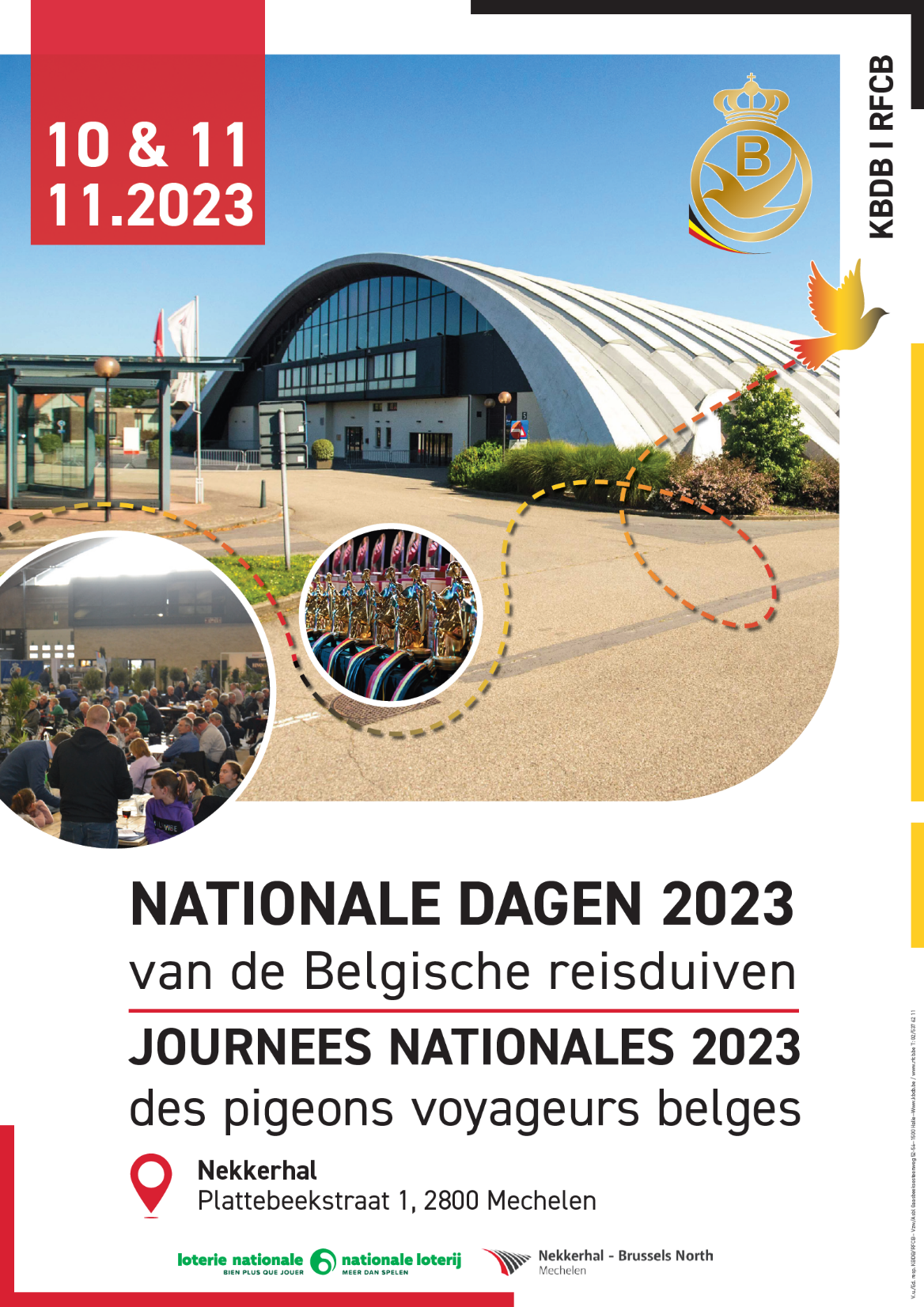 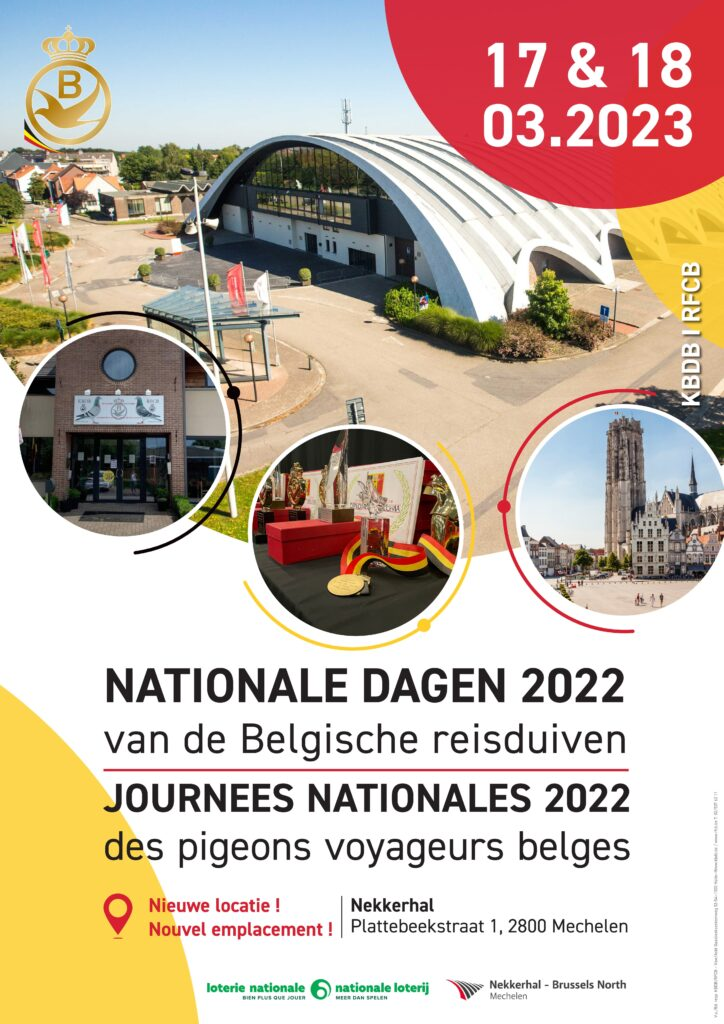 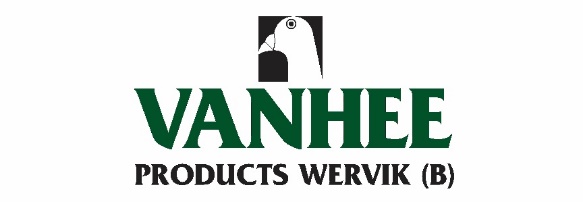 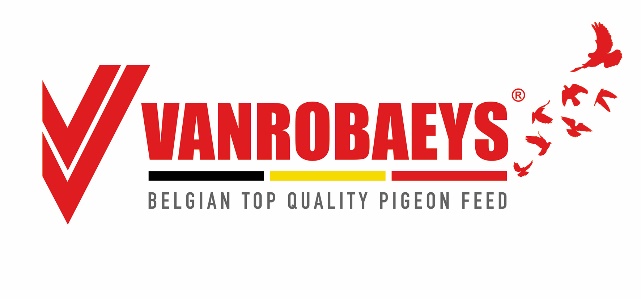 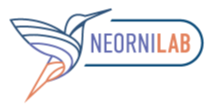 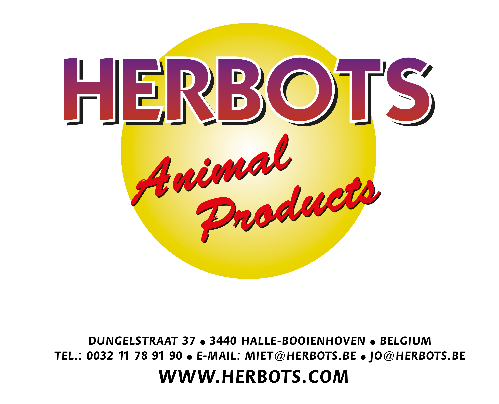 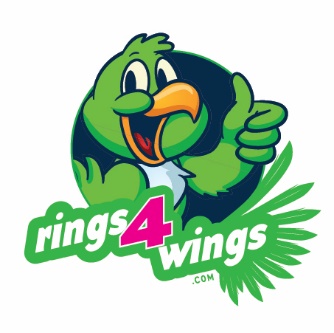 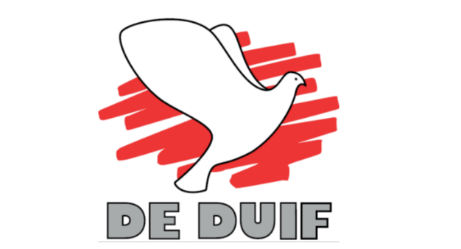 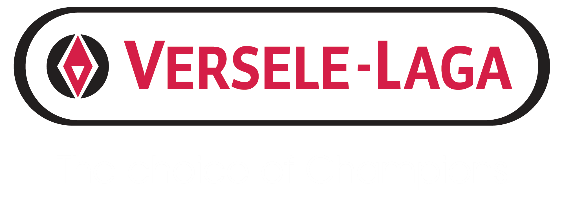 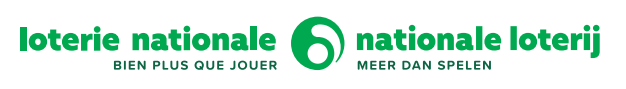 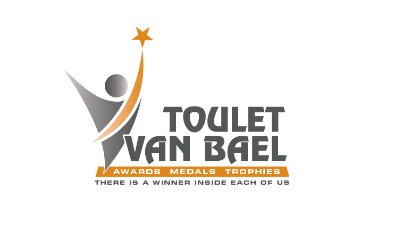 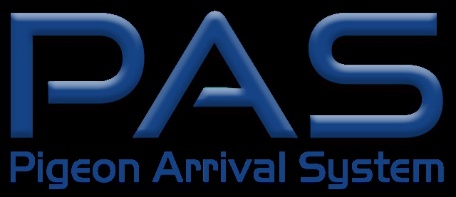 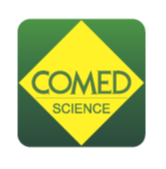 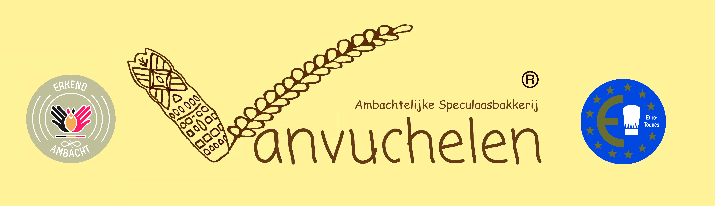 Nationale Dagen KBDBJournées Nationales RFCB
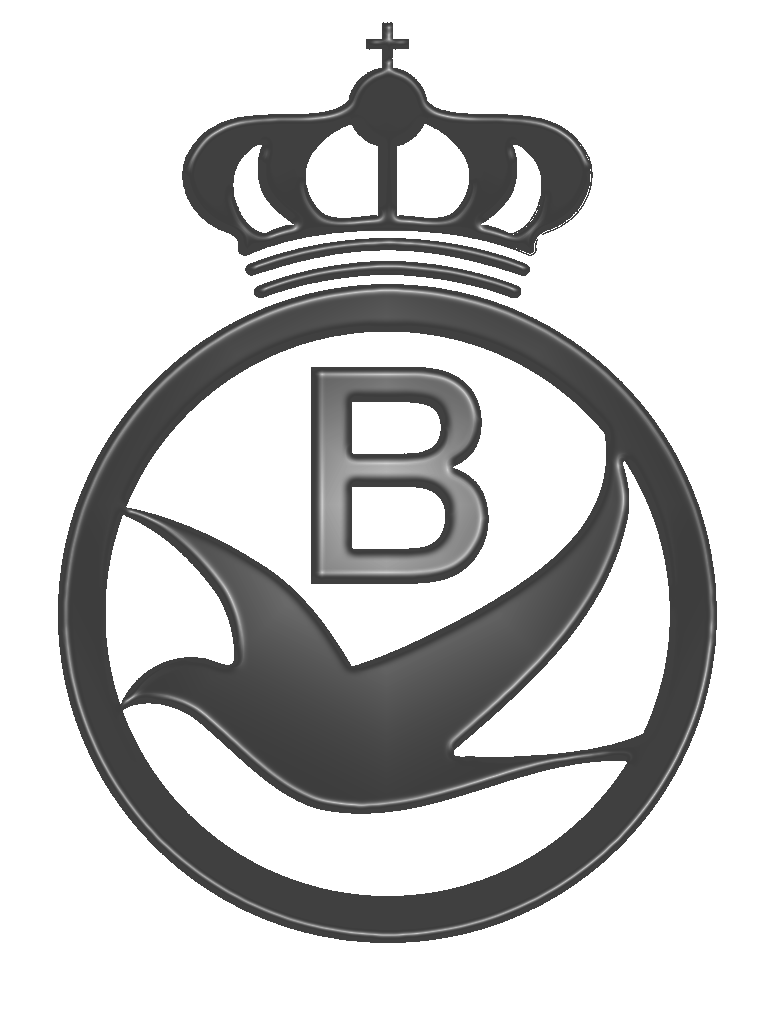 Vrijdag/Vendredi 10-11-2023
 “Nekkerhal” Mechelen